1
Developmental Abnormalities of the Optic Nerve Head
These three are all secondary to abnormal
closure of the embryonic optic fissure
Optic Nerve… Coloboma
1) May resemble… deep cupping
2) Can be… bilateral, asymmetric
3) Part of the…CHARGE association
Optic…
--Associated with serous RD
  in adulthood
Morning-Glory.Disc
--DFE reveals:
  1) Funnel-shaped…
  2) Number of vessels crossing the rim
    seems abnormally…high 
--Tissue is…contractile, so cup seems
  to…open and close (like its namesake,  
  the morning-glory flower)
--VA usually…20/200, but can be…
   20/20<->NLP
--1/3 develop…serous RD
[Two-words]
2
Developmental Abnormalities of the Optic Nerve Head
These three are all secondary to abnormal
closure of the embryonic optic fissure
Optic Nerve Coloboma
1) May resemble… deep cupping
2) Can be… bilateral, asymmetric
3) Part of the…CHARGE association
Optic Pit/Hole
--Associated with serous RD
  in adulthood
Morning-Glory Disc
--DFE reveals:
  1) Funnel-shaped…
  2) Number of vessels crossing the rim
    seems abnormally…high 
--Tissue is…contractile, so cup seems
  to…open and close (like its namesake,  
  the morning-glory flower)
--VA usually…20/200, but can be…
   20/20<->NLP
--1/3 develop…serous RD
3
Developmental Abnormalities of the Optic Nerve Head
These three are all secondary to abnormal
closure of the embryonic optic fissure
Megalo-…
--Abnormally large diameter of disc and cup
--VF testing may reveal an enlarged blind spot
Optic Nerve Coloboma
1) May resemble… deep cupping
2) Can be… bilateral, asymmetric
3) Part of the…CHARGE association
Optic Pit/Hole
--Associated with serous RD
  in adulthood
Morning-Glory Disc
--DFE reveals:
  1) Funnel-shaped…
  2) Number of vessels crossing the rim
    seems abnormally…high 
--Tissue is…contractile, so cup seems
  to…open and close (like its namesake,  
  the morning-glory flower)
--VA usually…20/200, but can be…
   20/20<->NLP
--1/3 develop…serous RD
4
Developmental Abnormalities of the Optic Nerve Head
These three are all secondary to abnormal
closure of the embryonic optic fissure
Megalopapilla
--Abnormally large diameter of disc and cup
--VF testing may reveal an enlarged blind spot
Optic Nerve Coloboma
1) May resemble… deep cupping
2) Can be… bilateral, asymmetric
3) Part of the…CHARGE association
Optic Pit/Hole
--Associated with serous RD
  in adulthood
Morning-Glory Disc
--DFE reveals:
  1) Funnel-shaped…
  2) Number of vessels crossing the rim
    seems abnormally…high 
--Tissue is…contractile, so cup seems
  to…open and close (like its namesake,  
  the morning-glory flower)
--VA usually…20/200, but can be…
   20/20<->NLP
--1/3 develop…serous RD
5
Developmental Abnormalities of the Optic Nerve Head
These three are all secondary to abnormal
closure of the embryonic optic fissure
Megalopapilla
--Abnormally large diameter of disc and cup
--VF testing may reveal an enlarged blind spot
Optic Nerve Coloboma
1) May resemble… deep cupping
2) Can be… bilateral, asymmetric
3) Part of the…CHARGE association
Myelinated…
--Myelin normally starts at LGN, ends at lamina cribrosa
--Can be patchy, discontinuous
--Corresponding VF has absolute scotoma
Optic Pit/Hole
--Associated with serous RD
  in adulthood
Morning-Glory Disc
--DFE reveals:
  1) Funnel-shaped…
  2) Number of vessels crossing the rim
    seems abnormally…high 
--Tissue is…contractile, so cup seems
  to…open and close (like its namesake,  
  the morning-glory flower)
--VA usually…20/200, but can be…
   20/20<->NLP
--1/3 develop…serous RD
6
Developmental Abnormalities of the Optic Nerve Head
These three are all secondary to abnormal
closure of the embryonic optic fissure
Megalopapilla
--Abnormally large diameter of disc and cup
--VF testing may reveal an enlarged blind spot
Optic Nerve Coloboma
1) May resemble… deep cupping
2) Can be… bilateral, asymmetric
3) Part of the…CHARGE association
Myelinated RNFL
--Myelin normally starts at LGN, ends at lamina cribrosa
--Can be patchy, discontinuous
--Corresponding VF has absolute scotoma
Optic Pit/Hole
--Associated with serous RD
  in adulthood
Morning-Glory Disc
--DFE reveals:
  1) Funnel-shaped…
  2) Number of vessels crossing the rim
    seems abnormally…high 
--Tissue is…contractile, so cup seems
  to…open and close (like its namesake,  
  the morning-glory flower)
--VA usually…20/200, but can be…
   20/20<->NLP
--1/3 develop…serous RD
7
Developmental Abnormalities of the Optic Nerve Head
These three are all secondary to abnormal
closure of the embryonic optic fissure
Megalopapilla
--Abnormally large diameter of disc and cup
--VF testing may reveal an enlarged blind spot
Optic Nerve Coloboma
1) May resemble… deep cupping
2) Can be… bilateral, asymmetric
3) Part of the…CHARGE association
Myelinated RNFL
--Myelin normally starts at LGN, ends at lamina cribrosa
--Can be patchy, discontinuous
--Corresponding VF has absolute scotoma
Optic Pit/Hole
--Associated with serous RD
  in adulthood
Optic Nerve…
--Abnormally low number of axons
--DFE: Small pale disc with double ring sign
--VA 20/20<->NLP
--VF defects invariably present
--Remember the 4 D’s (more on this shortly)
Morning-Glory Disc
--DFE reveals:
  1) Funnel-shaped…
  2) Number of vessels crossing the rim
    seems abnormally…high 
--Tissue is…contractile, so cup seems
  to…open and close (like its namesake,  
  the morning-glory flower)
--VA usually…20/200, but can be…
   20/20<->NLP
--1/3 develop…serous RD
8
Developmental Abnormalities of the Optic Nerve Head
These three are all secondary to abnormal
closure of the embryonic optic fissure
Megalopapilla
--Abnormally large diameter of disc and cup
--VF testing may reveal an enlarged blind spot
Optic Nerve Coloboma
1) May resemble… deep cupping
2) Can be… bilateral, asymmetric
3) Part of the…CHARGE association
Myelinated RNFL
--Myelin normally starts at LGN, ends at lamina cribrosa
--Can be patchy, discontinuous
--Corresponding VF has absolute scotoma
Optic Pit/Hole
--Associated with serous RD
  in adulthood
Optic Nerve Hypoplasia
--Abnormally low number of axons
--DFE: Small pale disc with double ring sign
--VA 20/20<->NLP
--VF defects invariably present
--Remember the 4 D’s (more on this shortly)
Morning-Glory Disc
--DFE reveals:
  1) Funnel-shaped…
  2) Number of vessels crossing the rim
    seems abnormally…high 
--Tissue is…contractile, so cup seems
  to…open and close (like its namesake,  
  the morning-glory flower)
--VA usually…20/200, but can be…
   20/20<->NLP
--1/3 develop…serous RD
9
Developmental Abnormalities of the Optic Nerve Head
These three are all secondary to abnormal
closure of the embryonic optic fissure
Megalopapilla
--Abnormally large diameter of disc and cup
--VF testing may reveal an enlarged blind spot
Optic Nerve Coloboma
1) May resemble… deep cupping
2) Can be… bilateral, asymmetric
3) Part of the…CHARGE association
Myelinated RNFL
--Myelin normally starts at LGN, ends at lamina cribrosa
--Can be patchy, discontinuous
--Corresponding VF has absolute scotoma
Optic Pit/Hole
--Associated with serous RD
  in adulthood
Optic Nerve Hypoplasia
--Abnormally low number of axons
--DFE: Small pale disc with double ring sign
--VA 20/20<->NLP
--VF defects invariably present
--Remember the 4 D’s (more on this shortly)
Morning-Glory Disc
--DFE reveals:
  1) Funnel-shaped…
  2) Number of vessels crossing the rim
    seems abnormally…high 
--Tissue is…contractile, so cup seems
  to…open and close (like its namesake,  
  the morning-glory flower)
--VA usually…20/200, but can be…
   20/20<->NLP
--1/3 develop…serous RD
[Two-words]
Tilted-Disc Syndrome
1) Superior pole appears…elevated, inferior…recessed
2) Associated with…situs inversus of retinal vessels
3) Fundus abnormality produces…myopic astigmatism
4) VF testing reveals…bitemporal hemianopia that doesn’t
   …respect the vertical and may…resolve with refraction
Tilted-Disc Syndrome
1) Superior pole appears…elevated, inferior… recessed
2) Associated with…situs inversus of retinal vessels
3) Fundus abnormality produces… myopic astigm
4) VF testing reveals…bitemporal hemianopia that doesn’twith refract
10
Developmental Abnormalities of the Optic Nerve Head
These three are all secondary to abnormal
closure of the embryonic optic fissure
Megalopapilla
--Abnormally large diameter of disc and cup
--VF testing may reveal an enlarged blind spot
Optic Nerve Coloboma
1) May resemble… deep cupping
2) Can be… bilateral, asymmetric
3) Part of the…CHARGE association
Myelinated RNFL
--Myelin normally starts at LGN, ends at lamina cribrosa
--Can be patchy, discontinuous
--Corresponding VF has absolute scotoma
Optic Pit/Hole
--Associated with serous RD
  in adulthood
Optic Nerve Hypoplasia
--Abnormally low number of axons
--DFE: Small pale disc with double ring sign
--VA 20/20<->NLP
--VF defects invariably present
--Remember the 4 D’s (more on this shortly)
Morning-Glory Disc
--DFE reveals:
  1) Funnel-shaped…
  2) Number of vessels crossing the rim
    seems abnormally…high 
--Tissue is…contractile, so cup seems
  to…open and close (like its namesake,  
  the morning-glory flower)
--VA usually…20/200, but can be…
   20/20<->NLP
--1/3 develop…serous RD
Tilted-Disc Syndrome
1) Superior pole appears…elevated, inferior…recessed
2) Associated with…situs inversus of retinal vessels
3) Fundus abnormality produces…myopic astigmatism
4) VF testing reveals…bitemporal hemianopia that doesn’t
   …respect the vertical and may…resolve with refraction
Tilted-Disc Syndrome
1) Superior pole appears…elevated, inferior… recessed
2) Associated with…situs inversus of retinal vessels
3) Fundus abnormality produces… myopic astigm
4) VF testing reveals…bitemporal hemianopia that doesn’twith refract
11
Developmental Abnormalities of the Optic Nerve Head
These three are all secondary to abnormal
closure of the embryonic optic fissure
Megalopapilla
--Abnormally large diameter of disc and cup
--VF testing may reveal an enlarged blind spot
Optic Nerve Coloboma
1) May resemble… deep cupping
2) Can be… bilateral, asymmetric
3) Part of the…CHARGE association
Myelinated RNFL
--Myelin normally starts at LGN, ends at lamina cribrosa
--Can be patchy, discontinuous
--Corresponding VF has absolute scotoma
[common acquired appearance]
Optic Pit/Hole
--Associated with serous RD
  in adulthood
Optic Nerve Hypoplasia
--Abnormally low number of axons
--DFE: Small pale disc with double ring sign
--VA 20/20<->NLP
--VF defects invariably present
--Remember the 4 D’s (more on this shortly)
Morning-Glory Disc
--DFE reveals:
  1) Funnel-shaped…
  2) Number of vessels crossing the rim
    seems abnormally…high 
--Tissue is…contractile, so cup seems
  to…open and close (like its namesake,  
  the morning-glory flower)
--VA usually…20/200, but can be…
   20/20<->NLP
--1/3 develop…serous RD
Tilted-Disc Syndrome
1) Superior pole appears…elevated, inferior…recessed
2) Associated with…situs inversus of retinal vessels
3) Fundus abnormality produces…myopic astigmatism
4) VF testing reveals…bitemporal hemianopia that doesn’t
   …respect the vertical and may…resolve with refraction
Tilted-Disc Syndrome
1) Superior pole appears…elevated, inferior… recessed
2) Associated with…situs inversus of retinal vessels
3) Fundus abnormality produces… myopic astigm
4) VF testing reveals…bitemporal hemianopia that doesn’twith refract
12
Developmental Abnormalities of the Optic Nerve Head
These three are all secondary to abnormal
closure of the embryonic optic fissure
Megalopapilla
--Abnormally large diameter of disc and cup
--VF testing may reveal an enlarged blind spot
Optic Nerve Coloboma
1) May resemble…deep cupping
2) Can be…bilateral, asymmetric
3) Part of the…CHARGE association
Myelinated RNFL
--Myelin normally starts at LGN, ends at lamina cribrosa
--Can be patchy, discontinuous
--Corresponding VF has absolute scotoma
Optic Pit/Hole
--Associated with serous RD
  in adulthood
Optic Nerve Hypoplasia
--Abnormally low number of axons
--DFE: Small pale disc with double ring sign
--VA 20/20<->NLP
--VF defects invariably present
--Remember the 4 D’s (more on this shortly)
Morning-Glory Disc
--DFE reveals:
  1) Funnel-shaped…
  2) Number of vessels crossing the rim
    seems abnormally…high 
--Tissue is…contractile, so cup seems
  to…open and close (like its namesake,  
  the morning-glory flower)
--VA usually…20/200, but can be…
   20/20<->NLP
--1/3 develop…serous RD
Tilted-Disc Syndrome
1) Superior pole appears…elevated, inferior…recessed
2) Associated with…situs inversus of retinal vessels
3) Fundus abnormality produces…myopic astigmatism
4) VF testing reveals…bitemporal hemianopia that doesn’t
   …respect the vertical and may…resolve with refraction
Tilted-Disc Syndrome
1) Superior pole appears…elevated, inferior… recessed
2) Associated with…situs inversus of retinal vessels
3) Fundus abnormality produces… myopic astigm
4) VF testing reveals…bitemporal hemianopia that doesn’twith refract
13
Developmental Abnormalities of the Optic Nerve Head
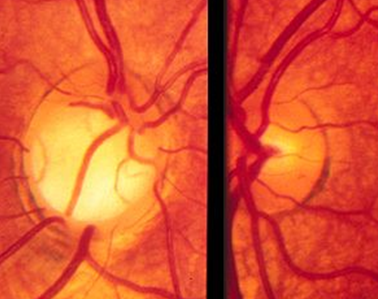 Optic nerve coloboma OD. Note the well-demarcated inferior excavation with thinning of the inferior neuroretinal rim and preservation of the superior rim. ONH OS is normal.
Optic nerve coloboma
14
Developmental Abnormalities of the Optic Nerve Head
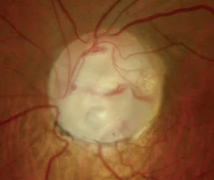 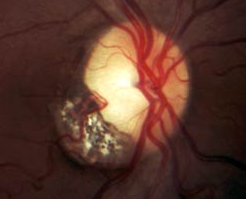 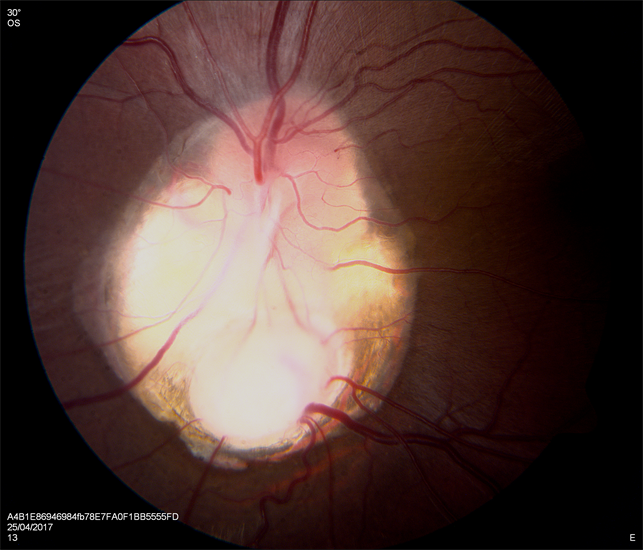 Optic nerve coloboma: More examples
15
Developmental Abnormalities of the Optic Nerve Head
These three are all secondary to abnormal
closure of the embryonic optic fissure
Megalopapilla
--Abnormally large diameter of disc and cup
--VF testing may reveal an enlarged blind spot
Optic Nerve Coloboma
1) May resemble…deep cupping
2) Can be… bilateral, asymmetric
3) Part of the…CHARGE association
Myelinated RNFL
--Myelin normally starts at LGN, ends at lamina cribrosa
--Can be patchy, discontinuous
--Corresponding VF has absolute scotoma
[laterality]
Optic Pit/Hole
--Associated with serous RD
  in adulthood
Optic Nerve Hypoplasia
--Abnormally low number of axons
--DFE: Small pale disc with double ring sign
--VA 20/20<->NLP
--VF defects invariably present
--Remember the 4 D’s (more on this shortly)
Morning-Glory Disc
--DFE reveals:
  1) Funnel-shaped…
  2) Number of vessels crossing the rim
    seems abnormally…high 
--Tissue is…contractile, so cup seems
  to…open and close (like its namesake,  
  the morning-glory flower)
--VA usually…20/200, but can be…
   20/20<->NLP
--1/3 develop…serous RD
Tilted-Disc Syndrome
1) Superior pole appears…elevated, inferior…recessed
2) Associated with…situs inversus of retinal vessels
3) Fundus abnormality produces…myopic astigmatism
4) VF testing reveals…bitemporal hemianopia that doesn’t
   …respect the vertical and may…resolve with refraction
Tilted-Disc Syndrome
1) Superior pole appears…elevated, inferior… recessed
2) Associated with…situs inversus of retinal vessels
3) Fundus abnormality produces… myopic astigm
4) VF testing reveals…bitemporal hemianopia that doesn’twith refract
16
Developmental Abnormalities of the Optic Nerve Head
These three are all secondary to abnormal
closure of the embryonic optic fissure
Megalopapilla
--Abnormally large diameter of disc and cup
--VF testing may reveal an enlarged blind spot
Optic Nerve Coloboma
1) May resemble…deep cupping
2) Can be…bilateral, asymmetric
3) Part of the…CHARGE association
Myelinated RNFL
--Myelin normally starts at LGN, ends at lamina cribrosa
--Can be patchy, discontinuous
--Corresponding VF has absolute scotoma
Optic Pit/Hole
--Associated with serous RD
  in adulthood
Optic Nerve Hypoplasia
--Abnormally low number of axons
--DFE: Small pale disc with double ring sign
--VA 20/20<->NLP
--VF defects invariably present
--Remember the 4 D’s (more on this shortly)
Morning-Glory Disc
--DFE reveals:
  1) Funnel-shaped…
  2) Number of vessels crossing the rim
    seems abnormally…high 
--Tissue is…contractile, so cup seems
  to…open and close (like its namesake,  
  the morning-glory flower)
--VA usually…20/200, but can be…
   20/20<->NLP
--1/3 develop…serous RD
Tilted-Disc Syndrome
1) Superior pole appears…elevated, inferior…recessed
2) Associated with…situs inversus of retinal vessels
3) Fundus abnormality produces…myopic astigmatism
4) VF testing reveals…bitemporal hemianopia that doesn’t
   …respect the vertical and may…resolve with refraction
Tilted-Disc Syndrome
1) Superior pole appears…elevated, inferior… recessed
2) Associated with…situs inversus of retinal vessels
3) Fundus abnormality produces… myopic astigm
4) VF testing reveals…bitemporal hemianopia that doesn’twith refract
17
Developmental Abnormalities of the Optic Nerve Head
These three are all secondary to abnormal
closure of the embryonic optic fissure
Megalopapilla
--Abnormally large diameter of disc and cup
--VF testing may reveal an enlarged blind spot
Optic Nerve Coloboma
1) May resemble…deep cupping
2) Can be…bilateral, asymmetric
3) Part of the…CHARGE association
Myelinated RNFL
--Myelin normally starts at LGN, ends at lamina cribrosa
--Can be patchy, discontinuous
--Corresponding VF has absolute scotoma
[battle cry?]
Optic Pit/Hole
--Associated with serous RD
  in adulthood
Optic Nerve Hypoplasia
--Abnormally low number of axons
--DFE: Small pale disc with double ring sign
--VA 20/20<->NLP
--VF defects invariably present
--Remember the 4 D’s (more on this shortly)
Morning-Glory Disc
--DFE reveals:
  1) Funnel-shaped…
  2) Number of vessels crossing the rim
    seems abnormally…high 
--Tissue is…contractile, so cup seems
  to…open and close (like its namesake,  
  the morning-glory flower)
--VA usually…20/200, but can be…
   20/20<->NLP
--1/3 develop…serous RD
Tilted-Disc Syndrome
1) Superior pole appears…elevated, inferior…recessed
2) Associated with…situs inversus of retinal vessels
3) Fundus abnormality produces…myopic astigmatism
4) VF testing reveals…bitemporal hemianopia that doesn’t
   …respect the vertical and may…resolve with refraction
Tilted-Disc Syndrome
1) Superior pole appears…elevated, inferior… recessed
2) Associated with…situs inversus of retinal vessels
3) Fundus abnormality produces… myopic astigm
4) VF testing reveals…bitemporal hemianopia that doesn’twith refract
18
Developmental Abnormalities of the Optic Nerve Head
These three are all secondary to abnormal
closure of the embryonic optic fissure
Megalopapilla
--Abnormally large diameter of disc and cup
--VF testing may reveal an enlarged blind spot
Optic Nerve Coloboma
1) May resemble…deep cupping
2) Can be…bilateral, asymmetric
3) Part of the…CHARGE association
Myelinated RNFL
--Myelin normally starts at LGN, ends at lamina cribrosa
--Can be patchy, discontinuous
--Corresponding VF has absolute scotoma
Optic Pit/Hole
--Associated with serous RD
  in adulthood
Optic Nerve Hypoplasia
--Abnormally low number of axons
--DFE: Small pale disc with double ring sign
--VA 20/20<->NLP
--VF defects invariably present
--Remember the 4 D’s (more on this shortly)
Morning-Glory Disc
--DFE reveals:
  1) Funnel-shaped…
  2) Number of vessels crossing the rim
    seems abnormally…high 
--Tissue is…contractile, so cup seems
  to…open and close (like its namesake,  
  the morning-glory flower)
--VA usually…20/200, but can be…
   20/20<->NLP
--1/3 develop…serous RD
Tilted-Disc Syndrome
1) Superior pole appears…elevated, inferior…recessed
2) Associated with…situs inversus of retinal vessels
3) Fundus abnormality produces…myopic astigmatism
4) VF testing reveals…bitemporal hemianopia that doesn’t
   …respect the vertical and may…resolve with refraction
Tilted-Disc Syndrome
1) Superior pole appears…elevated, inferior… recessed
2) Associated with…situs inversus of retinal vessels
3) Fundus abnormality produces… myopic astigm
4) VF testing reveals…bitemporal hemianopia that doesn’twith refract
19
Developmental Abnormalities of the Optic Nerve Head
These three are all secondary to abnormal
closure of the embryonic optic fissure
Megalopapilla
--Abnormally large diameter of disc and cup
--VF testing may reveal an enlarged blind spot
What is the CHARGE association?
              Coloboma
              H eart abnormalities
Choanal A tresia
              R etardation
              G enitouri nary abnormalitie
              E ar abnormalities
Optic Nerve Coloboma
1) May resemble…deep cupping
2) Can be…bilateral, asymmetric
3) Part of the…CHARGE association
Myelinated RNFL
--Myelin normally starts at LGN, ends at lamina cribrosa
--Can be patchy, discontinuous
--Corresponding VF has absolute scotoma
Optic Pit/Hole
--Associated with serous RD
  in adulthood
Optic Nerve Hypoplasia
--Abnormally low number of axons
--DFE: Small pale disc with double ring sign
--VA 20/20<->NLP
--VF defects invariably present
--Remember the 4 D’s (more on this shortly)
Morning-Glory Disc
--DFE reveals:
  1) Funnel-shaped…
  2) Number of vessels crossing the rim
    seems abnormally…high 
--Tissue is…contractile, so cup seems
  to…open and close (like its namesake,  
  the morning-glory flower)
--VA usually…20/200, but can be…
   20/20<->NLP
--1/3 develop…serous RD
Tilted-Disc Syndrome
1) Superior pole appears…elevated, inferior…recessed
2) Associated with…situs inversus of retinal vessels
3) Fundus abnormality produces…myopic astigmatism
4) VF testing reveals…bitemporal hemianopia that doesn’t
   …respect the vertical and may…resolve with refraction
Tilted-Disc Syndrome
1) Superior pole appears…elevated, inferior… recessed
2) Associated with…situs inversus of retinal vessels
3) Fundus abnormality produces… myopic astigm
4) VF testing reveals…bitemporal hemianopia that doesn’twith refract
20
Developmental Abnormalities of the Optic Nerve Head
These three are all secondary to abnormal
closure of the embryonic optic fissure
Megalopapilla
--Abnormally large diameter of disc and cup
--VF testing may reveal an enlarged blind spot
What is the CHARGE association?
              Coloboma
              Heart abnormalities
Choanal Atresia
              Retardation
              Genitourinary abnormalities
              Ear abnormalities
Optic Nerve Coloboma
1) May resemble…deep cupping
2) Can be…bilateral, asymmetric
3) Part of the…CHARGE association
Myelinated RNFL
--Myelin normally starts at LGN, ends at lamina cribrosa
--Can be patchy, discontinuous
--Corresponding VF has absolute scotoma
Optic Pit/Hole
--Associated with serous RD
  in adulthood
Optic Nerve Hypoplasia
--Abnormally low number of axons
--DFE: Small pale disc with double ring sign
--VA 20/20<->NLP
--VF defects invariably present
--Remember the 4 D’s (more on this shortly)
Morning-Glory Disc
--DFE reveals:
  1) Funnel-shaped…
  2) Number of vessels crossing the rim
    seems abnormally…high 
--Tissue is…contractile, so cup seems
  to…open and close (like its namesake,  
  the morning-glory flower)
--VA usually…20/200, but can be…
   20/20<->NLP
--1/3 develop…serous RD
Tilted-Disc Syndrome
1) Superior pole appears…elevated, inferior…recessed
2) Associated with…situs inversus of retinal vessels
3) Fundus abnormality produces…myopic astigmatism
4) VF testing reveals…bitemporal hemianopia that doesn’t
   …respect the vertical and may…resolve with refraction
Tilted-Disc Syndrome
1) Superior pole appears…elevated, inferior… recessed
2) Associated with…situs inversus of retinal vessels
3) Fundus abnormality produces… myopic astigm
4) VF testing reveals…bitemporal hemianopia that doesn’twith refract
21
Developmental Abnormalities of the Optic Nerve Head
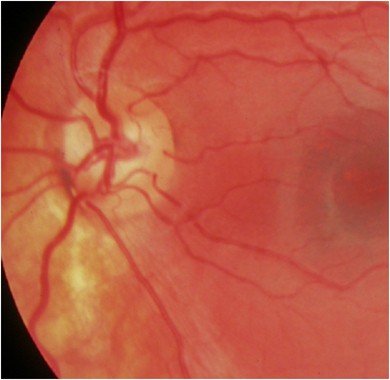 A very subtle coloboma OS (note the ‘tongue’ of relative pallor of the RPE and choroid just below and slightly nasal to the nerve) in a child with the CHARGE association.
Coloboma
22
Developmental Abnormalities of the Optic Nerve Head
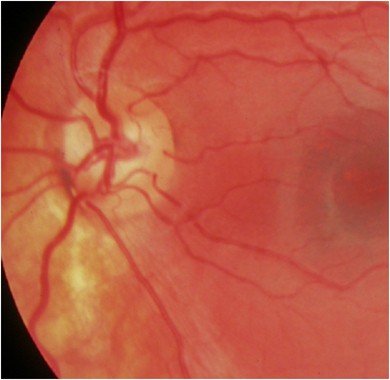 A very subtle coloboma OS (note the ‘tongue’ of relative pallor of the RPE and choroid just below and slightly nasal to the nerve) in a child with the CHARGE association. Although functionally insignificant, this sign has as much diagnostic importance as a marked coloboma.
Coloboma
23
Developmental Abnormalities of the Optic Nerve Head
These three are all secondary to abnormal
closure of the embryonic optic fissure
Megalopapilla
--Abnormally large diameter of disc and cup
--VF testing may reveal an enlarged blind spot
Optic Nerve Coloboma
1) May resemble…deep cupping
2) Can be…bilateral, asymmetric
3) Part of the…CHARGE association
Myelinated RNFL
--Myelin normally starts at LGN, ends at lamina cribrosa
--Can be patchy, discontinuous
--Corresponding VF has absolute scotoma
Optic Pit/Hole
--Associated with…serous RD
  in adulthood
Optic Nerve Hypoplasia
--Abnormally low number of axons
--DFE: Small pale disc with double ring sign
--VA 20/20<->NLP
--VF defects invariably present
--Remember the 4 D’s (more on this shortly)
[retinal condition, and age]
Morning-Glory Disc
--DFE reveals:
  1) Funnel-shaped…
  2) Number of vessels crossing the rim
    seems abnormally…high 
--Tissue is…contractile, so cup seems
  to…open and close (like its namesake,  
  the morning-glory flower)
--VA usually…20/200, but can be…
   20/20<->NLP
--1/3 develop…serous RD
Tilted-Disc Syndrome
1) Superior pole appears…elevated, inferior…recessed
2) Associated with…situs inversus of retinal vessels
3) Fundus abnormality produces…myopic astigmatism
4) VF testing reveals…bitemporal hemianopia that doesn’t
   …respect the vertical and may…resolve with refraction
Tilted-Disc Syndrome
1) Superior pole appears…elevated, inferior… recessed
2) Associated with…situs inversus of retinal vessels
3) Fundus abnormality produces… myopic astigm
4) VF testing reveals…bitemporal hemianopia that doesn’twith refract
24
Developmental Abnormalities of the Optic Nerve Head
These three are all secondary to abnormal
closure of the embryonic optic fissure
Megalopapilla
--Abnormally large diameter of disc and cup
--VF testing may reveal an enlarged blind spot
Optic Nerve Coloboma
1) May resemble…deep cupping
2) Can be…bilateral, asymmetric
3) Part of the…CHARGE association
Myelinated RNFL
--Myelin normally starts at LGN, ends at lamina cribrosa
--Can be patchy, discontinuous
--Corresponding VF has absolute scotoma
Optic Pit/Hole
--Associated with…serous RD
  in adulthood
Optic Nerve Hypoplasia
--Abnormally low number of axons
--DFE: Small pale disc with double ring sign
--VA 20/20<->NLP
--VF defects invariably present
--Remember the 4 D’s (more on this shortly)
Morning-Glory Disc
--DFE reveals:
  1) Funnel-shaped…
  2) Number of vessels crossing the rim
    seems abnormally…high 
--Tissue is…contractile, so cup seems
  to…open and close (like its namesake,  
  the morning-glory flower)
--VA usually…20/200, but can be…
   20/20<->NLP
--1/3 develop…serous RD
Tilted-Disc Syndrome
1) Superior pole appears…elevated, inferior…recessed
2) Associated with…situs inversus of retinal vessels
3) Fundus abnormality produces…myopic astigmatism
4) VF testing reveals…bitemporal hemianopia that doesn’t
   …respect the vertical and may…resolve with refraction
Tilted-Disc Syndrome
1) Superior pole appears…elevated, inferior… recessed
2) Associated with…situs inversus of retinal vessels
3) Fundus abnormality produces… myopic astigm
4) VF testing reveals…bitemporal hemianopia that doesn’twith refract
25
Developmental Abnormalities of the Optic Nerve Head
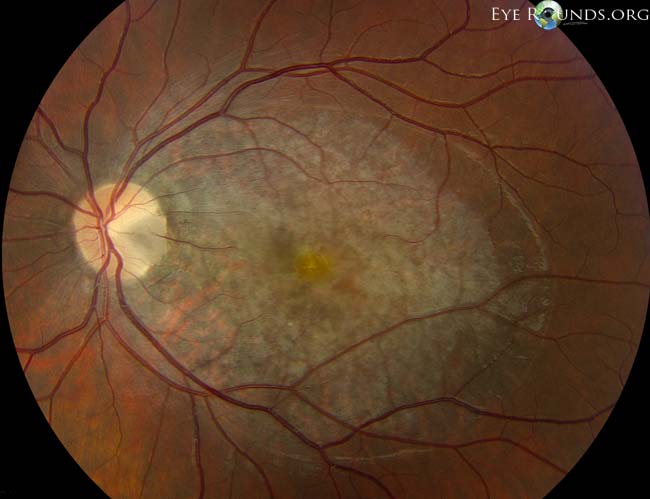 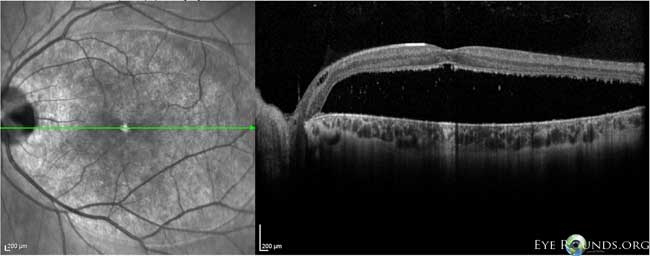 Optic nerve pits are colobomatous defects in the optic nerve, most common inferotemporally. Most optic nerve pits are asymptomatic, but they can occasionally cause serous macular detachments as seen in this fundus photograph. The OCT scan shows extensive subretinal fluid extending from the optic nerve.
Optic nerve pit with serous RD
26
Developmental Abnormalities of the Optic Nerve Head
These three are all secondary to abnormal
closure of the embryonic optic fissure
Megalopapilla
--Abnormally large diameter of disc and cup
--VF testing may reveal an enlarged blind spot
Optic Nerve Coloboma
1) May resemble…deep cupping
2) Can be…bilateral, asymmetric
3) Part of the…CHARGE association
Myelinated RNFL
--Myelin normally starts at LGN, ends at lamina cribrosa
--Can be patchy, discontinuous
--Corresponding VF has absolute scotoma
Optic Pit/Hole
--Associated with…serous RD
  in adulthood
Optic Nerve Hypoplasia
--Abnormally low number of axons
--DFE: Small pale disc with double ring sign
--VA 20/20<->NLP
--VF defects invariably present
--Remember the 4 D’s (more on this shortly)
Morning-Glory Disc
--DFE reveals:
  1) A funnel-shaped…
  2) Number of vessels crossing the rim
    seems abnormally…
--Tissue is…contractile, so cup seems
  to…open and close (like its namesake,  
  the morning-glory flower)
--VA usually…20/200, but can be…
   20/20<->NLP
--1/3 develop…serous RD
[classic term]
Tilted-Disc Syndrome
1) Superior pole appears…elevated, inferior…recessed
2) Associated with…situs inversus of retinal vessels
3) Fundus abnormality produces…myopic astigmatism
4) VF testing reveals…bitemporal hemianopia that doesn’t
   …respect the vertical and may…resolve with refraction
Tilted-Disc Syndrome
1) Superior pole appears…elevated, inferior… recessed
2) Associated with…situs inversus of retinal vessels
3) Fundus abnormality produces… myopic astigm
4) VF testing reveals…bitemporal hemianopia that doesn’twith refract
27
Developmental Abnormalities of the Optic Nerve Head
These three are all secondary to abnormal
closure of the embryonic optic fissure
Megalopapilla
--Abnormally large diameter of disc and cup
--VF testing may reveal an enlarged blind spot
Optic Nerve Coloboma
1) May resemble…deep cupping
2) Can be…bilateral, asymmetric
3) Part of the…CHARGE association
Myelinated RNFL
--Myelin normally starts at LGN, ends at lamina cribrosa
--Can be patchy, discontinuous
--Corresponding VF has absolute scotoma
Optic Pit/Hole
--Associated with…serous RD
  in adulthood
Optic Nerve Hypoplasia
--Abnormally low number of axons
--DFE: Small pale disc with double ring sign
--VA 20/20<->NLP
--VF defects invariably present
--Remember the 4 D’s (more on this shortly)
Morning-Glory Disc
--DFE reveals:
  1) A funnel-shaped…excavation
  2) Number of vessels crossing the rim
    seems abnormally…high 
--Tissue is…contractile, so cup seems
  to…open and close (like its namesake,  
  the morning-glory flower)
--VA usually…20/200, but can be…
   20/20<->NLP
--1/3 develop…serous RD
Tilted-Disc Syndrome
1) Superior pole appears…elevated, inferior…recessed
2) Associated with…situs inversus of retinal vessels
3) Fundus abnormality produces…myopic astigmatism
4) VF testing reveals…bitemporal hemianopia that doesn’t
   …respect the vertical and may…resolve with refraction
Tilted-Disc Syndrome
1) Superior pole appears…elevated, inferior… recessed
2) Associated with…situs inversus of retinal vessels
3) Fundus abnormality produces… myopic astigm
4) VF testing reveals…bitemporal hemianopia that doesn’twith refract
28
Developmental Abnormalities of the Optic Nerve Head
These three are all secondary to abnormal
closure of the embryonic optic fissure
Megalopapilla
--Abnormally large diameter of disc and cup
--VF testing may reveal an enlarged blind spot
Optic Nerve Coloboma
1) May resemble…deep cupping
2) Can be…bilateral, asymmetric
3) Part of the…CHARGE association
Myelinated RNFL
--Myelin normally starts at LGN, ends at lamina cribrosa
--Can be patchy, discontinuous
--Corresponding VF has absolute scotoma
Optic Pit/Hole
--Associated with…serous RD
  in adulthood
Optic Nerve Hypoplasia
--Abnormally low number of axons
--DFE: Small pale disc with double ring sign
--VA 20/20<->NLP
--VF defects invariably present
--Remember the 4 D’s (more on this shortly)
Morning-Glory Disc
--DFE reveals:
  1) A funnel-shaped…excavation
  2) Number of vessels crossing the rim
    seems abnormally…
--Tissue is…contractile, so cup seems
  to…open and close (like its namesake,  
  the morning-glory flower)
--VA usually…20/200, but can be…
   20/20<->NLP
--1/3 develop…serous RD
[high v low]
Tilted-Disc Syndrome
1) Superior pole appears…elevated, inferior…recessed
2) Associated with…situs inversus of retinal vessels
3) Fundus abnormality produces…myopic astigmatism
4) VF testing reveals…bitemporal hemianopia that doesn’t
   …respect the vertical and may…resolve with refraction
Tilted-Disc Syndrome
1) Superior pole appears…elevated, inferior… recessed
2) Associated with…situs inversus of retinal vessels
3) Fundus abnormality produces… myopic astigm
4) VF testing reveals…bitemporal hemianopia that doesn’twith refract
29
Developmental Abnormalities of the Optic Nerve Head
These three are all secondary to abnormal
closure of the embryonic optic fissure
Megalopapilla
--Abnormally large diameter of disc and cup
--VF testing may reveal an enlarged blind spot
Optic Nerve Coloboma
1) May resemble…deep cupping
2) Can be…bilateral, asymmetric
3) Part of the…CHARGE association
Myelinated RNFL
--Myelin normally starts at LGN, ends at lamina cribrosa
--Can be patchy, discontinuous
--Corresponding VF has absolute scotoma
Optic Pit/Hole
--Associated with…serous RD
  in adulthood
Optic Nerve Hypoplasia
--Abnormally low number of axons
--DFE: Small pale disc with double ring sign
--VA 20/20<->NLP
--VF defects invariably present
--Remember the 4 D’s (more on this shortly)
Morning-Glory Disc
--DFE reveals:
  1) A funnel-shaped…excavation
  2) Number of vessels crossing the rim
    seems abnormally…high 
--Tissue is…contractile, so cup seems
  to…open and close (like its namesake,  
  the morning-glory flower)
--VA usually…20/200, but can be…
   20/20<->NLP
--1/3 develop…serous RD
Tilted-Disc Syndrome
1) Superior pole appears…elevated, inferior…recessed
2) Associated with…situs inversus of retinal vessels
3) Fundus abnormality produces…myopic astigmatism
4) VF testing reveals…bitemporal hemianopia that doesn’t
   …respect the vertical and may…resolve with refraction
Tilted-Disc Syndrome
1) Superior pole appears…elevated, inferior… recessed
2) Associated with…situs inversus of retinal vessels
3) Fundus abnormality produces… myopic astigm
4) VF testing reveals…bitemporal hemianopia that doesn’twith refract
30
Developmental Abnormalities of the Optic Nerve Head
These three are all secondary to abnormal
closure of the embryonic optic fissure
Megalopapilla
--Abnormally large diameter of disc and cup
--VF testing may reveal an enlarged blind spot
Optic Nerve Coloboma
1) May resemble…deep cupping
2) Can be…bilateral, asymmetric
3) Part of the…CHARGE association
Myelinated RNFL
--Myelin normally starts at LGN, ends at lamina cribrosa
--Can be patchy, discontinuous
--Corresponding VF has absolute scotoma
Optic Pit/Hole
--Associated with…serous RD
  in adulthood
Optic Nerve Hypoplasia
--Abnormally low number of axons
--DFE: Small pale disc with double ring sign
--VA 20/20<->NLP
--VF defects invariably present
--Remember the 4 D’s (more on this shortly)
Morning-Glory Disc
--DFE reveals:
  1) A funnel-shaped…excavation
  2) Number of vessels crossing the rim
    seems abnormally…high 
--Tissue is…contractile, so cup seems
  to…open and close (like its namesake,  
  the morning-glory flower)
--VA usually…20/200, but can be…
   20/20<->NLP
--1/3 develop…serous RD
In addition to their number, what else is unusual about the vessels at the ONH?
They all emanate from the rim of the disc
Tilted-Disc Syndrome
1) Superior pole appears…elevated, inferior…recessed
2) Associated with…situs inversus of retinal vessels
3) Fundus abnormality produces…myopic astigmatism
4) VF testing reveals…bitemporal hemianopia that doesn’t
   …respect the vertical and may…resolve with refraction
Tilted-Disc Syndrome
1) Superior pole appears…elevated, inferior… recessed
2) Associated with…situs inversus of retinal vessels
3) Fundus abnormality produces… myopic astigm
4) VF testing reveals…bitemporal hemianopia that doesn’twith refract
31
Developmental Abnormalities of the Optic Nerve Head
These three are all secondary to abnormal
closure of the embryonic optic fissure
Megalopapilla
--Abnormally large diameter of disc and cup
--VF testing may reveal an enlarged blind spot
Optic Nerve Coloboma
1) May resemble…deep cupping
2) Can be…bilateral, asymmetric
3) Part of the…CHARGE association
Myelinated RNFL
--Myelin normally starts at LGN, ends at lamina cribrosa
--Can be patchy, discontinuous
--Corresponding VF has absolute scotoma
Optic Pit/Hole
--Associated with…serous RD
  in adulthood
Optic Nerve Hypoplasia
--Abnormally low number of axons
--DFE: Small pale disc with double ring sign
--VA 20/20<->NLP
--VF defects invariably present
--Remember the 4 D’s (more on this shortly)
Morning-Glory Disc
--DFE reveals:
  1) A funnel-shaped…excavation
  2) Number of vessels crossing the rim
    seems abnormally…high 
--Tissue is…contractile, so cup seems
  to…open and close (like its namesake,  
  the morning-glory flower)
--VA usually…20/200, but can be…
   20/20<->NLP
--1/3 develop…serous RD
In addition to their number, what else is unusual about the vessels at the ONH?
They all emanate from the rim of the disc
Tilted-Disc Syndrome
1) Superior pole appears…elevated, inferior…recessed
2) Associated with…situs inversus of retinal vessels
3) Fundus abnormality produces…myopic astigmatism
4) VF testing reveals…bitemporal hemianopia that doesn’t
   …respect the vertical and may…resolve with refraction
Tilted-Disc Syndrome
1) Superior pole appears…elevated, inferior… recessed
2) Associated with…situs inversus of retinal vessels
3) Fundus abnormality produces… myopic astigm
4) VF testing reveals…bitemporal hemianopia that doesn’twith refract
32
Developmental Abnormalities of the Optic Nerve Head
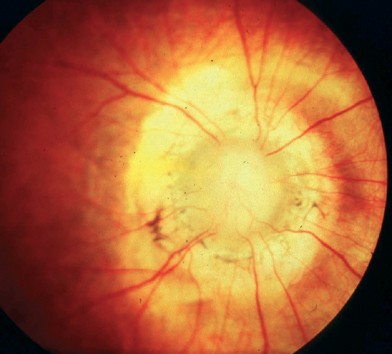 Morning-glory disc: Lotsa vessels, emanating from the rim
33
Developmental Abnormalities of the Optic Nerve Head
These three are all secondary to abnormal
closure of the embryonic optic fissure
Megalopapilla
--Abnormally large diameter of disc and cup
--VF testing may reveal an enlarged blind spot
Optic Nerve Coloboma
1) May resemble…deep cupping
2) Can be…bilateral, asymmetric
3) Part of the…CHARGE association
Myelinated RNFL
--Myelin normally starts at LGN, ends at lamina cribrosa
--Can be patchy, discontinuous
--Corresponding VF has absolute scotoma
Optic Pit/Hole
--Associated with…serous RD
  in adulthood
Optic Nerve Hypoplasia
--Abnormally low number of axons
--DFE: Small pale disc with double ring sign
--VA 20/20<->NLP
--VF defects invariably present
--Remember the 4 D’s (more on this shortly)
Morning-Glory Disc
--DFE reveals:
  1) A funnel-shaped…excavation
  2) Number of vessels crossing the rim
    seems abnormally…high 
--Tissue is…contractile, so cup seems
  to…open and close (like its namesake,  
  the morning-glory flower)
--VA usually…20/200, but can be…
   20/20<->NLP
--1/3 develop…serous RD
[descriptor]
Tilted-Disc Syndrome
1) Superior pole appears…elevated, inferior…recessed
2) Associated with…situs inversus of retinal vessels
3) Fundus abnormality produces…myopic astigmatism
4) VF testing reveals…bitemporal hemianopia that doesn’t
   …respect the vertical and may…resolve with refraction
Tilted-Disc Syndrome
1) Superior pole appears…elevated, inferior… recessed
2) Associated with…situs inversus of retinal vessels
3) Fundus abnormality produces… myopic astigm
4) VF testing reveals…bitemporal hemianopia that doesn’twith refract
[type of change]
34
Developmental Abnormalities of the Optic Nerve Head
These three are all secondary to abnormal
closure of the embryonic optic fissure
Megalopapilla
--Abnormally large diameter of disc and cup
--VF testing may reveal an enlarged blind spot
Optic Nerve Coloboma
1) May resemble…deep cupping
2) Can be…bilateral, asymmetric
3) Part of the…CHARGE association
Myelinated RNFL
--Myelin normally starts at LGN, ends at lamina cribrosa
--Can be patchy, discontinuous
--Corresponding VF has absolute scotoma
Optic Pit/Hole
--Associated with…serous RD
  in adulthood
Optic Nerve Hypoplasia
--Abnormally low number of axons
--DFE: Small pale disc with double ring sign
--VA 20/20<->NLP
--VF defects invariably present
--Remember the 4 D’s (more on this shortly)
Morning-Glory Disc
--DFE reveals:
  1) A funnel-shaped…excavation
  2) Number of vessels crossing the rim
    seems abnormally…high 
--Tissue is…contractile, so cup seems
  to…open and close (like its namesake,  
  the morning-glory flower)
--VA usually…20/200, but can be…
   20/20<->NLP
--1/3 develop…serous RD
Tilted-Disc Syndrome
1) Superior pole appears…elevated, inferior…recessed
2) Associated with…situs inversus of retinal vessels
3) Fundus abnormality produces…myopic astigmatism
4) VF testing reveals…bitemporal hemianopia that doesn’t
   …respect the vertical and may…resolve with refraction
Tilted-Disc Syndrome
1) Superior pole appears…elevated, inferior… recessed
2) Associated with…situs inversus of retinal vessels
3) Fundus abnormality produces… myopic astigm
4) VF testing reveals…bitemporal hemianopia that doesn’twith refract
35
Developmental Abnormalities of the Optic Nerve Head
These three are all secondary to abnormal
closure of the embryonic optic fissure
Megalopapilla
--Abnormally large diameter of disc and cup
--VF testing may reveal an enlarged blind spot
Optic Nerve Coloboma
1) May resemble…deep cupping
2) Can be…bilateral, asymmetric
3) Part of the…CHARGE association
Myelinated RNFL
--Myelin normally starts at LGN, ends at lamina cribrosa
--Can be patchy, discontinuous
--Corresponding VF has absolute scotoma
Optic Pit/Hole
--Associated with…serous RD
  in adulthood
Optic Nerve Hypoplasia
--Abnormally low number of axons
--DFE: Small pale disc with double ring sign
--VA 20/20<->NLP
--VF defects invariably present
--Remember the 4 D’s (more on this shortly)
Morning-Glory Disc
--DFE reveals:
  1) A funnel-shaped…excavation
  2) Number of vessels crossing the rim
    seems abnormally…high 
--Tissue is…contractile, so cup seems
  to…open and close (like its namesake,  
  the morning-glory flower)
--VA usually…20/200, but can be…
   20/20<->NLP
--1/3 develop…serous RD
Tilted-Disc Syndrome
1) Superior pole appears…elevated, inferior…recessed
2) Associated with…situs inversus of retinal vessels
3) Fundus abnormality produces…myopic astigmatism
4) VF testing reveals…bitemporal hemianopia that doesn’t
   …respect the vertical and may…resolve with refraction
Tilted-Disc Syndrome
1) Superior pole appears…elevated, inferior… recessed
2) Associated with…situs inversus of retinal vessels
3) Fundus abnormality produces… myopic astigm
4) VF testing reveals…bitemporal hemianopia that doesn’twith refract
[#/#]
[range]
36
Developmental Abnormalities of the Optic Nerve Head
These three are all secondary to abnormal
closure of the embryonic optic fissure
Megalopapilla
--Abnormally large diameter of disc and cup
--VF testing may reveal an enlarged blind spot
Optic Nerve Coloboma
1) May resemble…deep cupping
2) Can be…bilateral, asymmetric
3) Part of the…CHARGE association
Myelinated RNFL
--Myelin normally starts at LGN, ends at lamina cribrosa
--Can be patchy, discontinuous
--Corresponding VF has absolute scotoma
Optic Pit/Hole
--Associated with…serous RD
  in adulthood
Optic Nerve Hypoplasia
--Abnormally low number of axons
--DFE: Small pale disc with double ring sign
--VA 20/20<->NLP
--VF defects invariably present
--Remember the 4 D’s (more on this shortly)
Morning-Glory Disc
--DFE reveals:
  1) A funnel-shaped…excavation
  2) Number of vessels crossing the rim
    seems abnormally…high 
--Tissue is…contractile, so cup seems
  to…open and close (like its namesake,  
  the morning-glory flower)
--VA usually…20/200, but can be…
   20/20<->NLP
--1/3 develop…serous RD
Tilted-Disc Syndrome
1) Superior pole appears…elevated, inferior…recessed
2) Associated with…situs inversus of retinal vessels
3) Fundus abnormality produces…myopic astigmatism
4) VF testing reveals…bitemporal hemianopia that doesn’t
   …respect the vertical and may…resolve with refraction
Tilted-Disc Syndrome
1) Superior pole appears…elevated, inferior… recessed
2) Associated with…situs inversus of retinal vessels
3) Fundus abnormality produces… myopic astigm
4) VF testing reveals…bitemporal hemianopia that doesn’twith refract
37
Developmental Abnormalities of the Optic Nerve Head
These three are all secondary to abnormal
closure of the embryonic optic fissure
Megalopapilla
--Abnormally large diameter of disc and cup
--VF testing may reveal an enlarged blind spot
Optic Nerve Coloboma
1) May resemble…deep cupping
2) Can be…bilateral, asymmetric
3) Part of the…CHARGE association
Myelinated RNFL
--Myelin normally starts at LGN, ends at lamina cribrosa
--Can be patchy, discontinuous
--Corresponding VF has absolute scotoma
Optic Pit/Hole
--Associated with…serous RD
  in adulthood
Optic Nerve Hypoplasia
--Abnormally low number of axons
--DFE: Small pale disc with double ring sign
--VA 20/20<->NLP
--VF defects invariably present
--Remember the 4 D’s (more on this shortly)
Morning-Glory Disc
--DFE reveals:
  1) A funnel-shaped…excavation
  2) Number of vessels crossing the rim
    seems abnormally…high 
--Tissue is…contractile, so cup seems
  to…open and close (like its namesake,  
  the morning-glory flower)
--VA usually…20/200, but can be…
   20/20<->NLP
--1/3 develop…serous RD
Tilted-Disc Syndrome
1) Superior pole appears…elevated, inferior…recessed
2) Associated with…situs inversus of retinal vessels
3) Fundus abnormality produces…myopic astigmatism
4) VF testing reveals…bitemporal hemianopia that doesn’t
   …respect the vertical and may…resolve with refraction
Tilted-Disc Syndrome
1) Superior pole appears…elevated, inferior… recessed
2) Associated with…situs inversus of retinal vessels
3) Fundus abnormality produces… myopic astigm
4) VF testing reveals…bitemporal hemianopia that doesn’twith refract
[retinal condition]
38
Developmental Abnormalities of the Optic Nerve Head
These three are all secondary to abnormal
closure of the embryonic optic fissure
Megalopapilla
--Abnormally large diameter of disc and cup
--VF testing may reveal an enlarged blind spot
Optic Nerve Coloboma
1) May resemble…deep cupping
2) Can be…bilateral, asymmetric
3) Part of the…CHARGE association
Myelinated RNFL
--Myelin normally starts at LGN, ends at lamina cribrosa
--Can be patchy, discontinuous
--Corresponding VF has absolute scotoma
Optic Pit/Hole
--Associated with…serous RD
  in adulthood
Optic Nerve Hypoplasia
--Abnormally low number of axons
--DFE: Small pale disc with double ring sign
--VA 20/20<->NLP
--VF defects invariably present
--Remember the 4 D’s (more on this shortly)
Morning-Glory Disc
--DFE reveals:
  1) A funnel-shaped…excavation
  2) Number of vessels crossing the rim
    seems abnormally…high 
--Tissue is…contractile, so cup seems
  to…open and close (like its namesake,  
  the morning-glory flower)
--VA usually…20/200, but can be…
   20/20<->NLP
--1/3 develop…serous RD
Morning-Glory Disc
--DFE reveals:
  1) A funnel-shaped…excavation
  2) Number of vessels crossing the rim
    seems abnormally…high 
--Tissue is…contractile, so cup seems
  to…open and close (like its namesake,  
  the morning-glory flower)
--VA usually…20/200, but can be…
   20/20<->NLP
--1/3 develop…serous RD
Tilted-Disc Syndrome
1) Superior pole appears…elevated, inferior…recessed
2) Associated with…situs inversus of retinal vessels
3) Fundus abnormality produces…myopic astigmatism
4) VF testing reveals…bitemporal hemianopia that doesn’t
   …respect the vertical and may…resolve with refraction
Tilted-Disc Syndrome
1) Superior pole appears…elevated, inferior… recessed
2) Associated with…situs inversus of retinal vessels
3) Fundus abnormality produces… myopic astigm
4) VF testing reveals…bitemporal hemianopia that doesn’twith refract
39
Developmental Abnormalities of the Optic Nerve Head
These three are all secondary to abnormal
closure of the embryonic optic fissure
Megalopapilla
--Abnormally large diameter of disc and cup
--VF testing may reveal an enlarged blind spot
Is morning-glory disc usually unilateral, or bilateral?
Unilateral

Is there a gender predilection?
Yes, there is a  ♀  preponderance

It has two associations of particular note—what are they?
--PHACE  syndrome
--Moyamoya  disease
Optic Nerve Coloboma
1) May resemble…deep cupping
2) Can be…bilateral, asymmetric
3) Part of the…CHARGE association
Myelinated RNFL
--Myelin normally starts at LGN, ends at lamina cribrosa
--Can be patchy, discontinuous
--Corresponding VF has absolute scotoma
Optic Pit/Hole
--Associated with…serous RD
  in adulthood
Optic Nerve Hypoplasia
--Abnormally low number of axons
--DFE: Small pale disc with double ring sign
--VA 20/20<->NLP
--VF defects invariably present
--Remember the 4 D’s (more on this shortly)
Morning-Glory Disc
--DFE reveals:
  1) A funnel-shaped…excavation
  2) Number of vessels crossing the rim
    seems abnormally…high 
--Tissue is…contractile, so cup seems
  to…open and close (like its namesake,  
  the morning-glory flower)
--VA usually…20/200, but can be…
   20/20<->NLP
--1/3 develop…serous RD
Morning-Glory Disc
--DFE reveals:
  1) A funnel-shaped…excavation
  2) Number of vessels crossing the rim
    seems abnormally…high 
--Tissue is…contractile, so cup seems
  to…open and close (like its namesake,  
  the morning-glory flower)
--VA usually…20/200, but can be…
   20/20<->NLP
--1/3 develop…serous RD
Tilted-Disc Syndrome
1) Superior pole appears…elevated, inferior…recessed
2) Associated with…situs inversus of retinal vessels
3) Fundus abnormality produces…myopic astigmatism
4) VF testing reveals…bitemporal hemianopia that doesn’t
   …respect the vertical and may…resolve with refraction
Tilted-Disc Syndrome
1) Superior pole appears…elevated, inferior… recessed
2) Associated with…situs inversus of retinal vessels
3) Fundus abnormality produces… myopic astigm
4) VF testing reveals…bitemporal hemianopia that doesn’twith refract
40
Developmental Abnormalities of the Optic Nerve Head
These three are all secondary to abnormal
closure of the embryonic optic fissure
Megalopapilla
--Abnormally large diameter of disc and cup
--VF testing may reveal an enlarged blind spot
Is morning-glory disc usually unilateral, or bilateral?
Unilateral

Is there a gender predilection?
Yes, there is a  ♀  preponderance

It has two associations of particular note—what are they?
--PHACE  syndrome
--Moyamoya  disease
Optic Nerve Coloboma
1) May resemble…deep cupping
2) Can be…bilateral, asymmetric
3) Part of the…CHARGE association
Myelinated RNFL
--Myelin normally starts at LGN, ends at lamina cribrosa
--Can be patchy, discontinuous
--Corresponding VF has absolute scotoma
Optic Pit/Hole
--Associated with…serous RD
  in adulthood
Optic Nerve Hypoplasia
--Abnormally low number of axons
--DFE: Small pale disc with double ring sign
--VA 20/20<->NLP
--VF defects invariably present
--Remember the 4 D’s (more on this shortly)
Morning-Glory Disc
--DFE reveals:
  1) A funnel-shaped…excavation
  2) Number of vessels crossing the rim
    seems abnormally…high 
--Tissue is…contractile, so cup seems
  to…open and close (like its namesake,  
  the morning-glory flower)
--VA usually…20/200, but can be…
   20/20<->NLP
--1/3 develop…serous RD
Morning-Glory Disc
--DFE reveals:
  1) A funnel-shaped…excavation
  2) Number of vessels crossing the rim
    seems abnormally…high 
--Tissue is…contractile, so cup seems
  to…open and close (like its namesake,  
  the morning-glory flower)
--VA usually…20/200, but can be…
   20/20<->NLP
--1/3 develop…serous RD
Tilted-Disc Syndrome
1) Superior pole appears…elevated, inferior…recessed
2) Associated with…situs inversus of retinal vessels
3) Fundus abnormality produces…myopic astigmatism
4) VF testing reveals…bitemporal hemianopia that doesn’t
   …respect the vertical and may…resolve with refraction
Tilted-Disc Syndrome
1) Superior pole appears…elevated, inferior… recessed
2) Associated with…situs inversus of retinal vessels
3) Fundus abnormality produces… myopic astigm
4) VF testing reveals…bitemporal hemianopia that doesn’twith refract
41
Developmental Abnormalities of the Optic Nerve Head
These three are all secondary to abnormal
closure of the embryonic optic fissure
Megalopapilla
--Abnormally large diameter of disc and cup
--VF testing may reveal an enlarged blind spot
Is morning-glory disc usually unilateral, or bilateral?
Unilateral

Is there a gender predilection?
Yes, there is a  ♀  preponderance

It has two associations of particular note—what are they?
--PHACE  syndrome
--Moyamoya  disease
Optic Nerve Coloboma
1) May resemble…deep cupping
2) Can be…bilateral, asymmetric
3) Part of the…CHARGE association
Myelinated RNFL
--Myelin normally starts at LGN, ends at lamina cribrosa
--Can be patchy, discontinuous
--Corresponding VF has absolute scotoma
Optic Pit/Hole
--Associated with…serous RD
  in adulthood
Optic Nerve Hypoplasia
--Abnormally low number of axons
--DFE: Small pale disc with double ring sign
--VA 20/20<->NLP
--VF defects invariably present
--Remember the 4 D’s (more on this shortly)
Morning-Glory Disc
--DFE reveals:
  1) A funnel-shaped…excavation
  2) Number of vessels crossing the rim
    seems abnormally…high 
--Tissue is…contractile, so cup seems
  to…open and close (like its namesake,  
  the morning-glory flower)
--VA usually…20/200, but can be…
   20/20<->NLP
--1/3 develop…serous RD
Morning-Glory Disc
--DFE reveals:
  1) A funnel-shaped…excavation
  2) Number of vessels crossing the rim
    seems abnormally…high 
--Tissue is…contractile, so cup seems
  to…open and close (like its namesake,  
  the morning-glory flower)
--VA usually…20/200, but can be…
   20/20<->NLP
--1/3 develop…serous RD
Tilted-Disc Syndrome
1) Superior pole appears…elevated, inferior…recessed
2) Associated with…situs inversus of retinal vessels
3) Fundus abnormality produces…myopic astigmatism
4) VF testing reveals…bitemporal hemianopia that doesn’t
   …respect the vertical and may…resolve with refraction
Tilted-Disc Syndrome
1) Superior pole appears…elevated, inferior… recessed
2) Associated with…situs inversus of retinal vessels
3) Fundus abnormality produces… myopic astigm
4) VF testing reveals…bitemporal hemianopia that doesn’twith refract
42
Developmental Abnormalities of the Optic Nerve Head
These three are all secondary to abnormal
closure of the embryonic optic fissure
Megalopapilla
--Abnormally large diameter of disc and cup
--VF testing may reveal an enlarged blind spot
Is morning-glory disc usually unilateral, or bilateral?
Unilateral

Is there a gender predilection?
Yes, there is a  ♀  preponderance

It has two associations of particular note—what are they?
--PHACE  syndrome
--Moyamoya  disease
Optic Nerve Coloboma
1) May resemble…deep cupping
2) Can be…bilateral, asymmetric
3) Part of the…CHARGE association
Myelinated RNFL
--Myelin normally starts at LGN, ends at lamina cribrosa
--Can be patchy, discontinuous
--Corresponding VF has absolute scotoma
Optic Pit/Hole
--Associated with…serous RD
  in adulthood
Optic Nerve Hypoplasia
--Abnormally low number of axons
--DFE: Small pale disc with double ring sign
--VA 20/20<->NLP
--VF defects invariably present
--Remember the 4 D’s (more on this shortly)
Morning-Glory Disc
--DFE reveals:
  1) A funnel-shaped…excavation
  2) Number of vessels crossing the rim
    seems abnormally…high 
--Tissue is…contractile, so cup seems
  to…open and close (like its namesake,  
  the morning-glory flower)
--VA usually…20/200, but can be…
   20/20<->NLP
--1/3 develop…serous RD
Morning-Glory Disc
--DFE reveals:
  1) A funnel-shaped…excavation
  2) Number of vessels crossing the rim
    seems abnormally…high 
--Tissue is…contractile, so cup seems
  to…open and close (like its namesake,  
  the morning-glory flower)
--VA usually…20/200, but can be…
   20/20<->NLP
--1/3 develop…serous RD
Tilted-Disc Syndrome
1) Superior pole appears…elevated, inferior…recessed
2) Associated with…situs inversus of retinal vessels
3) Fundus abnormality produces…myopic astigmatism
4) VF testing reveals…bitemporal hemianopia that doesn’t
   …respect the vertical and may…resolve with refraction
Tilted-Disc Syndrome
1) Superior pole appears…elevated, inferior… recessed
2) Associated with…situs inversus of retinal vessels
3) Fundus abnormality produces… myopic astigm
4) VF testing reveals…bitemporal hemianopia that doesn’twith refract
43
Developmental Abnormalities of the Optic Nerve Head
These three are all secondary to abnormal
closure of the embryonic optic fissure
Megalopapilla
--Abnormally large diameter of disc and cup
--VF testing may reveal an enlarged blind spot
Is morning-glory disc usually unilateral, or bilateral?
Unilateral

Is there a gender predilection?
Yes, there is a  ♀  preponderance

It has two associations of particular note—what are they?
--PHACE  syndrome
--Moyamoya  disease
Optic Nerve Coloboma
1) May resemble…deep cupping
2) Can be…bilateral, asymmetric
3) Part of the…CHARGE association
Myelinated RNFL
--Myelin normally starts at LGN, ends at lamina cribrosa
--Can be patchy, discontinuous
--Corresponding VF has absolute scotoma
Optic Pit/Hole
--Associated with…serous RD
  in adulthood
Optic Nerve Hypoplasia
--Abnormally low number of axons
--DFE: Small pale disc with double ring sign
--VA 20/20<->NLP
--VF defects invariably present
--Remember the 4 D’s (more on this shortly)
Morning-Glory Disc
--DFE reveals:
  1) A funnel-shaped…excavation
  2) Number of vessels crossing the rim
    seems abnormally…high 
--Tissue is…contractile, so cup seems
  to…open and close (like its namesake,  
  the morning-glory flower)
--VA usually…20/200, but can be…
   20/20<->NLP
--1/3 develop…serous RD
Morning-Glory Disc
--DFE reveals:
  1) A funnel-shaped…excavation
  2) Number of vessels crossing the rim
    seems abnormally…high 
--Tissue is…contractile, so cup seems
  to…open and close (like its namesake,  
  the morning-glory flower)
--VA usually…20/200, but can be…
   20/20<->NLP
--1/3 develop…serous RD
Tilted-Disc Syndrome
1) Superior pole appears…elevated, inferior…recessed
2) Associated with…situs inversus of retinal vessels
3) Fundus abnormality produces…myopic astigmatism
4) VF testing reveals…bitemporal hemianopia that doesn’t
   …respect the vertical and may…resolve with refraction
Tilted-Disc Syndrome
1) Superior pole appears…elevated, inferior… recessed
2) Associated with…situs inversus of retinal vessels
3) Fundus abnormality produces… myopic astigm
4) VF testing reveals…bitemporal hemianopia that doesn’twith refract
44
Developmental Abnormalities of the Optic Nerve Head
These three are all secondary to abnormal
closure of the embryonic optic fissure
Megalopapilla
--Abnormally large diameter of disc and cup
--VF testing may reveal an enlarged blind spot
Is morning-glory disc usually unilateral, or bilateral?
Unilateral

Is there a gender predilection?
Yes, there is a  ♀  preponderance

It has two associations of particular note—what are they?
--?
--?
Optic Nerve Coloboma
1) May resemble…deep cupping
2) Can be…bilateral, asymmetric
3) Part of the…CHARGE association
Myelinated RNFL
--Myelin normally starts at LGN, ends at lamina cribrosa
--Can be patchy, discontinuous
--Corresponding VF has absolute scotoma
Optic Pit/Hole
--Associated with…serous RD
  in adulthood
Optic Nerve Hypoplasia
--Abnormally low number of axons
--DFE: Small pale disc with double ring sign
--VA 20/20<->NLP
--VF defects invariably present
--Remember the 4 D’s (more on this shortly)
Morning-Glory Disc
--DFE reveals:
  1) A funnel-shaped…excavation
  2) Number of vessels crossing the rim
    seems abnormally…high 
--Tissue is…contractile, so cup seems
  to…open and close (like its namesake,  
  the morning-glory flower)
--VA usually…20/200, but can be…
   20/20<->NLP
--1/3 develop…serous RD
Morning-Glory Disc
--DFE reveals:
  1) A funnel-shaped…excavation
  2) Number of vessels crossing the rim
    seems abnormally…high 
--Tissue is…contractile, so cup seems
  to…open and close (like its namesake,  
  the morning-glory flower)
--VA usually…20/200, but can be…
   20/20<->NLP
--1/3 develop…serous RD
Tilted-Disc Syndrome
1) Superior pole appears…elevated, inferior…recessed
2) Associated with…situs inversus of retinal vessels
3) Fundus abnormality produces…myopic astigmatism
4) VF testing reveals…bitemporal hemianopia that doesn’t
   …respect the vertical and may…resolve with refraction
Tilted-Disc Syndrome
1) Superior pole appears…elevated, inferior… recessed
2) Associated with…situs inversus of retinal vessels
3) Fundus abnormality produces… myopic astigm
4) VF testing reveals…bitemporal hemianopia that doesn’twith refract
45
Developmental Abnormalities of the Optic Nerve Head
These three are all secondary to abnormal
closure of the embryonic optic fissure
Megalopapilla
--Abnormally large diameter of disc and cup
--VF testing may reveal an enlarged blind spot
Is morning-glory disc usually unilateral, or bilateral?
Unilateral

Is there a gender predilection?
Yes, there is a  ♀  preponderance

It has two associations of particular note—what are they?
--PHACE  syndrome
--?
Optic Nerve Coloboma
1) May resemble…deep cupping
2) Can be…bilateral, asymmetric
3) Part of the…CHARGE association
Myelinated RNFL
--Myelin normally starts at LGN, ends at lamina cribrosa
--Can be patchy, discontinuous
--Corresponding VF has absolute scotoma
Optic Pit/Hole
--Associated with…serous RD
  in adulthood
acronym
Optic Nerve Hypoplasia
--Abnormally low number of axons
--DFE: Small pale disc with double ring sign
--VA 20/20<->NLP
--VF defects invariably present
--Remember the 4 D’s (more on this shortly)
Morning-Glory Disc
--DFE reveals:
  1) A funnel-shaped…excavation
  2) Number of vessels crossing the rim
    seems abnormally…high 
--Tissue is…contractile, so cup seems
  to…open and close (like its namesake,  
  the morning-glory flower)
--VA usually…20/200, but can be…
   20/20<->NLP
--1/3 develop…serous RD
Morning-Glory Disc
--DFE reveals:
  1) A funnel-shaped…excavation
  2) Number of vessels crossing the rim
    seems abnormally…high 
--Tissue is…contractile, so cup seems
  to…open and close (like its namesake,  
  the morning-glory flower)
--VA usually…20/200, but can be…
   20/20<->NLP
--1/3 develop…serous RD
Tilted-Disc Syndrome
1) Superior pole appears…elevated, inferior…recessed
2) Associated with…situs inversus of retinal vessels
3) Fundus abnormality produces…myopic astigmatism
4) VF testing reveals…bitemporal hemianopia that doesn’t
   …respect the vertical and may…resolve with refraction
Tilted-Disc Syndrome
1) Superior pole appears…elevated, inferior… recessed
2) Associated with…situs inversus of retinal vessels
3) Fundus abnormality produces… myopic astigm
4) VF testing reveals…bitemporal hemianopia that doesn’twith refract
46
Developmental Abnormalities of the Optic Nerve Head
These three are all secondary to abnormal
closure of the embryonic optic fissure
Megalopapilla
--Abnormally large diameter of disc and cup
--VF testing may reveal an enlarged blind spot
Is morning-glory disc usually unilateral, or bilateral?
Unilateral

Is there a gender predilection?
Yes, there is a  ♀  preponderance

It has two associations of particular note—what are they?
--PHACE  syndrome
--?
Optic Nerve Coloboma
1) May resemble…deep cupping
2) Can be…bilateral, asymmetric
3) Part of the…CHARGE association
Myelinated RNFL
--Myelin normally starts at LGN, ends at lamina cribrosa
--Can be patchy, discontinuous
--Corresponding VF has absolute scotoma
Optic Pit/Hole
--Associated with…serous RD
  in adulthood
Optic Nerve Hypoplasia
--Abnormally low number of axons
--DFE: Small pale disc with double ring sign
--VA 20/20<->NLP
--VF defects invariably present
--Remember the 4 D’s (more on this shortly)
Morning-Glory Disc
--DFE reveals:
  1) A funnel-shaped…excavation
  2) Number of vessels crossing the rim
    seems abnormally…high 
--Tissue is…contractile, so cup seems
  to…open and close (like its namesake,  
  the morning-glory flower)
--VA usually…20/200, but can be…
   20/20<->NLP
--1/3 develop…serous RD
Morning-Glory Disc
--DFE reveals:
  1) A funnel-shaped…excavation
  2) Number of vessels crossing the rim
    seems abnormally…high 
--Tissue is…contractile, so cup seems
  to…open and close (like its namesake,  
  the morning-glory flower)
--VA usually…20/200, but can be…
   20/20<->NLP
--1/3 develop…serous RD
Tilted-Disc Syndrome
1) Superior pole appears…elevated, inferior…recessed
2) Associated with…situs inversus of retinal vessels
3) Fundus abnormality produces…myopic astigmatism
4) VF testing reveals…bitemporal hemianopia that doesn’t
   …respect the vertical and may…resolve with refraction
Tilted-Disc Syndrome
1) Superior pole appears…elevated, inferior… recessed
2) Associated with…situs inversus of retinal vessels
3) Fundus abnormality produces… myopic astigm
4) VF testing reveals…bitemporal hemianopia that doesn’twith refract
47
Developmental Abnormalities of the Optic Nerve Head
These three are all secondary to abnormal
closure of the embryonic optic fissure
Megalopapilla
--Abnormally large diameter of disc and cup
--VF testing may reveal an enlarged blind spot
Is morning-glory disc usually unilateral, or bilateral?
Unilateral

Is there a gender predilection?
Yes, there is a  ♀  preponderance

It has two associations of particular note—what are they?
--PHACE  syndrome
--Moyamoya  disease
Optic Nerve Coloboma
1) May resemble…deep cupping
2) Can be…bilateral, asymmetric
3) Part of the…CHARGE association
Myelinated RNFL
--Myelin normally starts at LGN, ends at lamina cribrosa
--Can be patchy, discontinuous
--Corresponding VF has absolute scotoma
Optic Pit/Hole
--Associated with…serous RD
  in adulthood
Optic Nerve Hypoplasia
--Abnormally low number of axons
--DFE: Small pale disc with double ring sign
--VA 20/20<->NLP
--VF defects invariably present
--Remember the 4 D’s (more on this shortly)
Morning-Glory Disc
--DFE reveals:
  1) A funnel-shaped…excavation
  2) Number of vessels crossing the rim
    seems abnormally…high 
--Tissue is…contractile, so cup seems
  to…open and close (like its namesake,  
  the morning-glory flower)
--VA usually…20/200, but can be…
   20/20<->NLP
--1/3 develop…serous RD
Morning-Glory Disc
--DFE reveals:
  1) A funnel-shaped…excavation
  2) Number of vessels crossing the rim
    seems abnormally…high 
--Tissue is…contractile, so cup seems
  to…open and close (like its namesake,  
  the morning-glory flower)
--VA usually…20/200, but can be…
   20/20<->NLP
--1/3 develop…serous RD
Tilted-Disc Syndrome
1) Superior pole appears…elevated, inferior…recessed
2) Associated with…situs inversus of retinal vessels
3) Fundus abnormality produces…myopic astigmatism
4) VF testing reveals…bitemporal hemianopia that doesn’t
   …respect the vertical and may…resolve with refraction
Tilted-Disc Syndrome
1) Superior pole appears…elevated, inferior… recessed
2) Associated with…situs inversus of retinal vessels
3) Fundus abnormality produces… myopic astigm
4) VF testing reveals…bitemporal hemianopia that doesn’twith refract
48
Developmental Abnormalities of the Optic Nerve Head
These three are all secondary to abnormal
closure of the embryonic optic fissure
Megalopapilla
--Abnormally large diameter of disc and cup
--VF testing may reveal an enlarged blind spot
Is morning-glory disc usually unilateral, or bilateral?
Unilateral

Is there a gender predilection?
Yes, there is a  ♀  preponderance

It has two associations of particular note—what are they?
--PHACE  syndrome
--Moyamoya  disease
Optic Nerve Coloboma
1) May resemble…deep cupping
2) Can be…bilateral, asymmetric
3) Part of the…CHARGE association
Myelinated RNFL
--Myelin normally starts at LGN, ends at lamina cribrosa
--Can be patchy, discontinuous
--Corresponding VF has absolute scotoma
Optic Pit/Hole
--Associated with…serous RD
  in adulthood
Optic Nerve Hypoplasia
--Abnormally low number of axons
--DFE: Small pale disc with double ring sign
--VA 20/20<->NLP
--VF defects invariably present
--Remember the 4 D’s (more on this shortly)
Morning-Glory Disc
--DFE reveals:
  1) A funnel-shaped…excavation
  2) Number of vessels crossing the rim
    seems abnormally…high 
--Tissue is…contractile, so cup seems
  to…open and close (like its namesake,  
  the morning-glory flower)
--VA usually…20/200, but can be…
   20/20<->NLP
--1/3 develop…serous RD
Morning-Glory Disc
--DFE reveals:
  1) A funnel-shaped…excavation
  2) Number of vessels crossing the rim
    seems abnormally…high 
--Tissue is…contractile, so cup seems
  to…open and close (like its namesake,  
  the morning-glory flower)
--VA usually…20/200, but can be…
   20/20<->NLP
--1/3 develop…serous RD
Tilted-Disc Syndrome
1) Superior pole appears…elevated, inferior…recessed
2) Associated with…situs inversus of retinal vessels
3) Fundus abnormality produces…myopic astigmatism
4) VF testing reveals…bitemporal hemianopia that doesn’t
   …respect the vertical and may…resolve with refraction
Tilted-Disc Syndrome
1) Superior pole appears…elevated, inferior… recessed
2) Associated with…situs inversus of retinal vessels
3) Fundus abnormality produces… myopic astigm
4) VF testing reveals…bitemporal hemianopia that doesn’twith refract
49
Developmental Abnormalities of the Optic Nerve Head
These three are all secondary to abnormal
closure of the embryonic optic fissure
Megalopapilla
--Abnormally large diameter of disc and cup
--VF testing may reveal an enlarged blind spot
Is morning-glory disc usually unilateral, or bilateral?
Unilateral

Is there a gender predilection?
Yes, there is a  ♀  preponderance

It has two associations of particular note—what are they?
--PHACE  syndrome
--Moyamoya  disease
Optic Nerve Coloboma
1) May resemble…deep cupping
2) Can be…bilateral, asymmetric
3) Part of the…CHARGE association
Myelinated RNFL
--Myelin normally starts at LGN, ends at lamina cribrosa
--Can be patchy, discontinuous
--Corresponding VF has absolute scotoma
What does PHACE stand for?
P
H
A
C
E
Optic Pit/Hole
--Associated with…serous RD
  in adulthood
Optic Nerve Hypoplasia
--Abnormally low number of axons
--DFE: Small pale disc with double ring sign
--VA 20/20<->NLP
--VF defects invariably present
--Remember the 4 D’s (more on this shortly)
Morning-Glory Disc
--DFE reveals:
  1) A funnel-shaped…excavation
  2) Number of vessels crossing the rim
    seems abnormally…high 
--Tissue is…contractile, so cup seems
  to…open and close (like its namesake,  
  the morning-glory flower)
--VA usually…20/200, but can be…
   20/20<->NLP
--1/3 develop…serous RD
Morning-Glory Disc
--DFE reveals:
  1) A funnel-shaped…excavation
  2) Number of vessels crossing the rim
    seems abnormally…high 
--Tissue is…contractile, so cup seems
  to…open and close (like its namesake,  
  the morning-glory flower)
--VA usually…20/200, but can be…
   20/20<->NLP
--1/3 develop…serous RD
Tilted-Disc Syndrome
1) Superior pole appears…elevated, inferior…recessed
2) Associated with…situs inversus of retinal vessels
3) Fundus abnormality produces…myopic astigmatism
4) VF testing reveals…bitemporal hemianopia that doesn’t
   …respect the vertical and may…resolve with refraction
Tilted-Disc Syndrome
1) Superior pole appears…elevated, inferior… recessed
2) Associated with…situs inversus of retinal vessels
3) Fundus abnormality produces… myopic astigm
4) VF testing reveals…bitemporal hemianopia that doesn’twith refract
50
Developmental Abnormalities of the Optic Nerve Head
These three are all secondary to abnormal
closure of the embryonic optic fissure
Megalopapilla
--Abnormally large diameter of disc and cup
--VF testing may reveal an enlarged blind spot
Is morning-glory disc usually unilateral, or bilateral?
Unilateral

Is there a gender predilection?
Yes, there is a  ♀  preponderance

It has two associations of particular note—what are they?
--PHACE  syndrome
--Moyamoya  disease
Optic Nerve Coloboma
1) May resemble…deep cupping
2) Can be…bilateral, asymmetric
3) Part of the…CHARGE association
Myelinated RNFL
--Myelin normally starts at LGN, ends at lamina cribrosa
--Can be patchy, discontinuous
--Corresponding VF has absolute scotoma
What does PHACE stand for?
Posterior fossa malformations
Hemangiomas
Arterial lesions
Cardiac anomalies
Eye anomalies
Optic Pit/Hole
--Associated with…serous RD
  in adulthood
Optic Nerve Hypoplasia
--Abnormally low number of axons
--DFE: Small pale disc with double ring sign
--VA 20/20<->NLP
--VF defects invariably present
--Remember the 4 D’s (more on this shortly)
Morning-Glory Disc
--DFE reveals:
  1) A funnel-shaped…excavation
  2) Number of vessels crossing the rim
    seems abnormally…high 
--Tissue is…contractile, so cup seems
  to…open and close (like its namesake,  
  the morning-glory flower)
--VA usually…20/200, but can be…
   20/20<->NLP
--1/3 develop…serous RD
Morning-Glory Disc
--DFE reveals:
  1) A funnel-shaped…excavation
  2) Number of vessels crossing the rim
    seems abnormally…high 
--Tissue is…contractile, so cup seems
  to…open and close (like its namesake,  
  the morning-glory flower)
--VA usually…20/200, but can be…
   20/20<->NLP
--1/3 develop…serous RD
Tilted-Disc Syndrome
1) Superior pole appears…elevated, inferior…recessed
2) Associated with…situs inversus of retinal vessels
3) Fundus abnormality produces…myopic astigmatism
4) VF testing reveals…bitemporal hemianopia that doesn’t
   …respect the vertical and may…resolve with refraction
Tilted-Disc Syndrome
1) Superior pole appears…elevated, inferior… recessed
2) Associated with…situs inversus of retinal vessels
3) Fundus abnormality produces… myopic astigm
4) VF testing reveals…bitemporal hemianopia that doesn’twith refract
51
Developmental Abnormalities of the Optic Nerve Head
These three are all secondary to abnormal
closure of the embryonic optic fissure
Megalopapilla
--Abnormally large diameter of disc and cup
--VF testing may reveal an enlarged blind spot
Is morning-glory disc usually unilateral, or bilateral?
Unilateral

Is there a gender predilection?
Yes, there is a  ♀  preponderance

It has two associations of particular note—what are they?
--PHACE  syndrome
--Moyamoya  disease
Optic Nerve Coloboma
1) May resemble…deep cupping
2) Can be…bilateral, asymmetric
3) Part of the…CHARGE association
Myelinated RNFL
--Myelin normally starts at LGN, ends at lamina cribrosa
--Can be patchy, discontinuous
--Corresponding VF has absolute scotoma
Where is the hemangioma located?
The face, +/- scalp involvement


Is it large, or small?
Large

What is the classic term for its shape?
‘Plaquelike’
What does PHACE stand for?
Posterior fossa malformations
Hemangiomas
Arterial lesions
Cardiac anomalies
Eye anomalies
Optic Pit/Hole
--Associated with…serous RD
  in adulthood
Optic Nerve Hypoplasia
--Abnormally low number of axons
--DFE: Small pale disc with double ring sign
--VA 20/20<->NLP
--VF defects invariably present
--Remember the 4 D’s (more on this shortly)
Morning-Glory Disc
--DFE reveals:
  1) A funnel-shaped…excavation
  2) Number of vessels crossing the rim
    seems abnormally…high 
--Tissue is…contractile, so cup seems
  to…open and close (like its namesake,  
  the morning-glory flower)
--VA usually…20/200, but can be…
   20/20<->NLP
--1/3 develop…serous RD
Morning-Glory Disc
--DFE reveals:
  1) A funnel-shaped…excavation
  2) Number of vessels crossing the rim
    seems abnormally…high 
--Tissue is…contractile, so cup seems
  to…open and close (like its namesake,  
  the morning-glory flower)
--VA usually…20/200, but can be…
   20/20<->NLP
--1/3 develop…serous RD
Tilted-Disc Syndrome
1) Superior pole appears…elevated, inferior…recessed
2) Associated with…situs inversus of retinal vessels
3) Fundus abnormality produces…myopic astigmatism
4) VF testing reveals…bitemporal hemianopia that doesn’t
   …respect the vertical and may…resolve with refraction
Tilted-Disc Syndrome
1) Superior pole appears…elevated, inferior… recessed
2) Associated with…situs inversus of retinal vessels
3) Fundus abnormality produces… myopic astigm
4) VF testing reveals…bitemporal hemianopia that doesn’twith refract
52
Developmental Abnormalities of the Optic Nerve Head
These three are all secondary to abnormal
closure of the embryonic optic fissure
Megalopapilla
--Abnormally large diameter of disc and cup
--VF testing may reveal an enlarged blind spot
Is morning-glory disc usually unilateral, or bilateral?
Unilateral

Is there a gender predilection?
Yes, there is a  ♀  preponderance

It has two associations of particular note—what are they?
--PHACE  syndrome
--Moyamoya  disease
Optic Nerve Coloboma
1) May resemble…deep cupping
2) Can be…bilateral, asymmetric
3) Part of the…CHARGE association
Myelinated RNFL
--Myelin normally starts at LGN, ends at lamina cribrosa
--Can be patchy, discontinuous
--Corresponding VF has absolute scotoma
Where is the hemangioma located?
The face, +/- scalp 


Is it large, or small?
Large

What is the classic term for its shape?
‘Plaquelike’
What does PHACE stand for?
Posterior fossa malformations
Hemangiomas
Arterial lesions
Cardiac anomalies
Eye anomalies
Optic Pit/Hole
--Associated with…serous RD
  in adulthood
Optic Nerve Hypoplasia
--Abnormally low number of axons
--DFE: Small pale disc with double ring sign
--VA 20/20<->NLP
--VF defects invariably present
--Remember the 4 D’s (more on this shortly)
Morning-Glory Disc
--DFE reveals:
  1) A funnel-shaped…excavation
  2) Number of vessels crossing the rim
    seems abnormally…high 
--Tissue is…contractile, so cup seems
  to…open and close (like its namesake,  
  the morning-glory flower)
--VA usually…20/200, but can be…
   20/20<->NLP
--1/3 develop…serous RD
Morning-Glory Disc
--DFE reveals:
  1) A funnel-shaped…excavation
  2) Number of vessels crossing the rim
    seems abnormally…high 
--Tissue is…contractile, so cup seems
  to…open and close (like its namesake,  
  the morning-glory flower)
--VA usually…20/200, but can be…
   20/20<->NLP
--1/3 develop…serous RD
Tilted-Disc Syndrome
1) Superior pole appears…elevated, inferior…recessed
2) Associated with…situs inversus of retinal vessels
3) Fundus abnormality produces…myopic astigmatism
4) VF testing reveals…bitemporal hemianopia that doesn’t
   …respect the vertical and may…resolve with refraction
Tilted-Disc Syndrome
1) Superior pole appears…elevated, inferior… recessed
2) Associated with…situs inversus of retinal vessels
3) Fundus abnormality produces… myopic astigm
4) VF testing reveals…bitemporal hemianopia that doesn’twith refract
53
Developmental Abnormalities of the Optic Nerve Head
These three are all secondary to abnormal
closure of the embryonic optic fissure
Megalopapilla
--Abnormally large diameter of disc and cup
--VF testing may reveal an enlarged blind spot
Is morning-glory disc usually unilateral, or bilateral?
Unilateral

Is there a gender predilection?
Yes, there is a  ♀  preponderance

It has two associations of particular note—what are they?
--PHACE  syndrome
--Moyamoya  disease
Optic Nerve Coloboma
1) May resemble…deep cupping
2) Can be…bilateral, asymmetric
3) Part of the…CHARGE association
Myelinated RNFL
--Myelin normally starts at LGN, ends at lamina cribrosa
--Can be patchy, discontinuous
--Corresponding VF has absolute scotoma
Where is the hemangioma located?
The face, +/- scalp 


Is it large, or small?
Large

What is the classic term for its shape?
‘Plaquelike’
What does PHACE stand for?
Posterior fossa malformations
Hemangiomas
Arterial lesions
Cardiac anomalies
Eye anomalies
Optic Pit/Hole
--Associated with…serous RD
  in adulthood
Optic Nerve Hypoplasia
--Abnormally low number of axons
--DFE: Small pale disc with double ring sign
--VA 20/20<->NLP
--VF defects invariably present
--Remember the 4 D’s (more on this shortly)
Morning-Glory Disc
--DFE reveals:
  1) A funnel-shaped…excavation
  2) Number of vessels crossing the rim
    seems abnormally…high 
--Tissue is…contractile, so cup seems
  to…open and close (like its namesake,  
  the morning-glory flower)
--VA usually…20/200, but can be…
   20/20<->NLP
--1/3 develop…serous RD
Morning-Glory Disc
--DFE reveals:
  1) A funnel-shaped…excavation
  2) Number of vessels crossing the rim
    seems abnormally…high 
--Tissue is…contractile, so cup seems
  to…open and close (like its namesake,  
  the morning-glory flower)
--VA usually…20/200, but can be…
   20/20<->NLP
--1/3 develop…serous RD
Tilted-Disc Syndrome
1) Superior pole appears…elevated, inferior…recessed
2) Associated with…situs inversus of retinal vessels
3) Fundus abnormality produces…myopic astigmatism
4) VF testing reveals…bitemporal hemianopia that doesn’t
   …respect the vertical and may…resolve with refraction
Tilted-Disc Syndrome
1) Superior pole appears…elevated, inferior… recessed
2) Associated with…situs inversus of retinal vessels
3) Fundus abnormality produces… myopic astigm
4) VF testing reveals…bitemporal hemianopia that doesn’twith refract
54
Developmental Abnormalities of the Optic Nerve Head
These three are all secondary to abnormal
closure of the embryonic optic fissure
Megalopapilla
--Abnormally large diameter of disc and cup
--VF testing may reveal an enlarged blind spot
Is morning-glory disc usually unilateral, or bilateral?
Unilateral

Is there a gender predilection?
Yes, there is a  ♀  preponderance

It has two associations of particular note—what are they?
--PHACE  syndrome
--Moyamoya  disease
Optic Nerve Coloboma
1) May resemble…deep cupping
2) Can be…bilateral, asymmetric
3) Part of the…CHARGE association
Myelinated RNFL
--Myelin normally starts at LGN, ends at lamina cribrosa
--Can be patchy, discontinuous
--Corresponding VF has absolute scotoma
Where is the hemangioma located?
The face, +/- scalp 


Is it large, or small?
Large

What is the classic term for its shape?
‘Plaquelike’
What does PHACE stand for?
Posterior fossa malformations
Hemangiomas
Arterial lesions
Cardiac anomalies
Eye anomalies
Optic Pit/Hole
--Associated with…serous RD
  in adulthood
Optic Nerve Hypoplasia
--Abnormally low number of axons
--DFE: Small pale disc with double ring sign
--VA 20/20<->NLP
--VF defects invariably present
--Remember the 4 D’s (more on this shortly)
Morning-Glory Disc
--DFE reveals:
  1) A funnel-shaped…excavation
  2) Number of vessels crossing the rim
    seems abnormally…high 
--Tissue is…contractile, so cup seems
  to…open and close (like its namesake,  
  the morning-glory flower)
--VA usually…20/200, but can be…
   20/20<->NLP
--1/3 develop…serous RD
Morning-Glory Disc
--DFE reveals:
  1) A funnel-shaped…excavation
  2) Number of vessels crossing the rim
    seems abnormally…high 
--Tissue is…contractile, so cup seems
  to…open and close (like its namesake,  
  the morning-glory flower)
--VA usually…20/200, but can be…
   20/20<->NLP
--1/3 develop…serous RD
Tilted-Disc Syndrome
1) Superior pole appears…elevated, inferior…recessed
2) Associated with…situs inversus of retinal vessels
3) Fundus abnormality produces…myopic astigmatism
4) VF testing reveals…bitemporal hemianopia that doesn’t
   …respect the vertical and may…resolve with refraction
Tilted-Disc Syndrome
1) Superior pole appears…elevated, inferior… recessed
2) Associated with…situs inversus of retinal vessels
3) Fundus abnormality produces… myopic astigm
4) VF testing reveals…bitemporal hemianopia that doesn’twith refract
55
Developmental Abnormalities of the Optic Nerve Head
These three are all secondary to abnormal
closure of the embryonic optic fissure
Megalopapilla
--Abnormally large diameter of disc and cup
--VF testing may reveal an enlarged blind spot
Is morning-glory disc usually unilateral, or bilateral?
Unilateral

Is there a gender predilection?
Yes, there is a  ♀  preponderance

It has two associations of particular note—what are they?
--PHACE  syndrome
--Moyamoya  disease
Optic Nerve Coloboma
1) May resemble…deep cupping
2) Can be…bilateral, asymmetric
3) Part of the…CHARGE association
Myelinated RNFL
--Myelin normally starts at LGN, ends at lamina cribrosa
--Can be patchy, discontinuous
--Corresponding VF has absolute scotoma
Where is the hemangioma located?
The face, +/- scalp 


Is it large, or small?
Large

What is the classic term for its shape?
‘Plaquelike’
What does PHACE stand for?
Posterior fossa malformations
Hemangiomas
Arterial lesions
Cardiac anomalies
Eye anomalies
Optic Pit/Hole
--Associated with…serous RD
  in adulthood
Optic Nerve Hypoplasia
--Abnormally low number of axons
--DFE: Small pale disc with double ring sign
--VA 20/20<->NLP
--VF defects invariably present
--Remember the 4 D’s (more on this shortly)
Morning-Glory Disc
--DFE reveals:
  1) A funnel-shaped…excavation
  2) Number of vessels crossing the rim
    seems abnormally…high 
--Tissue is…contractile, so cup seems
  to…open and close (like its namesake,  
  the morning-glory flower)
--VA usually…20/200, but can be…
   20/20<->NLP
--1/3 develop…serous RD
Morning-Glory Disc
--DFE reveals:
  1) A funnel-shaped…excavation
  2) Number of vessels crossing the rim
    seems abnormally…high 
--Tissue is…contractile, so cup seems
  to…open and close (like its namesake,  
  the morning-glory flower)
--VA usually…20/200, but can be…
   20/20<->NLP
--1/3 develop…serous RD
Tilted-Disc Syndrome
1) Superior pole appears…elevated, inferior…recessed
2) Associated with…situs inversus of retinal vessels
3) Fundus abnormality produces…myopic astigmatism
4) VF testing reveals…bitemporal hemianopia that doesn’t
   …respect the vertical and may…resolve with refraction
Tilted-Disc Syndrome
1) Superior pole appears…elevated, inferior… recessed
2) Associated with…situs inversus of retinal vessels
3) Fundus abnormality produces… myopic astigm
4) VF testing reveals…bitemporal hemianopia that doesn’twith refract
56
Developmental Abnormalities of the Optic Nerve Head
These three are all secondary to abnormal
closure of the embryonic optic fissure
Megalopapilla
--Abnormally large diameter of disc and cup
--VF testing may reveal an enlarged blind spot
Is morning-glory disc usually unilateral, or bilateral?
Unilateral

Is there a gender predilection?
Yes, there is a  ♀  preponderance

It has two associations of particular note—what are they?
--PHACE  syndrome
--Moyamoya  disease
Optic Nerve Coloboma
1) May resemble…deep cupping
2) Can be…bilateral, asymmetric
3) Part of the…CHARGE association
Myelinated RNFL
--Myelin normally starts at LGN, ends at lamina cribrosa
--Can be patchy, discontinuous
--Corresponding VF has absolute scotoma
Where is the hemangioma located?
The face, +/- scalp 


Is it large, or small?
Large

What is the classic term for its shape?
‘Plaquelike’
What does PHACE stand for?
Posterior fossa malformations
Hemangiomas
Arterial lesions
Cardiac anomalies
Eye anomalies
Optic Pit/Hole
--Associated with…serous RD
  in adulthood
Optic Nerve Hypoplasia
--Abnormally low number of axons
--DFE: Small pale disc with double ring sign
--VA 20/20<->NLP
--VF defects invariably present
--Remember the 4 D’s (more on this shortly)
Morning-Glory Disc
--DFE reveals:
  1) A funnel-shaped…excavation
  2) Number of vessels crossing the rim
    seems abnormally…high 
--Tissue is…contractile, so cup seems
  to…open and close (like its namesake,  
  the morning-glory flower)
--VA usually…20/200, but can be…
   20/20<->NLP
--1/3 develop…serous RD
Morning-Glory Disc
--DFE reveals:
  1) A funnel-shaped…excavation
  2) Number of vessels crossing the rim
    seems abnormally…high 
--Tissue is…contractile, so cup seems
  to…open and close (like its namesake,  
  the morning-glory flower)
--VA usually…20/200, but can be…
   20/20<->NLP
--1/3 develop…serous RD
Tilted-Disc Syndrome
1) Superior pole appears…elevated, inferior…recessed
2) Associated with…situs inversus of retinal vessels
3) Fundus abnormality produces…myopic astigmatism
4) VF testing reveals…bitemporal hemianopia that doesn’t
   …respect the vertical and may…resolve with refraction
Tilted-Disc Syndrome
1) Superior pole appears…elevated, inferior… recessed
2) Associated with…situs inversus of retinal vessels
3) Fundus abnormality produces… myopic astigm
4) VF testing reveals…bitemporal hemianopia that doesn’twith refract
57
Developmental Abnormalities of the Optic Nerve Head
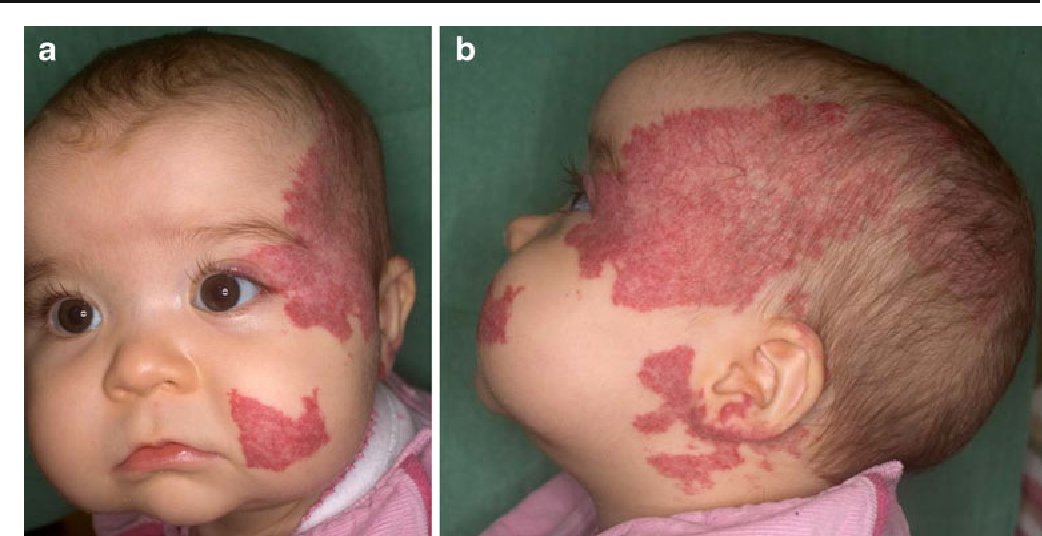 PHACE syndrome: Large plaque-like hemangioma of the face and scalp
58
Developmental Abnormalities of the Optic Nerve Head
These three are all secondary to abnormal
closure of the embryonic optic fissure
Megalopapilla
--Abnormally large diameter of disc and cup
--VF testing may reveal an enlarged blind spot
Is morning-glory disc usually unilateral, or bilateral?
Unilateral

Is there a gender predilection?
Yes, there is a  ♀  preponderance

It has two associations of particular note—what are they?
--PHACE  syndrome
--Moyamoya  disease
What is moyamoya disease (MMD)?
An  occlusive  vascular condition primarily affecting the terminal  internal carotids  and proximal    anterior and middle cerebral  arteries

Is it common, or rare?
Quite rare


Is there a racial predilection?
Yes, it is more common in  Asians , especially  Japanese  and Korean  individuals

Is there a gender predilection?
Yes, there is a modest  ♀  preponderance

Is there an age predilection?
It manifests most commonly in  childhood  (with a second, smaller peak in the  fourth  decade)
Optic Nerve Coloboma
1) May resemble…deep cupping
2) Can be…bilateral, asymmetric
3) Part of the…CHARGE association
Myelinated RNFL
--Myelin normally starts at LGN, ends at lamina cribrosa
--Can be patchy, discontinuous
--Corresponding VF has absolute scotoma
Optic Pit/Hole
--Associated with…serous RD
  in adulthood
Optic Nerve Hypoplasia
--Abnormally low number of axons
--DFE: Small pale disc with double ring sign
--VA 20/20<->NLP
--VF defects invariably present
--Remember the 4 D’s (more on this shortly)
disease
Morning-Glory Disc
--DFE reveals:
  1) A funnel-shaped…excavation
  2) Number of vessels crossing the rim
    seems abnormally…high 
--Tissue is…contractile, so cup seems
  to…open and close (like its namesake,  
  the morning-glory flower)
--VA usually…20/200, but can be…
   20/20<->NLP
--1/3 develop…serous RD
Morning-Glory Disc
--DFE reveals:
  1) A funnel-shaped…excavation
  2) Number of vessels crossing the rim
    seems abnormally…high 
--Tissue is…contractile, so cup seems
  to…open and close (like its namesake,  
  the morning-glory flower)
--VA usually…20/200, but can be…
   20/20<->NLP
--1/3 develop…serous RD
Tilted-Disc Syndrome
1) Superior pole appears…elevated, inferior…recessed
2) Associated with…situs inversus of retinal vessels
3) Fundus abnormality produces…myopic astigmatism
4) VF testing reveals…bitemporal hemianopia that doesn’t
   …respect the vertical and may…resolve with refraction
Tilted-Disc Syndrome
1) Superior pole appears…elevated, inferior… recessed
2) Associated with…situs inversus of retinal vessels
3) Fundus abnormality produces… myopic astigm
4) VF testing reveals…bitemporal hemianopia that doesn’twith refract
59
Developmental Abnormalities of the Optic Nerve Head
These three are all secondary to abnormal
closure of the embryonic optic fissure
Megalopapilla
--Abnormally large diameter of disc and cup
--VF testing may reveal an enlarged blind spot
Is morning-glory disc usually unilateral, or bilateral?
Unilateral

Is there a gender predilection?
Yes, there is a  ♀  preponderance

It has two associations of particular note—what are they?
--PHACE  syndrome
--Moyamoya  disease
What is moyamoya disease (MMD)?
An  occlusive  vascular condition primarily affecting the terminal  internal carotids  and proximal  anterior and middle cerebral  arteries

Is it common, or rare?
Quite rare


Is there a racial predilection?
Yes, it is more common in  Asians , especially  Japanese  and Korean  individuals

Is there a gender predilection?
Yes, there is a modest  ♀  preponderance

Is there an age predilection?
It manifests most commonly in  childhood  (with a second, smaller peak in the  fourth  decade)
Optic Nerve Coloboma
1) May resemble…deep cupping
2) Can be…bilateral, asymmetric
3) Part of the…CHARGE association
Myelinated RNFL
--Myelin normally starts at LGN, ends at lamina cribrosa
--Can be patchy, discontinuous
--Corresponding VF has absolute scotoma
two arteries
two arteries
Optic Pit/Hole
--Associated with…serous RD
  in adulthood
Optic Nerve Hypoplasia
--Abnormally low number of axons
--DFE: Small pale disc with double ring sign
--VA 20/20<->NLP
--VF defects invariably present
--Remember the 4 D’s (more on this shortly)
disease
Morning-Glory Disc
--DFE reveals:
  1) A funnel-shaped…excavation
  2) Number of vessels crossing the rim
    seems abnormally…high 
--Tissue is…contractile, so cup seems
  to…open and close (like its namesake,  
  the morning-glory flower)
--VA usually…20/200, but can be…
   20/20<->NLP
--1/3 develop…serous RD
Morning-Glory Disc
--DFE reveals:
  1) A funnel-shaped…excavation
  2) Number of vessels crossing the rim
    seems abnormally…high 
--Tissue is…contractile, so cup seems
  to…open and close (like its namesake,  
  the morning-glory flower)
--VA usually…20/200, but can be…
   20/20<->NLP
--1/3 develop…serous RD
Tilted-Disc Syndrome
1) Superior pole appears…elevated, inferior…recessed
2) Associated with…situs inversus of retinal vessels
3) Fundus abnormality produces…myopic astigmatism
4) VF testing reveals…bitemporal hemianopia that doesn’t
   …respect the vertical and may…resolve with refraction
Tilted-Disc Syndrome
1) Superior pole appears…elevated, inferior… recessed
2) Associated with…situs inversus of retinal vessels
3) Fundus abnormality produces… myopic astigm
4) VF testing reveals…bitemporal hemianopia that doesn’twith refract
60
Developmental Abnormalities of the Optic Nerve Head
These three are all secondary to abnormal
closure of the embryonic optic fissure
Megalopapilla
--Abnormally large diameter of disc and cup
--VF testing may reveal an enlarged blind spot
Is morning-glory disc usually unilateral, or bilateral?
Unilateral

Is there a gender predilection?
Yes, there is a  ♀  preponderance

It has two associations of particular note—what are they?
--PHACE  syndrome
--Moyamoya  disease
What is moyamoya disease (MMD)?
An  occlusive  vascular condition primarily affecting the terminal  internal carotids  and proximal  anterior and middle cerebral  arteries

Is it common, or rare?
Quite rare


Is there a racial predilection?
Yes, it is more common in  Asians , especially  Japanese  and Korean  individuals

Is there a gender predilection?
Yes, there is a modest  ♀  preponderance

Is there an age predilection?
It manifests most commonly in  childhood  (with a second, smaller peak in the  fourth  decade)
Optic Nerve Coloboma
1) May resemble…deep cupping
2) Can be…bilateral, asymmetric
3) Part of the…CHARGE association
Myelinated RNFL
--Myelin normally starts at LGN, ends at lamina cribrosa
--Can be patchy, discontinuous
--Corresponding VF has absolute scotoma
Optic Pit/Hole
--Associated with…serous RD
  in adulthood
Optic Nerve Hypoplasia
--Abnormally low number of axons
--DFE: Small pale disc with double ring sign
--VA 20/20<->NLP
--VF defects invariably present
--Remember the 4 D’s (more on this shortly)
disease
Morning-Glory Disc
--DFE reveals:
  1) A funnel-shaped…excavation
  2) Number of vessels crossing the rim
    seems abnormally…high 
--Tissue is…contractile, so cup seems
  to…open and close (like its namesake,  
  the morning-glory flower)
--VA usually…20/200, but can be…
   20/20<->NLP
--1/3 develop…serous RD
Morning-Glory Disc
--DFE reveals:
  1) A funnel-shaped…excavation
  2) Number of vessels crossing the rim
    seems abnormally…high 
--Tissue is…contractile, so cup seems
  to…open and close (like its namesake,  
  the morning-glory flower)
--VA usually…20/200, but can be…
   20/20<->NLP
--1/3 develop…serous RD
Tilted-Disc Syndrome
1) Superior pole appears…elevated, inferior…recessed
2) Associated with…situs inversus of retinal vessels
3) Fundus abnormality produces…myopic astigmatism
4) VF testing reveals…bitemporal hemianopia that doesn’t
   …respect the vertical and may…resolve with refraction
Tilted-Disc Syndrome
1) Superior pole appears…elevated, inferior… recessed
2) Associated with…situs inversus of retinal vessels
3) Fundus abnormality produces… myopic astigm
4) VF testing reveals…bitemporal hemianopia that doesn’twith refract
61
Developmental Abnormalities of the Optic Nerve Head
These three are all secondary to abnormal
closure of the embryonic optic fissure
Megalopapilla
--Abnormally large diameter of disc and cup
--VF testing may reveal an enlarged blind spot
Is morning-glory disc usually unilateral, or bilateral?
Unilateral

Is there a gender predilection?
Yes, there is a  ♀  preponderance

It has two associations of particular note—what are they?
--PHACE  syndrome
--Moyamoya  disease
What is moyamoya disease (MMD)?
An  occlusive  vascular condition primarily affecting the terminal  internal carotids  and proximal  anterior and middle cerebral  arteries

Is it common, or rare?
Quite rare


Is there a racial predilection?
Yes, it is more common in  Asians , especially  Japanese  and Korean  individuals

Is there a gender predilection?
Yes, there is a modest  ♀  preponderance

Is there an age predilection?
It manifests most commonly in  childhood  (with a second, smaller peak in the  fourth  decade)
Optic Nerve Coloboma
1) May resemble…deep cupping
2) Can be…bilateral, asymmetric
3) Part of the…CHARGE association
Myelinated RNFL
--Myelin normally starts at LGN, ends at lamina cribrosa
--Can be patchy, discontinuous
--Corresponding VF has absolute scotoma
Optic Pit/Hole
--Associated with…serous RD
  in adulthood
What’s the story behind the name moyamoya?
The chronic occlusions result in the development of collaterals. On angiography,  these collaterals manifest as wispy areas that have been likened to a puff of smoke. Moyamoya is the Japanese word for this ‘hazy puff of smoke’ appearance.
Optic Nerve Hypoplasia
--Abnormally low number of axons
--DFE: Small pale disc with double ring sign
--VA 20/20<->NLP
--VF defects invariably present
--Remember the 4 D’s (more on this shortly)
disease
Morning-Glory Disc
--DFE reveals:
  1) A funnel-shaped…excavation
  2) Number of vessels crossing the rim
    seems abnormally…high 
--Tissue is…contractile, so cup seems
  to…open and close (like its namesake,  
  the morning-glory flower)
--VA usually…20/200, but can be…
   20/20<->NLP
--1/3 develop…serous RD
Morning-Glory Disc
--DFE reveals:
  1) A funnel-shaped…excavation
  2) Number of vessels crossing the rim
    seems abnormally…high 
--Tissue is…contractile, so cup seems
  to…open and close (like its namesake,  
  the morning-glory flower)
--VA usually…20/200, but can be…
   20/20<->NLP
--1/3 develop…serous RD
Tilted-Disc Syndrome
1) Superior pole appears…elevated, inferior…recessed
2) Associated with…situs inversus of retinal vessels
3) Fundus abnormality produces…myopic astigmatism
4) VF testing reveals…bitemporal hemianopia that doesn’t
   …respect the vertical and may…resolve with refraction
Tilted-Disc Syndrome
1) Superior pole appears…elevated, inferior… recessed
2) Associated with…situs inversus of retinal vessels
3) Fundus abnormality produces… myopic astigm
4) VF testing reveals…bitemporal hemianopia that doesn’twith refract
62
Developmental Abnormalities of the Optic Nerve Head
These three are all secondary to abnormal
closure of the embryonic optic fissure
Megalopapilla
--Abnormally large diameter of disc and cup
--VF testing may reveal an enlarged blind spot
Is morning-glory disc usually unilateral, or bilateral?
Unilateral

Is there a gender predilection?
Yes, there is a  ♀  preponderance

It has two associations of particular note—what are they?
--PHACE  syndrome
--Moyamoya  disease
What is moyamoya disease (MMD)?
An  occlusive  vascular condition primarily affecting the terminal  internal carotids  and proximal  anterior and middle cerebral  arteries

Is it common, or rare?
Quite rare


Is there a racial predilection?
Yes, it is more common in  Asians , especially  Japanese  and Korean  individuals

Is there a gender predilection?
Yes, there is a modest  ♀  preponderance

Is there an age predilection?
It manifests most commonly in  childhood  (with a second, smaller peak in the  fourth  decade)
Optic Nerve Coloboma
1) May resemble…deep cupping
2) Can be…bilateral, asymmetric
3) Part of the…CHARGE association
Myelinated RNFL
--Myelin normally starts at LGN, ends at lamina cribrosa
--Can be patchy, discontinuous
--Corresponding VF has absolute scotoma
Optic Pit/Hole
--Associated with…serous RD
  in adulthood
What’s the story behind the name moyamoya?
The chronic occlusions result in the development of collaterals. On angiography,  these collaterals manifest as wispy areas that have been likened to a puff of smoke. Moyamoya is the Japanese word for this ‘hazy puff of smoke’ appearance.
Optic Nerve Hypoplasia
--Abnormally low number of axons
--DFE: Small pale disc with double ring sign
--VA 20/20<->NLP
--VF defects invariably present
--Remember the 4 D’s (more on this shortly)
disease
Morning-Glory Disc
--DFE reveals:
  1) A funnel-shaped…excavation
  2) Number of vessels crossing the rim
    seems abnormally…high 
--Tissue is…contractile, so cup seems
  to…open and close (like its namesake,  
  the morning-glory flower)
--VA usually…20/200, but can be…
   20/20<->NLP
--1/3 develop…serous RD
Morning-Glory Disc
--DFE reveals:
  1) A funnel-shaped…excavation
  2) Number of vessels crossing the rim
    seems abnormally…high 
--Tissue is…contractile, so cup seems
  to…open and close (like its namesake,  
  the morning-glory flower)
--VA usually…20/200, but can be…
   20/20<->NLP
--1/3 develop…serous RD
Tilted-Disc Syndrome
1) Superior pole appears…elevated, inferior…recessed
2) Associated with…situs inversus of retinal vessels
3) Fundus abnormality produces…myopic astigmatism
4) VF testing reveals…bitemporal hemianopia that doesn’t
   …respect the vertical and may…resolve with refraction
Tilted-Disc Syndrome
1) Superior pole appears…elevated, inferior… recessed
2) Associated with…situs inversus of retinal vessels
3) Fundus abnormality produces… myopic astigm
4) VF testing reveals…bitemporal hemianopia that doesn’twith refract
63
Developmental Abnormalities of the Optic Nerve Head
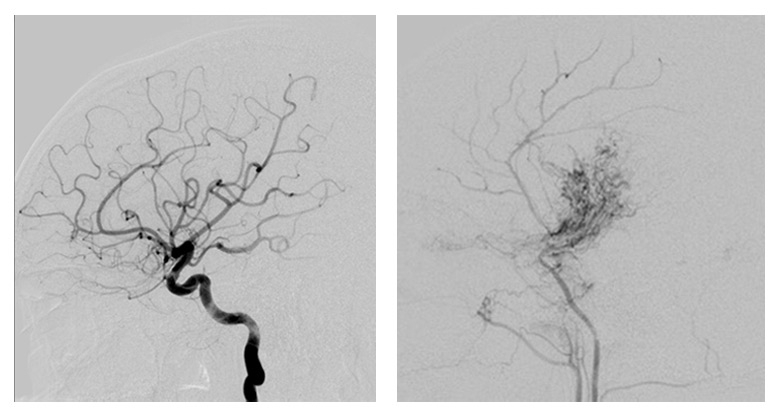 Normal angiogram
Angiogram in moyamoya
64
Developmental Abnormalities of the Optic Nerve Head
These three are all secondary to abnormal
closure of the embryonic optic fissure
Megalopapilla
--Abnormally large diameter of disc and cup
--VF testing may reveal an enlarged blind spot
Is morning-glory disc usually unilateral, or bilateral?
Unilateral

Is there a gender predilection?
Yes, there is a  ♀  preponderance

It has two associations of particular note—what are they?
--PHACE  syndrome
--Moyamoya  disease
What is moyamoya disease (MMD)?
An  occlusive  vascular condition primarily affecting the terminal  internal carotids  and proximal  anterior and middle cerebral  arteries

Is it common, or rare?
Quite rare


Is there a racial predilection?
Yes, it is more common in  Asians , especially  Japanese  and Korean  individuals

Is there a gender predilection?
Yes, there is a modest  ♀  preponderance

Is there an age predilection?
It manifests most commonly in  childhood  (with a second, smaller peak in the  fourth  decade)
Optic Nerve Coloboma
1) May resemble…deep cupping
2) Can be…bilateral, asymmetric
3) Part of the…CHARGE association
Myelinated RNFL
--Myelin normally starts at LGN, ends at lamina cribrosa
--Can be patchy, discontinuous
--Corresponding VF has absolute scotoma
Optic Pit/Hole
--Associated with…serous RD
  in adulthood
What’s the story behind the name moyamoya?
The chronic occlusions result in the development of collaterals. On angiography,  these collaterals manifest as wispy areas that have been likened to a puff of smoke. Moyamoya is the Japanese word for this ‘hazy puff of smoke’ appearance.
Optic Nerve Hypoplasia
--Abnormally low number of axons
--DFE: Small pale disc with double ring sign
--VA 20/20<->NLP
--VF defects invariably present
--Remember the 4 D’s (more on this shortly)
disease
Morning-Glory Disc
--DFE reveals:
  1) A funnel-shaped…excavation
  2) Number of vessels crossing the rim
    seems abnormally…high 
--Tissue is…contractile, so cup seems
  to…open and close (like its namesake,  
  the morning-glory flower)
--VA usually…20/200, but can be…
   20/20<->NLP
--1/3 develop…serous RD
Morning-Glory Disc
--DFE reveals:
  1) A funnel-shaped…excavation
  2) Number of vessels crossing the rim
    seems abnormally…high 
--Tissue is…contractile, so cup seems
  to…open and close (like its namesake,  
  the morning-glory flower)
--VA usually…20/200, but can be…
   20/20<->NLP
--1/3 develop…serous RD
Tilted-Disc Syndrome
1) Superior pole appears…elevated, inferior…recessed
2) Associated with…situs inversus of retinal vessels
3) Fundus abnormality produces…myopic astigmatism
4) VF testing reveals…bitemporal hemianopia that doesn’t
   …respect the vertical and may…resolve with refraction
Tilted-Disc Syndrome
1) Superior pole appears…elevated, inferior… recessed
2) Associated with…situs inversus of retinal vessels
3) Fundus abnormality produces… myopic astigm
4) VF testing reveals…bitemporal hemianopia that doesn’twith refract
65
Developmental Abnormalities of the Optic Nerve Head
These three are all secondary to abnormal
closure of the embryonic optic fissure
Megalopapilla
--Abnormally large diameter of disc and cup
--VF testing may reveal an enlarged blind spot
Is morning-glory disc usually unilateral, or bilateral?
Unilateral

Is there a gender predilection?
Yes, there is a  ♀  preponderance

It has two associations of particular note—what are they?
--PHACE  syndrome
--Moyamoya  disease
What is moyamoya disease (MMD)?
An  occlusive  vascular condition primarily affecting the terminal  internal carotids  and proximal  anterior and middle cerebral  arteries

Is it common, or rare?
Quite rare


Is there a racial predilection?
Yes, it is more common in  Asians , especially  Japanese  and Korean  individuals

Is there a gender predilection?
Yes, there is a modest  ♀  preponderance

Is there an age predilection?
It manifests most commonly in  childhood  (with a second, smaller peak in the  fourth  decade)
Optic Nerve Coloboma
1) May resemble…deep cupping
2) Can be…bilateral, asymmetric
3) Part of the…CHARGE association
Myelinated RNFL
--Myelin normally starts at LGN, ends at lamina cribrosa
--Can be patchy, discontinuous
--Corresponding VF has absolute scotoma
Optic Pit/Hole
--Associated with…serous RD
  in adulthood
Optic Nerve Hypoplasia
--Abnormally low number of axons
--DFE: Small pale disc with double ring sign
--VA 20/20<->NLP
--VF defects invariably present
--Remember the 4 D’s (more on this shortly)
disease
Morning-Glory Disc
--DFE reveals:
  1) A funnel-shaped…excavation
  2) Number of vessels crossing the rim
    seems abnormally…high 
--Tissue is…contractile, so cup seems
  to…open and close (like its namesake,  
  the morning-glory flower)
--VA usually…20/200, but can be…
   20/20<->NLP
--1/3 develop…serous RD
Morning-Glory Disc
--DFE reveals:
  1) A funnel-shaped…excavation
  2) Number of vessels crossing the rim
    seems abnormally…high 
--Tissue is…contractile, so cup seems
  to…open and close (like its namesake,  
  the morning-glory flower)
--VA usually…20/200, but can be…
   20/20<->NLP
--1/3 develop…serous RD
Tilted-Disc Syndrome
1) Superior pole appears…elevated, inferior…recessed
2) Associated with…situs inversus of retinal vessels
3) Fundus abnormality produces…myopic astigmatism
4) VF testing reveals…bitemporal hemianopia that doesn’t
   …respect the vertical and may…resolve with refraction
Tilted-Disc Syndrome
1) Superior pole appears…elevated, inferior… recessed
2) Associated with…situs inversus of retinal vessels
3) Fundus abnormality produces… myopic astigm
4) VF testing reveals…bitemporal hemianopia that doesn’twith refract
66
Developmental Abnormalities of the Optic Nerve Head
These three are all secondary to abnormal
closure of the embryonic optic fissure
Megalopapilla
--Abnormally large diameter of disc and cup
--VF testing may reveal an enlarged blind spot
Is morning-glory disc usually unilateral, or bilateral?
Unilateral

Is there a gender predilection?
Yes, there is a  ♀  preponderance

It has two associations of particular note—what are they?
--PHACE  syndrome
--Moyamoya  disease
What is moyamoya disease (MMD)?
An  occlusive  vascular condition primarily affecting the terminal  internal carotids  and proximal  anterior and middle cerebral  arteries

Is it common, or rare?
Quite rare


Is there a racial predilection?
Yes, it is more common in  Asians , especially  Japanese  and Korean  individuals

Is there a gender predilection?
Yes, there is a modest  ♀  preponderance

Is there an age predilection?
It manifests most commonly in  childhood  (with a second, smaller peak in the  fourth  decade)
Optic Nerve Coloboma
1) May resemble…deep cupping
2) Can be…bilateral, asymmetric
3) Part of the…CHARGE association
Myelinated RNFL
--Myelin normally starts at LGN, ends at lamina cribrosa
--Can be patchy, discontinuous
--Corresponding VF has absolute scotoma
Optic Pit/Hole
--Associated with…serous RD
  in adulthood
Optic Nerve Hypoplasia
--Abnormally low number of axons
--DFE: Small pale disc with double ring sign
--VA 20/20<->NLP
--VF defects invariably present
--Remember the 4 D’s (more on this shortly)
disease
Morning-Glory Disc
--DFE reveals:
  1) A funnel-shaped…excavation
  2) Number of vessels crossing the rim
    seems abnormally…high 
--Tissue is…contractile, so cup seems
  to…open and close (like its namesake,  
  the morning-glory flower)
--VA usually…20/200, but can be…
   20/20<->NLP
--1/3 develop…serous RD
Morning-Glory Disc
--DFE reveals:
  1) A funnel-shaped…excavation
  2) Number of vessels crossing the rim
    seems abnormally…high 
--Tissue is…contractile, so cup seems
  to…open and close (like its namesake,  
  the morning-glory flower)
--VA usually…20/200, but can be…
   20/20<->NLP
--1/3 develop…serous RD
Tilted-Disc Syndrome
1) Superior pole appears…elevated, inferior…recessed
2) Associated with…situs inversus of retinal vessels
3) Fundus abnormality produces…myopic astigmatism
4) VF testing reveals…bitemporal hemianopia that doesn’t
   …respect the vertical and may…resolve with refraction
Tilted-Disc Syndrome
1) Superior pole appears…elevated, inferior… recessed
2) Associated with…situs inversus of retinal vessels
3) Fundus abnormality produces… myopic astigm
4) VF testing reveals…bitemporal hemianopia that doesn’twith refract
67
Developmental Abnormalities of the Optic Nerve Head
These three are all secondary to abnormal
closure of the embryonic optic fissure
Megalopapilla
--Abnormally large diameter of disc and cup
--VF testing may reveal an enlarged blind spot
Is morning-glory disc usually unilateral, or bilateral?
Unilateral

Is there a gender predilection?
Yes, there is a  ♀  preponderance

It has two associations of particular note—what are they?
--PHACE  syndrome
--Moyamoya  disease
What is moyamoya disease (MMD)?
An  occlusive  vascular condition primarily affecting the terminal  internal carotids  and proximal  anterior and middle cerebral  arteries

Is it common, or rare?
Quite rare


Is there a racial predilection?
Yes, it is more common in  Asians , especially  Japanese  and Korean  individuals

Is there a gender predilection?
Yes, there is a modest  ♀  preponderance

Is there an age predilection?
It manifests most commonly in  childhood  (with a second, smaller peak in the  fourth  decade)
Optic Nerve Coloboma
1) May resemble…deep cupping
2) Can be…bilateral, asymmetric
3) Part of the…CHARGE association
Myelinated RNFL
--Myelin normally starts at LGN, ends at lamina cribrosa
--Can be patchy, discontinuous
--Corresponding VF has absolute scotoma
Optic Pit/Hole
--Associated with…serous RD
  in adulthood
Optic Nerve Hypoplasia
--Abnormally low number of axons
--DFE: Small pale disc with double ring sign
--VA 20/20<->NLP
--VF defects invariably present
--Remember the 4 D’s (more on this shortly)
disease
Morning-Glory Disc
--DFE reveals:
  1) A funnel-shaped…excavation
  2) Number of vessels crossing the rim
    seems abnormally…high 
--Tissue is…contractile, so cup seems
  to…open and close (like its namesake,  
  the morning-glory flower)
--VA usually…20/200, but can be…
   20/20<->NLP
--1/3 develop…serous RD
Morning-Glory Disc
--DFE reveals:
  1) A funnel-shaped…excavation
  2) Number of vessels crossing the rim
    seems abnormally…high 
--Tissue is…contractile, so cup seems
  to…open and close (like its namesake,  
  the morning-glory flower)
--VA usually…20/200, but can be…
   20/20<->NLP
--1/3 develop…serous RD
Tilted-Disc Syndrome
1) Superior pole appears…elevated, inferior…recessed
2) Associated with…situs inversus of retinal vessels
3) Fundus abnormality produces…myopic astigmatism
4) VF testing reveals…bitemporal hemianopia that doesn’t
   …respect the vertical and may…resolve with refraction
Tilted-Disc Syndrome
1) Superior pole appears…elevated, inferior… recessed
2) Associated with…situs inversus of retinal vessels
3) Fundus abnormality produces… myopic astigm
4) VF testing reveals…bitemporal hemianopia that doesn’twith refract
68
Developmental Abnormalities of the Optic Nerve Head
These three are all secondary to abnormal
closure of the embryonic optic fissure
Megalopapilla
--Abnormally large diameter of disc and cup
--VF testing may reveal an enlarged blind spot
Is morning-glory disc usually unilateral, or bilateral?
Unilateral

Is there a gender predilection?
Yes, there is a  ♀  preponderance

It has two associations of particular note—what are they?
--PHACE  syndrome
--Moyamoya  disease
What is moyamoya disease (MMD)?
An  occlusive  vascular condition primarily affecting the terminal  internal carotids  and proximal  anterior and middle cerebral  arteries

Is it common, or rare?
Quite rare


Is there a racial predilection?
Yes, it is more common in  Asians , especially  Japanese  and Korean  individuals

Is there a gender predilection?
Yes, there is a modest  ♀  preponderance

Is there an age predilection?
It manifests most commonly in  childhood  (with a second, smaller peak in the  fourth  decade)
Optic Nerve Coloboma
1) May resemble…deep cupping
2) Can be…bilateral, asymmetric
3) Part of the…CHARGE association
Myelinated RNFL
--Myelin normally starts at LGN, ends at lamina cribrosa
--Can be patchy, discontinuous
--Corresponding VF has absolute scotoma
Optic Pit/Hole
--Associated with…serous RD
  in adulthood
Optic Nerve Hypoplasia
--Abnormally low number of axons
--DFE: Small pale disc with double ring sign
--VA 20/20<->NLP
--VF defects invariably present
--Remember the 4 D’s (more on this shortly)
disease
Morning-Glory Disc
--DFE reveals:
  1) A funnel-shaped…excavation
  2) Number of vessels crossing the rim
    seems abnormally…high 
--Tissue is…contractile, so cup seems
  to…open and close (like its namesake,  
  the morning-glory flower)
--VA usually…20/200, but can be…
   20/20<->NLP
--1/3 develop…serous RD
Morning-Glory Disc
--DFE reveals:
  1) A funnel-shaped…excavation
  2) Number of vessels crossing the rim
    seems abnormally…high 
--Tissue is…contractile, so cup seems
  to…open and close (like its namesake,  
  the morning-glory flower)
--VA usually…20/200, but can be…
   20/20<->NLP
--1/3 develop…serous RD
Tilted-Disc Syndrome
1) Superior pole appears…elevated, inferior…recessed
2) Associated with…situs inversus of retinal vessels
3) Fundus abnormality produces…myopic astigmatism
4) VF testing reveals…bitemporal hemianopia that doesn’t
   …respect the vertical and may…resolve with refraction
Tilted-Disc Syndrome
1) Superior pole appears…elevated, inferior… recessed
2) Associated with…situs inversus of retinal vessels
3) Fundus abnormality produces… myopic astigm
4) VF testing reveals…bitemporal hemianopia that doesn’twith refract
69
Developmental Abnormalities of the Optic Nerve Head
These three are all secondary to abnormal
closure of the embryonic optic fissure
Megalopapilla
--Abnormally large diameter of disc and cup
--VF testing may reveal an enlarged blind spot
Is morning-glory disc usually unilateral, or bilateral?
Unilateral

Is there a gender predilection?
Yes, there is a  ♀  preponderance

It has two associations of particular note—what are they?
--PHACE  syndrome
--Moyamoya  disease
What is moyamoya disease (MMD)?
An  occlusive  vascular condition primarily affecting the terminal  internal carotids  and proximal  anterior and middle cerebral  arteries

Is it common, or rare?
Quite rare


Is there a racial predilection?
Yes, it is more common in  Asians , especially  Japanese  and Korean  individuals

Is there a gender predilection?
Yes, there is a modest  ♀  preponderance

Is there an age predilection?
It manifests most commonly in  childhood  (with a second, smaller peak in the  fourth  decade)
Optic Nerve Coloboma
1) May resemble…deep cupping
2) Can be…bilateral, asymmetric
3) Part of the…CHARGE association
Myelinated RNFL
--Myelin normally starts at LGN, ends at lamina cribrosa
--Can be patchy, discontinuous
--Corresponding VF has absolute scotoma
Optic Pit/Hole
--Associated with…serous RD
  in adulthood
Optic Nerve Hypoplasia
--Abnormally low number of axons
--DFE: Small pale disc with double ring sign
--VA 20/20<->NLP
--VF defects invariably present
--Remember the 4 D’s (more on this shortly)
disease
Morning-Glory Disc
--DFE reveals:
  1) A funnel-shaped…excavation
  2) Number of vessels crossing the rim
    seems abnormally…high 
--Tissue is…contractile, so cup seems
  to…open and close (like its namesake,  
  the morning-glory flower)
--VA usually…20/200, but can be…
   20/20<->NLP
--1/3 develop…serous RD
Morning-Glory Disc
--DFE reveals:
  1) A funnel-shaped…excavation
  2) Number of vessels crossing the rim
    seems abnormally…high 
--Tissue is…contractile, so cup seems
  to…open and close (like its namesake,  
  the morning-glory flower)
--VA usually…20/200, but can be…
   20/20<->NLP
--1/3 develop…serous RD
Tilted-Disc Syndrome
1) Superior pole appears…elevated, inferior…recessed
2) Associated with…situs inversus of retinal vessels
3) Fundus abnormality produces…myopic astigmatism
4) VF testing reveals…bitemporal hemianopia that doesn’t
   …respect the vertical and may…resolve with refraction
Tilted-Disc Syndrome
1) Superior pole appears…elevated, inferior… recessed
2) Associated with…situs inversus of retinal vessels
3) Fundus abnormality produces… myopic astigm
4) VF testing reveals…bitemporal hemianopia that doesn’twith refract
70
Developmental Abnormalities of the Optic Nerve Head
These three are all secondary to abnormal
closure of the embryonic optic fissure
Megalopapilla
--Abnormally large diameter of disc and cup
--VF testing may reveal an enlarged blind spot
Is morning-glory disc usually unilateral, or bilateral?
Unilateral

Is there a gender predilection?
Yes, there is a  ♀  preponderance

It has two associations of particular note—what are they?
--PHACE  syndrome
--Moyamoya  disease
What is moyamoya disease (MMD)?
An  occlusive  vascular condition primarily affecting the terminal  internal carotids  and proximal  anterior and middle cerebral  arteries

Is it common, or rare?
Quite rare


Is there a racial predilection?
Yes, it is more common in  Asians , especially  Japanese  and Korean  individuals

Is there a gender predilection?
Yes, there is a modest  ♀  preponderance

Is there an age predilection?
It manifests most commonly in  childhood  (with a second, smaller peak in the  fourth  decade)
Optic Nerve Coloboma
1) May resemble…deep cupping
2) Can be…bilateral, asymmetric
3) Part of the…CHARGE association
Myelinated RNFL
--Myelin normally starts at LGN, ends at lamina cribrosa
--Can be patchy, discontinuous
--Corresponding VF has absolute scotoma
Optic Pit/Hole
--Associated with…serous RD
  in adulthood
Optic Nerve Hypoplasia
--Abnormally low number of axons
--DFE: Small pale disc with double ring sign
--VA 20/20<->NLP
--VF defects invariably present
--Remember the 4 D’s (more on this shortly)
disease
Morning-Glory Disc
--DFE reveals:
  1) A funnel-shaped…excavation
  2) Number of vessels crossing the rim
    seems abnormally…high 
--Tissue is…contractile, so cup seems
  to…open and close (like its namesake,  
  the morning-glory flower)
--VA usually…20/200, but can be…
   20/20<->NLP
--1/3 develop…serous RD
Morning-Glory Disc
--DFE reveals:
  1) A funnel-shaped…excavation
  2) Number of vessels crossing the rim
    seems abnormally…high 
--Tissue is…contractile, so cup seems
  to…open and close (like its namesake,  
  the morning-glory flower)
--VA usually…20/200, but can be…
   20/20<->NLP
--1/3 develop…serous RD
nationality
ditto
Tilted-Disc Syndrome
1) Superior pole appears…elevated, inferior…recessed
2) Associated with…situs inversus of retinal vessels
3) Fundus abnormality produces…myopic astigmatism
4) VF testing reveals…bitemporal hemianopia that doesn’t
   …respect the vertical and may…resolve with refraction
Tilted-Disc Syndrome
1) Superior pole appears…elevated, inferior… recessed
2) Associated with…situs inversus of retinal vessels
3) Fundus abnormality produces… myopic astigm
4) VF testing reveals…bitemporal hemianopia that doesn’twith refract
71
Developmental Abnormalities of the Optic Nerve Head
These three are all secondary to abnormal
closure of the embryonic optic fissure
Megalopapilla
--Abnormally large diameter of disc and cup
--VF testing may reveal an enlarged blind spot
Is morning-glory disc usually unilateral, or bilateral?
Unilateral

Is there a gender predilection?
Yes, there is a  ♀  preponderance

It has two associations of particular note—what are they?
--PHACE  syndrome
--Moyamoya  disease
What is moyamoya disease (MMD)?
An  occlusive  vascular condition primarily affecting the terminal  internal carotids  and proximal  anterior and middle cerebral  arteries

Is it common, or rare?
Quite rare


Is there a racial predilection?
Yes, it is more common in  Asians , especially  Japanese  and Korean  individuals

Is there a gender predilection?
Yes, there is a modest  ♀  preponderance

Is there an age predilection?
It manifests most commonly in  childhood  (with a second, smaller peak in the  fourth  decade)
Optic Nerve Coloboma
1) May resemble…deep cupping
2) Can be…bilateral, asymmetric
3) Part of the…CHARGE association
Myelinated RNFL
--Myelin normally starts at LGN, ends at lamina cribrosa
--Can be patchy, discontinuous
--Corresponding VF has absolute scotoma
Optic Pit/Hole
--Associated with…serous RD
  in adulthood
Optic Nerve Hypoplasia
--Abnormally low number of axons
--DFE: Small pale disc with double ring sign
--VA 20/20<->NLP
--VF defects invariably present
--Remember the 4 D’s (more on this shortly)
disease
Morning-Glory Disc
--DFE reveals:
  1) A funnel-shaped…excavation
  2) Number of vessels crossing the rim
    seems abnormally…high 
--Tissue is…contractile, so cup seems
  to…open and close (like its namesake,  
  the morning-glory flower)
--VA usually…20/200, but can be…
   20/20<->NLP
--1/3 develop…serous RD
Morning-Glory Disc
--DFE reveals:
  1) A funnel-shaped…excavation
  2) Number of vessels crossing the rim
    seems abnormally…high 
--Tissue is…contractile, so cup seems
  to…open and close (like its namesake,  
  the morning-glory flower)
--VA usually…20/200, but can be…
   20/20<->NLP
--1/3 develop…serous RD
Tilted-Disc Syndrome
1) Superior pole appears…elevated, inferior…recessed
2) Associated with…situs inversus of retinal vessels
3) Fundus abnormality produces…myopic astigmatism
4) VF testing reveals…bitemporal hemianopia that doesn’t
   …respect the vertical and may…resolve with refraction
Tilted-Disc Syndrome
1) Superior pole appears…elevated, inferior… recessed
2) Associated with…situs inversus of retinal vessels
3) Fundus abnormality produces… myopic astigm
4) VF testing reveals…bitemporal hemianopia that doesn’twith refract
72
Developmental Abnormalities of the Optic Nerve Head
These three are all secondary to abnormal
closure of the embryonic optic fissure
Megalopapilla
--Abnormally large diameter of disc and cup
--VF testing may reveal an enlarged blind spot
Is morning-glory disc usually unilateral, or bilateral?
Unilateral

Is there a gender predilection?
Yes, there is a  ♀  preponderance

It has two associations of particular note—what are they?
--PHACE  syndrome
--Moyamoya  disease
What is moyamoya disease (MMD)?
An  occlusive  vascular condition primarily affecting the terminal  internal carotids  and proximal  anterior and middle cerebral  arteries

Is it common, or rare?
Quite rare


Is there a racial predilection?
Yes, it is more common in  Asians , especially  Japanese  and Korean  individuals

Is there a gender predilection?
Yes, there is a modest  ♀  preponderance

Is there an age predilection?
It manifests most commonly in  childhood  (with a second, smaller peak in the  fourth  decade)
Optic Nerve Coloboma
1) May resemble…deep cupping
2) Can be…bilateral, asymmetric
3) Part of the…CHARGE association
Myelinated RNFL
--Myelin normally starts at LGN, ends at lamina cribrosa
--Can be patchy, discontinuous
--Corresponding VF has absolute scotoma
Optic Pit/Hole
--Associated with…serous RD
  in adulthood
Optic Nerve Hypoplasia
--Abnormally low number of axons
--DFE: Small pale disc with double ring sign
--VA 20/20<->NLP
--VF defects invariably present
--Remember the 4 D’s (more on this shortly)
disease
Morning-Glory Disc
--DFE reveals:
  1) A funnel-shaped…excavation
  2) Number of vessels crossing the rim
    seems abnormally…high 
--Tissue is…contractile, so cup seems
  to…open and close (like its namesake,  
  the morning-glory flower)
--VA usually…20/200, but can be…
   20/20<->NLP
--1/3 develop…serous RD
Morning-Glory Disc
--DFE reveals:
  1) A funnel-shaped…excavation
  2) Number of vessels crossing the rim
    seems abnormally…high 
--Tissue is…contractile, so cup seems
  to…open and close (like its namesake,  
  the morning-glory flower)
--VA usually…20/200, but can be…
   20/20<->NLP
--1/3 develop…serous RD
Tilted-Disc Syndrome
1) Superior pole appears…elevated, inferior…recessed
2) Associated with…situs inversus of retinal vessels
3) Fundus abnormality produces…myopic astigmatism
4) VF testing reveals…bitemporal hemianopia that doesn’t
   …respect the vertical and may…resolve with refraction
Tilted-Disc Syndrome
1) Superior pole appears…elevated, inferior… recessed
2) Associated with…situs inversus of retinal vessels
3) Fundus abnormality produces… myopic astigm
4) VF testing reveals…bitemporal hemianopia that doesn’twith refract
73
Developmental Abnormalities of the Optic Nerve Head
These three are all secondary to abnormal
closure of the embryonic optic fissure
Megalopapilla
--Abnormally large diameter of disc and cup
--VF testing may reveal an enlarged blind spot
Is morning-glory disc usually unilateral, or bilateral?
Unilateral

Is there a gender predilection?
Yes, there is a  ♀  preponderance

It has two associations of particular note—what are they?
--PHACE  syndrome
--Moyamoya  disease
What is moyamoya disease (MMD)?
An  occlusive  vascular condition primarily affecting the terminal  internal carotids  and proximal  anterior and middle cerebral  arteries

Is it common, or rare?
Quite rare


Is there a racial predilection?
Yes, it is more common in  Asians , especially  Japanese  and Korean  individuals

Is there a gender predilection?
Yes, there is a modest  female  preponderance

Is there an age predilection?
It manifests most commonly in  childhood  (with a second, smaller peak in the  fourth  decade)
Optic Nerve Coloboma
1) May resemble…deep cupping
2) Can be…bilateral, asymmetric
3) Part of the…CHARGE association
Myelinated RNFL
--Myelin normally starts at LGN, ends at lamina cribrosa
--Can be patchy, discontinuous
--Corresponding VF has absolute scotoma
Optic Pit/Hole
--Associated with…serous RD
  in adulthood
Optic Nerve Hypoplasia
--Abnormally low number of axons
--DFE: Small pale disc with double ring sign
--VA 20/20<->NLP
--VF defects invariably present
--Remember the 4 D’s (more on this shortly)
disease
Morning-Glory Disc
--DFE reveals:
  1) A funnel-shaped…excavation
  2) Number of vessels crossing the rim
    seems abnormally…high 
--Tissue is…contractile, so cup seems
  to…open and close (like its namesake,  
  the morning-glory flower)
--VA usually…20/200, but can be…
   20/20<->NLP
--1/3 develop…serous RD
Morning-Glory Disc
--DFE reveals:
  1) A funnel-shaped…excavation
  2) Number of vessels crossing the rim
    seems abnormally…high 
--Tissue is…contractile, so cup seems
  to…open and close (like its namesake,  
  the morning-glory flower)
--VA usually…20/200, but can be…
   20/20<->NLP
--1/3 develop…serous RD
Tilted-Disc Syndrome
1) Superior pole appears…elevated, inferior…recessed
2) Associated with…situs inversus of retinal vessels
3) Fundus abnormality produces…myopic astigmatism
4) VF testing reveals…bitemporal hemianopia that doesn’t
   …respect the vertical and may…resolve with refraction
Tilted-Disc Syndrome
1) Superior pole appears…elevated, inferior… recessed
2) Associated with…situs inversus of retinal vessels
3) Fundus abnormality produces… myopic astigm
4) VF testing reveals…bitemporal hemianopia that doesn’twith refract
74
Developmental Abnormalities of the Optic Nerve Head
These three are all secondary to abnormal
closure of the embryonic optic fissure
Megalopapilla
--Abnormally large diameter of disc and cup
--VF testing may reveal an enlarged blind spot
Is morning-glory disc usually unilateral, or bilateral?
Unilateral

Is there a gender predilection?
Yes, there is a  ♀  preponderance

It has two associations of particular note—what are they?
--PHACE  syndrome
--Moyamoya  disease
What is moyamoya disease (MMD)?
An  occlusive  vascular condition primarily affecting the terminal  internal carotids  and proximal  anterior and middle cerebral  arteries

Is it common, or rare?
Quite rare


Is there a racial predilection?
Yes, it is more common in  Asians , especially  Japanese  and Korean  individuals

Is there a gender predilection?
Yes, there is a modest  female  preponderance

Is there an age predilection?
It manifests most commonly in  childhood  (with a second, smaller peak in the  fourth  decade)
Optic Nerve Coloboma
1) May resemble…deep cupping
2) Can be…bilateral, asymmetric
3) Part of the…CHARGE association
Myelinated RNFL
--Myelin normally starts at LGN, ends at lamina cribrosa
--Can be patchy, discontinuous
--Corresponding VF has absolute scotoma
Optic Pit/Hole
--Associated with…serous RD
  in adulthood
Optic Nerve Hypoplasia
--Abnormally low number of axons
--DFE: Small pale disc with double ring sign
--VA 20/20<->NLP
--VF defects invariably present
--Remember the 4 D’s (more on this shortly)
disease
Morning-Glory Disc
--DFE reveals:
  1) A funnel-shaped…excavation
  2) Number of vessels crossing the rim
    seems abnormally…high 
--Tissue is…contractile, so cup seems
  to…open and close (like its namesake,  
  the morning-glory flower)
--VA usually…20/200, but can be…
   20/20<->NLP
--1/3 develop…serous RD
Morning-Glory Disc
--DFE reveals:
  1) A funnel-shaped…excavation
  2) Number of vessels crossing the rim
    seems abnormally…high 
--Tissue is…contractile, so cup seems
  to…open and close (like its namesake,  
  the morning-glory flower)
--VA usually…20/200, but can be…
   20/20<->NLP
--1/3 develop…serous RD
Tilted-Disc Syndrome
1) Superior pole appears…elevated, inferior…recessed
2) Associated with…situs inversus of retinal vessels
3) Fundus abnormality produces…myopic astigmatism
4) VF testing reveals…bitemporal hemianopia that doesn’t
   …respect the vertical and may…resolve with refraction
Tilted-Disc Syndrome
1) Superior pole appears…elevated, inferior… recessed
2) Associated with…situs inversus of retinal vessels
3) Fundus abnormality produces… myopic astigm
4) VF testing reveals…bitemporal hemianopia that doesn’twith refract
75
Developmental Abnormalities of the Optic Nerve Head
These three are all secondary to abnormal
closure of the embryonic optic fissure
Megalopapilla
--Abnormally large diameter of disc and cup
--VF testing may reveal an enlarged blind spot
Is morning-glory disc usually unilateral, or bilateral?
Unilateral

Is there a gender predilection?
Yes, there is a  ♀  preponderance

It has two associations of particular note—what are they?
--PHACE  syndrome
--Moyamoya  disease
What is moyamoya disease (MMD)?
An  occlusive  vascular condition primarily affecting the terminal  internal carotids  and proximal  anterior and middle cerebral  arteries

Is it common, or rare?
Quite rare


Is there a racial predilection?
Yes, it is more common in  Asians , especially  Japanese  and Korean  individuals

Is there a gender predilection?
Yes, there is a modest  female  preponderance

Is there an age predilection?
It manifests most commonly in  childhood  (with a second, smaller peak in the  fourth  decade)
Optic Nerve Coloboma
1) May resemble…deep cupping
2) Can be…bilateral, asymmetric
3) Part of the…CHARGE association
Myelinated RNFL
--Myelin normally starts at LGN, ends at lamina cribrosa
--Can be patchy, discontinuous
--Corresponding VF has absolute scotoma
Optic Pit/Hole
--Associated with…serous RD
  in adulthood
Optic Nerve Hypoplasia
--Abnormally low number of axons
--DFE: Small pale disc with double ring sign
--VA 20/20<->NLP
--VF defects invariably present
--Remember the 4 D’s (more on this shortly)
disease
Morning-Glory Disc
--DFE reveals:
  1) A funnel-shaped…excavation
  2) Number of vessels crossing the rim
    seems abnormally…high 
--Tissue is…contractile, so cup seems
  to…open and close (like its namesake,  
  the morning-glory flower)
--VA usually…20/200, but can be…
   20/20<->NLP
--1/3 develop…serous RD
Morning-Glory Disc
--DFE reveals:
  1) A funnel-shaped…excavation
  2) Number of vessels crossing the rim
    seems abnormally…high 
--Tissue is…contractile, so cup seems
  to…open and close (like its namesake,  
  the morning-glory flower)
--VA usually…20/200, but can be…
   20/20<->NLP
--1/3 develop…serous RD
Tilted-Disc Syndrome
1) Superior pole appears…elevated, inferior…recessed
2) Associated with…situs inversus of retinal vessels
3) Fundus abnormality produces…myopic astigmatism
4) VF testing reveals…bitemporal hemianopia that doesn’t
   …respect the vertical and may…resolve with refraction
Tilted-Disc Syndrome
1) Superior pole appears…elevated, inferior… recessed
2) Associated with…situs inversus of retinal vessels
3) Fundus abnormality produces… myopic astigm
4) VF testing reveals…bitemporal hemianopia that doesn’twith refract
76
Developmental Abnormalities of the Optic Nerve Head
These three are all secondary to abnormal
closure of the embryonic optic fissure
Megalopapilla
--Abnormally large diameter of disc and cup
--VF testing may reveal an enlarged blind spot
Is morning-glory disc usually unilateral, or bilateral?
Unilateral

Is there a gender predilection?
Yes, there is a  ♀  preponderance

It has two associations of particular note—what are they?
--PHACE  syndrome
--Moyamoya  disease
What is moyamoya disease (MMD)?
An  occlusive  vascular condition primarily affecting the terminal  internal carotids  and proximal  anterior and middle cerebral  arteries

Is it common, or rare?
Quite rare


Is there a racial predilection?
Yes, it is more common in  Asians , especially  Japanese  and Korean  individuals

Is there a gender predilection?
Yes, there is a modest  female  preponderance

Is there an age predilection?
It manifests most commonly in  childhood  (with a second, smaller peak in the  fourth  decade)
Optic Nerve Coloboma
1) May resemble…deep cupping
2) Can be…bilateral, asymmetric
3) Part of the…CHARGE association
Myelinated RNFL
--Myelin normally starts at LGN, ends at lamina cribrosa
--Can be patchy, discontinuous
--Corresponding VF has absolute scotoma
Optic Pit/Hole
--Associated with…serous RD
  in adulthood
Optic Nerve Hypoplasia
--Abnormally low number of axons
--DFE: Small pale disc with double ring sign
--VA 20/20<->NLP
--VF defects invariably present
--Remember the 4 D’s (more on this shortly)
disease
Morning-Glory Disc
--DFE reveals:
  1) A funnel-shaped…excavation
  2) Number of vessels crossing the rim
    seems abnormally…high 
--Tissue is…contractile, so cup seems
  to…open and close (like its namesake,  
  the morning-glory flower)
--VA usually…20/200, but can be…
   20/20<->NLP
--1/3 develop…serous RD
Morning-Glory Disc
--DFE reveals:
  1) A funnel-shaped…excavation
  2) Number of vessels crossing the rim
    seems abnormally…high 
--Tissue is…contractile, so cup seems
  to…open and close (like its namesake,  
  the morning-glory flower)
--VA usually…20/200, but can be…
   20/20<->NLP
--1/3 develop…serous RD
Tilted-Disc Syndrome
1) Superior pole appears…elevated, inferior…recessed
2) Associated with…situs inversus of retinal vessels
3) Fundus abnormality produces…myopic astigmatism
4) VF testing reveals…bitemporal hemianopia that doesn’t
   …respect the vertical and may…resolve with refraction
Tilted-Disc Syndrome
1) Superior pole appears…elevated, inferior… recessed
2) Associated with…situs inversus of retinal vessels
3) Fundus abnormality produces… myopic astigm
4) VF testing reveals…bitemporal hemianopia that doesn’twith refract
77
Developmental Abnormalities of the Optic Nerve Head
These three are all secondary to abnormal
closure of the embryonic optic fissure
Megalopapilla
--Abnormally large diameter of disc and cup
--VF testing may reveal an enlarged blind spot
Is morning-glory disc usually unilateral, or bilateral?
Unilateral

Is there a gender predilection?
Yes, there is a  ♀  preponderance

It has two associations of particular note—what are they?
--PHACE  syndrome
--Moyamoya  disease
What is moyamoya disease (MMD)?
An  occlusive  vascular condition primarily affecting the terminal  internal carotids  and proximal  anterior and middle cerebral  arteries

Is it common, or rare?
Quite rare


Is there a racial predilection?
Yes, it is more common in  Asians , especially  Japanese  and Korean  individuals

Is there a gender predilection?
Yes, there is a modest  female  preponderance

Is there an age predilection?
It manifests most commonly in  childhood  (with a second, smaller peak in the  fourth  decade)
Optic Nerve Coloboma
1) May resemble…deep cupping
2) Can be…bilateral, asymmetric
3) Part of the…CHARGE association
Myelinated RNFL
--Myelin normally starts at LGN, ends at lamina cribrosa
--Can be patchy, discontinuous
--Corresponding VF has absolute scotoma
Optic Pit/Hole
--Associated with…serous RD
  in adulthood
Optic Nerve Hypoplasia
--Abnormally low number of axons
--DFE: Small pale disc with double ring sign
--VA 20/20<->NLP
--VF defects invariably present
--Remember the 4 D’s (more on this shortly)
disease
Morning-Glory Disc
--DFE reveals:
  1) A funnel-shaped…excavation
  2) Number of vessels crossing the rim
    seems abnormally…high 
--Tissue is…contractile, so cup seems
  to…open and close (like its namesake,  
  the morning-glory flower)
--VA usually…20/200, but can be…
   20/20<->NLP
--1/3 develop…serous RD
Morning-Glory Disc
--DFE reveals:
  1) A funnel-shaped…excavation
  2) Number of vessels crossing the rim
    seems abnormally…high 
--Tissue is…contractile, so cup seems
  to…open and close (like its namesake,  
  the morning-glory flower)
--VA usually…20/200, but can be…
   20/20<->NLP
--1/3 develop…serous RD
Tilted-Disc Syndrome
1) Superior pole appears…elevated, inferior…recessed
2) Associated with…situs inversus of retinal vessels
3) Fundus abnormality produces…myopic astigmatism
4) VF testing reveals…bitemporal hemianopia that doesn’t
   …respect the vertical and may…resolve with refraction
Tilted-Disc Syndrome
1) Superior pole appears…elevated, inferior… recessed
2) Associated with…situs inversus of retinal vessels
3) Fundus abnormality produces… myopic astigm
4) VF testing reveals…bitemporal hemianopia that doesn’twith refract
78
Developmental Abnormalities of the Optic Nerve Head
These three are all secondary to abnormal
closure of the embryonic optic fissure
Megalopapilla
--Abnormally large diameter of disc and cup
--VF testing may reveal an enlarged blind spot
Is morning-glory disc usually unilateral, or bilateral?
Unilateral

Is there a gender predilection?
Yes, there is a  ♀  preponderance

It has two associations of particular note—what are they?
--PHACE  syndrome
--Moyamoya  disease
What is moyamoya disease (MMD)?
An  occlusive  vascular condition primarily affecting the terminal  internal carotids  and proximal  anterior and middle cerebral  arteries

Is it common, or rare?
Quite rare


Is there a racial predilection?
Yes, it is more common in  Asians , especially  Japanese  and Korean  individuals

Is there a gender predilection?
Yes, there is a modest  ♀  preponderance

Is there an age predilection?
It manifests most commonly in  childhood  (with a second, smaller peak in the  fourth  decade)
Optic Nerve Coloboma
1) May resemble…deep cupping
2) Can be…bilateral, asymmetric
3) Part of the…CHARGE association
Myelinated RNFL
--Myelin normally starts at LGN, ends at lamina cribrosa
--Can be patchy, discontinuous
--Corresponding VF has absolute scotoma
Optic Pit/Hole
--Associated with…serous RD
  in adulthood
Optic Nerve Hypoplasia
--Abnormally low number of axons
--DFE: Small pale disc with double ring sign
--VA 20/20<->NLP
--VF defects invariably present
--Remember the 4 D’s (more on this shortly)
disease
Morning-Glory Disc
--DFE reveals:
  1) A funnel-shaped…excavation
  2) Number of vessels crossing the rim
    seems abnormally…high 
--Tissue is…contractile, so cup seems
  to…open and close (like its namesake,  
  the morning-glory flower)
--VA usually…20/200, but can be…
   20/20<->NLP
--1/3 develop…serous RD
Morning-Glory Disc
--DFE reveals:
  1) A funnel-shaped…excavation
  2) Number of vessels crossing the rim
    seems abnormally…high 
--Tissue is…contractile, so cup seems
  to…open and close (like its namesake,  
  the morning-glory flower)
--VA usually…20/200, but can be…
   20/20<->NLP
--1/3 develop…serous RD
How does moyamoya present in childhood?
With TIAs
Tilted-Disc Syndrome
1) Superior pole appears…elevated, inferior…recessed
2) Associated with…situs inversus of retinal vessels
3) Fundus abnormality produces…myopic astigmatism
4) VF testing reveals…bitemporal hemianopia that doesn’t
   …respect the vertical and may…resolve with refraction
Tilted-Disc Syndrome
1) Superior pole appears…elevated, inferior… recessed
2) Associated with…situs inversus of retinal vessels
3) Fundus abnormality produces… myopic astigm
4) VF testing reveals…bitemporal hemianopia that doesn’twith refract
79
Developmental Abnormalities of the Optic Nerve Head
These three are all secondary to abnormal
closure of the embryonic optic fissure
Megalopapilla
--Abnormally large diameter of disc and cup
--VF testing may reveal an enlarged blind spot
Is morning-glory disc usually unilateral, or bilateral?
Unilateral

Is there a gender predilection?
Yes, there is a  ♀  preponderance

It has two associations of particular note—what are they?
--PHACE  syndrome
--Moyamoya  disease
What is moyamoya disease (MMD)?
An  occlusive  vascular condition primarily affecting the terminal  internal carotids  and proximal  anterior and middle cerebral  arteries

Is it common, or rare?
Quite rare


Is there a racial predilection?
Yes, it is more common in  Asians , especially  Japanese  and Korean  individuals

Is there a gender predilection?
Yes, there is a modest  ♀  preponderance

Is there an age predilection?
It manifests most commonly in  childhood  (with a second, smaller peak in the  fourth  decade)
Optic Nerve Coloboma
1) May resemble…deep cupping
2) Can be…bilateral, asymmetric
3) Part of the…CHARGE association
Myelinated RNFL
--Myelin normally starts at LGN, ends at lamina cribrosa
--Can be patchy, discontinuous
--Corresponding VF has absolute scotoma
Optic Pit/Hole
--Associated with…serous RD
  in adulthood
Optic Nerve Hypoplasia
--Abnormally low number of axons
--DFE: Small pale disc with double ring sign
--VA 20/20<->NLP
--VF defects invariably present
--Remember the 4 D’s (more on this shortly)
disease
Morning-Glory Disc
--DFE reveals:
  1) A funnel-shaped…excavation
  2) Number of vessels crossing the rim
    seems abnormally…high 
--Tissue is…contractile, so cup seems
  to…open and close (like its namesake,  
  the morning-glory flower)
--VA usually…20/200, but can be…
   20/20<->NLP
--1/3 develop…serous RD
Morning-Glory Disc
--DFE reveals:
  1) A funnel-shaped…excavation
  2) Number of vessels crossing the rim
    seems abnormally…high 
--Tissue is…contractile, so cup seems
  to…open and close (like its namesake,  
  the morning-glory flower)
--VA usually…20/200, but can be…
   20/20<->NLP
--1/3 develop…serous RD
How does moyamoya present in childhood?
With TIAs
Tilted-Disc Syndrome
1) Superior pole appears…elevated, inferior…recessed
2) Associated with…situs inversus of retinal vessels
3) Fundus abnormality produces…myopic astigmatism
4) VF testing reveals…bitemporal hemianopia that doesn’t
   …respect the vertical and may…resolve with refraction
Tilted-Disc Syndrome
1) Superior pole appears…elevated, inferior… recessed
2) Associated with…situs inversus of retinal vessels
3) Fundus abnormality produces… myopic astigm
4) VF testing reveals…bitemporal hemianopia that doesn’twith refract
80
Developmental Abnormalities of the Optic Nerve Head
These three are all secondary to abnormal
closure of the embryonic optic fissure
Megalopapilla
--Abnormally large diameter of disc and cup
--VF testing may reveal an enlarged blind spot
Is morning-glory disc usually unilateral, or bilateral?
Unilateral

Is there a gender predilection?
Yes, there is a  ♀  preponderance

It has two associations of particular note—what are they?
--PHACE  syndrome
--Moyamoya  disease
What is moyamoya disease (MMD)?
An  occlusive  vascular condition primarily affecting the terminal  internal carotids  and proximal  anterior and middle cerebral  arteries

Is it common, or rare?
Quite rare


Is there a racial predilection?
Yes, it is more common in  Asians , especially  Japanese  and Korean  individuals

Is there a gender predilection?
Yes, there is a modest  ♀  preponderance

Is there an age predilection?
It manifests most commonly in  childhood  (with a second, smaller peak in the  fourth  decade)
Optic Nerve Coloboma
1) May resemble…deep cupping
2) Can be…bilateral, asymmetric
3) Part of the…CHARGE association
Myelinated RNFL
--Myelin normally starts at LGN, ends at lamina cribrosa
--Can be patchy, discontinuous
--Corresponding VF has absolute scotoma
Optic Pit/Hole
--Associated with…serous RD
  in adulthood
Optic Nerve Hypoplasia
--Abnormally low number of axons
--DFE: Small pale disc with double ring sign
--VA 20/20<->NLP
--VF defects invariably present
--Remember the 4 D’s (more on this shortly)
disease
Morning-Glory Disc
Morning-Glory Disc
--DFE reveals:
  1) A funnel-shaped…excavation
  2) Number of vessels crossing the rim
    seems abnormally…high 
--Tissue is…contractile, so cup seems
  to…open and close (like its namesake,  
  the morning-glory flower)
--VA usually…20/200, but can be…
   20/20<->NLP
--1/3 develop…serous RD
Morning-Glory Disc
--DFE reveals:
  1) A funnel-shaped…excavation
  2) Number of vessels crossing the rim
    seems abnormally…high 
--Tissue is…contractile, so cup seems
  to…open and close (like its namesake,  
  the morning-glory flower)
--VA usually…20/200, but can be…
   20/20<->NLP
--1/3 develop…serous RD
+
If an Asian child—in the real world or on the OKAP/Boards—has a morning-glory disc and neurological issues, get the angiography—it’s moyamoya!
How does moyamoya present in childhood?
With TIAs
Tilted-Disc Syndrome
1) Superior pole appears…elevated, inferior…recessed
2) Associated with…situs inversus of retinal vessels
3) Fundus abnormality produces…myopic astigmatism
4) VF testing reveals…bitemporal hemianopia that doesn’t
   …respect the vertical and may…resolve with refraction
Tilted-Disc Syndrome
1) Superior pole appears…elevated, inferior… recessed
2) Associated with…situs inversus of retinal vessels
3) Fundus abnormality produces… myopic astigm
4) VF testing reveals…bitemporal hemianopia that doesn’twith refract
81
Developmental Abnormalities of the Optic Nerve Head
These three are all secondary to abnormal
closure of the embryonic optic fissure
Megalopapilla
--Abnormally large diameter of disc and cup
--VF testing may reveal an enlarged blind spot
Is morning-glory disc usually unilateral, or bilateral?
Unilateral

Is there a gender predilection?
Yes, there is a  ♀  preponderance

It has two associations of particular note—what are they?
--PHACE  syndrome
--Moyamoya  disease
What is moyamoya disease (MMD)?
An  occlusive  vascular condition primarily affecting the terminal  internal carotids  and proximal  anterior and middle cerebral  arteries

Is it common, or rare?
Quite rare


Is there a racial predilection?
Yes, it is more common in  Asians , especially  Japanese  and Korean  individuals

Is there a gender predilection?
Yes, there is a modest  female  preponderance

Is there an age predilection?
It manifests most commonly in  childhood  (with a second, smaller peak in the  fourth  decade)
Optic Nerve Coloboma
1) May resemble…deep cupping
2) Can be…bilateral, asymmetric
3) Part of the…CHARGE association
Myelinated RNFL
--Myelin normally starts at LGN, ends at lamina cribrosa
--Can be patchy, discontinuous
--Corresponding VF has absolute scotoma
‘Occlusive cerebrovascular condition in young Asian women’ should bring to mind another condition as well. What is it?
Takayasu’s arteritis


In a nutshell, what is Takayasu’s arteritis? 
An occlusive vasculitis that affects larger vessels

Is it common, or rare?
Rare

Is there an age predilection?
Yes, most cases present in early adulthood
Optic Pit/Hole
--Associated with…serous RD
  in adulthood
Optic Nerve Hypoplasia
--Abnormally low number of axons
--DFE: Small pale disc with double ring sign
--VA 20/20<->NLP
--VF defects invariably present
--Remember the 4 D’s (more on this shortly)
Morning-Glory Disc
--DFE reveals:
  1) A funnel-shaped…excavation
  2) Number of vessels crossing the rim
    seems abnormally…high 
--Tissue is…contractile, so cup seems
  to…open and close (like its namesake,  
  the morning-glory flower)
--VA usually…20/200, but can be…
   20/20<->NLP
--1/3 develop…serous RD
Morning-Glory Disc
--DFE reveals:
  1) A funnel-shaped…excavation
  2) Number of vessels crossing the rim
    seems abnormally…high 
--Tissue is…contractile, so cup seems
  to…open and close (like its namesake,  
  the morning-glory flower)
--VA usually…20/200, but can be…
   20/20<->NLP
--1/3 develop…serous RD
Asians
Tilted-Disc Syndrome
1) Superior pole appears…elevated, inferior…recessed
2) Associated with…situs inversus of retinal vessels
3) Fundus abnormality produces…myopic astigmatism
4) VF testing reveals…bitemporal hemianopia that doesn’t
   …respect the vertical and may…resolve with refraction
Tilted-Disc Syndrome
1) Superior pole appears…elevated, inferior… recessed
2) Associated with…situs inversus of retinal vessels
3) Fundus abnormality produces… myopic astigm
4) VF testing reveals…bitemporal hemianopia that doesn’twith refract
82
Developmental Abnormalities of the Optic Nerve Head
These three are all secondary to abnormal
closure of the embryonic optic fissure
Megalopapilla
--Abnormally large diameter of disc and cup
--VF testing may reveal an enlarged blind spot
Is morning-glory disc usually unilateral, or bilateral?
Unilateral

Is there a gender predilection?
Yes, there is a  ♀  preponderance

It has two associations of particular note—what are they?
--PHACE  syndrome
--Moyamoya  disease
What is moyamoya disease (MMD)?
An  occlusive  vascular condition primarily affecting the terminal  internal carotids  and proximal  anterior and middle cerebral  arteries

Is it common, or rare?
Quite rare


Is there a racial predilection?
Yes, it is more common in  Asians , especially  Japanese  and Korean  individuals

Is there a gender predilection?
Yes, there is a modest  female  preponderance

Is there an age predilection?
It manifests most commonly in  childhood  (with a second, smaller peak in the  fourth  decade)
Optic Nerve Coloboma
1) May resemble…deep cupping
2) Can be…bilateral, asymmetric
3) Part of the…CHARGE association
Myelinated RNFL
--Myelin normally starts at LGN, ends at lamina cribrosa
--Can be patchy, discontinuous
--Corresponding VF has absolute scotoma
‘Occlusive cerebrovascular condition in young Asian women’ should bring to mind another condition as well. What is it?
Takayasu’s arteritis


In a nutshell, what is Takayasu’s arteritis? 
An occlusive vasculitis that affects larger vessels

Is it common, or rare?
Rare

Is there an age predilection?
Yes, most cases present in early adulthood
Optic Pit/Hole
--Associated with…serous RD
  in adulthood
Optic Nerve Hypoplasia
--Abnormally low number of axons
--DFE: Small pale disc with double ring sign
--VA 20/20<->NLP
--VF defects invariably present
--Remember the 4 D’s (more on this shortly)
Morning-Glory Disc
--DFE reveals:
  1) A funnel-shaped…excavation
  2) Number of vessels crossing the rim
    seems abnormally…high 
--Tissue is…contractile, so cup seems
  to…open and close (like its namesake,  
  the morning-glory flower)
--VA usually…20/200, but can be…
   20/20<->NLP
--1/3 develop…serous RD
Morning-Glory Disc
--DFE reveals:
  1) A funnel-shaped…excavation
  2) Number of vessels crossing the rim
    seems abnormally…high 
--Tissue is…contractile, so cup seems
  to…open and close (like its namesake,  
  the morning-glory flower)
--VA usually…20/200, but can be…
   20/20<->NLP
--1/3 develop…serous RD
Asians
Tilted-Disc Syndrome
1) Superior pole appears…elevated, inferior…recessed
2) Associated with…situs inversus of retinal vessels
3) Fundus abnormality produces…myopic astigmatism
4) VF testing reveals…bitemporal hemianopia that doesn’t
   …respect the vertical and may…resolve with refraction
Tilted-Disc Syndrome
1) Superior pole appears…elevated, inferior… recessed
2) Associated with…situs inversus of retinal vessels
3) Fundus abnormality produces… myopic astigm
4) VF testing reveals…bitemporal hemianopia that doesn’twith refract
83
Developmental Abnormalities of the Optic Nerve Head
These three are all secondary to abnormal
closure of the embryonic optic fissure
Megalopapilla
--Abnormally large diameter of disc and cup
--VF testing may reveal an enlarged blind spot
Is morning-glory disc usually unilateral, or bilateral?
Unilateral

Is there a gender predilection?
Yes, there is a  ♀  preponderance

It has two associations of particular note—what are they?
--PHACE  syndrome
--Moyamoya  disease
What is moyamoya disease (MMD)?
An  occlusive  vascular condition primarily affecting the terminal  internal carotids  and proximal  anterior and middle cerebral  arteries

Is it common, or rare?
Quite rare


Is there a racial predilection?
Yes, it is more common in  Asians , especially  Japanese  and Korean  individuals

Is there a gender predilection?
Yes, there is a modest  female  preponderance

Is there an age predilection?
It manifests most commonly in  childhood  (with a second, smaller peak in the  fourth  decade)
Optic Nerve Coloboma
1) May resemble…deep cupping
2) Can be…bilateral, asymmetric
3) Part of the…CHARGE association
Myelinated RNFL
--Myelin normally starts at LGN, ends at lamina cribrosa
--Can be patchy, discontinuous
--Corresponding VF has absolute scotoma
‘Occlusive cerebrovascular condition in young Asian women’ should bring to mind another condition as well. What is it?
Takayasu’s arteritis


In a nutshell, what is Takayasu’s arteritis? 
An occlusive vasculitis that affects larger vessels

Is it common, or rare?
Rare

Is there an age predilection?
Yes, most cases present in early adulthood
Optic Pit/Hole
--Associated with…serous RD
  in adulthood
Optic Nerve Hypoplasia
--Abnormally low number of axons
--DFE: Small pale disc with double ring sign
--VA 20/20<->NLP
--VF defects invariably present
--Remember the 4 D’s (more on this shortly)
Morning-Glory Disc
--DFE reveals:
  1) A funnel-shaped…excavation
  2) Number of vessels crossing the rim
    seems abnormally…high 
--Tissue is…contractile, so cup seems
  to…open and close (like its namesake,  
  the morning-glory flower)
--VA usually…20/200, but can be…
   20/20<->NLP
--1/3 develop…serous RD
Morning-Glory Disc
--DFE reveals:
  1) A funnel-shaped…excavation
  2) Number of vessels crossing the rim
    seems abnormally…high 
--Tissue is…contractile, so cup seems
  to…open and close (like its namesake,  
  the morning-glory flower)
--VA usually…20/200, but can be…
   20/20<->NLP
--1/3 develop…serous RD
Asians
Tilted-Disc Syndrome
1) Superior pole appears…elevated, inferior…recessed
2) Associated with…situs inversus of retinal vessels
3) Fundus abnormality produces…myopic astigmatism
4) VF testing reveals…bitemporal hemianopia that doesn’t
   …respect the vertical and may…resolve with refraction
Tilted-Disc Syndrome
1) Superior pole appears…elevated, inferior… recessed
2) Associated with…situs inversus of retinal vessels
3) Fundus abnormality produces… myopic astigm
4) VF testing reveals…bitemporal hemianopia that doesn’twith refract
84
Developmental Abnormalities of the Optic Nerve Head
These three are all secondary to abnormal
closure of the embryonic optic fissure
Megalopapilla
--Abnormally large diameter of disc and cup
--VF testing may reveal an enlarged blind spot
Is morning-glory disc usually unilateral, or bilateral?
Unilateral

Is there a gender predilection?
Yes, there is a  ♀  preponderance

It has two associations of particular note—what are they?
--PHACE  syndrome
--Moyamoya  disease
What is moyamoya disease (MMD)?
An  occlusive  vascular condition primarily affecting the terminal  internal carotids  and proximal  anterior and middle cerebral  arteries

Is it common, or rare?
Quite rare


Is there a racial predilection?
Yes, it is more common in  Asians , especially  Japanese  and Korean  individuals

Is there a gender predilection?
Yes, there is a modest  female  preponderance

Is there an age predilection?
It manifests most commonly in  childhood  (with a second, smaller peak in the  fourth  decade)
Optic Nerve Coloboma
1) May resemble…deep cupping
2) Can be…bilateral, asymmetric
3) Part of the…CHARGE association
Myelinated RNFL
--Myelin normally starts at LGN, ends at lamina cribrosa
--Can be patchy, discontinuous
--Corresponding VF has absolute scotoma
‘Occlusive cerebrovascular condition in young Asian women’ should bring to mind another condition as well. What is it?
Takayasu’s arteritis


In a nutshell, what is Takayasu’s arteritis? 
An occlusive vasculitis that affects large vessels

Is it common, or rare?
Rare

Is there an age predilection?
Yes, most cases present in early adulthood
Optic Pit/Hole
--Associated with…serous RD
  in adulthood
Optic Nerve Hypoplasia
--Abnormally low number of axons
--DFE: Small pale disc with double ring sign
--VA 20/20<->NLP
--VF defects invariably present
--Remember the 4 D’s (more on this shortly)
Morning-Glory Disc
--DFE reveals:
  1) A funnel-shaped…excavation
  2) Number of vessels crossing the rim
    seems abnormally…high 
--Tissue is…contractile, so cup seems
  to…open and close (like its namesake,  
  the morning-glory flower)
--VA usually…20/200, but can be…
   20/20<->NLP
--1/3 develop…serous RD
Morning-Glory Disc
--DFE reveals:
  1) A funnel-shaped…excavation
  2) Number of vessels crossing the rim
    seems abnormally…high 
--Tissue is…contractile, so cup seems
  to…open and close (like its namesake,  
  the morning-glory flower)
--VA usually…20/200, but can be…
   20/20<->NLP
--1/3 develop…serous RD
Asians
Tilted-Disc Syndrome
1) Superior pole appears…elevated, inferior…recessed
2) Associated with…situs inversus of retinal vessels
3) Fundus abnormality produces…myopic astigmatism
4) VF testing reveals…bitemporal hemianopia that doesn’t
   …respect the vertical and may…resolve with refraction
Tilted-Disc Syndrome
1) Superior pole appears…elevated, inferior… recessed
2) Associated with…situs inversus of retinal vessels
3) Fundus abnormality produces… myopic astigm
4) VF testing reveals…bitemporal hemianopia that doesn’twith refract
85
Developmental Abnormalities of the Optic Nerve Head
These three are all secondary to abnormal
closure of the embryonic optic fissure
Megalopapilla
--Abnormally large diameter of disc and cup
--VF testing may reveal an enlarged blind spot
Is morning-glory disc usually unilateral, or bilateral?
Unilateral

Is there a gender predilection?
Yes, there is a  ♀  preponderance

It has two associations of particular note—what are they?
--PHACE  syndrome
--Moyamoya  disease
What is moyamoya disease (MMD)?
An  occlusive  vascular condition primarily affecting the terminal  internal carotids  and proximal  anterior and middle cerebral  arteries

Is it common, or rare?
Quite rare


Is there a racial predilection?
Yes, it is more common in  Asians , especially  Japanese  and Korean  individuals

Is there a gender predilection?
Yes, there is a modest  female  preponderance

Is there an age predilection?
It manifests most commonly in  childhood  (with a second, smaller peak in the  fourth  decade)
Optic Nerve Coloboma
1) May resemble…deep cupping
2) Can be…bilateral, asymmetric
3) Part of the…CHARGE association
Myelinated RNFL
--Myelin normally starts at LGN, ends at lamina cribrosa
--Can be patchy, discontinuous
--Corresponding VF has absolute scotoma
‘Occlusive cerebrovascular condition in young Asian women’ should bring to mind another condition as well. What is it?
Takayasu’s arteritis


In a nutshell, what is Takayasu’s arteritis? 
An occlusive vasculitis that affects large vessels

Is it common, or rare?
Rare

Is there an age predilection?
Yes, most cases present in early adulthood
Optic Pit/Hole
--Associated with…serous RD
  in adulthood
Optic Nerve Hypoplasia
--Abnormally low number of axons
--DFE: Small pale disc with double ring sign
--VA 20/20<->NLP
--VF defects invariably present
--Remember the 4 D’s (more on this shortly)
Morning-Glory Disc
--DFE reveals:
  1) A funnel-shaped…excavation
  2) Number of vessels crossing the rim
    seems abnormally…high 
--Tissue is…contractile, so cup seems
  to…open and close (like its namesake,  
  the morning-glory flower)
--VA usually…20/200, but can be…
   20/20<->NLP
--1/3 develop…serous RD
Morning-Glory Disc
--DFE reveals:
  1) A funnel-shaped…excavation
  2) Number of vessels crossing the rim
    seems abnormally…high 
--Tissue is…contractile, so cup seems
  to…open and close (like its namesake,  
  the morning-glory flower)
--VA usually…20/200, but can be…
   20/20<->NLP
--1/3 develop…serous RD
Asians
Tilted-Disc Syndrome
1) Superior pole appears…elevated, inferior…recessed
2) Associated with…situs inversus of retinal vessels
3) Fundus abnormality produces…myopic astigmatism
4) VF testing reveals…bitemporal hemianopia that doesn’t
   …respect the vertical and may…resolve with refraction
Tilted-Disc Syndrome
1) Superior pole appears…elevated, inferior… recessed
2) Associated with…situs inversus of retinal vessels
3) Fundus abnormality produces… myopic astigm
4) VF testing reveals…bitemporal hemianopia that doesn’twith refract
How ‘large’ are we talking about here?
’The aorta and its major branches’ is the classic description of the affected vessels
86
Developmental Abnormalities of the Optic Nerve Head
These three are all secondary to abnormal
closure of the embryonic optic fissure
Megalopapilla
--Abnormally large diameter of disc and cup
--VF testing may reveal an enlarged blind spot
Is morning-glory disc usually unilateral, or bilateral?
Unilateral

Is there a gender predilection?
Yes, there is a  ♀  preponderance

It has two associations of particular note—what are they?
--PHACE  syndrome
--Moyamoya  disease
What is moyamoya disease (MMD)?
An  occlusive  vascular condition primarily affecting the terminal  internal carotids  and proximal  anterior and middle cerebral  arteries

Is it common, or rare?
Quite rare


Is there a racial predilection?
Yes, it is more common in  Asians , especially  Japanese  and Korean  individuals

Is there a gender predilection?
Yes, there is a modest  female  preponderance

Is there an age predilection?
It manifests most commonly in  childhood  (with a second, smaller peak in the  fourth  decade)
Optic Nerve Coloboma
1) May resemble…deep cupping
2) Can be…bilateral, asymmetric
3) Part of the…CHARGE association
Myelinated RNFL
--Myelin normally starts at LGN, ends at lamina cribrosa
--Can be patchy, discontinuous
--Corresponding VF has absolute scotoma
‘Occlusive cerebrovascular condition in young Asian women’ should bring to mind another condition as well. What is it?
Takayasu’s arteritis


In a nutshell, what is Takayasu’s arteritis? 
An occlusive vasculitis that affects large vessels

Is it common, or rare?
Rare

Is there an age predilection?
Yes, most cases present in early adulthood
Optic Pit/Hole
--Associated with…serous RD
  in adulthood
Optic Nerve Hypoplasia
--Abnormally low number of axons
--DFE: Small pale disc with double ring sign
--VA 20/20<->NLP
--VF defects invariably present
--Remember the 4 D’s (more on this shortly)
Morning-Glory Disc
--DFE reveals:
  1) A funnel-shaped…excavation
  2) Number of vessels crossing the rim
    seems abnormally…high 
--Tissue is…contractile, so cup seems
  to…open and close (like its namesake,  
  the morning-glory flower)
--VA usually…20/200, but can be…
   20/20<->NLP
--1/3 develop…serous RD
Morning-Glory Disc
--DFE reveals:
  1) A funnel-shaped…excavation
  2) Number of vessels crossing the rim
    seems abnormally…high 
--Tissue is…contractile, so cup seems
  to…open and close (like its namesake,  
  the morning-glory flower)
--VA usually…20/200, but can be…
   20/20<->NLP
--1/3 develop…serous RD
Asians
Tilted-Disc Syndrome
1) Superior pole appears…elevated, inferior…recessed
2) Associated with…situs inversus of retinal vessels
3) Fundus abnormality produces…myopic astigmatism
4) VF testing reveals…bitemporal hemianopia that doesn’t
   …respect the vertical and may…resolve with refraction
Tilted-Disc Syndrome
1) Superior pole appears…elevated, inferior… recessed
2) Associated with…situs inversus of retinal vessels
3) Fundus abnormality produces… myopic astigm
4) VF testing reveals…bitemporal hemianopia that doesn’twith refract
How ‘large’ are we talking about here?
’The aorta and its major branches’ is the classic description of the affected vessels
87
Developmental Abnormalities of the Optic Nerve Head
These three are all secondary to abnormal
closure of the embryonic optic fissure
Megalopapilla
--Abnormally large diameter of disc and cup
--VF testing may reveal an enlarged blind spot
Is morning-glory disc usually unilateral, or bilateral?
Unilateral

Is there a gender predilection?
Yes, there is a  ♀  preponderance

It has two associations of particular note—what are they?
--PHACE  syndrome
--Moyamoya  disease
What is moyamoya disease (MMD)?
An  occlusive  vascular condition primarily affecting the terminal  internal carotids  and proximal  anterior and middle cerebral  arteries

Is it common, or rare?
Quite rare


Is there a racial predilection?
Yes, it is more common in  Asians , especially  Japanese  and Korean  individuals

Is there a gender predilection?
Yes, there is a modest  female  preponderance

Is there an age predilection?
It manifests most commonly in  childhood  (with a second, smaller peak in the  fourth  decade)
Optic Nerve Coloboma
1) May resemble…deep cupping
2) Can be…bilateral, asymmetric
3) Part of the…CHARGE association
Myelinated RNFL
--Myelin normally starts at LGN, ends at lamina cribrosa
--Can be patchy, discontinuous
--Corresponding VF has absolute scotoma
‘Occlusive cerebrovascular condition in young Asian women’ should bring to mind another condition as well. What is it?
Takayasu’s arteritis


In a nutshell, what is Takayasu’s arteritis? 
An occlusive vasculitis that affects large vessels

Is it common, or rare?
Rare

Is there an age predilection?
Yes, most cases present in early adulthood
Optic Pit/Hole
--Associated with…serous RD
  in adulthood
Optic Nerve Hypoplasia
--Abnormally low number of axons
--DFE: Small pale disc with double ring sign
--VA 20/20<->NLP
--VF defects invariably present
--Remember the 4 D’s (more on this shortly)
Morning-Glory Disc
--DFE reveals:
  1) A funnel-shaped…excavation
  2) Number of vessels crossing the rim
    seems abnormally…high 
--Tissue is…contractile, so cup seems
  to…open and close (like its namesake,  
  the morning-glory flower)
--VA usually…20/200, but can be…
   20/20<->NLP
--1/3 develop…serous RD
Morning-Glory Disc
--DFE reveals:
  1) A funnel-shaped…excavation
  2) Number of vessels crossing the rim
    seems abnormally…high 
--Tissue is…contractile, so cup seems
  to…open and close (like its namesake,  
  the morning-glory flower)
--VA usually…20/200, but can be…
   20/20<->NLP
--1/3 develop…serous RD
Asians
Tilted-Disc Syndrome
1) Superior pole appears…elevated, inferior…recessed
2) Associated with…situs inversus of retinal vessels
3) Fundus abnormality produces…myopic astigmatism
4) VF testing reveals…bitemporal hemianopia that doesn’t
   …respect the vertical and may…resolve with refraction
Tilted-Disc Syndrome
1) Superior pole appears…elevated, inferior… recessed
2) Associated with…situs inversus of retinal vessels
3) Fundus abnormality produces… myopic astigm
4) VF testing reveals…bitemporal hemianopia that doesn’twith refract
88
Developmental Abnormalities of the Optic Nerve Head
These three are all secondary to abnormal
closure of the embryonic optic fissure
Megalopapilla
--Abnormally large diameter of disc and cup
--VF testing may reveal an enlarged blind spot
Is morning-glory disc usually unilateral, or bilateral?
Unilateral

Is there a gender predilection?
Yes, there is a  ♀  preponderance

It has two associations of particular note—what are they?
--PHACE  syndrome
--Moyamoya  disease
What is moyamoya disease (MMD)?
An  occlusive  vascular condition primarily affecting the terminal  internal carotids  and proximal  anterior and middle cerebral  arteries

Is it common, or rare?
Quite rare


Is there a racial predilection?
Yes, it is more common in  Asians , especially  Japanese  and Korean  individuals

Is there a gender predilection?
Yes, there is a modest  female  preponderance

Is there an age predilection?
It manifests most commonly in  childhood  (with a second, smaller peak in the  fourth  decade)
Optic Nerve Coloboma
1) May resemble…deep cupping
2) Can be…bilateral, asymmetric
3) Part of the…CHARGE association
Myelinated RNFL
--Myelin normally starts at LGN, ends at lamina cribrosa
--Can be patchy, discontinuous
--Corresponding VF has absolute scotoma
‘Occlusive cerebrovascular condition in young Asian women’ should bring to mind another condition as well. What is it?
Takayasu’s arteritis


In a nutshell, what is Takayasu’s arteritis? 
An occlusive vasculitis that affects large vessels

Is it common, or rare?
Rare

Is there an age predilection?
Yes, most cases present in early adulthood
Optic Pit/Hole
--Associated with…serous RD
  in adulthood
Optic Nerve Hypoplasia
--Abnormally low number of axons
--DFE: Small pale disc with double ring sign
--VA 20/20<->NLP
--VF defects invariably present
--Remember the 4 D’s (more on this shortly)
Morning-Glory Disc
--DFE reveals:
  1) A funnel-shaped…excavation
  2) Number of vessels crossing the rim
    seems abnormally…high 
--Tissue is…contractile, so cup seems
  to…open and close (like its namesake,  
  the morning-glory flower)
--VA usually…20/200, but can be…
   20/20<->NLP
--1/3 develop…serous RD
Morning-Glory Disc
--DFE reveals:
  1) A funnel-shaped…excavation
  2) Number of vessels crossing the rim
    seems abnormally…high 
--Tissue is…contractile, so cup seems
  to…open and close (like its namesake,  
  the morning-glory flower)
--VA usually…20/200, but can be…
   20/20<->NLP
--1/3 develop…serous RD
Asians
Tilted-Disc Syndrome
1) Superior pole appears…elevated, inferior…recessed
2) Associated with…situs inversus of retinal vessels
3) Fundus abnormality produces…myopic astigmatism
4) VF testing reveals…bitemporal hemianopia that doesn’t
   …respect the vertical and may…resolve with refraction
Tilted-Disc Syndrome
1) Superior pole appears…elevated, inferior… recessed
2) Associated with…situs inversus of retinal vessels
3) Fundus abnormality produces… myopic astigm
4) VF testing reveals…bitemporal hemianopia that doesn’twith refract
89
Developmental Abnormalities of the Optic Nerve Head
These three are all secondary to abnormal
closure of the embryonic optic fissure
Megalopapilla
--Abnormally large diameter of disc and cup
--VF testing may reveal an enlarged blind spot
Is morning-glory disc usually unilateral, or bilateral?
Unilateral

Is there a gender predilection?
Yes, there is a  ♀  preponderance

It has two associations of particular note—what are they?
--PHACE  syndrome
--Moyamoya  disease
What is moyamoya disease (MMD)?
An  occlusive  vascular condition primarily affecting the terminal  internal carotids  and proximal  anterior and middle cerebral  arteries

Is it common, or rare?
Quite rare


Is there a racial predilection?
Yes, it is more common in  Asians , especially  Japanese  and Korean  individuals

Is there a gender predilection?
Yes, there is a modest  female  preponderance

Is there an age predilection?
It manifests most commonly in  childhood  (with a second, smaller peak in the  fourth  decade)
Optic Nerve Coloboma
1) May resemble…deep cupping
2) Can be…bilateral, asymmetric
3) Part of the…CHARGE association
Myelinated RNFL
--Myelin normally starts at LGN, ends at lamina cribrosa
--Can be patchy, discontinuous
--Corresponding VF has absolute scotoma
‘Occlusive cerebrovascular condition in young Asian women’ should bring to mind another condition as well. What is it?
Takayasu’s arteritis


In a nutshell, what is Takayasu’s arteritis? 
An occlusive vasculitis that affects large vessels

Is it common, or rare?
Rare

Is there an age predilection?
Yes, most cases present in early adulthood
Optic Pit/Hole
--Associated with…serous RD
  in adulthood
Optic Nerve Hypoplasia
--Abnormally low number of axons
--DFE: Small pale disc with double ring sign
--VA 20/20<->NLP
--VF defects invariably present
--Remember the 4 D’s (more on this shortly)
Morning-Glory Disc
--DFE reveals:
  1) A funnel-shaped…excavation
  2) Number of vessels crossing the rim
    seems abnormally…high 
--Tissue is…contractile, so cup seems
  to…open and close (like its namesake,  
  the morning-glory flower)
--VA usually…20/200, but can be…
   20/20<->NLP
--1/3 develop…serous RD
Morning-Glory Disc
--DFE reveals:
  1) A funnel-shaped…excavation
  2) Number of vessels crossing the rim
    seems abnormally…high 
--Tissue is…contractile, so cup seems
  to…open and close (like its namesake,  
  the morning-glory flower)
--VA usually…20/200, but can be…
   20/20<->NLP
--1/3 develop…serous RD
Asians
Tilted-Disc Syndrome
1) Superior pole appears…elevated, inferior…recessed
2) Associated with…situs inversus of retinal vessels
3) Fundus abnormality produces…myopic astigmatism
4) VF testing reveals…bitemporal hemianopia that doesn’t
   …respect the vertical and may…resolve with refraction
Tilted-Disc Syndrome
1) Superior pole appears…elevated, inferior… recessed
2) Associated with…situs inversus of retinal vessels
3) Fundus abnormality produces… myopic astigm
4) VF testing reveals…bitemporal hemianopia that doesn’twith refract
90
Developmental Abnormalities of the Optic Nerve Head
These three are all secondary to abnormal
closure of the embryonic optic fissure
Megalopapilla
--Abnormally large diameter of disc and cup
--VF testing may reveal an enlarged blind spot
Is morning-glory disc usually unilateral, or bilateral?
Unilateral

Is there a gender predilection?
Yes, there is a  ♀  preponderance

It has two associations of particular note—what are they?
--PHACE  syndrome
--Moyamoya  disease
What is moyamoya disease (MMD)?
An  occlusive  vascular condition primarily affecting the terminal  internal carotids  and proximal  anterior and middle cerebral  arteries

Is it common, or rare?
Quite rare


Is there a racial predilection?
Yes, it is more common in  Asians , especially  Japanese  and Korean  individuals

Is there a gender predilection?
Yes, there is a modest  female  preponderance

Is there an age predilection?
It manifests most commonly in  childhood  (with a second, smaller peak in the  fourth  decade)
Optic Nerve Coloboma
1) May resemble…deep cupping
2) Can be…bilateral, asymmetric
3) Part of the…CHARGE association
Myelinated RNFL
--Myelin normally starts at LGN, ends at lamina cribrosa
--Can be patchy, discontinuous
--Corresponding VF has absolute scotoma
‘Occlusive cerebrovascular condition in young Asian women’ should bring to mind another condition as well. What is it?
Takayasu’s arteritis


In a nutshell, what is Takayasu’s arteritis? 
An occlusive vasculitis that affects large vessels

Is it common, or rare?
Rare

Is there an age predilection?
Yes, most cases present in early adulthood
Optic Pit/Hole
--Associated with…serous RD
  in adulthood
Optic Nerve Hypoplasia
--Abnormally low number of axons
--DFE: Small pale disc with double ring sign
--VA 20/20<->NLP
--VF defects invariably present
--Remember the 4 D’s (more on this shortly)
Morning-Glory Disc
--DFE reveals:
  1) A funnel-shaped…excavation
  2) Number of vessels crossing the rim
    seems abnormally…high 
--Tissue is…contractile, so cup seems
  to…open and close (like its namesake,  
  the morning-glory flower)
--VA usually…20/200, but can be…
   20/20<->NLP
--1/3 develop…serous RD
Morning-Glory Disc
--DFE reveals:
  1) A funnel-shaped…excavation
  2) Number of vessels crossing the rim
    seems abnormally…high 
--Tissue is…contractile, so cup seems
  to…open and close (like its namesake,  
  the morning-glory flower)
--VA usually…20/200, but can be…
   20/20<->NLP
--1/3 develop…serous RD
Asians
Tilted-Disc Syndrome
1) Superior pole appears…elevated, inferior…recessed
2) Associated with…situs inversus of retinal vessels
3) Fundus abnormality produces…myopic astigmatism
4) VF testing reveals…bitemporal hemianopia that doesn’t
   …respect the vertical and may…resolve with refraction
Tilted-Disc Syndrome
1) Superior pole appears…elevated, inferior… recessed
2) Associated with…situs inversus of retinal vessels
3) Fundus abnormality produces… myopic astigm
4) VF testing reveals…bitemporal hemianopia that doesn’twith refract
91
Developmental Abnormalities of the Optic Nerve Head
These three are all secondary to abnormal
closure of the embryonic optic fissure
Megalopapilla
--Abnormally large diameter of disc and cup
--VF testing may reveal an enlarged blind spot
Is morning-glory disc usually unilateral, or bilateral?
Unilateral

Is there a gender predilection?
Yes, there is a  ♀  preponderance

It has two associations of particular note—what are they?
--PHACE  syndrome
--Moyamoya  disease
What is moyamoya disease (MMD)?
An  occlusive  vascular condition primarily affecting the terminal  internal carotids  and proximal  anterior and middle cerebral  arteries

Is it common, or rare?
Quite rare


Is there a racial predilection?
Yes, it is more common in  Asians , especially  Japanese  and Korean  individuals

Is there a gender predilection?
Yes, there is a modest  female  preponderance

Is there an age predilection?
It manifests most commonly in  childhood  (with a second, smaller peak in the  fourth  decade)
Optic Nerve Coloboma
1) May resemble…deep cupping
2) Can be…bilateral, asymmetric
3) Part of the…CHARGE association
Myelinated RNFL
--Myelin normally starts at LGN, ends at lamina cribrosa
--Can be patchy, discontinuous
--Corresponding VF has absolute scotoma
For more on Takayasu’s arteritis, see slide set R23
‘Occlusive cerebrovascular condition in young Asian women’ should bring to mind another condition as well. What is it?
Takayasu’s arteritis


In a nutshell, what is Takayasu’s arteritis? 
An occlusive vasculitis that affects large vessels

Is it common, or rare?
Rare

Is there an age predilection?
Yes, most cases present in early adulthood
Optic Pit/Hole
--Associated with…serous RD
  in adulthood
Optic Nerve Hypoplasia
--Abnormally low number of axons
--DFE: Small pale disc with double ring sign
--VA 20/20<->NLP
--VF defects invariably present
--Remember the 4 D’s (more on this shortly)
Morning-Glory Disc
--DFE reveals:
  1) A funnel-shaped…excavation
  2) Number of vessels crossing the rim
    seems abnormally…high 
--Tissue is…contractile, so cup seems
  to…open and close (like its namesake,  
  the morning-glory flower)
--VA usually…20/200, but can be…
   20/20<->NLP
--1/3 develop…serous RD
Morning-Glory Disc
--DFE reveals:
  1) A funnel-shaped…excavation
  2) Number of vessels crossing the rim
    seems abnormally…high 
--Tissue is…contractile, so cup seems
  to…open and close (like its namesake,  
  the morning-glory flower)
--VA usually…20/200, but can be…
   20/20<->NLP
--1/3 develop…serous RD
Asians
Tilted-Disc Syndrome
1) Superior pole appears…elevated, inferior…recessed
2) Associated with…situs inversus of retinal vessels
3) Fundus abnormality produces…myopic astigmatism
4) VF testing reveals…bitemporal hemianopia that doesn’t
   …respect the vertical and may…resolve with refraction
Tilted-Disc Syndrome
1) Superior pole appears…elevated, inferior… recessed
2) Associated with…situs inversus of retinal vessels
3) Fundus abnormality produces… myopic astigm
4) VF testing reveals…bitemporal hemianopia that doesn’twith refract
92
Developmental Abnormalities of the Optic Nerve Head
These three are all secondary to abnormal
closure of the embryonic optic fissure
Megalopapilla
1) Abnormally large diameter of…disc and cup
2) VF testing may reveal an…enlarged blind spot
[? and ?]
Next
 Q
Optic Nerve Coloboma
1) May resemble…deep cupping
2) Can be…bilateral, asymmetric
3) Part of the…CHARGE association
Myelinated RNFL
--Myelin normally starts at LGN, ends at lamina cribrosa
--Can be patchy, discontinuous
--Corresponding VF has absolute scotoma
Optic Pit/Hole
--Associated with…serous RD
  in adulthood
Optic Nerve Hypoplasia
--Abnormally low number of axons
--DFE: Small pale disc with double ring sign
--VA 20/20<->NLP
--VF defects invariably present
--Remember the 4 D’s (more on this shortly)
Morning-Glory Disc
--DFE reveals:
  1) A funnel-shaped…excavation
  2) Number of vessels crossing the rim
    seems abnormally…high 
--Tissue is…contractile, so cup seems
  to…open and close (like its namesake,  
  the morning-glory flower)
--VA usually…20/200, but can be…
   20/20<->NLP
--1/3 develop…serous RD
Morning-Glory Disc
--DFE reveals:
  1) A funnel-shaped…excavation
  2) Number of vessels crossing the rim
    seems abnormally…high 
--Tissue is…contractile, so cup seems
  to…open and close (like its namesake,  
  the morning-glory flower)
--VA usually…20/200, but can be…
   20/20<->NLP
--1/3 develop…serous RD
Tilted-Disc Syndrome
1) Superior pole appears…elevated, inferior…recessed
2) Associated with…situs inversus of retinal vessels
3) Fundus abnormality produces…myopic astigmatism
4) VF testing reveals…bitemporal hemianopia that doesn’t
   …respect the vertical and may…resolve with refraction
Tilted-Disc Syndrome
1) Superior pole appears…elevated, inferior… recessed
2) Associated with…situs inversus of retinal vessels
3) Fundus abnormality produces… myopic astigm
4) VF testing reveals…bitemporal hemianopia that doesn’twith refract
93
Developmental Abnormalities of the Optic Nerve Head
These three are all secondary to abnormal
closure of the embryonic optic fissure
Megalopapilla
1) Abnormally large diameter of…disc and cup
2) VF testing may reveal an…enlarged blind spot
Optic Nerve Coloboma
1) May resemble…deep cupping
2) Can be…bilateral, asymmetric
3) Part of the…CHARGE association
Myelinated RNFL
--Myelin normally starts at LGN, ends at lamina cribrosa
--Can be patchy, discontinuous
--Corresponding VF has absolute scotoma
Optic Pit/Hole
--Associated with…serous RD
  in adulthood
Optic Nerve Hypoplasia
--Abnormally low number of axons
--DFE: Small pale disc with double ring sign
--VA 20/20<->NLP
--VF defects invariably present
--Remember the 4 D’s (more on this shortly)
Morning-Glory Disc
--DFE reveals:
  1) A funnel-shaped…excavation
  2) Number of vessels crossing the rim
    seems abnormally…high 
--Tissue is…contractile, so cup seems
  to…open and close (like its namesake,  
  the morning-glory flower)
--VA usually…20/200, but can be…
   20/20<->NLP
--1/3 develop…serous RD
Morning-Glory Disc
--DFE reveals:
  1) A funnel-shaped…excavation
  2) Number of vessels crossing the rim
    seems abnormally…high 
--Tissue is…contractile, so cup seems
  to…open and close (like its namesake,  
  the morning-glory flower)
--VA usually…20/200, but can be…
   20/20<->NLP
--1/3 develop…serous RD
Tilted-Disc Syndrome
1) Superior pole appears…elevated, inferior…recessed
2) Associated with…situs inversus of retinal vessels
3) Fundus abnormality produces…myopic astigmatism
4) VF testing reveals…bitemporal hemianopia that doesn’t
   …respect the vertical and may…resolve with refraction
Tilted-Disc Syndrome
1) Superior pole appears…elevated, inferior… recessed
2) Associated with…situs inversus of retinal vessels
3) Fundus abnormality produces… myopic astigm
4) VF testing reveals…bitemporal hemianopia that doesn’twith refract
94
Developmental Abnormalities of the Optic Nerve Head
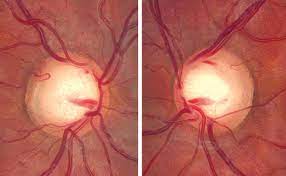 An 8-year-old with VA 20/20 OU, IOP 12 OU, VF and RNFL normal OU
Megalopapilla
95
Developmental Abnormalities of the Optic Nerve Head
These three are all secondary to abnormal
closure of the embryonic optic fissure
Megalopapilla
1) Abnormally large diameter of…disc and cup
2) VF testing may reveal an…enlarged blind spot
[specific VF finding]
Optic Nerve Coloboma
1) May resemble…deep cupping
2) Can be…bilateral, asymmetric
3) Part of the…CHARGE association
Myelinated RNFL
--Myelin normally starts at LGN, ends at lamina cribrosa
--Can be patchy, discontinuous
--Corresponding VF has absolute scotoma
Optic Pit/Hole
--Associated with…serous RD
  in adulthood
Optic Nerve Hypoplasia
--Abnormally low number of axons
--DFE: Small pale disc with double ring sign
--VA 20/20<->NLP
--VF defects invariably present
--Remember the 4 D’s (more on this shortly)
Morning-Glory Disc
--DFE reveals:
  1) A funnel-shaped…excavation
  2) Number of vessels crossing the rim
    seems abnormally…high 
--Tissue is…contractile, so cup seems
  to…open and close (like its namesake,  
  the morning-glory flower)
--VA usually…20/200, but can be…
   20/20<->NLP
--1/3 develop…serous RD
Morning-Glory Disc
--DFE reveals:
  1) A funnel-shaped…excavation
  2) Number of vessels crossing the rim
    seems abnormally…high 
--Tissue is…contractile, so cup seems
  to…open and close (like its namesake,  
  the morning-glory flower)
--VA usually…20/200, but can be…
   20/20<->NLP
--1/3 develop…serous RD
Tilted-Disc Syndrome
1) Superior pole appears…elevated, inferior…recessed
2) Associated with…situs inversus of retinal vessels
3) Fundus abnormality produces…myopic astigmatism
4) VF testing reveals…bitemporal hemianopia that doesn’t
   …respect the vertical and may…resolve with refraction
Tilted-Disc Syndrome
1) Superior pole appears…elevated, inferior… recessed
2) Associated with…situs inversus of retinal vessels
3) Fundus abnormality produces… myopic astigm
4) VF testing reveals…bitemporal hemianopia that doesn’twith refract
96
Developmental Abnormalities of the Optic Nerve Head
These three are all secondary to abnormal
closure of the embryonic optic fissure
Megalopapilla
1) Abnormally large diameter of…disc and cup
2) VF testing may reveal an…enlarged blind spot
Optic Nerve Coloboma
1) May resemble…deep cupping
2) Can be…bilateral, asymmetric
3) Part of the…CHARGE association
Myelinated RNFL
--Myelin normally starts at LGN, ends at lamina cribrosa
--Can be patchy, discontinuous
--Corresponding VF has absolute scotoma
Optic Pit/Hole
--Associated with…serous RD
  in adulthood
Optic Nerve Hypoplasia
--Abnormally low number of axons
--DFE: Small pale disc with double ring sign
--VA 20/20<->NLP
--VF defects invariably present
--Remember the 4 D’s (more on this shortly)
Morning-Glory Disc
--DFE reveals:
  1) A funnel-shaped…excavation
  2) Number of vessels crossing the rim
    seems abnormally…high 
--Tissue is…contractile, so cup seems
  to…open and close (like its namesake,  
  the morning-glory flower)
--VA usually…20/200, but can be…
   20/20<->NLP
--1/3 develop…serous RD
Morning-Glory Disc
--DFE reveals:
  1) A funnel-shaped…excavation
  2) Number of vessels crossing the rim
    seems abnormally…high 
--Tissue is…contractile, so cup seems
  to…open and close (like its namesake,  
  the morning-glory flower)
--VA usually…20/200, but can be…
   20/20<->NLP
--1/3 develop…serous RD
Tilted-Disc Syndrome
1) Superior pole appears…elevated, inferior…recessed
2) Associated with…situs inversus of retinal vessels
3) Fundus abnormality produces…myopic astigmatism
4) VF testing reveals…bitemporal hemianopia that doesn’t
   …respect the vertical and may…resolve with refraction
Tilted-Disc Syndrome
1) Superior pole appears…elevated, inferior… recessed
2) Associated with…situs inversus of retinal vessels
3) Fundus abnormality produces… myopic astigm
4) VF testing reveals…bitemporal hemianopia that doesn’twith refract
97
Developmental Abnormalities of the Optic Nerve Head
These three are all secondary to abnormal
closure of the embryonic optic fissure
Megalopapilla
1) Abnormally large diameter of…disc and cup
2) VF testing may reveal an…enlarged blind spot
Optic Nerve Coloboma
1) May resemble…deep cupping
2) Can be…bilateral, asymmetric
3) Part of the…CHARGE association
Myelinated RNFL
--Myelin normally starts at LGN, ends at lamina cribrosa
--Can be patchy, discontinuous
--Corresponding VF has absolute scotoma
An abnormally large cup in a preemie with cerebral palsy is suggestive of what condition?
Periventricular leukomalacia

What is the causative event, and when does it occur?
CNS ischemia in the perinatal period

How does CNS ischemia lead to an enlarged cup?
Via retrograde trans-synaptic degeneration of ganglion cell axons
Optic Pit/Hole
--Associated with…serous RD
  in adulthood
Optic Nerve Hypoplasia
--Abnormally low number of axons
--DFE: Small pale disc with double ring sign
--VA 20/20<->NLP
--VF defects invariably present
--Remember the 4 D’s (more on this shortly)
Morning-Glory Disc
--DFE reveals:
  1) A funnel-shaped…excavation
  2) Number of vessels crossing the rim
    seems abnormally…high 
--Tissue is…contractile, so cup seems
  to…open and close (like its namesake,  
  the morning-glory flower)
--VA usually…20/200, but can be…
   20/20<->NLP
--1/3 develop…serous RD
Morning-Glory Disc
--DFE reveals:
  1) A funnel-shaped…excavation
  2) Number of vessels crossing the rim
    seems abnormally…high 
--Tissue is…contractile, so cup seems
  to…open and close (like its namesake,  
  the morning-glory flower)
--VA usually…20/200, but can be…
   20/20<->NLP
--1/3 develop…serous RD
Tilted-Disc Syndrome
1) Superior pole appears…elevated, inferior…recessed
2) Associated with…situs inversus of retinal vessels
3) Fundus abnormality produces…myopic astigmatism
4) VF testing reveals…bitemporal hemianopia that doesn’t
   …respect the vertical and may…resolve with refraction
Tilted-Disc Syndrome
1) Superior pole appears…elevated, inferior… recessed
2) Associated with…situs inversus of retinal vessels
3) Fundus abnormality produces… myopic astigm
4) VF testing reveals…bitemporal hemianopia that doesn’twith refract
98
Developmental Abnormalities of the Optic Nerve Head
These three are all secondary to abnormal
closure of the embryonic optic fissure
Megalopapilla
1) Abnormally large diameter of…disc and cup
2) VF testing may reveal an…enlarged blind spot
Optic Nerve Coloboma
1) May resemble…deep cupping
2) Can be…bilateral, asymmetric
3) Part of the…CHARGE association
Myelinated RNFL
--Myelin normally starts at LGN, ends at lamina cribrosa
--Can be patchy, discontinuous
--Corresponding VF has absolute scotoma
An abnormally large cup in a preemie with cerebral palsy is suggestive of what condition?
Periventricular leukomalacia

What is the causative event, and when does it occur?
CNS ischemia in the perinatal period

How does CNS ischemia lead to an enlarged cup?
Via retrograde trans-synaptic degeneration of ganglion cell axons
Optic Pit/Hole
--Associated with…serous RD
  in adulthood
Optic Nerve Hypoplasia
--Abnormally low number of axons
--DFE: Small pale disc with double ring sign
--VA 20/20<->NLP
--VF defects invariably present
--Remember the 4 D’s (more on this shortly)
Morning-Glory Disc
--DFE reveals:
  1) A funnel-shaped…excavation
  2) Number of vessels crossing the rim
    seems abnormally…high 
--Tissue is…contractile, so cup seems
  to…open and close (like its namesake,  
  the morning-glory flower)
--VA usually…20/200, but can be…
   20/20<->NLP
--1/3 develop…serous RD
Morning-Glory Disc
--DFE reveals:
  1) A funnel-shaped…excavation
  2) Number of vessels crossing the rim
    seems abnormally…high 
--Tissue is…contractile, so cup seems
  to…open and close (like its namesake,  
  the morning-glory flower)
--VA usually…20/200, but can be…
   20/20<->NLP
--1/3 develop…serous RD
Tilted-Disc Syndrome
1) Superior pole appears…elevated, inferior…recessed
2) Associated with…situs inversus of retinal vessels
3) Fundus abnormality produces…myopic astigmatism
4) VF testing reveals…bitemporal hemianopia that doesn’t
   …respect the vertical and may…resolve with refraction
Tilted-Disc Syndrome
1) Superior pole appears…elevated, inferior… recessed
2) Associated with…situs inversus of retinal vessels
3) Fundus abnormality produces… myopic astigm
4) VF testing reveals…bitemporal hemianopia that doesn’twith refract
99
Developmental Abnormalities of the Optic Nerve Head
These three are all secondary to abnormal
closure of the embryonic optic fissure
Megalopapilla
1) Abnormally large diameter of…disc and cup
2) VF testing may reveal an…enlarged blind spot
Optic Nerve Coloboma
1) May resemble…deep cupping
2) Can be…bilateral, asymmetric
3) Part of the…CHARGE association
Myelinated RNFL
--Myelin normally starts at LGN, ends at lamina cribrosa
--Can be patchy, discontinuous
--Corresponding VF has absolute scotoma
An abnormally large cup in a preemie with cerebral palsy is suggestive of what condition?
Periventricular leukomalacia

What is the causative event, and when does it occur?
CNS ischemia in the perinatal period

How does CNS ischemia lead to an enlarged cup?
Via retrograde trans-synaptic degeneration of ganglion cell axons
Optic Pit/Hole
--Associated with…serous RD
  in adulthood
Optic Nerve Hypoplasia
--Abnormally low number of axons
--DFE: Small pale disc with double ring sign
--VA 20/20<->NLP
--VF defects invariably present
--Remember the 4 D’s (more on this shortly)
Morning-Glory Disc
--DFE reveals:
  1) A funnel-shaped…excavation
  2) Number of vessels crossing the rim
    seems abnormally…high 
--Tissue is…contractile, so cup seems
  to…open and close (like its namesake,  
  the morning-glory flower)
--VA usually…20/200, but can be…
   20/20<->NLP
--1/3 develop…serous RD
Morning-Glory Disc
--DFE reveals:
  1) A funnel-shaped…excavation
  2) Number of vessels crossing the rim
    seems abnormally…high 
--Tissue is…contractile, so cup seems
  to…open and close (like its namesake,  
  the morning-glory flower)
--VA usually…20/200, but can be…
   20/20<->NLP
--1/3 develop…serous RD
Tilted-Disc Syndrome
1) Superior pole appears…elevated, inferior…recessed
2) Associated with…situs inversus of retinal vessels
3) Fundus abnormality produces…myopic astigmatism
4) VF testing reveals…bitemporal hemianopia that doesn’t
   …respect the vertical and may…resolve with refraction
Tilted-Disc Syndrome
1) Superior pole appears…elevated, inferior… recessed
2) Associated with…situs inversus of retinal vessels
3) Fundus abnormality produces… myopic astigm
4) VF testing reveals…bitemporal hemianopia that doesn’twith refract
100
Developmental Abnormalities of the Optic Nerve Head
These three are all secondary to abnormal
closure of the embryonic optic fissure
Megalopapilla
1) Abnormally large diameter of…disc and cup
2) VF testing may reveal an…enlarged blind spot
Optic Nerve Coloboma
1) May resemble…deep cupping
2) Can be…bilateral, asymmetric
3) Part of the…CHARGE association
Myelinated RNFL
--Myelin normally starts at LGN, ends at lamina cribrosa
--Can be patchy, discontinuous
--Corresponding VF has absolute scotoma
An abnormally large cup in a preemie with cerebral palsy is suggestive of what condition?
Periventricular leukomalacia

What is the causative event, and when does it occur?
CNS ischemia in the perinatal period

How does CNS ischemia lead to an enlarged cup?
Via retrograde trans-synaptic degeneration of ganglion cell axons
Optic Pit/Hole
--Associated with…serous RD
  in adulthood
Optic Nerve Hypoplasia
--Abnormally low number of axons
--DFE: Small pale disc with double ring sign
--VA 20/20<->NLP
--VF defects invariably present
--Remember the 4 D’s (more on this shortly)
Morning-Glory Disc
--DFE reveals:
  1) A funnel-shaped…excavation
  2) Number of vessels crossing the rim
    seems abnormally…high 
--Tissue is…contractile, so cup seems
  to…open and close (like its namesake,  
  the morning-glory flower)
--VA usually…20/200, but can be…
   20/20<->NLP
--1/3 develop…serous RD
Morning-Glory Disc
--DFE reveals:
  1) A funnel-shaped…excavation
  2) Number of vessels crossing the rim
    seems abnormally…high 
--Tissue is…contractile, so cup seems
  to…open and close (like its namesake,  
  the morning-glory flower)
--VA usually…20/200, but can be…
   20/20<->NLP
--1/3 develop…serous RD
Tilted-Disc Syndrome
1) Superior pole appears…elevated, inferior…recessed
2) Associated with…situs inversus of retinal vessels
3) Fundus abnormality produces…myopic astigmatism
4) VF testing reveals…bitemporal hemianopia that doesn’t
   …respect the vertical and may…resolve with refraction
Tilted-Disc Syndrome
1) Superior pole appears…elevated, inferior… recessed
2) Associated with…situs inversus of retinal vessels
3) Fundus abnormality produces… myopic astigm
4) VF testing reveals…bitemporal hemianopia that doesn’twith refract
101
Developmental Abnormalities of the Optic Nerve Head
These three are all secondary to abnormal
closure of the embryonic optic fissure
Megalopapilla
1) Abnormally large diameter of…disc and cup
2) VF testing may reveal an…enlarged blind spot
Optic Nerve Coloboma
1) May resemble…deep cupping
2) Can be…bilateral, asymmetric
3) Part of the…CHARGE association
Myelinated RNFL
--Myelin normally starts at LGN, ends at lamina cribrosa
--Can be patchy, discontinuous
--Corresponding VF has absolute scotoma
An abnormally large cup in a preemie with cerebral palsy is suggestive of what condition?
Periventricular leukomalacia

What is the causative event, and when does it occur?
CNS ischemia in the perinatal period

How does CNS ischemia lead to an enlarged cup?
Via retrograde trans-synaptic degeneration of ganglion cell axons
Optic Pit/Hole
--Associated with…serous RD
  in adulthood
Optic Nerve Hypoplasia
--Abnormally low number of axons
--DFE: Small pale disc with double ring sign
--VA 20/20<->NLP
--VF defects invariably present
--Remember the 4 D’s (more on this shortly)
Morning-Glory Disc
--DFE reveals:
  1) A funnel-shaped…excavation
  2) Number of vessels crossing the rim
    seems abnormally…high 
--Tissue is…contractile, so cup seems
  to…open and close (like its namesake,  
  the morning-glory flower)
--VA usually…20/200, but can be…
   20/20<->NLP
--1/3 develop…serous RD
Morning-Glory Disc
--DFE reveals:
  1) A funnel-shaped…excavation
  2) Number of vessels crossing the rim
    seems abnormally…high 
--Tissue is…contractile, so cup seems
  to…open and close (like its namesake,  
  the morning-glory flower)
--VA usually…20/200, but can be…
   20/20<->NLP
--1/3 develop…serous RD
Tilted-Disc Syndrome
1) Superior pole appears…elevated, inferior…recessed
2) Associated with…situs inversus of retinal vessels
3) Fundus abnormality produces…myopic astigmatism
4) VF testing reveals…bitemporal hemianopia that doesn’t
   …respect the vertical and may…resolve with refraction
Tilted-Disc Syndrome
1) Superior pole appears…elevated, inferior… recessed
2) Associated with…situs inversus of retinal vessels
3) Fundus abnormality produces… myopic astigm
4) VF testing reveals…bitemporal hemianopia that doesn’twith refract
102
Developmental Abnormalities of the Optic Nerve Head
These three are all secondary to abnormal
closure of the embryonic optic fissure
Megalopapilla
1) Abnormally large diameter of…disc and cup
2) VF testing may reveal an…enlarged blind spot
Optic Nerve Coloboma
1) May resemble…deep cupping
2) Can be…bilateral, asymmetric
3) Part of the…CHARGE association
Myelinated RNFL
--Myelin normally starts at LGN, ends at lamina cribrosa
--Can be patchy, discontinuous
--Corresponding VF has absolute scotoma
An abnormally large cup in a preemie with cerebral palsy is suggestive of what condition?
Periventricular leukomalacia

What is the causative event, and when does it occur?
CNS ischemia in the perinatal period

How does CNS ischemia lead to an enlarged cup?
Via retrograde trans-synaptic degeneration of ganglion cell axons
Optic Pit/Hole
--Associated with…serous RD
  in adulthood
Optic Nerve Hypoplasia
--Abnormally low number of axons
--DFE: Small pale disc with double ring sign
--VA 20/20<->NLP
--VF defects invariably present
--Remember the 4 D’s (more on this shortly)
Morning-Glory Disc
--DFE reveals:
  1) A funnel-shaped…excavation
  2) Number of vessels crossing the rim
    seems abnormally…high 
--Tissue is…contractile, so cup seems
  to…open and close (like its namesake,  
  the morning-glory flower)
--VA usually…20/200, but can be…
   20/20<->NLP
--1/3 develop…serous RD
Morning-Glory Disc
--DFE reveals:
  1) A funnel-shaped…excavation
  2) Number of vessels crossing the rim
    seems abnormally…high 
--Tissue is…contractile, so cup seems
  to…open and close (like its namesake,  
  the morning-glory flower)
--VA usually…20/200, but can be…
   20/20<->NLP
--1/3 develop…serous RD
Tilted-Disc Syndrome
1) Superior pole appears…elevated, inferior…recessed
2) Associated with…situs inversus of retinal vessels
3) Fundus abnormality produces…myopic astigmatism
4) VF testing reveals…bitemporal hemianopia that doesn’t
   …respect the vertical and may…resolve with refraction
Tilted-Disc Syndrome
1) Superior pole appears…elevated, inferior… recessed
2) Associated with…situs inversus of retinal vessels
3) Fundus abnormality produces… myopic astigm
4) VF testing reveals…bitemporal hemianopia that doesn’twith refract
103
Developmental Abnormalities of the Optic Nerve Head
These three are all secondary to abnormal
closure of the embryonic optic fissure
Megalopapilla
1) Abnormally large diameter of…disc and cup
2) VF testing may reveal an…enlarged blind spot
Optic Nerve Coloboma
1) May resemble…deep cupping
2) Can be…bilateral, asymmetric
3) Part of the…CHARGE association
Myelinated RNFL
--Myelin normally starts at LGN, ends at lamina cribrosa
--Can be patchy, discontinuous
--Corresponding VF has absolute scotoma
And it (almost) goes without saying…What condition must be considered in any individual with an enlarged cup?
Glaucoma
Optic Pit/Hole
--Associated with…serous RD
  in adulthood
Optic Nerve Hypoplasia
--Abnormally low number of axons
--DFE: Small pale disc with double ring sign
--VA 20/20<->NLP
--VF defects invariably present
--Remember the 4 D’s (more on this shortly)
Morning-Glory Disc
--DFE reveals:
  1) A funnel-shaped…excavation
  2) Number of vessels crossing the rim
    seems abnormally…high 
--Tissue is…contractile, so cup seems
  to…open and close (like its namesake,  
  the morning-glory flower)
--VA usually…20/200, but can be…
   20/20<->NLP
--1/3 develop…serous RD
Morning-Glory Disc
--DFE reveals:
  1) A funnel-shaped…excavation
  2) Number of vessels crossing the rim
    seems abnormally…high 
--Tissue is…contractile, so cup seems
  to…open and close (like its namesake,  
  the morning-glory flower)
--VA usually…20/200, but can be…
   20/20<->NLP
--1/3 develop…serous RD
Tilted-Disc Syndrome
1) Superior pole appears…elevated, inferior…recessed
2) Associated with…situs inversus of retinal vessels
3) Fundus abnormality produces…myopic astigmatism
4) VF testing reveals…bitemporal hemianopia that doesn’t
   …respect the vertical and may…resolve with refraction
Tilted-Disc Syndrome
1) Superior pole appears…elevated, inferior… recessed
2) Associated with…situs inversus of retinal vessels
3) Fundus abnormality produces… myopic astigm
4) VF testing reveals…bitemporal hemianopia that doesn’twith refract
104
Developmental Abnormalities of the Optic Nerve Head
These three are all secondary to abnormal
closure of the embryonic optic fissure
Megalopapilla
1) Abnormally large diameter of…disc and cup
2) VF testing may reveal an…enlarged blind spot
Optic Nerve Coloboma
1) May resemble…deep cupping
2) Can be…bilateral, asymmetric
3) Part of the…CHARGE association
Myelinated RNFL
--Myelin normally starts at LGN, ends at lamina cribrosa
--Can be patchy, discontinuous
--Corresponding VF has absolute scotoma
And it (almost) goes without saying…What condition must be considered in any individual with an enlarged cup?
Glaucoma
Optic Pit/Hole
--Associated with…serous RD
  in adulthood
Optic Nerve Hypoplasia
--Abnormally low number of axons
--DFE: Small pale disc with double ring sign
--VA 20/20<->NLP
--VF defects invariably present
--Remember the 4 D’s (more on this shortly)
Morning-Glory Disc
--DFE reveals:
  1) A funnel-shaped…excavation
  2) Number of vessels crossing the rim
    seems abnormally…high 
--Tissue is…contractile, so cup seems
  to…open and close (like its namesake,  
  the morning-glory flower)
--VA usually…20/200, but can be…
   20/20<->NLP
--1/3 develop…serous RD
Morning-Glory Disc
--DFE reveals:
  1) A funnel-shaped…excavation
  2) Number of vessels crossing the rim
    seems abnormally…high 
--Tissue is…contractile, so cup seems
  to…open and close (like its namesake,  
  the morning-glory flower)
--VA usually…20/200, but can be…
   20/20<->NLP
--1/3 develop…serous RD
Tilted-Disc Syndrome
1) Superior pole appears…elevated, inferior…recessed
2) Associated with…situs inversus of retinal vessels
3) Fundus abnormality produces…myopic astigmatism
4) VF testing reveals…bitemporal hemianopia that doesn’t
   …respect the vertical and may…resolve with refraction
Tilted-Disc Syndrome
1) Superior pole appears…elevated, inferior… recessed
2) Associated with…situs inversus of retinal vessels
3) Fundus abnormality produces… myopic astigm
4) VF testing reveals…bitemporal hemianopia that doesn’twith refract
105
Developmental Abnormalities of the Optic Nerve Head
These three are all secondary to abnormal
closure of the embryonic optic fissure
Megalopapilla
1) Abnormally large diameter of…disc and cup
2) VF testing may reveal an…enlarged blind spot
Optic Nerve Coloboma
1) May resemble…deep cupping
2) Can be…bilateral, asymmetric
3) Part of the…CHARGE association
Myelinated RNFL
1) Myelin normally ends at the…lamina cribrosa
2) Can be…patchy and discontinuous
3) Corresponding VF has an…absolute scotoma
[location]
Optic Pit/Hole
--Associated with…serous RD
  in adulthood
Optic Nerve Hypoplasia
--Abnormally low number of axons
--DFE: Small pale disc with double ring sign
--VA 20/20<->NLP
--VF defects invariably present
--Remember the 4 D’s (more on this shortly)
Morning-Glory Disc
--DFE reveals:
  1) A funnel-shaped…excavation
  2) Number of vessels crossing the rim
    seems abnormally…high 
--Tissue is…contractile, so cup seems
  to…open and close (like its namesake,  
  the morning-glory flower)
--VA usually…20/200, but can be…
   20/20<->NLP
--1/3 develop…serous RD
Morning-Glory Disc
--DFE reveals:
  1) A funnel-shaped…excavation
  2) Number of vessels crossing the rim
    seems abnormally…high 
--Tissue is…contractile, so cup seems
  to…open and close (like its namesake,  
  the morning-glory flower)
--VA usually…20/200, but can be…
   20/20<->NLP
--1/3 develop…serous RD
Tilted-Disc Syndrome
1) Superior pole appears…elevated, inferior…recessed
2) Associated with…situs inversus of retinal vessels
3) Fundus abnormality produces…myopic astigmatism
4) VF testing reveals…bitemporal hemianopia that doesn’t
   …respect the vertical and may…resolve with refraction
Tilted-Disc Syndrome
1) Superior pole appears…elevated, inferior… recessed
2) Associated with…situs inversus of retinal vessels
3) Fundus abnormality produces… myopic astigm
4) VF testing reveals…bitemporal hemianopia that doesn’twith refract
106
Developmental Abnormalities of the Optic Nerve Head
These three are all secondary to abnormal
closure of the embryonic optic fissure
Megalopapilla
1) Abnormally large diameter of…disc and cup
2) VF testing may reveal an…enlarged blind spot
Optic Nerve Coloboma
1) May resemble…deep cupping
2) Can be…bilateral, asymmetric
3) Part of the…CHARGE association
Myelinated RNFL
1) Myelin normally ends at the…lamina cribrosa
2) Can be…patchy and discontinuous
3) Corresponding VF has an…absolute scotoma
Optic Pit/Hole
--Associated with…serous RD
  in adulthood
Optic Nerve Hypoplasia
--Abnormally low number of axons
--DFE: Small pale disc with double ring sign
--VA 20/20<->NLP
--VF defects invariably present
--Remember the 4 D’s (more on this shortly)
Morning-Glory Disc
--DFE reveals:
  1) A funnel-shaped…excavation
  2) Number of vessels crossing the rim
    seems abnormally…high 
--Tissue is…contractile, so cup seems
  to…open and close (like its namesake,  
  the morning-glory flower)
--VA usually…20/200, but can be…
   20/20<->NLP
--1/3 develop…serous RD
Morning-Glory Disc
--DFE reveals:
  1) A funnel-shaped…excavation
  2) Number of vessels crossing the rim
    seems abnormally…high 
--Tissue is…contractile, so cup seems
  to…open and close (like its namesake,  
  the morning-glory flower)
--VA usually…20/200, but can be…
   20/20<->NLP
--1/3 develop…serous RD
Tilted-Disc Syndrome
1) Superior pole appears…elevated, inferior…recessed
2) Associated with…situs inversus of retinal vessels
3) Fundus abnormality produces…myopic astigmatism
4) VF testing reveals…bitemporal hemianopia that doesn’t
   …respect the vertical and may…resolve with refraction
Tilted-Disc Syndrome
1) Superior pole appears…elevated, inferior… recessed
2) Associated with…situs inversus of retinal vessels
3) Fundus abnormality produces… myopic astigm
4) VF testing reveals…bitemporal hemianopia that doesn’twith refract
107
Developmental Abnormalities of the Optic Nerve Head
These three are all secondary to abnormal
closure of the embryonic optic fissure
Megalopapilla
1) Abnormally large diameter of…disc and cup
2) VF testing may reveal an…enlarged blind spot
Optic Nerve Coloboma
1) May resemble…deep cupping
2) Can be…bilateral, asymmetric
3) Part of the…CHARGE association
Myelinated RNFL
1) Myelin normally ends at the…lamina cribrosa
2) Can be…patchy and discontinuous
3) Corresponding VF has an…absolute scotoma
Optic Pit/Hole
--Associated with…serous RD
  in adulthood
Optic Nerve Hypoplasia
--Abnormally low number of axons
--DFE: Small pale disc with double ring sign
--VA 20/20<->NLP
--VF defects invariably present
--Remember the 4 D’s (more on this shortly)
Where does myelination normally begin?
At the lateral geniculate nucleus
Morning-Glory Disc
--DFE reveals:
  1) A funnel-shaped…excavation
  2) Number of vessels crossing the rim
    seems abnormally…high 
--Tissue is…contractile, so cup seems
  to…open and close (like its namesake,  
  the morning-glory flower)
--VA usually…20/200, but can be…
   20/20<->NLP
--1/3 develop…serous RD
Morning-Glory Disc
--DFE reveals:
  1) A funnel-shaped…excavation
  2) Number of vessels crossing the rim
    seems abnormally…high 
--Tissue is…contractile, so cup seems
  to…open and close (like its namesake,  
  the morning-glory flower)
--VA usually…20/200, but can be…
   20/20<->NLP
--1/3 develop…serous RD
Tilted-Disc Syndrome
1) Superior pole appears…elevated, inferior…recessed
2) Associated with…situs inversus of retinal vessels
3) Fundus abnormality produces…myopic astigmatism
4) VF testing reveals…bitemporal hemianopia that doesn’t
   …respect the vertical and may…resolve with refraction
Tilted-Disc Syndrome
1) Superior pole appears…elevated, inferior… recessed
2) Associated with…situs inversus of retinal vessels
3) Fundus abnormality produces… myopic astigm
4) VF testing reveals…bitemporal hemianopia that doesn’twith refract
108
Developmental Abnormalities of the Optic Nerve Head
These three are all secondary to abnormal
closure of the embryonic optic fissure
Megalopapilla
1) Abnormally large diameter of…disc and cup
2) VF testing may reveal an…enlarged blind spot
Optic Nerve Coloboma
1) May resemble…deep cupping
2) Can be…bilateral, asymmetric
3) Part of the…CHARGE association
Myelinated RNFL
1) Myelin normally ends at the…lamina cribrosa
2) Can be…patchy and discontinuous
3) Corresponding VF has an…absolute scotoma
Optic Pit/Hole
--Associated with…serous RD
  in adulthood
Optic Nerve Hypoplasia
--Abnormally low number of axons
--DFE: Small pale disc with double ring sign
--VA 20/20<->NLP
--VF defects invariably present
--Remember the 4 D’s (more on this shortly)
Where does myelination normally begin?
At the lateral geniculate nucleus
Morning-Glory Disc
--DFE reveals:
  1) A funnel-shaped…excavation
  2) Number of vessels crossing the rim
    seems abnormally…high 
--Tissue is…contractile, so cup seems
  to…open and close (like its namesake,  
  the morning-glory flower)
--VA usually…20/200, but can be…
   20/20<->NLP
--1/3 develop…serous RD
Morning-Glory Disc
--DFE reveals:
  1) A funnel-shaped…excavation
  2) Number of vessels crossing the rim
    seems abnormally…high 
--Tissue is…contractile, so cup seems
  to…open and close (like its namesake,  
  the morning-glory flower)
--VA usually…20/200, but can be…
   20/20<->NLP
--1/3 develop…serous RD
Tilted-Disc Syndrome
1) Superior pole appears…elevated, inferior…recessed
2) Associated with…situs inversus of retinal vessels
3) Fundus abnormality produces…myopic astigmatism
4) VF testing reveals…bitemporal hemianopia that doesn’t
   …respect the vertical and may…resolve with refraction
Tilted-Disc Syndrome
1) Superior pole appears…elevated, inferior… recessed
2) Associated with…situs inversus of retinal vessels
3) Fundus abnormality produces… myopic astigm
4) VF testing reveals…bitemporal hemianopia that doesn’twith refract
109
Developmental Abnormalities of the Optic Nerve Head
These three are all secondary to abnormal
closure of the embryonic optic fissure
Megalopapilla
1) Abnormally large diameter of…disc and cup
2) VF testing may reveal an…enlarged blind spot
Optic Nerve Coloboma
1) May resemble…deep cupping
2) Can be…bilateral, asymmetric
3) Part of the…CHARGE association
Myelinated RNFL
1) Myelin normally ends at the…lamina cribrosa
2) Can be…patchy and discontinuous
3) Corresponding VF has an…absolute scotoma
Optic Pit/Hole
--Associated with…serous RD
  in adulthood
Optic Nerve Hypoplasia
--Abnormally low number of axons
--DFE: Small pale disc with double ring sign
--VA 20/20<->NLP
--VF defects invariably present
--Remember the 4 D’s (more on this shortly)
Where does myelination normally begin?
At the lateral geniculate nucleus
Morning-Glory Disc
--DFE reveals:
  1) A funnel-shaped…excavation
  2) Number of vessels crossing the rim
    seems abnormally…high 
--Tissue is…contractile, so cup seems
  to…open and close (like its namesake,  
  the morning-glory flower)
--VA usually…20/200, but can be…
   20/20<->NLP
--1/3 develop…serous RD
Morning-Glory Disc
--DFE reveals:
  1) A funnel-shaped…excavation
  2) Number of vessels crossing the rim
    seems abnormally…high 
--Tissue is…contractile, so cup seems
  to…open and close (like its namesake,  
  the morning-glory flower)
--VA usually…20/200, but can be…
   20/20<->NLP
--1/3 develop…serous RD
(Note: Because we’re talking about the axons of retinal ganglion cells, it’s probably better to say that myelination begins at the lamina cribrosa and ends at the LGN.)
Tilted-Disc Syndrome
1) Superior pole appears…elevated, inferior…recessed
2) Associated with…situs inversus of retinal vessels
3) Fundus abnormality produces…myopic astigmatism
4) VF testing reveals…bitemporal hemianopia that doesn’t
   …respect the vertical and may…resolve with refraction
Tilted-Disc Syndrome
1) Superior pole appears…elevated, inferior… recessed
2) Associated with…situs inversus of retinal vessels
3) Fundus abnormality produces… myopic astigm
4) VF testing reveals…bitemporal hemianopia that doesn’twith refract
110
Developmental Abnormalities of the Optic Nerve Head
These three are all secondary to abnormal
closure of the embryonic optic fissure
Megalopapilla
1) Abnormally large diameter of…disc and cup
2) VF testing may reveal an…enlarged blind spot
Optic Nerve Coloboma
1) May resemble…deep cupping
2) Can be…bilateral, asymmetric
3) Part of the…CHARGE association
Myelinated RNFL
1) Myelin normally ends at the…lamina cribrosa
2) Can be…patchy and discontinuous
3) Corresponding VF has an…absolute scotoma
[how confluent/continuous?]
Optic Pit/Hole
--Associated with…serous RD
  in adulthood
Optic Nerve Hypoplasia
--Abnormally low number of axons
--DFE: Small pale disc with double ring sign
--VA 20/20<->NLP
--VF defects invariably present
--Remember the 4 D’s (more on this shortly)
Morning-Glory Disc
--DFE reveals:
  1) A funnel-shaped…excavation
  2) Number of vessels crossing the rim
    seems abnormally…high 
--Tissue is…contractile, so cup seems
  to…open and close (like its namesake,  
  the morning-glory flower)
--VA usually…20/200, but can be…
   20/20<->NLP
--1/3 develop…serous RD
Morning-Glory Disc
--DFE reveals:
  1) A funnel-shaped…excavation
  2) Number of vessels crossing the rim
    seems abnormally…high 
--Tissue is…contractile, so cup seems
  to…open and close (like its namesake,  
  the morning-glory flower)
--VA usually…20/200, but can be…
   20/20<->NLP
--1/3 develop…serous RD
Tilted-Disc Syndrome
1) Superior pole appears…elevated, inferior…recessed
2) Associated with…situs inversus of retinal vessels
3) Fundus abnormality produces…myopic astigmatism
4) VF testing reveals…bitemporal hemianopia that doesn’t
   …respect the vertical and may…resolve with refraction
Tilted-Disc Syndrome
1) Superior pole appears…elevated, inferior… recessed
2) Associated with…situs inversus of retinal vessels
3) Fundus abnormality produces… myopic astigm
4) VF testing reveals…bitemporal hemianopia that doesn’twith refract
111
Developmental Abnormalities of the Optic Nerve Head
These three are all secondary to abnormal
closure of the embryonic optic fissure
Megalopapilla
1) Abnormally large diameter of…disc and cup
2) VF testing may reveal an…enlarged blind spot
Optic Nerve Coloboma
1) May resemble…deep cupping
2) Can be…bilateral, asymmetric
3) Part of the…CHARGE association
Myelinated RNFL
1) Myelin normally ends at the…lamina cribrosa
2) Can be…patchy and discontinuous
3) Corresponding VF has an…absolute scotoma
Optic Pit/Hole
--Associated with…serous RD
  in adulthood
Optic Nerve Hypoplasia
--Abnormally low number of axons
--DFE: Small pale disc with double ring sign
--VA 20/20<->NLP
--VF defects invariably present
--Remember the 4 D’s (more on this shortly)
Morning-Glory Disc
--DFE reveals:
  1) A funnel-shaped…excavation
  2) Number of vessels crossing the rim
    seems abnormally…high 
--Tissue is…contractile, so cup seems
  to…open and close (like its namesake,  
  the morning-glory flower)
--VA usually…20/200, but can be…
   20/20<->NLP
--1/3 develop…serous RD
Morning-Glory Disc
--DFE reveals:
  1) A funnel-shaped…excavation
  2) Number of vessels crossing the rim
    seems abnormally…high 
--Tissue is…contractile, so cup seems
  to…open and close (like its namesake,  
  the morning-glory flower)
--VA usually…20/200, but can be…
   20/20<->NLP
--1/3 develop…serous RD
Tilted-Disc Syndrome
1) Superior pole appears…elevated, inferior…recessed
2) Associated with…situs inversus of retinal vessels
3) Fundus abnormality produces…myopic astigmatism
4) VF testing reveals…bitemporal hemianopia that doesn’t
   …respect the vertical and may…resolve with refraction
Tilted-Disc Syndrome
1) Superior pole appears…elevated, inferior… recessed
2) Associated with…situs inversus of retinal vessels
3) Fundus abnormality produces… myopic astigm
4) VF testing reveals…bitemporal hemianopia that doesn’twith refract
112
Developmental Abnormalities of the Optic Nerve Head
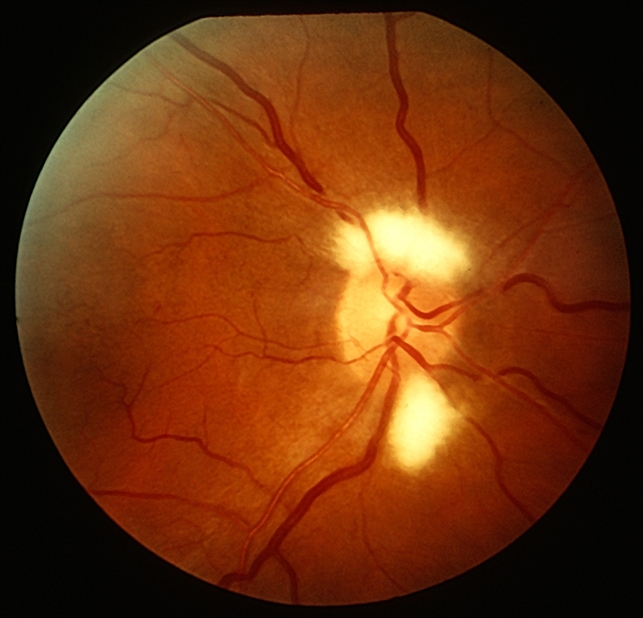 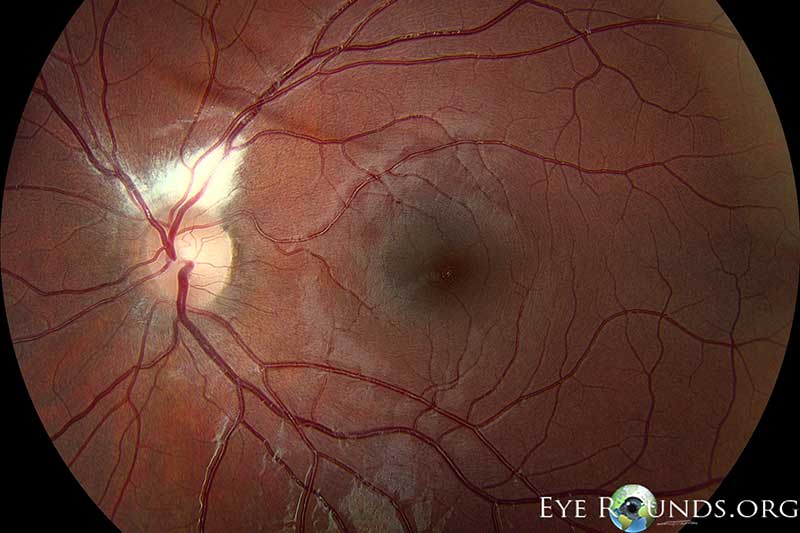 Myelinated RNFL
113
Developmental Abnormalities of the Optic Nerve Head
These three are all secondary to abnormal
closure of the embryonic optic fissure
Megalopapilla
1) Abnormally large diameter of…disc and cup
2) VF testing may reveal an…enlarged blind spot
Optic Nerve Coloboma
1) May resemble…deep cupping
2) Can be…bilateral, asymmetric
3) Part of the…CHARGE association
Myelinated RNFL
1) Myelin normally ends at the…lamina cribrosa
2) Can be…patchy and discontinuous
3) Corresponding VF has an…absolute scotoma
[absolute v
relative]
Optic Pit/Hole
--Associated with…serous RD
  in adulthood
Optic Nerve Hypoplasia
--Abnormally low number of axons
--DFE: Small pale disc with double ring sign
--VA 20/20<->NLP
--VF defects invariably present
--Remember the 4 D’s (more on this shortly)
Morning-Glory Disc
--DFE reveals:
  1) A funnel-shaped…excavation
  2) Number of vessels crossing the rim
    seems abnormally…high 
--Tissue is…contractile, so cup seems
  to…open and close (like its namesake,  
  the morning-glory flower)
--VA usually…20/200, but can be…
   20/20<->NLP
--1/3 develop…serous RD
Morning-Glory Disc
--DFE reveals:
  1) A funnel-shaped…excavation
  2) Number of vessels crossing the rim
    seems abnormally…high 
--Tissue is…contractile, so cup seems
  to…open and close (like its namesake,  
  the morning-glory flower)
--VA usually…20/200, but can be…
   20/20<->NLP
--1/3 develop…serous RD
Tilted-Disc Syndrome
1) Superior pole appears…elevated, inferior…recessed
2) Associated with…situs inversus of retinal vessels
3) Fundus abnormality produces…myopic astigmatism
4) VF testing reveals…bitemporal hemianopia that doesn’t
   …respect the vertical and may…resolve with refraction
Tilted-Disc Syndrome
1) Superior pole appears…elevated, inferior… recessed
2) Associated with…situs inversus of retinal vessels
3) Fundus abnormality produces… myopic astigm
4) VF testing reveals…bitemporal hemianopia that doesn’twith refract
114
Developmental Abnormalities of the Optic Nerve Head
These three are all secondary to abnormal
closure of the embryonic optic fissure
Megalopapilla
1) Abnormally large diameter of…disc and cup
2) VF testing may reveal an…enlarged blind spot
Optic Nerve Coloboma
1) May resemble…deep cupping
2) Can be…bilateral, asymmetric
3) Part of the…CHARGE association
Myelinated RNFL
1) Myelin normally ends at the…lamina cribrosa
2) Can be…patchy and discontinuous
3) Corresponding VF has an…absolute scotoma
Optic Pit/Hole
--Associated with…serous RD
  in adulthood
Optic Nerve Hypoplasia
--Abnormally low number of axons
--DFE: Small pale disc with double ring sign
--VA 20/20<->NLP
--VF defects invariably present
--Remember the 4 D’s (more on this shortly)
Morning-Glory Disc
--DFE reveals:
  1) A funnel-shaped…excavation
  2) Number of vessels crossing the rim
    seems abnormally…high 
--Tissue is…contractile, so cup seems
  to…open and close (like its namesake,  
  the morning-glory flower)
--VA usually…20/200, but can be…
   20/20<->NLP
--1/3 develop…serous RD
Morning-Glory Disc
--DFE reveals:
  1) A funnel-shaped…excavation
  2) Number of vessels crossing the rim
    seems abnormally…high 
--Tissue is…contractile, so cup seems
  to…open and close (like its namesake,  
  the morning-glory flower)
--VA usually…20/200, but can be…
   20/20<->NLP
--1/3 develop…serous RD
Tilted-Disc Syndrome
1) Superior pole appears…elevated, inferior…recessed
2) Associated with…situs inversus of retinal vessels
3) Fundus abnormality produces…myopic astigmatism
4) VF testing reveals…bitemporal hemianopia that doesn’t
   …respect the vertical and may…resolve with refraction
Tilted-Disc Syndrome
1) Superior pole appears…elevated, inferior… recessed
2) Associated with…situs inversus of retinal vessels
3) Fundus abnormality produces… myopic astigm
4) VF testing reveals…bitemporal hemianopia that doesn’twith refract
115
Developmental Abnormalities of the Optic Nerve Head
These three are all secondary to abnormal
closure of the embryonic optic fissure
Megalopapilla
1) Abnormally large diameter of…disc and cup
2) VF testing may reveal an…enlarged blind spot
Optic Nerve Coloboma
1) May resemble…deep cupping
2) Can be…bilateral, asymmetric
3) Part of the…CHARGE association
Myelinated RNFL
1) Myelin normally ends at the…lamina cribrosa
2) Can be…patchy and discontinuous
3) Corresponding VF has an…absolute scotoma
Optic Pit/Hole
--Associated with…serous RD
  in adulthood
Optic Nerve Hypoplasia
1) Abnormally low number of…
2) DFE: Small pale disc with…double ring sign
3) VA… 
4) VF defects… invariably present
5) Remember the…4 D’s (more on this shortly)
[structure?]
Morning-Glory Disc
--DFE reveals:
  1) A funnel-shaped…excavation
  2) Number of vessels crossing the rim
    seems abnormally…high 
--Tissue is…contractile, so cup seems
  to…open and close (like its namesake,  
  the morning-glory flower)
--VA usually…20/200, but can be…
   20/20<->NLP
--1/3 develop…serous RD
Morning-Glory Disc
--DFE reveals:
  1) A funnel-shaped…excavation
  2) Number of vessels crossing the rim
    seems abnormally…high 
--Tissue is…contractile, so cup seems
  to…open and close (like its namesake,  
  the morning-glory flower)
--VA usually…20/200, but can be…
   20/20<->NLP
--1/3 develop…serous RD
Tilted-Disc Syndrome
1) Superior pole appears…elevated, inferior…recessed
2) Associated with…situs inversus of retinal vessels
3) Fundus abnormality produces…myopic astigmatism
4) VF testing reveals…bitemporal hemianopia that doesn’t
   …respect the vertical and may…resolve with refraction
Tilted-Disc Syndrome
1) Superior pole appears…elevated, inferior… recessed
2) Associated with…situs inversus of retinal vessels
3) Fundus abnormality produces… myopic astigm
4) VF testing reveals…bitemporal hemianopia that doesn’twith refract
116
Developmental Abnormalities of the Optic Nerve Head
These three are all secondary to abnormal
closure of the embryonic optic fissure
Megalopapilla
1) Abnormally large diameter of…disc and cup
2) VF testing may reveal an…enlarged blind spot
Optic Nerve Coloboma
1) May resemble…deep cupping
2) Can be…bilateral, asymmetric
3) Part of the…CHARGE association
Myelinated RNFL
1) Myelin normally ends at the…lamina cribrosa
2) Can be…patchy and discontinuous
3) Corresponding VF has an…absolute scotoma
Optic Pit/Hole
--Associated with…serous RD
  in adulthood
Optic Nerve Hypoplasia
1) Abnormally low number of…axons
2) DFE: Small pale disc with…double ring sign
3) VA…20/20<->NLP
4) VF defects…invariably present
5) Remember the…4 D’s (more on this shortly)
Morning-Glory Disc
--DFE reveals:
  1) A funnel-shaped…excavation
  2) Number of vessels crossing the rim
    seems abnormally…high 
--Tissue is…contractile, so cup seems
  to…open and close (like its namesake,  
  the morning-glory flower)
--VA usually…20/200, but can be…
   20/20<->NLP
--1/3 develop…serous RD
Morning-Glory Disc
--DFE reveals:
  1) A funnel-shaped…excavation
  2) Number of vessels crossing the rim
    seems abnormally…high 
--Tissue is…contractile, so cup seems
  to…open and close (like its namesake,  
  the morning-glory flower)
--VA usually…20/200, but can be…
   20/20<->NLP
--1/3 develop…serous RD
Tilted-Disc Syndrome
1) Superior pole appears…elevated, inferior…recessed
2) Associated with…situs inversus of retinal vessels
3) Fundus abnormality produces…myopic astigmatism
4) VF testing reveals…bitemporal hemianopia that doesn’t
   …respect the vertical and may…resolve with refraction
Tilted-Disc Syndrome
1) Superior pole appears…elevated, inferior… recessed
2) Associated with…situs inversus of retinal vessels
3) Fundus abnormality produces… myopic astigm
4) VF testing reveals…bitemporal hemianopia that doesn’twith refract
117
Developmental Abnormalities of the Optic Nerve Head
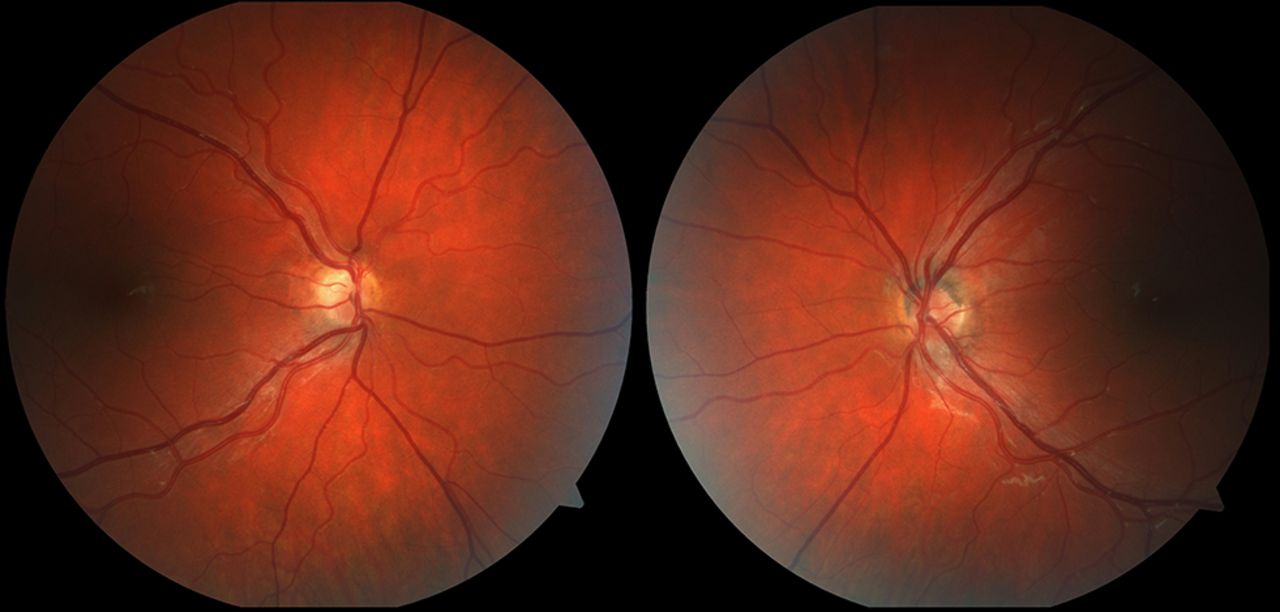 Hypoplastic optic nerve heads
Optic nerve hypoplasia
118
Developmental Abnormalities of the Optic Nerve Head
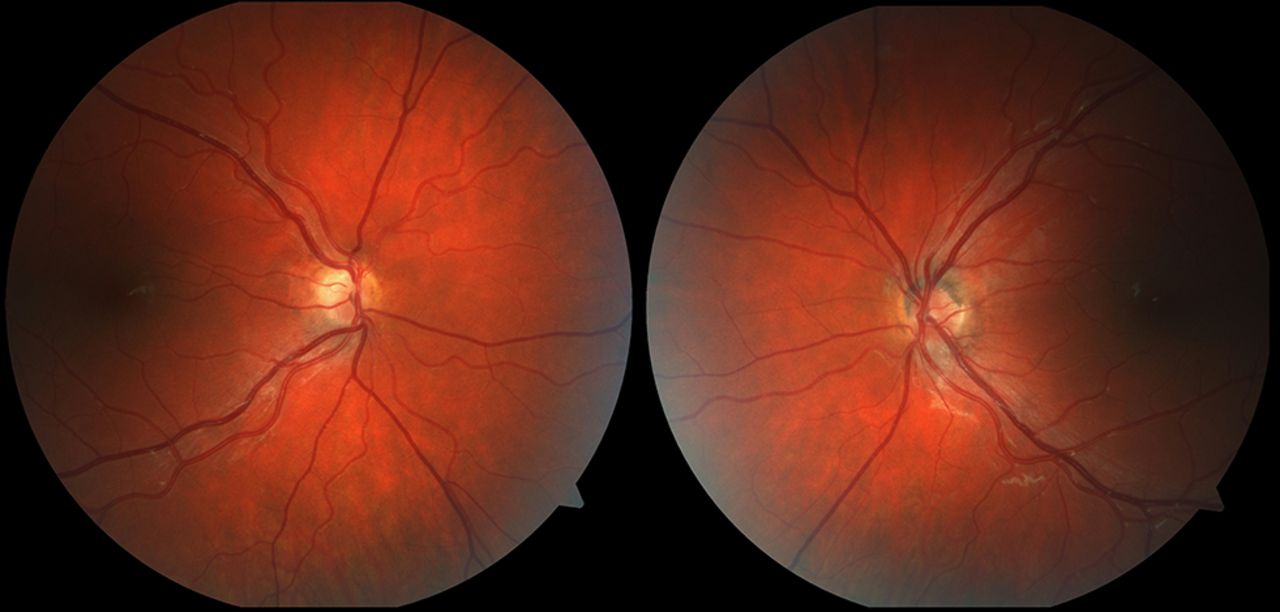 Hypoplastic optic nerve heads
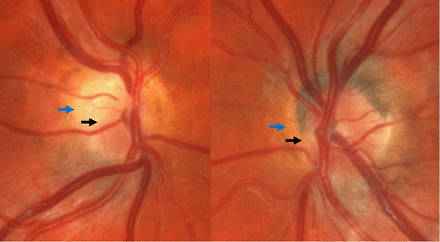 Magnified image of the optic discs above. Black arrows: optic nerve edge. Blue arrows: scleral canal edge
Optic nerve hypoplasia
119
Developmental Abnormalities of the Optic Nerve Head
These three are all secondary to abnormal
closure of the embryonic optic fissure
Megalopapilla
1) Abnormally large diameter of…disc and cup
2) VF testing may reveal an…enlarged blind spot
Optic Nerve Coloboma
1) May resemble…deep cupping
2) Can be…bilateral, asymmetric
3) Part of the…CHARGE association
Myelinated RNFL
1) Myelin normally ends at the…lamina cribrosa
2) Can be…patchy and discontinuous
3) Corresponding VF has an…absolute scotoma
Optic Pit/Hole
--Associated with…serous RD
  in adulthood
Optic Nerve Hypoplasia
1) Abnormally low number of…axons
2) DFE: Small pale disc with…double ring sign
3) VA…20/20<->NLP
4) VF defects…invariably present
5) Remember the…4 D’s (more on this shortly)
[2-word desc.]
Morning-Glory Disc
--DFE reveals:
  1) A funnel-shaped…excavation
  2) Number of vessels crossing the rim
    seems abnormally…high 
--Tissue is…contractile, so cup seems
  to…open and close (like its namesake,  
  the morning-glory flower)
--VA usually…20/200, but can be…
   20/20<->NLP
--1/3 develop…serous RD
Morning-Glory Disc
--DFE reveals:
  1) A funnel-shaped…excavation
  2) Number of vessels crossing the rim
    seems abnormally…high 
--Tissue is…contractile, so cup seems
  to…open and close (like its namesake,  
  the morning-glory flower)
--VA usually…20/200, but can be…
   20/20<->NLP
--1/3 develop…serous RD
Tilted-Disc Syndrome
1) Superior pole appears…elevated, inferior…recessed
2) Associated with…situs inversus of retinal vessels
3) Fundus abnormality produces…myopic astigmatism
4) VF testing reveals…bitemporal hemianopia that doesn’t
   …respect the vertical and may…resolve with refraction
Tilted-Disc Syndrome
1) Superior pole appears…elevated, inferior… recessed
2) Associated with…situs inversus of retinal vessels
3) Fundus abnormality produces… myopic astigm
4) VF testing reveals…bitemporal hemianopia that doesn’twith refract
120
Developmental Abnormalities of the Optic Nerve Head
These three are all secondary to abnormal
closure of the embryonic optic fissure
Megalopapilla
1) Abnormally large diameter of…disc and cup
2) VF testing may reveal an…enlarged blind spot
Optic Nerve Coloboma
1) May resemble…deep cupping
2) Can be…bilateral, asymmetric
3) Part of the…CHARGE association
Myelinated RNFL
1) Myelin normally ends at the…lamina cribrosa
2) Can be…patchy and discontinuous
3) Corresponding VF has an…absolute scotoma
Optic Pit/Hole
--Associated with…serous RD
  in adulthood
Optic Nerve Hypoplasia
1) Abnormally low number of…axons
2) DFE: Small pale disc with…double ring sign
3) VA…20/20<->NLP
4) VF defects…invariably present
5) Remember the…4 D’s (more on this shortly)
Morning-Glory Disc
--DFE reveals:
  1) A funnel-shaped…excavation
  2) Number of vessels crossing the rim
    seems abnormally…high 
--Tissue is…contractile, so cup seems
  to…open and close (like its namesake,  
  the morning-glory flower)
--VA usually…20/200, but can be…
   20/20<->NLP
--1/3 develop…serous RD
Morning-Glory Disc
--DFE reveals:
  1) A funnel-shaped…excavation
  2) Number of vessels crossing the rim
    seems abnormally…high 
--Tissue is…contractile, so cup seems
  to…open and close (like its namesake,  
  the morning-glory flower)
--VA usually…20/200, but can be…
   20/20<->NLP
--1/3 develop…serous RD
Tilted-Disc Syndrome
1) Superior pole appears…elevated, inferior…recessed
2) Associated with…situs inversus of retinal vessels
3) Fundus abnormality produces…myopic astigmatism
4) VF testing reveals…bitemporal hemianopia that doesn’t
   …respect the vertical and may…resolve with refraction
Tilted-Disc Syndrome
1) Superior pole appears…elevated, inferior… recessed
2) Associated with…situs inversus of retinal vessels
3) Fundus abnormality produces… myopic astigm
4) VF testing reveals…bitemporal hemianopia that doesn’twith refract
121
Developmental Abnormalities of the Optic Nerve Head
These three are all secondary to abnormal
closure of the embryonic optic fissure
Megalopapilla
1) Abnormally large diameter of…disc and cup
2) VF testing may reveal an…enlarged blind spot
Optic Nerve Coloboma
1) May resemble…deep cupping
2) Can be…bilateral, asymmetric
3) Part of the…CHARGE association
Myelinated RNFL
1) Myelin normally ends at the…lamina cribrosa
2) Can be…patchy and discontinuous
3) Corresponding VF has an…absolute scotoma
Myelinated RNFL
1) Myelin normally ends at the…lamina cribrosa
2) Can be…patchy and discontinuous
3) Corresponding VF has an…absolute scotoma
Optic Pit/Hole
--Associated with…serous RD
  in adulthood
Optic Nerve Hypoplasia
1) Abnormally low number of…axons
2) DFE: Small pale disc with…double ring sign
3) VA…20/20<->NLP
4) VF defects…invariably present
5) Remember the…4 D’s (more on this shortly)
Morning-Glory Disc
--DFE reveals:
  1) A funnel-shaped…excavation
  2) Number of vessels crossing the rim
    seems abnormally…high 
--Tissue is…contractile, so cup seems
  to…open and close (like its namesake,  
  the morning-glory flower)
--VA usually…20/200, but can be…
   20/20<->NLP
--1/3 develop…serous RD
Morning-Glory Disc
--DFE reveals:
  1) A funnel-shaped…excavation
  2) Number of vessels crossing the rim
    seems abnormally…high 
--Tissue is…contractile, so cup seems
  to…open and close (like its namesake,  
  the morning-glory flower)
--VA usually…20/200, but can be…
   20/20<->NLP
--1/3 develop…serous RD
A hypoplastic nerve with double-ring sign can easily be mistaken for what?
A normal sized optic nerve head and cup (the outer edge of the ring is interpreted as the edge of the optic rim)
Tilted-Disc Syndrome
1) Superior pole appears…elevated, inferior…recessed
2) Associated with…situs inversus of retinal vessels
3) Fundus abnormality produces…myopic astigmatism
4) VF testing reveals…bitemporal hemianopia that doesn’t
   …respect the vertical and may…resolve with refraction
Tilted-Disc Syndrome
1) Superior pole appears…elevated, inferior… recessed
2) Associated with…situs inversus of retinal vessels
3) Fundus abnormality produces… myopic astigm
4) VF testing reveals…bitemporal hemianopia that doesn’twith refract
122
Developmental Abnormalities of the Optic Nerve Head
These three are all secondary to abnormal
closure of the embryonic optic fissure
Megalopapilla
1) Abnormally large diameter of…disc and cup
2) VF testing may reveal an…enlarged blind spot
Optic Nerve Coloboma
1) May resemble…deep cupping
2) Can be…bilateral, asymmetric
3) Part of the…CHARGE association
Myelinated RNFL
1) Myelin normally ends at the…lamina cribrosa
2) Can be…patchy and discontinuous
3) Corresponding VF has an…absolute scotoma
Myelinated RNFL
1) Myelin normally ends at the…lamina cribrosa
2) Can be…patchy and discontinuous
3) Corresponding VF has an…absolute scotoma
Optic Pit/Hole
--Associated with…serous RD
  in adulthood
Optic Nerve Hypoplasia
1) Abnormally low number of…axons
2) DFE: Small pale disc with…double ring sign
3) VA…20/20<->NLP
4) VF defects…invariably present
5) Remember the…4 D’s (more on this shortly)
Morning-Glory Disc
--DFE reveals:
  1) A funnel-shaped…excavation
  2) Number of vessels crossing the rim
    seems abnormally…high 
--Tissue is…contractile, so cup seems
  to…open and close (like its namesake,  
  the morning-glory flower)
--VA usually…20/200, but can be…
   20/20<->NLP
--1/3 develop…serous RD
Morning-Glory Disc
--DFE reveals:
  1) A funnel-shaped…excavation
  2) Number of vessels crossing the rim
    seems abnormally…high 
--Tissue is…contractile, so cup seems
  to…open and close (like its namesake,  
  the morning-glory flower)
--VA usually…20/200, but can be…
   20/20<->NLP
--1/3 develop…serous RD
A hypoplastic nerve with double-ring sign can easily be mistaken for what?
A normal sized optic nerve head and cup (the outer edge of the ring is interpreted as the edge of the optic rim)
Tilted-Disc Syndrome
1) Superior pole appears…elevated, inferior…recessed
2) Associated with…situs inversus of retinal vessels
3) Fundus abnormality produces…myopic astigmatism
4) VF testing reveals…bitemporal hemianopia that doesn’t
   …respect the vertical and may…resolve with refraction
Tilted-Disc Syndrome
1) Superior pole appears…elevated, inferior… recessed
2) Associated with…situs inversus of retinal vessels
3) Fundus abnormality produces… myopic astigm
4) VF testing reveals…bitemporal hemianopia that doesn’twith refract
123
Developmental Abnormalities of the Optic Nerve Head
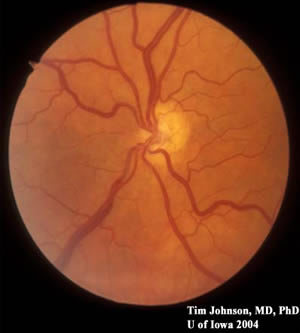 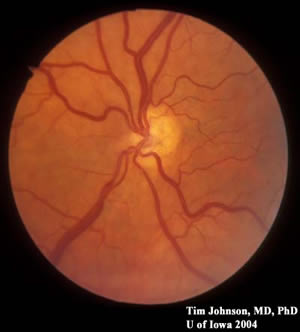 Stereo image of a very hypoplastic nerve. At first glance this looks like a big pale nerve. But look closely—there’s just a little stump of optic nerve (it’s where the vessels emanate) surrounded by a pale ring (double-ring sign).
Optic nerve hypoplasia: Double-ring sign
124
Developmental Abnormalities of the Optic Nerve Head
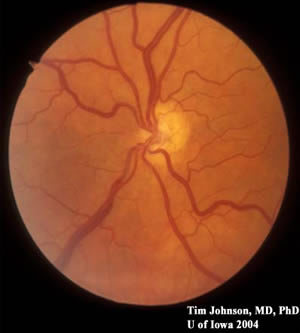 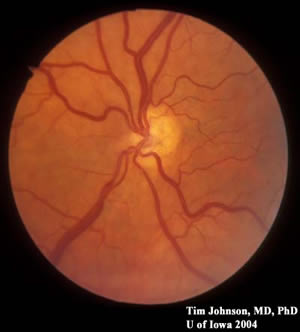 Stereo image of a very hypoplastic nerve. At first glance this looks like a big pale nerve. But look closely—there’s just a little stump of optic nerve (it’s where the vessels emanate) surrounded by a pale ring (double-ring sign).

Stereo instructions: If you’re emmetropic, throw on some +3s, lean in, and bring into focus the image in the middle. If you’re myopic, take off your specs and do the same. (If you’re a hyperope, good luck.)
Optic nerve hypoplasia: Double-ring sign
125
Developmental Abnormalities of the Optic Nerve Head
These three are all secondary to abnormal
closure of the embryonic optic fissure
Megalopapilla
1) Abnormally large diameter of…disc and cup
2) VF testing may reveal an…enlarged blind spot
Optic Nerve Coloboma
1) May resemble…deep cupping
2) Can be…bilateral, asymmetric
3) Part of the…CHARGE association
Myelinated RNFL
1) Myelin normally ends at the…lamina cribrosa
2) Can be…patchy and discontinuous
3) Corresponding VF has an…absolute scotoma
Optic Pit/Hole
--Associated with…serous RD
  in adulthood
Optic Nerve Hypoplasia
1) Abnormally low number of…axons
2) DFE: Small pale disc with…double ring sign
3) VA… 20/20<->NLP
4) VF defects…invariably present
5) Remember the…4 D’s (more on this shortly)
Morning-Glory Disc
--DFE reveals:
  1) A funnel-shaped…excavation
  2) Number of vessels crossing the rim
    seems abnormally…high 
--Tissue is…contractile, so cup seems
  to…open and close (like its namesake,  
  the morning-glory flower)
--VA usually…20/200, but can be…
   20/20<->NLP
--1/3 develop…serous RD
Morning-Glory Disc
--DFE reveals:
  1) A funnel-shaped…excavation
  2) Number of vessels crossing the rim
    seems abnormally…high 
--Tissue is…contractile, so cup seems
  to…open and close (like its namesake,  
  the morning-glory flower)
--VA usually…20/200, but can be…
   20/20<->NLP
--1/3 develop…serous RD
[range]
Tilted-Disc Syndrome
1) Superior pole appears…elevated, inferior…recessed
2) Associated with…situs inversus of retinal vessels
3) Fundus abnormality produces…myopic astigmatism
4) VF testing reveals…bitemporal hemianopia that doesn’t
   …respect the vertical and may…resolve with refraction
Tilted-Disc Syndrome
1) Superior pole appears…elevated, inferior… recessed
2) Associated with…situs inversus of retinal vessels
3) Fundus abnormality produces… myopic astigm
4) VF testing reveals…bitemporal hemianopia that doesn’twith refract
126
Developmental Abnormalities of the Optic Nerve Head
These three are all secondary to abnormal
closure of the embryonic optic fissure
Megalopapilla
1) Abnormally large diameter of…disc and cup
2) VF testing may reveal an…enlarged blind spot
Optic Nerve Coloboma
1) May resemble…deep cupping
2) Can be…bilateral, asymmetric
3) Part of the…CHARGE association
Myelinated RNFL
1) Myelin normally ends at the…lamina cribrosa
2) Can be…patchy and discontinuous
3) Corresponding VF has an…absolute scotoma
Optic Pit/Hole
--Associated with…serous RD
  in adulthood
Optic Nerve Hypoplasia
1) Abnormally low number of…axons
2) DFE: Small pale disc with…double ring sign
3) VA…20/15<->NLP
4) VF defects…invariably present
5) Remember the…4 D’s (more on this shortly)
Morning-Glory Disc
--DFE reveals:
  1) A funnel-shaped…excavation
  2) Number of vessels crossing the rim
    seems abnormally…high 
--Tissue is…contractile, so cup seems
  to…open and close (like its namesake,  
  the morning-glory flower)
--VA usually…20/200, but can be…
   20/20<->NLP
--1/3 develop…serous RD
Morning-Glory Disc
--DFE reveals:
  1) A funnel-shaped…excavation
  2) Number of vessels crossing the rim
    seems abnormally…high 
--Tissue is…contractile, so cup seems
  to…open and close (like its namesake,  
  the morning-glory flower)
--VA usually…20/200, but can be…
   20/20<->NLP
--1/3 develop…serous RD
Tilted-Disc Syndrome
1) Superior pole appears…elevated, inferior…recessed
2) Associated with…situs inversus of retinal vessels
3) Fundus abnormality produces…myopic astigmatism
4) VF testing reveals…bitemporal hemianopia that doesn’t
   …respect the vertical and may…resolve with refraction
Tilted-Disc Syndrome
1) Superior pole appears…elevated, inferior… recessed
2) Associated with…situs inversus of retinal vessels
3) Fundus abnormality produces… myopic astigm
4) VF testing reveals…bitemporal hemianopia that doesn’twith refract
127
Developmental Abnormalities of the Optic Nerve Head
These three are all secondary to abnormal
closure of the embryonic optic fissure
Megalopapilla
1) Abnormally large diameter of…disc and cup
2) VF testing may reveal an…enlarged blind spot
Optic Nerve Coloboma
1) May resemble…deep cupping
2) Can be…bilateral, asymmetric
3) Part of the…CHARGE association
Myelinated RNFL
1) Myelin normally ends at the…lamina cribrosa
2) Can be…patchy and discontinuous
3) Corresponding VF has an…absolute scotoma
Optic Pit/Hole
--Associated with…serous RD
  in adulthood
Optic Nerve Hypoplasia
1) Abnormally low number of…axons
2) DFE: Small pale disc with…double ring sign
3) VA…20/15<->NLP
4) VF defects… invariably present
5) Remember the…4 D’s (more on this shortly)
Morning-Glory Disc
--DFE reveals:
  1) A funnel-shaped…excavation
  2) Number of vessels crossing the rim
    seems abnormally…high 
--Tissue is…contractile, so cup seems
  to…open and close (like its namesake,  
  the morning-glory flower)
--VA usually…20/200, but can be…
   20/20<->NLP
--1/3 develop…serous RD
Morning-Glory Disc
--DFE reveals:
  1) A funnel-shaped…excavation
  2) Number of vessels crossing the rim
    seems abnormally…high 
--Tissue is…contractile, so cup seems
  to…open and close (like its namesake,  
  the morning-glory flower)
--VA usually…20/200, but can be…
   20/20<->NLP
--1/3 develop…serous RD
[how likely?]
Tilted-Disc Syndrome
1) Superior pole appears…elevated, inferior…recessed
2) Associated with…situs inversus of retinal vessels
3) Fundus abnormality produces…myopic astigmatism
4) VF testing reveals…bitemporal hemianopia that doesn’t
   …respect the vertical and may…resolve with refraction
Tilted-Disc Syndrome
1) Superior pole appears…elevated, inferior… recessed
2) Associated with…situs inversus of retinal vessels
3) Fundus abnormality produces… myopic astigm
4) VF testing reveals…bitemporal hemianopia that doesn’twith refract
128
Developmental Abnormalities of the Optic Nerve Head
These three are all secondary to abnormal
closure of the embryonic optic fissure
Megalopapilla
1) Abnormally large diameter of…disc and cup
2) VF testing may reveal an…enlarged blind spot
Optic Nerve Coloboma
1) May resemble…deep cupping
2) Can be…bilateral, asymmetric
3) Part of the…CHARGE association
Myelinated RNFL
1) Myelin normally ends at the…lamina cribrosa
2) Can be…patchy and discontinuous
3) Corresponding VF has an…absolute scotoma
Optic Pit/Hole
--Associated with…serous RD
  in adulthood
Optic Nerve Hypoplasia
1) Abnormally low number of…axons
2) DFE: Small pale disc with…double ring sign
3) VA…20/15<->NLP
4) VF defects…invariably present
5) Remember the…4 D’s (more on this shortly)
Morning-Glory Disc
--DFE reveals:
  1) A funnel-shaped…excavation
  2) Number of vessels crossing the rim
    seems abnormally…high 
--Tissue is…contractile, so cup seems
  to…open and close (like its namesake,  
  the morning-glory flower)
--VA usually…20/200, but can be…
   20/20<->NLP
--1/3 develop…serous RD
Morning-Glory Disc
--DFE reveals:
  1) A funnel-shaped…excavation
  2) Number of vessels crossing the rim
    seems abnormally…high 
--Tissue is…contractile, so cup seems
  to…open and close (like its namesake,  
  the morning-glory flower)
--VA usually…20/200, but can be…
   20/20<->NLP
--1/3 develop…serous RD
Tilted-Disc Syndrome
1) Superior pole appears…elevated, inferior…recessed
2) Associated with…situs inversus of retinal vessels
3) Fundus abnormality produces…myopic astigmatism
4) VF testing reveals…bitemporal hemianopia that doesn’t
   …respect the vertical and may…resolve with refraction
Tilted-Disc Syndrome
1) Superior pole appears…elevated, inferior… recessed
2) Associated with…situs inversus of retinal vessels
3) Fundus abnormality produces… myopic astigm
4) VF testing reveals…bitemporal hemianopia that doesn’twith refract
129
Developmental Abnormalities of the Optic Nerve Head
These three are all secondary to abnormal
closure of the embryonic optic fissure
Megalopapilla
1) Abnormally large diameter of…disc and cup
2) VF testing may reveal an…enlarged blind spot
Optic Nerve Coloboma
1) May resemble…deep cupping
2) Can be…bilateral, asymmetric
3) Part of the…CHARGE association
Myelinated RNFL
1) Myelin normally ends at the…lamina cribrosa
2) Can be…patchy and discontinuous
3) Corresponding VF has an…absolute scotoma
Optic Pit/Hole
--Associated with…serous RD
  in adulthood
Optic Nerve Hypoplasia
1) Abnormally low number of…axons
2) DFE: Small pale disc with…double ring sign
3) VA…20/15<->NLP
4) VF defects…invariably present
5) Remember the…4 D’s (more on this shortly)
Morning-Glory Disc
--DFE reveals:
  1) A funnel-shaped…excavation
  2) Number of vessels crossing the rim
    seems abnormally…high 
--Tissue is…contractile, so cup seems
  to…open and close (like its namesake,  
  the morning-glory flower)
--VA usually…20/200, but can be…
   20/20<->NLP
--1/3 develop…serous RD
Morning-Glory Disc
--DFE reveals:
  1) A funnel-shaped…excavation
  2) Number of vessels crossing the rim
    seems abnormally…high 
--Tissue is…contractile, so cup seems
  to…open and close (like its namesake,  
  the morning-glory flower)
--VA usually…20/200, but can be…
   20/20<->NLP
--1/3 develop…serous RD
Is the VF loss associated with optic nerve hypoplasia progressive, or nonprogressive?
Nonprogressive
Tilted-Disc Syndrome
1) Superior pole appears…elevated, inferior…recessed
2) Associated with…situs inversus of retinal vessels
3) Fundus abnormality produces…myopic astigmatism
4) VF testing reveals…bitemporal hemianopia that doesn’t
   …respect the vertical and may…resolve with refraction
Tilted-Disc Syndrome
1) Superior pole appears…elevated, inferior… recessed
2) Associated with…situs inversus of retinal vessels
3) Fundus abnormality produces… myopic astigm
4) VF testing reveals…bitemporal hemianopia that doesn’twith refract
130
Developmental Abnormalities of the Optic Nerve Head
These three are all secondary to abnormal
closure of the embryonic optic fissure
Megalopapilla
1) Abnormally large diameter of…disc and cup
2) VF testing may reveal an…enlarged blind spot
Optic Nerve Coloboma
1) May resemble…deep cupping
2) Can be…bilateral, asymmetric
3) Part of the…CHARGE association
Myelinated RNFL
1) Myelin normally ends at the…lamina cribrosa
2) Can be…patchy and discontinuous
3) Corresponding VF has an…absolute scotoma
Optic Pit/Hole
--Associated with…serous RD
  in adulthood
Optic Nerve Hypoplasia
1) Abnormally low number of…axons
2) DFE: Small pale disc with…double ring sign
3) VA…20/15<->NLP
4) VF defects…invariably present
5) Remember the…4 D’s (more on this shortly)
Morning-Glory Disc
--DFE reveals:
  1) A funnel-shaped…excavation
  2) Number of vessels crossing the rim
    seems abnormally…high 
--Tissue is…contractile, so cup seems
  to…open and close (like its namesake,  
  the morning-glory flower)
--VA usually…20/200, but can be…
   20/20<->NLP
--1/3 develop…serous RD
Morning-Glory Disc
--DFE reveals:
  1) A funnel-shaped…excavation
  2) Number of vessels crossing the rim
    seems abnormally…high 
--Tissue is…contractile, so cup seems
  to…open and close (like its namesake,  
  the morning-glory flower)
--VA usually…20/200, but can be…
   20/20<->NLP
--1/3 develop…serous RD
Is the VF loss associated with optic nerve hypoplasia progressive, or nonprogressive?
Nonprogressive
Tilted-Disc Syndrome
1) Superior pole appears…elevated, inferior…recessed
2) Associated with…situs inversus of retinal vessels
3) Fundus abnormality produces…myopic astigmatism
4) VF testing reveals…bitemporal hemianopia that doesn’t
   …respect the vertical and may…resolve with refraction
Tilted-Disc Syndrome
1) Superior pole appears…elevated, inferior… recessed
2) Associated with…situs inversus of retinal vessels
3) Fundus abnormality produces… myopic astigm
4) VF testing reveals…bitemporal hemianopia that doesn’twith refract
131
Developmental Abnormalities of the Optic Nerve Head
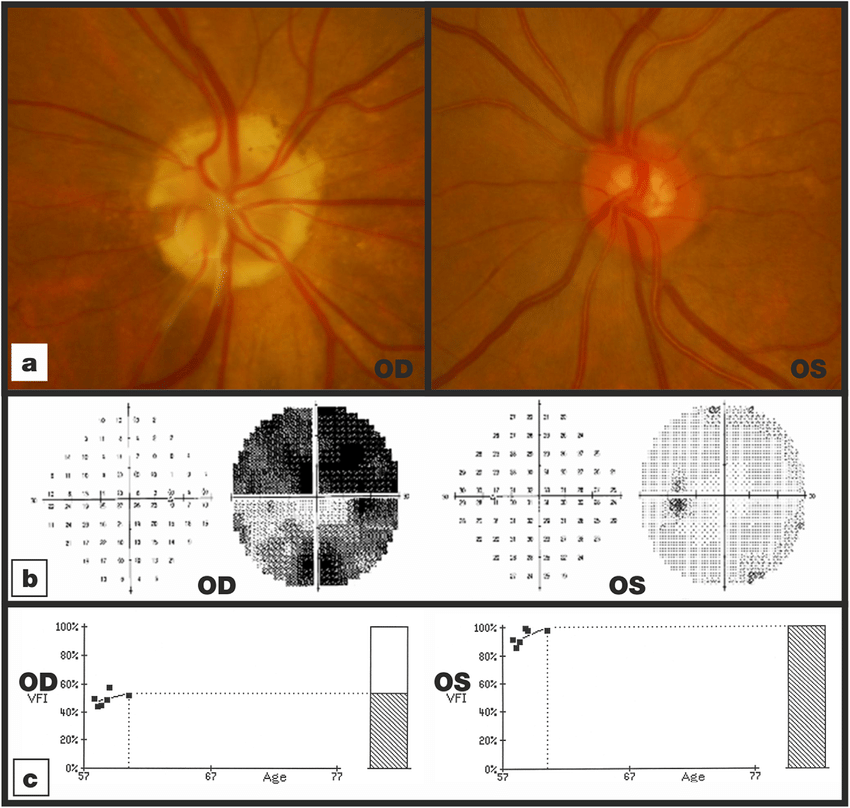 a) Optic nerve hypoplasia OD; normal ONH OS. b) Automated perimetry demonstrating VF loss OD.  c). Three-year VF index demonstrating no progressive loss (the slight trend toward improvement is due to a learning effect.)
Optic nerve hypoplasia and VF loss
132
Developmental Abnormalities of the Optic Nerve Head
These three are all secondary to abnormal
closure of the embryonic optic fissure
Megalopapilla
1) Abnormally large diameter of…disc and cup
2) VF testing may reveal an…enlarged blind spot
Optic Nerve Coloboma
1) May resemble…deep cupping
2) Can be…bilateral, asymmetric
3) Part of the…CHARGE association
Myelinated RNFL
1) Myelin normally ends at the…lamina cribrosa
2) Can be…patchy and discontinuous
3) Corresponding VF has an…absolute scotoma
Optic Pit/Hole
--Associated with…serous RD
  in adulthood
Optic Nerve Hypoplasia
1) Abnormally low number of…axons
2) DFE: Small pale disc with…double ring sign
3) VA…20/15<->NLP
4) VF defects…invariably present
5) Remember the…4 D’s (more on this shortly)
Morning-Glory Disc
--DFE reveals:
  1) A funnel-shaped…excavation
  2) Number of vessels crossing the rim
    seems abnormally…high 
--Tissue is…contractile, so cup seems
  to…open and close (like its namesake,  
  the morning-glory flower)
--VA usually…20/200, but can be…
   20/20<->NLP
--1/3 develop…serous RD
Morning-Glory Disc
--DFE reveals:
  1) A funnel-shaped…excavation
  2) Number of vessels crossing the rim
    seems abnormally…high 
--Tissue is…contractile, so cup seems
  to…open and close (like its namesake,  
  the morning-glory flower)
--VA usually…20/200, but can be…
   20/20<->NLP
--1/3 develop…serous RD
[mnumeric mnemonic]
Tilted-Disc Syndrome
1) Superior pole appears…elevated, inferior…recessed
2) Associated with…situs inversus of retinal vessels
3) Fundus abnormality produces…myopic astigmatism
4) VF testing reveals…bitemporal hemianopia that doesn’t
   …respect the vertical and may…resolve with refraction
Tilted-Disc Syndrome aka…fuch’s coloboma
1) Superior pole appears…elevated, inferior… recessed
2) Associated with…situs inversus of retinal vessels
3) Fundus abnormality produces… myopic astigm
4) VF testing reveals…bitemporal hemianopia that doesn’twith refract
133
Developmental Abnormalities of the Optic Nerve Head
These three are all secondary to abnormal
closure of the embryonic optic fissure
Megalopapilla
1) Abnormally large diameter of…disc and cup
2) VF testing may reveal an…enlarged blind spot
Optic Nerve Coloboma
1) May resemble…deep cupping
2) Can be…bilateral, asymmetric
3) Part of the…CHARGE association
Myelinated RNFL
1) Myelin normally ends at the…lamina cribrosa
2) Can be…patchy and discontinuous
3) Corresponding VF has an…absolute scotoma
Optic Pit/Hole
--Associated with…serous RD
  in adulthood
Optic Nerve Hypoplasia
1) Abnormally low number of…axons
2) DFE: Small pale disc with…double ring sign
3) VA…20/15<->NLP
4) VF defects…invariably present
5) Remember the…4 D’s (more on this shortly)
Morning-Glory Disc
--DFE reveals:
  1) A funnel-shaped…excavation
  2) Number of vessels crossing the rim
    seems abnormally…high 
--Tissue is…contractile, so cup seems
  to…open and close (like its namesake,  
  the morning-glory flower)
--VA usually…20/200, but can be…
   20/20<->NLP
--1/3 develop…serous RD
Morning-Glory Disc
--DFE reveals:
  1) A funnel-shaped…excavation
  2) Number of vessels crossing the rim
    seems abnormally…high 
--Tissue is…contractile, so cup seems
  to…open and close (like its namesake,  
  the morning-glory flower)
--VA usually…20/200, but can be…
   20/20<->NLP
--1/3 develop…serous RD
Tilted-Disc Syndrome
1) Superior pole appears…elevated, inferior…recessed
2) Associated with…situs inversus of retinal vessels
3) Fundus abnormality produces…myopic astigmatism
4) VF testing reveals…bitemporal hemianopia that doesn’t
   …respect the vertical and may…resolve with refraction
Tilted-Disc Syndrome aka…fuch’s coloboma
1) Superior pole appears…elevated, inferior… recessed
2) Associated with…situs inversus of retinal vessels
3) Fundus abnormality produces… myopic astigm
4) VF testing reveals…bitemporal hemianopia that doesn’twith refract
134
Developmental Abnormalities of the Optic Nerve Head
These three are all secondary to abnormal
closure of the embryonic optic fissure
Megalopapilla
1) Abnormally large diameter of…disc and cup
2) VF testing may reveal an…enlarged blind spot
You see a child with optic nerve hypoplasia. What steps should you at least consider taking?
--Obtaining  MRI brain—a variety of CNS abnormalities are associated with it   (will unpack this in the upcoming 4 D’s section)
--Getting an  endocrine  consult—multiple hormonal deficiencies are associated (mainly  pituitary- related)
Optic Nerve Coloboma
1) May resemble…deep cupping
2) Can be…bilateral, asymmetric
3) Part of the…CHARGE association
Myelinated RNFL
1) Myelin normally ends at the…lamina cribrosa
2) Can be…patchy and discontinuous
3) Corresponding VF has an…absolute scotoma
Optic Pit/Hole
--Associated with…serous RD
  in adulthood
Optic Nerve Hypoplasia
1) Abnormally low number of…axons
2) DFE: Small pale disc with…double ring sign
3) VA…20/15<->NLP
4) VF defects…invariably present
5) Remember the…4 D’s (more on this shortly)
Morning-Glory Disc
--DFE reveals:
  1) A funnel-shaped…excavation
  2) Number of vessels crossing the rim
    seems abnormally…high 
--Tissue is…contractile, so cup seems
  to…open and close (like its namesake,  
  the morning-glory flower)
--VA usually…20/200, but can be…
   20/20<->NLP
--1/3 develop…serous RD
Morning-Glory Disc
--DFE reveals:
  1) A funnel-shaped…excavation
  2) Number of vessels crossing the rim
    seems abnormally…high 
--Tissue is…contractile, so cup seems
  to…open and close (like its namesake,  
  the morning-glory flower)
--VA usually…20/200, but can be…
   20/20<->NLP
--1/3 develop…serous RD
Tilted-Disc Syndrome
1) Superior pole appears…elevated, inferior…recessed
2) Associated with…situs inversus of retinal vessels
3) Fundus abnormality produces…myopic astigmatism
4) VF testing reveals…bitemporal hemianopia that doesn’t
   …respect the vertical and may…resolve with refraction
Tilted-Disc Syndrome
1) Superior pole appears…elevated, inferior… recessed
2) Associated with…situs inversus of retinal vessels
3) Fundus abnormality produces… myopic astigm
4) VF testing reveals…bitemporal hemianopia that doesn’twith refract
135
Developmental Abnormalities of the Optic Nerve Head
These three are all secondary to abnormal
closure of the embryonic optic fissure
Megalopapilla
1) Abnormally large diameter of…disc and cup
2) VF testing may reveal an…enlarged blind spot
You see a child with optic nerve hypoplasia. What steps should you at least consider taking?
--Obtaining  MRI brain—a variety of CNS abnormalities are associated with it   (will unpack this in the upcoming 4 D’s section)
--Getting an  endocrine  consult—multiple hormonal deficiencies are associated (mainly  pituitary- related)
Optic Nerve Coloboma
1) May resemble…deep cupping
2) Can be…bilateral, asymmetric
3) Part of the…CHARGE association
Myelinated RNFL
1) Myelin normally ends at the…lamina cribrosa
2) Can be…patchy and discontinuous
3) Corresponding VF has an…absolute scotoma
imaging
service
Optic Pit/Hole
--Associated with…serous RD
  in adulthood
Optic Nerve Hypoplasia
1) Abnormally low number of…axons
2) DFE: Small pale disc with…double ring sign
3) VA…20/15<->NLP
4) VF defects…invariably present
5) Remember the…4 D’s (more on this shortly)
Morning-Glory Disc
--DFE reveals:
  1) A funnel-shaped…excavation
  2) Number of vessels crossing the rim
    seems abnormally…high 
--Tissue is…contractile, so cup seems
  to…open and close (like its namesake,  
  the morning-glory flower)
--VA usually…20/200, but can be…
   20/20<->NLP
--1/3 develop…serous RD
Morning-Glory Disc
--DFE reveals:
  1) A funnel-shaped…excavation
  2) Number of vessels crossing the rim
    seems abnormally…high 
--Tissue is…contractile, so cup seems
  to…open and close (like its namesake,  
  the morning-glory flower)
--VA usually…20/200, but can be…
   20/20<->NLP
--1/3 develop…serous RD
Tilted-Disc Syndrome
1) Superior pole appears…elevated, inferior…recessed
2) Associated with…situs inversus of retinal vessels
3) Fundus abnormality produces…myopic astigmatism
4) VF testing reveals…bitemporal hemianopia that doesn’t
   …respect the vertical and may…resolve with refraction
Tilted-Disc Syndrome
1) Superior pole appears…elevated, inferior… recessed
2) Associated with…situs inversus of retinal vessels
3) Fundus abnormality produces… myopic astigm
4) VF testing reveals…bitemporal hemianopia that doesn’twith refract
136
Developmental Abnormalities of the Optic Nerve Head
These three are all secondary to abnormal
closure of the embryonic optic fissure
Megalopapilla
1) Abnormally large diameter of…disc and cup
2) VF testing may reveal an…enlarged blind spot
You see a child with optic nerve hypoplasia. What steps should you at least consider taking?
--Obtaining  MRI brain—a variety of CNS abnormalities are associated with it   (will unpack this in the upcoming 4 D’s section)
--Getting an  endocrine  consult—multiple hormonal deficiencies are associated (mainly  pituitary- related)
Optic Nerve Coloboma
1) May resemble…deep cupping
2) Can be…bilateral, asymmetric
3) Part of the…CHARGE association
Myelinated RNFL
1) Myelin normally ends at the…lamina cribrosa
2) Can be…patchy and discontinuous
3) Corresponding VF has an…absolute scotoma
Optic Pit/Hole
--Associated with…serous RD
  in adulthood
Optic Nerve Hypoplasia
1) Abnormally low number of…axons
2) DFE: Small pale disc with…double ring sign
3) VA…20/15<->NLP
4) VF defects…invariably present
5) Remember the…4 D’s (more on this shortly)
Morning-Glory Disc
--DFE reveals:
  1) A funnel-shaped…excavation
  2) Number of vessels crossing the rim
    seems abnormally…high 
--Tissue is…contractile, so cup seems
  to…open and close (like its namesake,  
  the morning-glory flower)
--VA usually…20/200, but can be…
   20/20<->NLP
--1/3 develop…serous RD
Morning-Glory Disc
--DFE reveals:
  1) A funnel-shaped…excavation
  2) Number of vessels crossing the rim
    seems abnormally…high 
--Tissue is…contractile, so cup seems
  to…open and close (like its namesake,  
  the morning-glory flower)
--VA usually…20/200, but can be…
   20/20<->NLP
--1/3 develop…serous RD
Tilted-Disc Syndrome
1) Superior pole appears…elevated, inferior…recessed
2) Associated with…situs inversus of retinal vessels
3) Fundus abnormality produces…myopic astigmatism
4) VF testing reveals…bitemporal hemianopia that doesn’t
   …respect the vertical and may…resolve with refraction
Tilted-Disc Syndrome
1) Superior pole appears…elevated, inferior… recessed
2) Associated with…situs inversus of retinal vessels
3) Fundus abnormality produces… myopic astigm
4) VF testing reveals…bitemporal hemianopia that doesn’twith refract
137
Developmental Abnormalities of the Optic Nerve Head
These three are all secondary to abnormal
closure of the embryonic optic fissure
Megalopapilla
1) Abnormally large diameter of…disc and cup
2) VF testing may reveal an…enlarged blind spot
You see a child with optic nerve hypoplasia. What steps should you at least consider taking?
--Obtaining  MRI brain—a variety of CNS abnormalities are associated with it   (will unpack this in the upcoming 4 D’s section)
--Getting an  endocrine  consult—multiple hormonal deficiencies are associated (mainly  pituitary- related)
Optic Nerve Coloboma
1) May resemble…deep cupping
2) Can be…bilateral, asymmetric
3) Part of the…CHARGE association
Myelinated RNFL
1) Myelin normally ends at the…lamina cribrosa
2) Can be…patchy and discontinuous
3) Corresponding VF has an…absolute scotoma
Optic Pit/Hole
--Associated with…serous RD
  in adulthood
Optic Nerve Hypoplasia
1) Abnormally low number of…axons
2) DFE: Small pale disc with…double ring sign
3) VA…20/15<->NLP
4) VF defects…invariably present
5) Remember the…4 D’s (more on this shortly)
Morning-Glory Disc
--DFE reveals:
  1) A funnel-shaped…excavation
  2) Number of vessels crossing the rim
    seems abnormally…high 
--Tissue is…contractile, so cup seems
  to…open and close (like its namesake,  
  the morning-glory flower)
--VA usually…20/200, but can be…
   20/20<->NLP
--1/3 develop…serous RD
Morning-Glory Disc
--DFE reveals:
  1) A funnel-shaped…excavation
  2) Number of vessels crossing the rim
    seems abnormally…high 
--Tissue is…contractile, so cup seems
  to…open and close (like its namesake,  
  the morning-glory flower)
--VA usually…20/200, but can be…
   20/20<->NLP
--1/3 develop…serous RD
Tilted-Disc Syndrome
1) Superior pole appears…elevated, inferior…recessed
2) Associated with…situs inversus of retinal vessels
3) Fundus abnormality produces…myopic astigmatism
4) VF testing reveals…bitemporal hemianopia that doesn’t
   …respect the vertical and may…resolve with refraction
Tilted-Disc Syndrome
1) Superior pole appears…elevated, inferior… recessed
2) Associated with…situs inversus of retinal vessels
3) Fundus abnormality produces… myopic astigm
4) VF testing reveals…bitemporal hemianopia that doesn’twith refract
138
Developmental Abnormalities of the Optic Nerve Head
These three are all secondary to abnormal
closure of the embryonic optic fissure
Megalopapilla
1) Abnormally large diameter of…disc and cup
2) VF testing may reveal an…enlarged blind spot
You see a child with optic nerve hypoplasia. What steps should you at least consider taking?
--Obtaining  MRI brain—a variety of CNS abnormalities are associated with it   (will unpack this in the upcoming 4 D’s section)
--Getting an  endocrine  consult—multiple hormonal deficiencies are associated (mainly  pituitary- related)
Optic Nerve Coloboma
1) May resemble…deep cupping
2) Can be…bilateral, asymmetric
3) Part of the…CHARGE association
Myelinated RNFL
1) Myelin normally ends at the…lamina cribrosa
2) Can be…patchy and discontinuous
3) Corresponding VF has an…absolute scotoma
Optic Pit/Hole
--Associated with…serous RD
  in adulthood
Optic Nerve Hypoplasia
1) Abnormally low number of…axons
2) DFE: Small pale disc with…double ring sign
3) VA…20/15<->NLP
4) VF defects…invariably present
5) Remember the…4 D’s (more on this shortly)
Morning-Glory Disc
--DFE reveals:
  1) A funnel-shaped…excavation
  2) Number of vessels crossing the rim
    seems abnormally…high 
--Tissue is…contractile, so cup seems
  to…open and close (like its namesake,  
  the morning-glory flower)
--VA usually…20/200, but can be…
   20/20<->NLP
--1/3 develop…serous RD
Morning-Glory Disc
--DFE reveals:
  1) A funnel-shaped…excavation
  2) Number of vessels crossing the rim
    seems abnormally…high 
--Tissue is…contractile, so cup seems
  to…open and close (like its namesake,  
  the morning-glory flower)
--VA usually…20/200, but can be…
   20/20<->NLP
--1/3 develop…serous RD
Tilted-Disc Syndrome
1) Superior pole appears…elevated, inferior…recessed
2) Associated with…situs inversus of retinal vessels
3) Fundus abnormality produces…myopic astigmatism
4) VF testing reveals…bitemporal hemianopia that doesn’t
   …respect the vertical and may…resolve with refraction
Tilted-Disc Syndrome
1) Superior pole appears…elevated, inferior… recessed
2) Associated with…situs inversus of retinal vessels
3) Fundus abnormality produces… myopic astigm
4) VF testing reveals…bitemporal hemianopia that doesn’twith refract
139
Developmental Abnormalities of the Optic Nerve Head
These three are all secondary to abnormal
closure of the embryonic optic fissure
Megalopapilla
1) Abnormally large diameter of…disc and cup
2) VF testing may reveal an…enlarged blind spot
You see a child with optic nerve hypoplasia. What steps should you at least consider taking?
--Obtaining  MRI brain—a variety of CNS abnormalities are associated with it   (will unpack this in the upcoming 4 D’s section)
--Getting an  endocrine  consult—multiple hormonal deficiencies are associated (mainly  pituitary- related)
Optic Nerve Coloboma
1) May resemble…deep cupping
2) Can be…bilateral, asymmetric
3) Part of the…CHARGE association
Myelinated RNFL
1) Myelin normally ends at the…lamina cribrosa
2) Can be…patchy and discontinuous
3) Corresponding VF has an…absolute scotoma
gland
Optic Pit/Hole
--Associated with…serous RD
  in adulthood
Optic Nerve Hypoplasia
1) Abnormally low number of…axons
2) DFE: Small pale disc with…double ring sign
3) VA…20/15<->NLP
4) VF defects…invariably present
5) Remember the…4 D’s (more on this shortly)
Morning-Glory Disc
--DFE reveals:
  1) A funnel-shaped…excavation
  2) Number of vessels crossing the rim
    seems abnormally…high 
--Tissue is…contractile, so cup seems
  to…open and close (like its namesake,  
  the morning-glory flower)
--VA usually…20/200, but can be…
   20/20<->NLP
--1/3 develop…serous RD
Morning-Glory Disc
--DFE reveals:
  1) A funnel-shaped…excavation
  2) Number of vessels crossing the rim
    seems abnormally…high 
--Tissue is…contractile, so cup seems
  to…open and close (like its namesake,  
  the morning-glory flower)
--VA usually…20/200, but can be…
   20/20<->NLP
--1/3 develop…serous RD
Tilted-Disc Syndrome
1) Superior pole appears…elevated, inferior…recessed
2) Associated with…situs inversus of retinal vessels
3) Fundus abnormality produces…myopic astigmatism
4) VF testing reveals…bitemporal hemianopia that doesn’t
   …respect the vertical and may…resolve with refraction
Tilted-Disc Syndrome
1) Superior pole appears…elevated, inferior… recessed
2) Associated with…situs inversus of retinal vessels
3) Fundus abnormality produces… myopic astigm
4) VF testing reveals…bitemporal hemianopia that doesn’twith refract
140
Developmental Abnormalities of the Optic Nerve Head
These three are all secondary to abnormal
closure of the embryonic optic fissure
Megalopapilla
1) Abnormally large diameter of…disc and cup
2) VF testing may reveal an…enlarged blind spot
You see a child with optic nerve hypoplasia. What steps should you at least consider taking?
--Obtaining  MRI brain—a variety of CNS abnormalities are associated with it   (will unpack this in the upcoming 4 D’s section)
--Getting an  endocrine  consult—multiple hormonal deficiencies are associated (mainly  pituitary- related)
Optic Nerve Coloboma
1) May resemble…deep cupping
2) Can be…bilateral, asymmetric
3) Part of the…CHARGE association
Myelinated RNFL
1) Myelin normally ends at the…lamina cribrosa
2) Can be…patchy and discontinuous
3) Corresponding VF has an…absolute scotoma
Optic Pit/Hole
--Associated with…serous RD
  in adulthood
Optic Nerve Hypoplasia
1) Abnormally low number of…axons
2) DFE: Small pale disc with…double ring sign
3) VA…20/15<->NLP
4) VF defects…invariably present
5) Remember the…4 D’s (more on this shortly)
Morning-Glory Disc
--DFE reveals:
  1) A funnel-shaped…excavation
  2) Number of vessels crossing the rim
    seems abnormally…high 
--Tissue is…contractile, so cup seems
  to…open and close (like its namesake,  
  the morning-glory flower)
--VA usually…20/200, but can be…
   20/20<->NLP
--1/3 develop…serous RD
Morning-Glory Disc
--DFE reveals:
  1) A funnel-shaped…excavation
  2) Number of vessels crossing the rim
    seems abnormally…high 
--Tissue is…contractile, so cup seems
  to…open and close (like its namesake,  
  the morning-glory flower)
--VA usually…20/200, but can be…
   20/20<->NLP
--1/3 develop…serous RD
Tilted-Disc Syndrome
1) Superior pole appears…elevated, inferior…recessed
2) Associated with…situs inversus of retinal vessels
3) Fundus abnormality produces…myopic astigmatism
4) VF testing reveals…bitemporal hemianopia that doesn’t
   …respect the vertical and may…resolve with refraction
Tilted-Disc Syndrome
1) Superior pole appears…elevated, inferior… recessed
2) Associated with…situs inversus of retinal vessels
3) Fundus abnormality produces… myopic astigm
4) VF testing reveals…bitemporal hemianopia that doesn’twith refract
141
Developmental Abnormalities of the Optic Nerve Head
What is the classic structural pituitary abnormality associated with ON hypoplasia?
Anterior pituitary hypoplasia coupled with an  ectopic  posterior pituitary

How will this manifest on neuroimaging?
As an absent/hypoplastic anterior pituitary coupled with a  bright  spot at the  upper  infundibulum
These three are all secondary to abnormal
closure of the embryonic optic fissure
Megalopapilla
1) Abnormally large diameter of…disc and cup
2) VF testing may reveal an…enlarged blind spot
You see a child with optic nerve hypoplasia. What steps should you at least consider taking?
--Obtaining  MRI brain—a variety of CNS abnormalities are associated with it   (will unpack this in the upcoming 4 D’s section)
--Getting an  endocrine  consult—multiple hormonal deficiencies are associated (mainly  pituitary- related)
Optic Nerve Coloboma
1) May resemble…deep cupping
2) Can be…bilateral, asymmetric
3) Part of the…CHARGE association
Myelinated RNFL
1) Myelin normally ends at the…lamina cribrosa
2) Can be…patchy and discontinuous
3) Corresponding VF has an…absolute scotoma
Optic Pit/Hole
--Associated with…serous RD
  in adulthood
Optic Nerve Hypoplasia
1) Abnormally low number of…axons
2) DFE: Small pale disc with…double ring sign
3) VA…20/15<->NLP
4) VF defects…invariably present
5) Remember the…4 D’s (more on this shortly)
Morning-Glory Disc
--DFE reveals:
  1) A funnel-shaped…excavation
  2) Number of vessels crossing the rim
    seems abnormally…high 
--Tissue is…contractile, so cup seems
  to…open and close (like its namesake,  
  the morning-glory flower)
--VA usually…20/200, but can be…
   20/20<->NLP
--1/3 develop…serous RD
Morning-Glory Disc
--DFE reveals:
  1) A funnel-shaped…excavation
  2) Number of vessels crossing the rim
    seems abnormally…high 
--Tissue is…contractile, so cup seems
  to…open and close (like its namesake,  
  the morning-glory flower)
--VA usually…20/200, but can be…
   20/20<->NLP
--1/3 develop…serous RD
Tilted-Disc Syndrome
1) Superior pole appears…elevated, inferior…recessed
2) Associated with…situs inversus of retinal vessels
3) Fundus abnormality produces…myopic astigmatism
4) VF testing reveals…bitemporal hemianopia that doesn’t
   …respect the vertical and may…resolve with refraction
Tilted-Disc Syndrome
1) Superior pole appears…elevated, inferior… recessed
2) Associated with…situs inversus of retinal vessels
3) Fundus abnormality produces… myopic astigm
4) VF testing reveals…bitemporal hemianopia that doesn’twith refract
142
Developmental Abnormalities of the Optic Nerve Head
What is the classic structural pituitary abnormality associated with ON hypoplasia?
Anterior pituitary hypoplasia coupled with an  ectopic  posterior pituitary

How will this manifest on neuroimaging?
As an absent/hypoplastic anterior pituitary coupled with a  bright  spot at the  upper  infundibulum
These three are all secondary to abnormal
closure of the embryonic optic fissure
Megalopapilla
1) Abnormally large diameter of…disc and cup
2) VF testing may reveal an…enlarged blind spot
You see a child with optic nerve hypoplasia. What steps should you at least consider taking?
--Obtaining  MRI brain—a variety of CNS abnormalities are associated with it   (will unpack this in the upcoming 4 D’s section)
--Getting an  endocrine  consult—multiple hormonal deficiencies are associated (mainly  pituitary- related)
Optic Nerve Coloboma
1) May resemble…deep cupping
2) Can be…bilateral, asymmetric
3) Part of the…CHARGE association
Myelinated RNFL
1) Myelin normally ends at the…lamina cribrosa
2) Can be…patchy and discontinuous
3) Corresponding VF has an…absolute scotoma
Optic Pit/Hole
--Associated with…serous RD
  in adulthood
Optic Nerve Hypoplasia
1) Abnormally low number of…axons
2) DFE: Small pale disc with…double ring sign
3) VA…20/15<->NLP
4) VF defects…invariably present
5) Remember the…4 D’s (more on this shortly)
Morning-Glory Disc
--DFE reveals:
  1) A funnel-shaped…excavation
  2) Number of vessels crossing the rim
    seems abnormally…high 
--Tissue is…contractile, so cup seems
  to…open and close (like its namesake,  
  the morning-glory flower)
--VA usually…20/200, but can be…
   20/20<->NLP
--1/3 develop…serous RD
Morning-Glory Disc
--DFE reveals:
  1) A funnel-shaped…excavation
  2) Number of vessels crossing the rim
    seems abnormally…high 
--Tissue is…contractile, so cup seems
  to…open and close (like its namesake,  
  the morning-glory flower)
--VA usually…20/200, but can be…
   20/20<->NLP
--1/3 develop…serous RD
Tilted-Disc Syndrome
1) Superior pole appears…elevated, inferior…recessed
2) Associated with…situs inversus of retinal vessels
3) Fundus abnormality produces…myopic astigmatism
4) VF testing reveals…bitemporal hemianopia that doesn’t
   …respect the vertical and may…resolve with refraction
Tilted-Disc Syndrome
1) Superior pole appears…elevated, inferior… recessed
2) Associated with…situs inversus of retinal vessels
3) Fundus abnormality produces… myopic astigm
4) VF testing reveals…bitemporal hemianopia that doesn’twith refract
143
Developmental Abnormalities of the Optic Nerve Head
What is the classic structural pituitary abnormality associated with ON hypoplasia?
Anterior pituitary hypoplasia coupled with an  ectopic  posterior pituitary

How will this manifest on neuroimaging?
As an absent/hypoplastic anterior pituitary coupled with a  bright  spot at the  upper  infundibulum
These three are all secondary to abnormal
closure of the embryonic optic fissure
Megalopapilla
1) Abnormally large diameter of…disc and cup
2) VF testing may reveal an…enlarged blind spot
You see a child with optic nerve hypoplasia. What steps should you at least consider taking?
--Obtaining  MRI brain—a variety of CNS abnormalities are associated with it   (will unpack this in the upcoming 4 D’s section)
--Getting an  endocrine  consult—multiple hormonal deficiencies are associated (mainly  pituitary- related)
Optic Nerve Coloboma
1) May resemble…deep cupping
2) Can be…bilateral, asymmetric
3) Part of the…CHARGE association
Myelinated RNFL
1) Myelin normally ends at the…lamina cribrosa
2) Can be…patchy and discontinuous
3) Corresponding VF has an…absolute scotoma
Optic Pit/Hole
--Associated with…serous RD
  in adulthood
Optic Nerve Hypoplasia
1) Abnormally low number of…axons
2) DFE: Small pale disc with…double ring sign
3) VA…20/15<->NLP
4) VF defects…invariably present
5) Remember the…4 D’s (more on this shortly)
Morning-Glory Disc
--DFE reveals:
  1) A funnel-shaped…excavation
  2) Number of vessels crossing the rim
    seems abnormally…high 
--Tissue is…contractile, so cup seems
  to…open and close (like its namesake,  
  the morning-glory flower)
--VA usually…20/200, but can be…
   20/20<->NLP
--1/3 develop…serous RD
Morning-Glory Disc
--DFE reveals:
  1) A funnel-shaped…excavation
  2) Number of vessels crossing the rim
    seems abnormally…high 
--Tissue is…contractile, so cup seems
  to…open and close (like its namesake,  
  the morning-glory flower)
--VA usually…20/200, but can be…
   20/20<->NLP
--1/3 develop…serous RD
Tilted-Disc Syndrome
1) Superior pole appears…elevated, inferior…recessed
2) Associated with…situs inversus of retinal vessels
3) Fundus abnormality produces…myopic astigmatism
4) VF testing reveals…bitemporal hemianopia that doesn’t
   …respect the vertical and may…resolve with refraction
Tilted-Disc Syndrome
1) Superior pole appears…elevated, inferior… recessed
2) Associated with…situs inversus of retinal vessels
3) Fundus abnormality produces… myopic astigm
4) VF testing reveals…bitemporal hemianopia that doesn’twith refract
144
Developmental Abnormalities of the Optic Nerve Head
What is the classic structural pituitary abnormality associated with ON hypoplasia?
Anterior pituitary hypoplasia coupled with an  ectopic  posterior pituitary

How will this manifest on neuroimaging?
As an absent/hypoplastic anterior pituitary coupled with a  bright  spot at the  upper  infundibulum
These three are all secondary to abnormal
closure of the embryonic optic fissure
Megalopapilla
1) Abnormally large diameter of…disc and cup
2) VF testing may reveal an…enlarged blind spot
You see a child with optic nerve hypoplasia. What steps should you at least consider taking?
--Obtaining  MRI brain—a variety of CNS abnormalities are associated with it   (will unpack this in the upcoming 4 D’s section)
--Getting an  endocrine  consult—multiple hormonal deficiencies are associated (mainly  pituitary- related)
Optic Nerve Coloboma
1) May resemble…deep cupping
2) Can be…bilateral, asymmetric
3) Part of the…CHARGE association
Myelinated RNFL
1) Myelin normally ends at the…lamina cribrosa
2) Can be…patchy and discontinuous
3) Corresponding VF has an…absolute scotoma
Optic Pit/Hole
--Associated with…serous RD
  in adulthood
Optic Nerve Hypoplasia
1) Abnormally low number of…axons
2) DFE: Small pale disc with…double ring sign
3) VA…20/15<->NLP
4) VF defects…invariably present
5) Remember the…4 D’s (more on this shortly)
Morning-Glory Disc
--DFE reveals:
  1) A funnel-shaped…excavation
  2) Number of vessels crossing the rim
    seems abnormally…high 
--Tissue is…contractile, so cup seems
  to…open and close (like its namesake,  
  the morning-glory flower)
--VA usually…20/200, but can be…
   20/20<->NLP
--1/3 develop…serous RD
Morning-Glory Disc
--DFE reveals:
  1) A funnel-shaped…excavation
  2) Number of vessels crossing the rim
    seems abnormally…high 
--Tissue is…contractile, so cup seems
  to…open and close (like its namesake,  
  the morning-glory flower)
--VA usually…20/200, but can be…
   20/20<->NLP
--1/3 develop…serous RD
Tilted-Disc Syndrome
1) Superior pole appears…elevated, inferior…recessed
2) Associated with…situs inversus of retinal vessels
3) Fundus abnormality produces…myopic astigmatism
4) VF testing reveals…bitemporal hemianopia that doesn’t
   …respect the vertical and may…resolve with refraction
Tilted-Disc Syndrome
1) Superior pole appears…elevated, inferior… recessed
2) Associated with…situs inversus of retinal vessels
3) Fundus abnormality produces… myopic astigm
4) VF testing reveals…bitemporal hemianopia that doesn’twith refract
145
Developmental Abnormalities of the Optic Nerve Head
What is the classic structural pituitary abnormality associated with ON hypoplasia?
Anterior pituitary hypoplasia coupled with an  ectopic  posterior pituitary

How will this manifest on neuroimaging?
As an absent/hypoplastic anterior pituitary coupled with a  bright  spot at the  upper  infundibulum
These three are all secondary to abnormal
closure of the embryonic optic fissure
Megalopapilla
1) Abnormally large diameter of…disc and cup
2) VF testing may reveal an…enlarged blind spot
bright vs dim
upper v lower
You see a child with optic nerve hypoplasia. What steps should you at least consider taking?
--Obtaining  MRI brain—a variety of CNS abnormalities are associated with it   (will unpack this in the upcoming 4 D’s section)
--Getting an  endocrine  consult—multiple hormonal deficiencies are associated (mainly  pituitary- related)
Optic Nerve Coloboma
1) May resemble…deep cupping
2) Can be…bilateral, asymmetric
3) Part of the…CHARGE association
Myelinated RNFL
1) Myelin normally ends at the…lamina cribrosa
2) Can be…patchy and discontinuous
3) Corresponding VF has an…absolute scotoma
Optic Pit/Hole
--Associated with…serous RD
  in adulthood
Optic Nerve Hypoplasia
1) Abnormally low number of…axons
2) DFE: Small pale disc with…double ring sign
3) VA…20/15<->NLP
4) VF defects…invariably present
5) Remember the…4 D’s (more on this shortly)
Morning-Glory Disc
--DFE reveals:
  1) A funnel-shaped…excavation
  2) Number of vessels crossing the rim
    seems abnormally…high 
--Tissue is…contractile, so cup seems
  to…open and close (like its namesake,  
  the morning-glory flower)
--VA usually…20/200, but can be…
   20/20<->NLP
--1/3 develop…serous RD
Morning-Glory Disc
--DFE reveals:
  1) A funnel-shaped…excavation
  2) Number of vessels crossing the rim
    seems abnormally…high 
--Tissue is…contractile, so cup seems
  to…open and close (like its namesake,  
  the morning-glory flower)
--VA usually…20/200, but can be…
   20/20<->NLP
--1/3 develop…serous RD
Tilted-Disc Syndrome
1) Superior pole appears…elevated, inferior…recessed
2) Associated with…situs inversus of retinal vessels
3) Fundus abnormality produces…myopic astigmatism
4) VF testing reveals…bitemporal hemianopia that doesn’t
   …respect the vertical and may…resolve with refraction
Tilted-Disc Syndrome
1) Superior pole appears…elevated, inferior… recessed
2) Associated with…situs inversus of retinal vessels
3) Fundus abnormality produces… myopic astigm
4) VF testing reveals…bitemporal hemianopia that doesn’twith refract
146
Developmental Abnormalities of the Optic Nerve Head
What is the classic structural pituitary abnormality associated with ON hypoplasia?
Anterior pituitary hypoplasia coupled with an  ectopic  posterior pituitary

How will this manifest on neuroimaging?
As an absent/hypoplastic anterior pituitary coupled with a  bright  spot at the  upper  infundibulum
These three are all secondary to abnormal
closure of the embryonic optic fissure
Megalopapilla
1) Abnormally large diameter of…disc and cup
2) VF testing may reveal an…enlarged blind spot
You see a child with optic nerve hypoplasia. What steps should you at least consider taking?
--Obtaining  MRI brain—a variety of CNS abnormalities are associated with it   (will unpack this in the upcoming 4 D’s section)
--Getting an  endocrine  consult—multiple hormonal deficiencies are associated (mainly  pituitary- related)
Optic Nerve Coloboma
1) May resemble…deep cupping
2) Can be…bilateral, asymmetric
3) Part of the…CHARGE association
Myelinated RNFL
1) Myelin normally ends at the…lamina cribrosa
2) Can be…patchy and discontinuous
3) Corresponding VF has an…absolute scotoma
Optic Pit/Hole
--Associated with…serous RD
  in adulthood
Optic Nerve Hypoplasia
1) Abnormally low number of…axons
2) DFE: Small pale disc with…double ring sign
3) VA…20/15<->NLP
4) VF defects…invariably present
5) Remember the…4 D’s (more on this shortly)
Morning-Glory Disc
--DFE reveals:
  1) A funnel-shaped…excavation
  2) Number of vessels crossing the rim
    seems abnormally…high 
--Tissue is…contractile, so cup seems
  to…open and close (like its namesake,  
  the morning-glory flower)
--VA usually…20/200, but can be…
   20/20<->NLP
--1/3 develop…serous RD
Morning-Glory Disc
--DFE reveals:
  1) A funnel-shaped…excavation
  2) Number of vessels crossing the rim
    seems abnormally…high 
--Tissue is…contractile, so cup seems
  to…open and close (like its namesake,  
  the morning-glory flower)
--VA usually…20/200, but can be…
   20/20<->NLP
--1/3 develop…serous RD
Tilted-Disc Syndrome
1) Superior pole appears…elevated, inferior…recessed
2) Associated with…situs inversus of retinal vessels
3) Fundus abnormality produces…myopic astigmatism
4) VF testing reveals…bitemporal hemianopia that doesn’t
   …respect the vertical and may…resolve with refraction
Tilted-Disc Syndrome
1) Superior pole appears…elevated, inferior… recessed
2) Associated with…situs inversus of retinal vessels
3) Fundus abnormality produces… myopic astigm
4) VF testing reveals…bitemporal hemianopia that doesn’twith refract
147
Developmental Abnormalities of the Optic Nerve Head
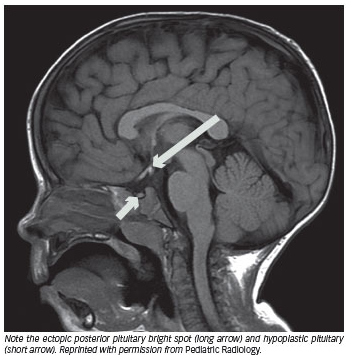 Note the posterior ectopic bright spot at the upper infundibulum (long arrow) and hypoplastic anterior pituitary (short arrow)
148
Developmental Abnormalities of the Optic Nerve Head
What is the classic structural pituitary abnormality associated with ON hypoplasia?
Anterior pituitary hypoplasia coupled with an  ectopic  posterior pituitary

How will this manifest on neuroimaging?
As an absent/hypoplastic anterior pituitary coupled with a  bright  spot at the  upper  infundibulum
These three are all secondary to abnormal
closure of the embryonic optic fissure
Megalopapilla
1) Abnormally large diameter of…disc and cup
2) VF testing may reveal an…enlarged blind spot
You see a child with optic nerve hypoplasia. What steps should you at least consider taking?
--Obtaining  MRI brain—a variety of CNS abnormalities are associated with it   (will unpack this in the upcoming 4 D’s section)
--Getting an  endocrine  consult—multiple hormonal deficiencies are associated (mainly  pituitary- related)
Optic Nerve Coloboma
1) May resemble…deep cupping
2) Can be…bilateral, asymmetric
3) Part of the…CHARGE association
Myelinated RNFL
1) Myelin normally ends at the…lamina cribrosa
2) Can be…patchy and discontinuous
3) Corresponding VF has an…absolute scotoma
Optic Pit/Hole
--Associated with…serous RD
  in adulthood
Optic Nerve Hypoplasia
1) Abnormally low number of…axons
2) DFE: Small pale disc with…double ring sign
3) VA…20/15<->NLP
4) VF defects…invariably present
5) Remember the…4 D’s (more on this shortly)
What pituitary-related deficiencies may be present?
Anything up to and including panhypopituitarism

If an infant/child has ON hypoplasia and…
…short stature, think: Growth-hormone deficiency
…neonatal jaundice, think: Hypothyroidism
…hypoglycemia/seizures, think: Panhypopituitarism
…diabetes insipidus, think: Hypocortisolism
Morning-Glory Disc
--DFE reveals:
  1) A funnel-shaped…excavation
  2) Number of vessels crossing the rim
    seems abnormally…high 
--Tissue is…contractile, so cup seems
  to…open and close (like its namesake,  
  the morning-glory flower)
--VA usually…20/200, but can be…
   20/20<->NLP
--1/3 develop…serous RD
Morning-Glory Disc
--DFE reveals:
  1) A funnel-shaped…excavation
  2) Number of vessels crossing the rim
    seems abnormally…high 
--Tissue is…contractile, so cup seems
  to…open and close (like its namesake,  
  the morning-glory flower)
--VA usually…20/200, but can be…
   20/20<->NLP
--1/3 develop…serous RD
Tilted-Disc Syndrome
1) Superior pole appears…elevated, inferior…recessed
2) Associated with…situs inversus of retinal vessels
3) Fundus abnormality produces…myopic astigmatism
4) VF testing reveals…bitemporal hemianopia that doesn’t
   …respect the vertical and may…resolve with refraction
Tilted-Disc Syndrome
1) Superior pole appears…elevated, inferior… recessed
2) Associated with…situs inversus of retinal vessels
3) Fundus abnormality produces… myopic astigm
4) VF testing reveals…bitemporal hemianopia that doesn’twith refract
149
Developmental Abnormalities of the Optic Nerve Head
What is the classic structural pituitary abnormality associated with ON hypoplasia?
Anterior pituitary hypoplasia coupled with an  ectopic  posterior pituitary

How will this manifest on neuroimaging?
As an absent/hypoplastic anterior pituitary coupled with a  bright  spot at the  upper  infundibulum
These three are all secondary to abnormal
closure of the embryonic optic fissure
Megalopapilla
1) Abnormally large diameter of…disc and cup
2) VF testing may reveal an…enlarged blind spot
You see a child with optic nerve hypoplasia. What steps should you at least consider taking?
--Obtaining  MRI brain—a variety of CNS abnormalities are associated with it   (will unpack this in the upcoming 4 D’s section)
--Getting an  endocrine  consult—multiple hormonal deficiencies are associated (mainly  pituitary- related)
Optic Nerve Coloboma
1) May resemble…deep cupping
2) Can be…bilateral, asymmetric
3) Part of the…CHARGE association
Myelinated RNFL
1) Myelin normally ends at the…lamina cribrosa
2) Can be…patchy and discontinuous
3) Corresponding VF has an…absolute scotoma
Optic Pit/Hole
--Associated with…serous RD
  in adulthood
Optic Nerve Hypoplasia
1) Abnormally low number of…axons
2) DFE: Small pale disc with…double ring sign
3) VA…20/15<->NLP
4) VF defects…invariably present
5) Remember the…4 D’s (more on this shortly)
What pituitary-related deficiencies may be present?
Anything up to and including panhypopituitarism

If an infant/child has ON hypoplasia and…
…short stature, think: Growth-hormone deficiency
…neonatal jaundice, think: Hypothyroidism
…hypoglycemia/seizures, think: Panhypopituitarism
…diabetes insipidus, think: Hypocortisolism
Morning-Glory Disc
--DFE reveals:
  1) A funnel-shaped…excavation
  2) Number of vessels crossing the rim
    seems abnormally…high 
--Tissue is…contractile, so cup seems
  to…open and close (like its namesake,  
  the morning-glory flower)
--VA usually…20/200, but can be…
   20/20<->NLP
--1/3 develop…serous RD
Morning-Glory Disc
--DFE reveals:
  1) A funnel-shaped…excavation
  2) Number of vessels crossing the rim
    seems abnormally…high 
--Tissue is…contractile, so cup seems
  to…open and close (like its namesake,  
  the morning-glory flower)
--VA usually…20/200, but can be…
   20/20<->NLP
--1/3 develop…serous RD
Tilted-Disc Syndrome
1) Superior pole appears…elevated, inferior…recessed
2) Associated with…situs inversus of retinal vessels
3) Fundus abnormality produces…myopic astigmatism
4) VF testing reveals…bitemporal hemianopia that doesn’t
   …respect the vertical and may…resolve with refraction
Tilted-Disc Syndrome
1) Superior pole appears…elevated, inferior… recessed
2) Associated with…situs inversus of retinal vessels
3) Fundus abnormality produces… myopic astigm
4) VF testing reveals…bitemporal hemianopia that doesn’twith refract
150
Developmental Abnormalities of the Optic Nerve Head
What is the classic structural pituitary abnormality associated with ON hypoplasia?
Anterior pituitary hypoplasia coupled with an  ectopic  posterior pituitary

How will this manifest on neuroimaging?
As an absent/hypoplastic anterior pituitary coupled with a  bright  spot at the  upper  infundibulum
These three are all secondary to abnormal
closure of the embryonic optic fissure
Megalopapilla
1) Abnormally large diameter of…disc and cup
2) VF testing may reveal an…enlarged blind spot
You see a child with optic nerve hypoplasia. What steps should you at least consider taking?
--Obtaining  MRI brain—a variety of CNS abnormalities are associated with it   (will unpack this in the upcoming 4 D’s section)
--Getting an  endocrine  consult—multiple hormonal deficiencies are associated (mainly  pituitary- related)
Optic Nerve Coloboma
1) May resemble…deep cupping
2) Can be…bilateral, asymmetric
3) Part of the…CHARGE association
Myelinated RNFL
1) Myelin normally ends at the…lamina cribrosa
2) Can be…patchy and discontinuous
3) Corresponding VF has an…absolute scotoma
Optic Pit/Hole
--Associated with…serous RD
  in adulthood
Optic Nerve Hypoplasia
1) Abnormally low number of…axons
2) DFE: Small pale disc with…double ring sign
3) VA…20/15<->NLP
4) VF defects…invariably present
5) Remember the…4 D’s (more on this shortly)
What pituitary-related deficiencies may be present?
Anything up to and including panhypopituitarism

If an infant/child has ON hypoplasia and…
…short stature, think: Growth-hormone deficiency
…neonatal jaundice, think: Hypothyroidism
…hypoglycemia/seizures, think: Panhypopituitarism
…diabetes insipidus, think: Hypocortisolism
Morning-Glory Disc
--DFE reveals:
  1) A funnel-shaped…excavation
  2) Number of vessels crossing the rim
    seems abnormally…high 
--Tissue is…contractile, so cup seems
  to…open and close (like its namesake,  
  the morning-glory flower)
--VA usually…20/200, but can be…
   20/20<->NLP
--1/3 develop…serous RD
Morning-Glory Disc
--DFE reveals:
  1) A funnel-shaped…excavation
  2) Number of vessels crossing the rim
    seems abnormally…high 
--Tissue is…contractile, so cup seems
  to…open and close (like its namesake,  
  the morning-glory flower)
--VA usually…20/200, but can be…
   20/20<->NLP
--1/3 develop…serous RD
Tilted-Disc Syndrome
1) Superior pole appears…elevated, inferior…recessed
2) Associated with…situs inversus of retinal vessels
3) Fundus abnormality produces…myopic astigmatism
4) VF testing reveals…bitemporal hemianopia that doesn’t
   …respect the vertical and may…resolve with refraction
Tilted-Disc Syndrome
1) Superior pole appears…elevated, inferior… recessed
2) Associated with…situs inversus of retinal vessels
3) Fundus abnormality produces… myopic astigm
4) VF testing reveals…bitemporal hemianopia that doesn’twith refract
151
Developmental Abnormalities of the Optic Nerve Head
What is the classic structural pituitary abnormality associated with ON hypoplasia?
Anterior pituitary hypoplasia coupled with an  ectopic  posterior pituitary

How will this manifest on neuroimaging?
As an absent/hypoplastic anterior pituitary coupled with a  bright  spot at the  upper  infundibulum
These three are all secondary to abnormal
closure of the embryonic optic fissure
Megalopapilla
1) Abnormally large diameter of…disc and cup
2) VF testing may reveal an…enlarged blind spot
You see a child with optic nerve hypoplasia. What steps should you at least consider taking?
--Obtaining  MRI brain—a variety of CNS abnormalities are associated with it   (will unpack this in the upcoming 4 D’s section)
--Getting an  endocrine  consult—multiple hormonal deficiencies are associated (mainly  pituitary- related)
Optic Nerve Coloboma
1) May resemble…deep cupping
2) Can be…bilateral, asymmetric
3) Part of the…CHARGE association
Myelinated RNFL
1) Myelin normally ends at the…lamina cribrosa
2) Can be…patchy and discontinuous
3) Corresponding VF has an…absolute scotoma
Optic Pit/Hole
--Associated with…serous RD
  in adulthood
Optic Nerve Hypoplasia
1) Abnormally low number of…axons
2) DFE: Small pale disc with…double ring sign
3) VA…20/15<->NLP
4) VF defects…invariably present
5) Remember the…4 D’s (more on this shortly)
What pituitary-related deficiencies may be present?
Anything up to and including panhypopituitarism

If an infant/child has ON hypoplasia and…
…short stature, think: Growth-hormone deficiency
…neonatal jaundice, think: Hypothyroidism
…hypoglycemia/seizures, think: Panhypopituitarism
…diabetes insipidus, think: Hypocortisolism
Morning-Glory Disc
--DFE reveals:
  1) A funnel-shaped…excavation
  2) Number of vessels crossing the rim
    seems abnormally…high 
--Tissue is…contractile, so cup seems
  to…open and close (like its namesake,  
  the morning-glory flower)
--VA usually…20/200, but can be…
   20/20<->NLP
--1/3 develop…serous RD
Morning-Glory Disc
--DFE reveals:
  1) A funnel-shaped…excavation
  2) Number of vessels crossing the rim
    seems abnormally…high 
--Tissue is…contractile, so cup seems
  to…open and close (like its namesake,  
  the morning-glory flower)
--VA usually…20/200, but can be…
   20/20<->NLP
--1/3 develop…serous RD
Tilted-Disc Syndrome
1) Superior pole appears…elevated, inferior…recessed
2) Associated with…situs inversus of retinal vessels
3) Fundus abnormality produces…myopic astigmatism
4) VF testing reveals…bitemporal hemianopia that doesn’t
   …respect the vertical and may…resolve with refraction
Tilted-Disc Syndrome
1) Superior pole appears…elevated, inferior… recessed
2) Associated with…situs inversus of retinal vessels
3) Fundus abnormality produces… myopic astigm
4) VF testing reveals…bitemporal hemianopia that doesn’twith refract
152
Developmental Abnormalities of the Optic Nerve Head
What is the classic structural pituitary abnormality associated with ON hypoplasia?
Anterior pituitary hypoplasia coupled with an  ectopic  posterior pituitary

How will this manifest on neuroimaging?
As an absent/hypoplastic anterior pituitary coupled with a  bright  spot at the  upper  infundibulum
These three are all secondary to abnormal
closure of the embryonic optic fissure
Megalopapilla
1) Abnormally large diameter of…disc and cup
2) VF testing may reveal an…enlarged blind spot
You see a child with optic nerve hypoplasia. What steps should you at least consider taking?
--Obtaining  MRI brain—a variety of CNS abnormalities are associated with it   (will unpack this in the upcoming 4 D’s section)
--Getting an  endocrine  consult—multiple hormonal deficiencies are associated (mainly  pituitary- related)
Optic Nerve Coloboma
1) May resemble…deep cupping
2) Can be…bilateral, asymmetric
3) Part of the…CHARGE association
Myelinated RNFL
1) Myelin normally ends at the…lamina cribrosa
2) Can be…patchy and discontinuous
3) Corresponding VF has an…absolute scotoma
Optic Pit/Hole
--Associated with…serous RD
  in adulthood
Optic Nerve Hypoplasia
1) Abnormally low number of…axons
2) DFE: Small pale disc with…double ring sign
3) VA…20/15<->NLP
4) VF defects…invariably present
5) Remember the…4 D’s (more on this shortly)
What pituitary-related deficiencies may be present?
Anything up to and including panhypopituitarism

If an infant/child has ON hypoplasia and…
…short stature, think: Growth-hormone deficiency
…neonatal jaundice, think: Hypothyroidism
…hypoglycemia/seizures, think: Panhypopituitarism
…diabetes insipidus, think: Hypocortisolism
Morning-Glory Disc
--DFE reveals:
  1) A funnel-shaped…excavation
  2) Number of vessels crossing the rim
    seems abnormally…high 
--Tissue is…contractile, so cup seems
  to…open and close (like its namesake,  
  the morning-glory flower)
--VA usually…20/200, but can be…
   20/20<->NLP
--1/3 develop…serous RD
Morning-Glory Disc
--DFE reveals:
  1) A funnel-shaped…excavation
  2) Number of vessels crossing the rim
    seems abnormally…high 
--Tissue is…contractile, so cup seems
  to…open and close (like its namesake,  
  the morning-glory flower)
--VA usually…20/200, but can be…
   20/20<->NLP
--1/3 develop…serous RD
Tilted-Disc Syndrome
1) Superior pole appears…elevated, inferior…recessed
2) Associated with…situs inversus of retinal vessels
3) Fundus abnormality produces…myopic astigmatism
4) VF testing reveals…bitemporal hemianopia that doesn’t
   …respect the vertical and may…resolve with refraction
Tilted-Disc Syndrome
1) Superior pole appears…elevated, inferior… recessed
2) Associated with…situs inversus of retinal vessels
3) Fundus abnormality produces… myopic astigm
4) VF testing reveals…bitemporal hemianopia that doesn’twith refract
153
Developmental Abnormalities of the Optic Nerve Head
What is the classic structural pituitary abnormality associated with ON hypoplasia?
Anterior pituitary hypoplasia coupled with an  ectopic  posterior pituitary

How will this manifest on neuroimaging?
As an absent/hypoplastic anterior pituitary coupled with a  bright  spot at the  upper  infundibulum
These three are all secondary to abnormal
closure of the embryonic optic fissure
Megalopapilla
1) Abnormally large diameter of…disc and cup
2) VF testing may reveal an…enlarged blind spot
You see a child with optic nerve hypoplasia. What steps should you at least consider taking?
--Obtaining  MRI brain—a variety of CNS abnormalities are associated with it   (will unpack this in the upcoming 4 D’s section)
--Getting an  endocrine  consult—multiple hormonal deficiencies are associated (mainly  pituitary- related)
Optic Nerve Coloboma
1) May resemble…deep cupping
2) Can be…bilateral, asymmetric
3) Part of the…CHARGE association
Myelinated RNFL
1) Myelin normally ends at the…lamina cribrosa
2) Can be…patchy and discontinuous
3) Corresponding VF has an…absolute scotoma
Optic Pit/Hole
--Associated with…serous RD
  in adulthood
Optic Nerve Hypoplasia
1) Abnormally low number of…axons
2) DFE: Small pale disc with…double ring sign
3) VA…20/15<->NLP
4) VF defects…invariably present
5) Remember the…4 D’s (more on this shortly)
What pituitary-related deficiencies may be present?
Anything up to and including panhypopituitarism

If an infant/child has ON hypoplasia and…
…short stature, think: Growth-hormone deficiency
…neonatal jaundice, think: Hypothyroidism
…hypoglycemia/seizures, think: Panhypopituitarism
…diabetes insipidus, think: Hypocortisolism
Morning-Glory Disc
--DFE reveals:
  1) A funnel-shaped…excavation
  2) Number of vessels crossing the rim
    seems abnormally…high 
--Tissue is…contractile, so cup seems
  to…open and close (like its namesake,  
  the morning-glory flower)
--VA usually…20/200, but can be…
   20/20<->NLP
--1/3 develop…serous RD
Morning-Glory Disc
--DFE reveals:
  1) A funnel-shaped…excavation
  2) Number of vessels crossing the rim
    seems abnormally…high 
--Tissue is…contractile, so cup seems
  to…open and close (like its namesake,  
  the morning-glory flower)
--VA usually…20/200, but can be…
   20/20<->NLP
--1/3 develop…serous RD
Tilted-Disc Syndrome
1) Superior pole appears…elevated, inferior…recessed
2) Associated with…situs inversus of retinal vessels
3) Fundus abnormality produces…myopic astigmatism
4) VF testing reveals…bitemporal hemianopia that doesn’t
   …respect the vertical and may…resolve with refraction
Tilted-Disc Syndrome
1) Superior pole appears…elevated, inferior… recessed
2) Associated with…situs inversus of retinal vessels
3) Fundus abnormality produces… myopic astigm
4) VF testing reveals…bitemporal hemianopia that doesn’twith refract
154
Developmental Abnormalities of the Optic Nerve Head
What is the classic structural pituitary abnormality associated with ON hypoplasia?
Anterior pituitary hypoplasia coupled with an  ectopic  posterior pituitary

How will this manifest on neuroimaging?
As an absent/hypoplastic anterior pituitary coupled with a  bright  spot at the  upper  infundibulum
These three are all secondary to abnormal
closure of the embryonic optic fissure
Megalopapilla
1) Abnormally large diameter of…disc and cup
2) VF testing may reveal an…enlarged blind spot
You see a child with optic nerve hypoplasia. What steps should you at least consider taking?
--Obtaining  MRI brain—a variety of CNS abnormalities are associated with it   (will unpack this in the upcoming 4 D’s section)
--Getting an  endocrine  consult—multiple hormonal deficiencies are associated (mainly  pituitary- related)
Optic Nerve Coloboma
1) May resemble…deep cupping
2) Can be…bilateral, asymmetric
3) Part of the…CHARGE association
Myelinated RNFL
1) Myelin normally ends at the…lamina cribrosa
2) Can be…patchy and discontinuous
3) Corresponding VF has an…absolute scotoma
Optic Pit/Hole
--Associated with…serous RD
  in adulthood
Optic Nerve Hypoplasia
1) Abnormally low number of…axons
2) DFE: Small pale disc with…double ring sign
3) VA…20/15<->NLP
4) VF defects…invariably present
5) Remember the…4 D’s (more on this shortly)
What pituitary-related deficiencies may be present?
Anything up to and including panhypopituitarism

If an infant/child has ON hypoplasia and…
…short stature, think: Growth-hormone deficiency
…neonatal jaundice, think: Hypothyroidism
…hypoglycemia/seizures, think: Panhypopituitarism
…diabetes insipidus, think: Hypocortisolism
Morning-Glory Disc
--DFE reveals:
  1) A funnel-shaped…excavation
  2) Number of vessels crossing the rim
    seems abnormally…high 
--Tissue is…contractile, so cup seems
  to…open and close (like its namesake,  
  the morning-glory flower)
--VA usually…20/200, but can be…
   20/20<->NLP
--1/3 develop…serous RD
Morning-Glory Disc
--DFE reveals:
  1) A funnel-shaped…excavation
  2) Number of vessels crossing the rim
    seems abnormally…high 
--Tissue is…contractile, so cup seems
  to…open and close (like its namesake,  
  the morning-glory flower)
--VA usually…20/200, but can be…
   20/20<->NLP
--1/3 develop…serous RD
Tilted-Disc Syndrome
1) Superior pole appears…elevated, inferior…recessed
2) Associated with…situs inversus of retinal vessels
3) Fundus abnormality produces…myopic astigmatism
4) VF testing reveals…bitemporal hemianopia that doesn’t
   …respect the vertical and may…resolve with refraction
Tilted-Disc Syndrome
1) Superior pole appears…elevated, inferior… recessed
2) Associated with…situs inversus of retinal vessels
3) Fundus abnormality produces… myopic astigm
4) VF testing reveals…bitemporal hemianopia that doesn’twith refract
155
Developmental Abnormalities of the Optic Nerve Head
What is the classic structural pituitary abnormality associated with ON hypoplasia?
Anterior pituitary hypoplasia coupled with an  ectopic  posterior pituitary

How will this manifest on neuroimaging?
As an absent/hypoplastic anterior pituitary coupled with a  bright  spot at the  upper  infundibulum
These three are all secondary to abnormal
closure of the embryonic optic fissure
Megalopapilla
1) Abnormally large diameter of…disc and cup
2) VF testing may reveal an…enlarged blind spot
You see a child with optic nerve hypoplasia. What steps should you at least consider taking?
--Obtaining  MRI brain—a variety of CNS abnormalities are associated with it   (will unpack this in the upcoming 4 D’s section)
--Getting an  endocrine  consult—multiple hormonal deficiencies are associated (mainly  pituitary- related)
Optic Nerve Coloboma
1) May resemble…deep cupping
2) Can be…bilateral, asymmetric
3) Part of the…CHARGE association
Myelinated RNFL
1) Myelin normally ends at the…lamina cribrosa
2) Can be…patchy and discontinuous
3) Corresponding VF has an…absolute scotoma
Optic Pit/Hole
--Associated with…serous RD
  in adulthood
Optic Nerve Hypoplasia
1) Abnormally low number of…axons
2) DFE: Small pale disc with…double ring sign
3) VA…20/15<->NLP
4) VF defects…invariably present
5) Remember the…4 D’s (more on this shortly)
What pituitary-related deficiencies may be present?
Anything up to and including panhypopituitarism

If an infant/child has ON hypoplasia and…
…short stature, think: Growth-hormone deficiency
…neonatal jaundice, think: Hypothyroidism
…hypoglycemia/seizures, think: Panhypopituitarism
…diabetes insipidus, think: Hypocortisolism
Morning-Glory Disc
--DFE reveals:
  1) A funnel-shaped…excavation
  2) Number of vessels crossing the rim
    seems abnormally…high 
--Tissue is…contractile, so cup seems
  to…open and close (like its namesake,  
  the morning-glory flower)
--VA usually…20/200, but can be…
   20/20<->NLP
--1/3 develop…serous RD
Morning-Glory Disc
--DFE reveals:
  1) A funnel-shaped…excavation
  2) Number of vessels crossing the rim
    seems abnormally…high 
--Tissue is…contractile, so cup seems
  to…open and close (like its namesake,  
  the morning-glory flower)
--VA usually…20/200, but can be…
   20/20<->NLP
--1/3 develop…serous RD
Tilted-Disc Syndrome
1) Superior pole appears…elevated, inferior…recessed
2) Associated with…situs inversus of retinal vessels
3) Fundus abnormality produces…myopic astigmatism
4) VF testing reveals…bitemporal hemianopia that doesn’t
   …respect the vertical and may…resolve with refraction
Tilted-Disc Syndrome
1) Superior pole appears…elevated, inferior… recessed
2) Associated with…situs inversus of retinal vessels
3) Fundus abnormality produces… myopic astigm
4) VF testing reveals…bitemporal hemianopia that doesn’twith refract
156
Developmental Abnormalities of the Optic Nerve Head
What is the classic structural pituitary abnormality associated with ON hypoplasia?
Anterior pituitary hypoplasia coupled with an  ectopic  posterior pituitary

How will this manifest on neuroimaging?
As an absent/hypoplastic anterior pituitary coupled with a  bright  spot at the  upper  infundibulum
These three are all secondary to abnormal
closure of the embryonic optic fissure
Megalopapilla
1) Abnormally large diameter of…disc and cup
2) VF testing may reveal an…enlarged blind spot
You see a child with optic nerve hypoplasia. What steps should you at least consider taking?
--Obtaining  MRI brain—a variety of CNS abnormalities are associated with it   (will unpack this in the upcoming 4 D’s section)
--Getting an  endocrine  consult—multiple hormonal deficiencies are associated (mainly  pituitary- related)
Optic Nerve Coloboma
1) May resemble…deep cupping
2) Can be…bilateral, asymmetric
3) Part of the…CHARGE association
Myelinated RNFL
1) Myelin normally ends at the…lamina cribrosa
2) Can be…patchy and discontinuous
3) Corresponding VF has an…absolute scotoma
Optic Pit/Hole
--Associated with…serous RD
  in adulthood
Optic Nerve Hypoplasia
1) Abnormally low number of…axons
2) DFE: Small pale disc with…double ring sign
3) VA…20/15<->NLP
4) VF defects…invariably present
5) Remember the…4 D’s (more on this shortly)
What pituitary-related deficiencies may be present?
Anything up to and including panhypopituitarism

If an infant/child has ON hypoplasia and…
…short stature, think: Growth-hormone deficiency
…neonatal jaundice, think: Hypothyroidism
…hypoglycemia/seizures, think: Panhypopituitarism
…diabetes insipidus, think: Hypocortisolism
Morning-Glory Disc
--DFE reveals:
  1) A funnel-shaped…excavation
  2) Number of vessels crossing the rim
    seems abnormally…high 
--Tissue is…contractile, so cup seems
  to…open and close (like its namesake,  
  the morning-glory flower)
--VA usually…20/200, but can be…
   20/20<->NLP
--1/3 develop…serous RD
Morning-Glory Disc
--DFE reveals:
  1) A funnel-shaped…excavation
  2) Number of vessels crossing the rim
    seems abnormally…high 
--Tissue is…contractile, so cup seems
  to…open and close (like its namesake,  
  the morning-glory flower)
--VA usually…20/200, but can be…
   20/20<->NLP
--1/3 develop…serous RD
Tilted-Disc Syndrome
1) Superior pole appears…elevated, inferior…recessed
2) Associated with…situs inversus of retinal vessels
3) Fundus abnormality produces…myopic astigmatism
4) VF testing reveals…bitemporal hemianopia that doesn’t
   …respect the vertical and may…resolve with refraction
Tilted-Disc Syndrome
1) Superior pole appears…elevated, inferior… recessed
2) Associated with…situs inversus of retinal vessels
3) Fundus abnormality produces… myopic astigm
4) VF testing reveals…bitemporal hemianopia that doesn’twith refract
157
Developmental Abnormalities of the Optic Nerve Head
What is the classic structural pituitary abnormality associated with ON hypoplasia?
Anterior pituitary hypoplasia coupled with an  ectopic  posterior pituitary

How will this manifest on neuroimaging?
As an absent/hypoplastic anterior pituitary coupled with a  bright  spot at the  upper  infundibulum
These three are all secondary to abnormal
closure of the embryonic optic fissure
Megalopapilla
1) Abnormally large diameter of…disc and cup
2) VF testing may reveal an…enlarged blind spot
You see a child with optic nerve hypoplasia. What steps should you at least consider taking?
--Obtaining  MRI brain—a variety of CNS abnormalities are associated with it   (will unpack this in the upcoming 4 D’s section)
--Getting an  endocrine  consult—multiple hormonal deficiencies are associated (mainly  pituitary- related)
Optic Nerve Coloboma
1) May resemble…deep cupping
2) Can be…bilateral, asymmetric
3) Part of the…CHARGE association
Myelinated RNFL
1) Myelin normally ends at the…lamina cribrosa
2) Can be…patchy and discontinuous
3) Corresponding VF has an…absolute scotoma
Optic Pit/Hole
--Associated with…serous RD
  in adulthood
Optic Nerve Hypoplasia
1) Abnormally low number of…axons
2) DFE: Small pale disc with…double ring sign
3) VA…20/15<->NLP
4) VF defects…invariably present
5) Remember the…4 D’s (more on this shortly)
What pituitary-related deficiencies may be present?
Anything up to and including panhypopituitarism

If an infant/child has ON hypoplasia and…
…short stature, think: Growth-hormone deficiency
…neonatal jaundice, think: Hypothyroidism
…hypoglycemia/seizures, think: Panhypopituitarism
…diabetes insipidus, think: Hypocortisolism
Morning-Glory Disc
--DFE reveals:
  1) A funnel-shaped…excavation
  2) Number of vessels crossing the rim
    seems abnormally…high 
--Tissue is…contractile, so cup seems
  to…open and close (like its namesake,  
  the morning-glory flower)
--VA usually…20/200, but can be…
   20/20<->NLP
--1/3 develop…serous RD
Morning-Glory Disc
--DFE reveals:
  1) A funnel-shaped…excavation
  2) Number of vessels crossing the rim
    seems abnormally…high 
--Tissue is…contractile, so cup seems
  to…open and close (like its namesake,  
  the morning-glory flower)
--VA usually…20/200, but can be…
   20/20<->NLP
--1/3 develop…serous RD
Tilted-Disc Syndrome
1) Superior pole appears…elevated, inferior…recessed
2) Associated with…situs inversus of retinal vessels
3) Fundus abnormality produces…myopic astigmatism
4) VF testing reveals…bitemporal hemianopia that doesn’t
   …respect the vertical and may…resolve with refraction
Tilted-Disc Syndrome
1) Superior pole appears…elevated, inferior… recessed
2) Associated with…situs inversus of retinal vessels
3) Fundus abnormality produces… myopic astigm
4) VF testing reveals…bitemporal hemianopia that doesn’twith refract
158
Developmental Abnormalities of the Optic Nerve Head
What is the classic structural pituitary abnormality associated with ON hypoplasia?
Anterior pituitary hypoplasia coupled with an  ectopic  posterior pituitary

How will this manifest on neuroimaging?
As an absent/hypoplastic anterior pituitary coupled with a  bright  spot at the  upper  infundibulum
These three are all secondary to abnormal
closure of the embryonic optic fissure
Megalopapilla
1) Abnormally large diameter of…disc and cup
2) VF testing may reveal an…enlarged blind spot
You see a child with optic nerve hypoplasia. What steps should you at least consider taking?
--Obtaining  MRI brain—a variety of CNS abnormalities are associated with it   (will unpack this in the upcoming 4 D’s section)
--Getting an  endocrine  consult—multiple hormonal deficiencies are associated (mainly  pituitary- related)
Optic Nerve Coloboma
1) May resemble…deep cupping
2) Can be…bilateral, asymmetric
3) Part of the…CHARGE association
Myelinated RNFL
1) Myelin normally ends at the…lamina cribrosa
2) Can be…patchy and discontinuous
3) Corresponding VF has an…absolute scotoma
These are probably low-yield factoids in isolation. But what isn’t low-yield is making the mental note ‘If a neonate or young child presents with ON hypoplasia along with anything remotely hormone-related, expedite neuroimaging and Peds Endo referral!
Optic Pit/Hole
--Associated with…serous RD
  in adulthood
Optic Nerve Hypoplasia
1) Abnormally low number of…axons
2) DFE: Small pale disc with…double ring sign
3) VA…20/15<->NLP
4) VF defects…invariably present
5) Remember the…4 D’s (more on this shortly)
What pituitary-related deficiencies may be present?
Anything up to and including panhypopituitarism

If an infant/child has ON hypoplasia and…
…short stature, think: Growth-hormone deficiency
…neonatal jaundice, think: Hypothyroidism
…hypoglycemia/seizures, think: Panhypopituitarism
…diabetes insipidus, think: Hypocortisolism
Morning-Glory Disc
--DFE reveals:
  1) A funnel-shaped…excavation
  2) Number of vessels crossing the rim
    seems abnormally…high 
--Tissue is…contractile, so cup seems
  to…open and close (like its namesake,  
  the morning-glory flower)
--VA usually…20/200, but can be…
   20/20<->NLP
--1/3 develop…serous RD
Morning-Glory Disc
--DFE reveals:
  1) A funnel-shaped…excavation
  2) Number of vessels crossing the rim
    seems abnormally…high 
--Tissue is…contractile, so cup seems
  to…open and close (like its namesake,  
  the morning-glory flower)
--VA usually…20/200, but can be…
   20/20<->NLP
--1/3 develop…serous RD
Tilted-Disc Syndrome
1) Superior pole appears…elevated, inferior…recessed
2) Associated with…situs inversus of retinal vessels
3) Fundus abnormality produces…myopic astigmatism
4) VF testing reveals…bitemporal hemianopia that doesn’t
   …respect the vertical and may…resolve with refraction
Tilted-Disc Syndrome
1) Superior pole appears…elevated, inferior… recessed
2) Associated with…situs inversus of retinal vessels
3) Fundus abnormality produces… myopic astigm
4) VF testing reveals…bitemporal hemianopia that doesn’twith refract
159
Developmental Abnormalities of the Optic Nerve Head
What is the classic structural pituitary abnormality associated with ON hypoplasia?
Anterior pituitary hypoplasia coupled with an  ectopic  posterior pituitary

How will this manifest on neuroimaging?
As an absent/hypoplastic anterior pituitary coupled with a  bright  spot at the  upper  infundibulum
These three are all secondary to abnormal
closure of the embryonic optic fissure
Megalopapilla
1) Abnormally large diameter of…disc and cup
2) VF testing may reveal an…enlarged blind spot
You see a child with optic nerve hypoplasia. What steps should you at least consider taking?
--Obtaining  MRI brain—a variety of CNS abnormalities are associated with it   (will unpack this in the upcoming 4 D’s section)
--Getting an  endocrine  consult—multiple hormonal deficiencies are associated (mainly  pituitary- related)
Optic Nerve Coloboma
1) May resemble…deep cupping
2) Can be…bilateral, asymmetric
3) Part of the…CHARGE association
Myelinated RNFL
1) Myelin normally ends at the…lamina cribrosa
2) Can be…patchy and discontinuous
3) Corresponding VF has an…absolute scotoma
These are probably low-yield factoids in isolation. But what isn’t low-yield is making the mental note ‘If a neonate or young child presents with ON hypoplasia along with anything remotely hormone-related, expedite neuroimaging and Peds Endo referral!’
Optic Pit/Hole
--Associated with…serous RD
  in adulthood
Optic Nerve Hypoplasia
1) Abnormally low number of…axons
2) DFE: Small pale disc with…double ring sign
3) VA…20/15<->NLP
4) VF defects…invariably present
5) Remember the…4 D’s (more on this shortly)
What pituitary-related deficiencies may be present?
Anything up to and including panhypopituitarism

If an infant/child has ON hypoplasia and…
…short stature, think: Growth-hormone deficiency
…neonatal jaundice, think: Hypothyroidism
…hypoglycemia/seizures, think: Panhypopituitarism
…diabetes insipidus, think: Hypocortisolism
Morning-Glory Disc
--DFE reveals:
  1) A funnel-shaped…excavation
  2) Number of vessels crossing the rim
    seems abnormally…high 
--Tissue is…contractile, so cup seems
  to…open and close (like its namesake,  
  the morning-glory flower)
--VA usually…20/200, but can be…
   20/20<->NLP
--1/3 develop…serous RD
Morning-Glory Disc
--DFE reveals:
  1) A funnel-shaped…excavation
  2) Number of vessels crossing the rim
    seems abnormally…high 
--Tissue is…contractile, so cup seems
  to…open and close (like its namesake,  
  the morning-glory flower)
--VA usually…20/200, but can be…
   20/20<->NLP
--1/3 develop…serous RD
Tilted-Disc Syndrome
1) Superior pole appears…elevated, inferior…recessed
2) Associated with…situs inversus of retinal vessels
3) Fundus abnormality produces…myopic astigmatism
4) VF testing reveals…bitemporal hemianopia that doesn’t
   …respect the vertical and may…resolve with refraction
Tilted-Disc Syndrome
1) Superior pole appears…elevated, inferior… recessed
2) Associated with…situs inversus of retinal vessels
3) Fundus abnormality produces… myopic astigm
4) VF testing reveals…bitemporal hemianopia that doesn’twith refract
160
Developmental Abnormalities of the Optic Nerve Head
These three are all secondary to abnormal
closure of the embryonic optic fissure
Megalopapilla
1) Abnormally large diameter of…disc and cup
2) VF testing may reveal an…enlarged blind spot
Optic Nerve Coloboma
1) May resemble…deep cupping
2) Can be…bilateral, asymmetric
3) Part of the…CHARGE association
Myelinated RNFL
1) Myelin normally ends at the…lamina cribrosa
2) Can be…patchy and discontinuous
3) Corresponding VF has an…absolute scotoma
Optic Pit/Hole
--Associated with…serous RD
  in adulthood
Optic Nerve Hypoplasia
1) Abnormally low number of…axons
2) DFE: Small pale disc with…double ring sign
3) VA…20/15<->NLP
4) VF defects…invariably present
5) Remember the…4 D’s
Morning-Glory Disc
--DFE reveals:
  1) A funnel-shaped…excavation
  2) Number of vessels crossing the rim
    seems abnormally…high 
--Tissue is…contractile, so cup seems
  to…open and close (like its namesake,  
  the morning-glory flower)
--VA usually…20/200, but can be…
   20/20<->NLP
--1/3 develop…serous RD
As for the four Ds of optic nerve hypoplasia:
Tilted-Disc Syndrome
1) Superior pole appears…elevated, inferior…recessed
2) Associated with…situs inversus of retinal vessels
3) Fundus abnormality produces…myopic astigmatism
4) VF testing reveals…bitemporal loss that doesn’t
   respect the vertical, and may resolve with…refraction
161
Developmental Abnormalities of the Optic Nerve Head
What are the 4 D’s of optic nerve hypoplasia?

--Drink (heavy EtOH consumption during pregnancy)

--Diabetes (classically causes superior sectoral hypoplasia

--Drugs (especially Dilantin or other seizure meds)

--De Morsier syndrome
Hints
forthcoming…
162
Developmental Abnormalities of the Optic Nerve Head
What are the 4 D’s of optic nerve hypoplasia?

--Drink (heavy EtOH consumption during pregnancy)

--Diabetes

--Drugs (especially Dilantin or other seizure meds)

--De Morsier syndrome
Concern mom’s life
while she is pregnant
w/ the child who will
have ON hypoplasia
Hints
forthcoming…
A congenital condition with significant CNS findings
163
Developmental Abnormalities of the Optic Nerve Head
What are the 4 D’s of optic nerve hypoplasia?

--Drink (ie, heavy EtOH consumption during pregnancy)

--Diabetes

--Drugs (especially Dilantin or other seizure meds)

--De Morsier syndrome
Concern mom’s life
while she is pregnant
w/ the child who will
have ON hypoplasia
A congenital condition with significant CNS findings
(5 D’s if you count this one)
(should be lower-case, but it looked funny)
164
Developmental Abnormalities of the Optic Nerve Head
What are the 4 D’s of optic nerve hypoplasia?

--Drink (ie, heavy EtOH consumption during pregnancy)

--Diabetes

--Drugs (especially Dilantin or other seizure meds)

--De Morsier syndrome
In other words, optic-nerve hypoplasia is part of the  fetal alcohol syndrome
three words
165
Developmental Abnormalities of the Optic Nerve Head
What are the 4 D’s of optic nerve hypoplasia?

--Drink (ie, heavy EtOH consumption during pregnancy)

--Diabetes

--Drugs (especially Dilantin or other seizure meds)

--De Morsier syndrome
In other words, optic-nerve hypoplasia is part of the  fetal alcohol syndrome
166
Developmental Abnormalities of the Optic Nerve Head
What are the 4 D’s of optic nerve hypoplasia?

--Drink (ie, heavy EtOH consumption during pregnancy)

--Diabetes

--Drugs (especially Dilantin or other seizure meds)

--De Morsier syndrome
What triad constitutes de Morsier syndrome?
--?
--?
--?
167
Developmental Abnormalities of the Optic Nerve Head
What are the 4 D’s of optic nerve hypoplasia?

--Drink (ie, heavy EtOH consumption during pregnancy)

--Diabetes

--Drugs (especially Dilantin or other seizure meds)

--De Morsier syndrome
What triad constitutes de Morsier syndrome?
--Optic nerve hypoplasia (duh)
--?
--?
two words
168
Developmental Abnormalities of the Optic Nerve Head
What are the 4 D’s of optic nerve hypoplasia?

--Drink (ie, heavy EtOH consumption during pregnancy)

--Diabetes

--Drugs (especially Dilantin or other seizure meds)

--De Morsier syndrome
What triad constitutes de Morsier syndrome?
--Optic nerve hypoplasia (duh)
--?
--?
169
Developmental Abnormalities of the Optic Nerve Head
What are the 4 D’s of optic nerve hypoplasia?

--Drink (ie, heavy EtOH consumption during pregnancy)

--Diabetes

--Drugs (especially Dilantin or other seizure meds)

--De Morsier syndrome
What triad constitutes de Morsier syndrome?
--Optic nerve hypoplasia (duh)
--Absence of the septum pellucidum
--?
two words
170
Developmental Abnormalities of the Optic Nerve Head
What are the 4 D’s of optic nerve hypoplasia?

--Drink (ie, heavy EtOH consumption during pregnancy)

--Diabetes

--Drugs (especially Dilantin or other seizure meds)

--De Morsier syndrome
What triad constitutes de Morsier syndrome?
--Optic nerve hypoplasia (duh)
--Absence of the septum pellucidum
--?
171
Developmental Abnormalities of the Optic Nerve Head
What are the 4 D’s of optic nerve hypoplasia?

--Drink (ie, heavy EtOH consumption during pregnancy)

--Diabetes

--Drugs (especially Dilantin or other seizure meds)

--De Morsier syndrome
What triad constitutes de Morsier syndrome?
--Optic nerve hypoplasia (duh)
--Absence of the septum pellucidum
--Agenesis of the corpus callosum
two diff words
172
Developmental Abnormalities of the Optic Nerve Head
What are the 4 D’s of optic nerve hypoplasia?

--Drink (ie, heavy EtOH consumption during pregnancy)

--Diabetes

--Drugs (especially Dilantin or other seizure meds)

--De Morsier syndrome
What triad constitutes de Morsier syndrome?
--Optic nerve hypoplasia (duh)
--Absence of the septum pellucidum
--Agenesis of the corpus callosum
173
Developmental Abnormalities of the Optic Nerve Head
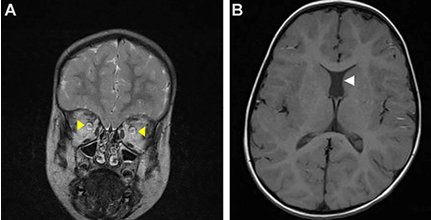 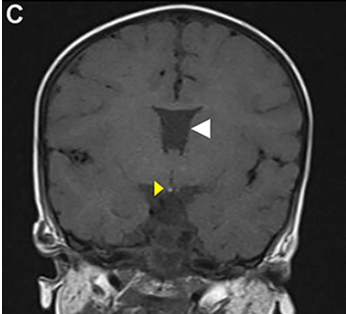 (A), MRI brain showing prominent cerebrospinal fluid spaces around optic nerve suggestive of optic nerve hypoplasia (yellow triangles). (B), absence of septum pellucidum (white triangle).  
(C), absence of septum pellucidum (white triangle)
de Morsier syndrome
174
Developmental Abnormalities of the Optic Nerve Head
What are the 4 D’s of optic nerve hypoplasia?

--Drink (ie, heavy EtOH consumption during pregnancy)

--Diabetes

--Drugs (especially Dilantin or other seizure meds)

--De Morsier syndrome
What triad constitutes de Morsier syndrome?
--Optic nerve hypoplasia (duh)
--Absence of the septum pellucidum
--Agenesis of the corpus callosum
What is the noneponymous name of de Morsier syndrome?
Septo-optic dysplasia
175
Developmental Abnormalities of the Optic Nerve Head
What are the 4 D’s of optic nerve hypoplasia?

--Drink (ie, heavy EtOH consumption during pregnancy)

--Diabetes

--Drugs (especially Dilantin or other seizure meds)

--De Morsier syndrome
What triad constitutes de Morsier syndrome?
--Optic nerve hypoplasia (duh)
--Absence of the septum pellucidum
--Agenesis of the corpus callosum
What is the noneponymous name of de Morsier syndrome?
Septo-
176
Developmental Abnormalities of the Optic Nerve Head
What are the 4 D’s of optic nerve hypoplasia?

--Drink (ie, heavy EtOH consumption during pregnancy)

--Diabetes

--Drugs (especially Dilantin or other seizure meds)

--De Morsier syndrome
What triad constitutes de Morsier syndrome?
--Optic nerve hypoplasia (duh)
--Absence of the septum pellucidum
--Agenesis of the corpus callosum
What is the noneponymous name of de Morsier syndrome?
Septo-optic
177
Developmental Abnormalities of the Optic Nerve Head
What are the 4 D’s of optic nerve hypoplasia?

--Drink (ie, heavy EtOH consumption during pregnancy)

--Diabetes

--Drugs (especially Dilantin or other seizure meds)

--De Morsier syndrome
What triad constitutes de Morsier syndrome?
--Optic nerve hypoplasia (duh)
--Absence of the septum pellucidum
--Agenesis of the corpus callosum
What is the noneponymous name of de Morsier syndrome?
Septo-optic dysplasia
178
Developmental Abnormalities of the Optic Nerve Head
What are the 4 D’s of optic nerve hypoplasia?

--Drink (ie, heavy EtOH consumption during pregnancy)

--Diabetes

--Drugs (especially Dilantin or other seizure meds)

--De Morsier syndrome
Note: The listed triad is from the BCSC Peds book. Per the Neuro book, the triad includes  hypothalamic-pituitary axis  dysfunction, not corpus callosum agenesis (although it states that “the corpus callosum may be thinned or absent”). EyeWiki states the term de Morsier syndrome is “used to describe the association between ONH and the absence of septum pellucidum, deficiency of pituitary hormones and agenesis of corpus callosum.” Which is correct? I dunno. Caveat emptor.
What triad constitutes de Morsier syndrome?
--Optic nerve hypoplasia (duh)
--Absence of the septum pellucidum
--Agenesis of the corpus callosum
(
179
Developmental Abnormalities of the Optic Nerve Head
What are the 4 D’s of optic nerve hypoplasia?

--Drink (ie, heavy EtOH consumption during pregnancy)

--Diabetes

--Drugs (especially Dilantin or other seizure meds)

--De Morsier syndrome
Note: The listed triad is from the BCSC Peds book. Per the Neuro book, the triad includes  hypothalamic-pituitary axis  dysfunction, not corpus callosum agenesis (although it states that “the corpus callosum may be thinned or absent”). EyeWiki states the term de Morsier syndrome is “used to describe the association between ONH and the absence of septum pellucidum, deficiency of pituitary hormones and agenesis of corpus callosum.” Which is correct? I dunno. Caveat emptor.
three words
What triad constitutes de Morsier syndrome?
--Optic nerve hypoplasia (duh)
--Absence of the septum pellucidum
--Agenesis of the corpus callosum
--?
180
Developmental Abnormalities of the Optic Nerve Head
What are the 4 D’s of optic nerve hypoplasia?

--Drink (ie, heavy EtOH consumption during pregnancy)

--Diabetes

--Drugs (especially Dilantin or other seizure meds)

--De Morsier syndrome
Note: The listed triad is from the BCSC Peds book. Per the Neuro book, the triad includes  hypothalamic-pituitary axis  dysfunction, not corpus callosum agenesis (although it states that “the corpus callosum may be thinned or absent”). EyeWiki states the term de Morsier syndrome is “used to describe the association between ONH and the absence of septum pellucidum, deficiency of pituitary hormones and agenesis of corpus callosum.” Which is correct? I dunno. Caveat emptor.
What triad constitutes de Morsier syndrome?
--Optic nerve hypoplasia (duh)
--Absence of the septum pellucidum
--Agenesis of the corpus callosum
--Hypothalamic-pituitary axis dysfunction
181
Developmental Abnormalities of the Optic Nerve Head
What are the 4 D’s of optic nerve hypoplasia?

--Drink (ie, heavy EtOH consumption during pregnancy)

--Diabetes

--Drugs (especially Dilantin or other seizure meds)

--De Morsier syndrome
Note: The listed triad is from the BCSC Peds book. Per the Neuro book, the triad includes  hypothalamic-pituitary axis  dysfunction, not corpus callosum agenesis (although it states that “the corpus callosum may be thinned or absent”). EyeWiki states the term de Morsier syndrome is “used to describe the association between ONH and the absence of septum pellucidum, deficiency of pituitary hormones and agenesis of corpus callosum.” Which is correct? I dunno. Caveat emptor.
What triad constitutes de Morsier syndrome?
--Optic nerve hypoplasia (duh)
--Absence of the septum pellucidum
--Agenesis of the corpus callosum
--Hypothalamic-pituitary axis dysfunction
(
182
Developmental Abnormalities of the Optic Nerve Head
What are the 4 D’s of optic nerve hypoplasia?

--Drink (ie, heavy EtOH consumption during pregnancy)

--Diabetes

--Drugs (especially Dilantin or other seizure meds)

--De Morsier syndrome
Note: The listed triad is from the BCSC Peds book. Per the Neuro book, the triad includes  hypothalamic-pituitary axis  dysfunction, not corpus callosum agenesis (although it states that “the corpus callosum may be thinned or absent”). EyeWiki states the term de Morsier syndrome is “used to describe the association between ONH and the absence of septum pellucidum, deficiency of pituitary hormones and agenesis of corpus callosum.” Which is correct? I dunno. Caveat emptor.
What triad constitutes de Morsier syndrome?
--Optic nerve hypoplasia (duh)
--Absence of the septum pellucidum
--Agenesis of the corpus callosum
--Hypothalamic-pituitary axis dysfunction
(
183
Developmental Abnormalities of the Optic Nerve Head
Of the four, which is the most common cause of optic nerve hypoplasia?
Diabetes

Maternal diabetes is notorious for causing a specific pattern of optic nerve hypoplasia--what is it?
Superior segmental optic nerve hypoplasia (SSONH)
What are the 4 D’s of optic nerve hypoplasia?

--Drink (ie, heavy EtOH consumption during pregnancy)

--Diabetes

--Drugs (especially Dilantin or other seizure meds)

--De Morsier syndrome
184
Developmental Abnormalities of the Optic Nerve Head
Of the four, which is the most common cause of optic nerve hypoplasia?
Diabetes

Maternal diabetes is notorious for causing a specific pattern of optic nerve hypoplasia--what is it?
Superior segmental optic nerve hypoplasia (SSONH)
What are the 4 D’s of optic nerve hypoplasia?

--Drink (ie, heavy EtOH consumption during pregnancy)

--Diabetes

--Drugs (especially Dilantin or other seizure meds)

--De Morsier syndrome
185
Developmental Abnormalities of the Optic Nerve Head
Of the four, which is the most common cause of optic nerve hypoplasia?
Diabetes

Maternal diabetes is notorious for causing a specific pattern of optic nerve hypoplasia—what is it?
Superior segmental optic nerve hypoplasia (SSONH)
What are the 4 D’s of optic nerve hypoplasia?

--Drink (ie, heavy EtOH consumption during pregnancy)

--Diabetes

--Drugs (especially Dilantin or other seizure meds)

--De Morsier syndrome
186
Developmental Abnormalities of the Optic Nerve Head
Of the four, which is the most common cause of optic nerve hypoplasia?
Diabetes

Maternal diabetes is notorious for causing a specific pattern of optic nerve hypoplasia—what is it?
Superior segmental optic nerve hypoplasia (SSONH)
What are the 4 D’s of optic nerve hypoplasia?

--Drink (ie, heavy EtOH consumption during pregnancy)

--Diabetes

--Drugs (especially Dilantin or other seizure meds)

--De Morsier syndrome
187
Developmental Abnormalities of the Optic Nerve Head
Of the four, which is the most common cause of optic nerve hypoplasia?
Diabetes

Maternal diabetes is notorious for causing a specific pattern of optic nerve hypoplasia—what is it?
Superior segmental optic nerve hypoplasia (SSONH)
What are the 4 D’s of optic nerve hypoplasia?

--Drink (ie, heavy EtOH consumption during pregnancy)

--Diabetes

--Drugs (especially Dilantin or other seizure meds)

--De Morsier syndrome
What is the appearance of the nerve head in SSONH?
Pretty much what you would expect based on the name--a normal-appearing nerve save for a thin superior rim, with associated thinning of the superior nerve fiber layer

Does DM-induced SSONH tend to be unilateral, or bilateral?
Bilateral

What pattern of VF loss is associated with SSONH?
Bitemporal inferior loss that doesn’t respect the vertical midline
188
Developmental Abnormalities of the Optic Nerve Head
Of the four, which is the most common cause of optic nerve hypoplasia?
Diabetes

Maternal diabetes is notorious for causing a specific pattern of optic nerve hypoplasia—what is it?
Superior segmental optic nerve hypoplasia (SSONH)
What are the 4 D’s of optic nerve hypoplasia?

--Drink (ie, heavy EtOH consumption during pregnancy)

--Diabetes

--Drugs (especially Dilantin or other seizure meds)

--De Morsier syndrome
What is the appearance of the nerve head in SSONH?
Pretty much what you would expect based on the name--a normal-appearing nerve save for a thin superior rim, with associated thinning of the superior nerve fiber layer

Does DM-induced SSONH tend to be unilateral, or bilateral?
Bilateral

What pattern of VF loss is associated with SSONH?
Bitemporal inferior loss that doesn’t respect the vertical midline
189
Developmental Abnormalities of the Optic Nerve Head
(Don’t be fooled by the superior ‘double ring sign’!)
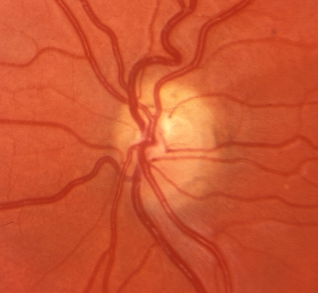 Superior segmental ON hypoplasia
190
Developmental Abnormalities of the Optic Nerve Head
Of the four, which is the most common cause of optic nerve hypoplasia?
Diabetes

Maternal diabetes is notorious for causing a specific pattern of optic nerve hypoplasia—what is it?
Superior segmental optic nerve hypoplasia (SSONH)
What are the 4 D’s of optic nerve hypoplasia?

--Drink (ie, heavy EtOH consumption during pregnancy)

--Diabetes

--Drugs (especially Dilantin or other seizure meds)

--De Morsier syndrome
What is the appearance of the nerve head in SSONH?
Pretty much what you would expect based on the name--a normal-appearing nerve save for a thin superior rim, with associated thinning of the superior nerve fiber layer

Does DM-induced SSONH tend to be unilateral, or bilateral?
Bilateral

What pattern of VF loss is associated with SSONH?
Bitemporal inferior loss that doesn’t respect the vertical midline
191
Developmental Abnormalities of the Optic Nerve Head
Of the four, which is the most common cause of optic nerve hypoplasia?
Diabetes

Maternal diabetes is notorious for causing a specific pattern of optic nerve hypoplasia—what is it?
Superior segmental optic nerve hypoplasia (SSONH)
What are the 4 D’s of optic nerve hypoplasia?

--Drink (ie, heavy EtOH consumption during pregnancy)

--Diabetes

--Drugs (especially Dilantin or other seizure meds)

--De Morsier syndrome
What is the appearance of the nerve head in SSONH?
Pretty much what you would expect based on the name--a normal-appearing nerve save for a thin superior rim, with associated thinning of the superior nerve fiber layer

Does DM-induced SSONH tend to be unilateral, or bilateral?
Bilateral

What pattern of VF loss is associated with SSONH?
Bitemporal inferior loss that doesn’t respect the vertical midline
192
Developmental Abnormalities of the Optic Nerve Head
Of the four, which is the most common cause of optic nerve hypoplasia?
Diabetes

Maternal diabetes is notorious for causing a specific pattern of optic nerve hypoplasia—what is it?
Superior segmental optic nerve hypoplasia (SSONH)
What are the 4 D’s of optic nerve hypoplasia?

--Drink (ie, heavy EtOH consumption during pregnancy)

--Diabetes

--Drugs (especially Dilantin or other seizure meds)

--De Morsier syndrome
What is the appearance of the nerve head in SSONH?
Pretty much what you would expect based on the name--a normal-appearing nerve save for a thin superior rim, with associated thinning of the superior nerve fiber layer

Does DM-induced SSONH tend to be unilateral, or bilateral?
Bilateral

What pattern of VF loss is associated with SSONH?
Bitemporal inferior loss that doesn’t respect the vertical midline
193
Developmental Abnormalities of the Optic Nerve Head
Of the four, which is the most common cause of optic nerve hypoplasia?
Diabetes

Maternal diabetes is notorious for causing a specific pattern of optic nerve hypoplasia—what is it?
Superior segmental optic nerve hypoplasia (SSONH)
What are the 4 D’s of optic nerve hypoplasia?

--Drink (ie, heavy EtOH consumption during pregnancy)

--Diabetes

--Drugs (especially Dilantin or other seizure meds)

--De Morsier syndrome
What is the appearance of the nerve head in SSONH?
Pretty much what you would expect based on the name--a normal-appearing nerve save for a thin superior rim, with associated thinning of the superior nerve fiber layer

Does DM-induced SSONH tend to be unilateral, or bilateral?
Bilateral

What pattern of VF loss is associated with SSONH?
Bitemporal inferior loss that doesn’t respect the vertical midline
194
Developmental Abnormalities of the Optic Nerve Head
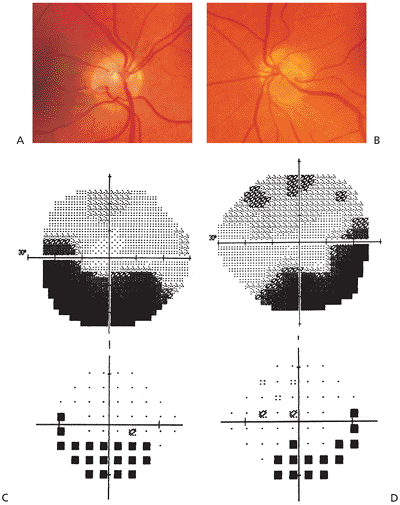 Superior segmental ON hypoplasia: Inferior VF defects
195
Developmental Abnormalities of the Optic Nerve Head
Does gestational diabetes place a fetus at risk for SSONH?
Tough call. I could find no mention of this in the BCSC, Focal Points, or EyeWiki. However, a different (and quite prominent) Academy source explicitly states gestational DM is not a risk factor. Further, this source goes on to say that SSONH risk is associated with insulin-dependent status of the mother. This assertion is supported by two Focal Points publications, but is not mentioned in the BCSC. Caveat emptor.
Of the four, which is the most common cause of optic nerve hypoplasia?
Diabetes?

Maternal diabetes is notorious for causing a specific pattern of optic nerve hypoplasia—what is it?
Superior segmental optic nerve hypoplasia (SSONH)
Gestational
What are the 4 D’s of optic nerve hypoplasia?

--Drink (ie, heavy EtOH consumption during pregnancy)

--Diabetes

--Drugs (especially Dilantin or other seizure meds)

--De Morsier syndrome
What is the appearance of the nerve head in SSONH?
Pretty much what you would expect based on the name--a normal-appearing nerve save for a thin superior rim, with associated thinning of the superior nerve fiber layer

Does DM-induced SSONH tend to be unilateral, or bilateral?
Bilateral

What pattern of VF loss is associated with SSONH?
Bitemporal inferior loss that doesn’t respect the vertical midline
196
Developmental Abnormalities of the Optic Nerve Head
Does gestational diabetes place a fetus at risk for SSONH?
Tough call. I could find no mention of this in the BCSC, Focal Points, or EyeWiki. However, a different (and quite prominent) Academy source explicitly states gestational DM is not a risk factor. Further, this source goes on to say that SSONH risk is associated with insulin-dependent status of the mother. This assertion is supported by two Focal Points publications, but is not mentioned in the BCSC. Caveat emptor.
Of the four, which is the most common cause of optic nerve hypoplasia?
Diabetes?

Maternal diabetes is notorious for causing a specific pattern of optic nerve hypoplasia—what is it?
Superior segmental optic nerve hypoplasia (SSONH)
Gestational
What are the 4 D’s of optic nerve hypoplasia?

--Drink (ie, heavy EtOH consumption during pregnancy)

--Diabetes

--Drugs (especially Dilantin or other seizure meds)

--De Morsier syndrome
What is the appearance of the nerve head in SSONH?
Pretty much what you would expect based on the name--a normal-appearing nerve save for a thin superior rim, with associated thinning of the superior nerve fiber layer

Does DM-induced SSONH tend to be unilateral, or bilateral?
Bilateral

What pattern of VF loss is associated with SSONH?
Bitemporal inferior loss that doesn’t respect the vertical midline
197
Developmental Abnormalities of the Optic Nerve Head
Does gestational diabetes place a fetus at risk for SSONH?
Tough call. I could find no mention of this in the BCSC, Focal Points, or EyeWiki. However, a different (and quite prominent) Academy source explicitly states gestational DM is not a risk factor. Further, this source goes on to say that SSONH risk is associated with insulin-dependent status of the mother. This assertion is supported by two Focal Points publications, but is not mentioned in the BCSC. Caveat emptor.
Of the four, which is the most common cause of optic nerve hypoplasia?
Diabetes?

Maternal diabetes is notorious for causing a specific pattern of optic nerve hypoplasia—what is it?
Superior segmental optic nerve hypoplasia (SSONH)
Gestational
What are the 4 D’s of optic nerve hypoplasia?

--Drink (ie, heavy EtOH consumption during pregnancy)

--Diabetes

--Drugs (especially Dilantin or other seizure meds)

--De Morsier syndrome
What is the appearance of the nerve head in SSONH?
Pretty much what you would expect based on the name--a normal-appearing nerve save for a thin superior rim, with associated thinning of the superior nerve fiber layer

Does DM-induced SSONH tend to be unilateral, or bilateral?
Bilateral

What pattern of VF loss is associated with SSONH?
Bitemporal inferior loss that doesn’t respect the vertical midline
198
Developmental Abnormalities of the Optic Nerve Head
Does gestational diabetes place a fetus at risk for SSONH?
Tough call. I could find no mention of this in the BCSC, Focal Points, or EyeWiki. However, a different (and quite prominent) Academy source explicitly states gestational DM is not a risk factor. Further, this source goes on to say that SSONH risk is associated with insulin-dependent status of the mother. This assertion is supported by two Focal Points publications, but is not mentioned in the BCSC. Caveat emptor.
Of the four, which is the most common cause of optic nerve hypoplasia?
Diabetes?

Maternal diabetes is notorious for causing a specific pattern of optic nerve hypoplasia—what is it?
Superior segmental optic nerve hypoplasia (SSONH)
Gestational
What are the 4 D’s of optic nerve hypoplasia?

--Drink (ie, heavy EtOH consumption during pregnancy)

--Diabetes

--Drugs (especially Dilantin or other seizure meds)

--De Morsier syndrome
What is the appearance of the nerve head in SSONH?
Pretty much what you would expect based on the name--a normal-appearing nerve save for a thin superior rim, with associated thinning of the superior nerve fiber layer

Does DM-induced SSONH tend to be unilateral, or bilateral?
Bilateral

What pattern of VF loss is associated with SSONH?
Bitemporal inferior loss that doesn’t respect the vertical midline
199
Developmental Abnormalities of the Optic Nerve Head
These three are all secondary to abnormal
closure of the embryonic optic fissure
Megalopapilla
1) Abnormally large diameter of…disc and cup
2) VF testing may reveal an…enlarged blind spot
Optic Nerve Coloboma
1) May resemble…deep cupping
2) Can be…bilateral, asymmetric
3) Part of the…CHARGE association
Myelinated RNFL
1) Myelin normally ends at the…lamina cribrosa
2) Can be…patchy and discontinuous
3) Corresponding VF has an…absolute scotoma
Optic Pit/Hole
--Associated with…serous RD
  in adulthood
Optic Nerve Hypoplasia
1) Abnormally low number of…axons
2) DFE: Small pale disc with…double ring sign
3) VA…20/15<->NLP
4) VF defects…invariably present
5) Remember the…4 D’s
Morning-Glory Disc
--DFE reveals:
  1) A funnel-shaped…excavation
  2) Number of vessels crossing the rim
    seems abnormally…high 
--Tissue is…contractile, so cup seems
  to…open and close (like its namesake,  
  the morning-glory flower)
--VA usually…20/200, but can be…
   20/20<->NLP
--1/3 develop…serous RD
Morning-Glory Disc
--DFE reveals:
  1) A funnel-shaped…excavation
  2) Number of vessels crossing the rim
    seems abnormally…high 
--Tissue is…contractile, so cup seems
  to…open and close (like its namesake,  
  the morning-glory flower)
--VA usually…20/200, but can be…
   20/20<->NLP
--1/3 develop…serous RD
Tilted-Disc Syndrome
1) Superior pole appears…elevated, inferior…recessed
2) Associated with…situs inversus of retinal vessels
3) Fundus abnormality produces…myopic astigmatism
4) VF testing reveals…bitemporal hemianopia that doesn’t
   …respect the vertical and may…resolve with refraction
Tilted-Disc Syndrome aka…
1) Superior pole appears…elevated, inferior… recessed
2) Associated with…situs inversus of retinal vessels
3) Fundus abnormality produces… myopic astigm
4) VF testing reveals…bitemporal hemianopia that doesn’twith refract
By what eponymous name is tilted-disc syndrome known?
200
Developmental Abnormalities of the Optic Nerve Head
These three are all secondary to abnormal
closure of the embryonic optic fissure
Megalopapilla
1) Abnormally large diameter of…disc and cup
2) VF testing may reveal an…enlarged blind spot
Optic Nerve Coloboma
1) May resemble…deep cupping
2) Can be…bilateral, asymmetric
3) Part of the…CHARGE association
Myelinated RNFL
1) Myelin normally ends at the…lamina cribrosa
2) Can be…patchy and discontinuous
3) Corresponding VF has an…absolute scotoma
Optic Pit/Hole
--Associated with…serous RD
  in adulthood
Optic Nerve Hypoplasia
1) Abnormally low number of…axons
2) DFE: Small pale disc with…double ring sign
3) VA…20/15<->NLP
4) VF defects…invariably present
5) Remember the…4 D’s
Morning-Glory Disc
--DFE reveals:
  1) A funnel-shaped…excavation
  2) Number of vessels crossing the rim
    seems abnormally…high 
--Tissue is…contractile, so cup seems
  to…open and close (like its namesake,  
  the morning-glory flower)
--VA usually…20/200, but can be…
   20/20<->NLP
--1/3 develop…serous RD
Morning-Glory Disc
--DFE reveals:
  1) A funnel-shaped…excavation
  2) Number of vessels crossing the rim
    seems abnormally…high 
--Tissue is…contractile, so cup seems
  to…open and close (like its namesake,  
  the morning-glory flower)
--VA usually…20/200, but can be…
   20/20<->NLP
--1/3 develop…serous RD
Tilted-Disc Syndrome
1) Superior pole appears…elevated, inferior…recessed
2) Associated with…situs inversus of retinal vessels
3) Fundus abnormality produces…myopic astigmatism
4) VF testing reveals…bitemporal hemianopia that doesn’t
   …respect the vertical and may…resolve with refraction
Tilted-Disc Syndrome aka…Fuch’s Coloboma
1) Superior pole appears…elevated, inferior… recessed
2) Associated with…situs inversus of retinal vessels
3) Fundus abnormality produces… myopic astigm
4) VF testing reveals…bitemporal hemianopia that doesn’twith refract
By what eponymous name is tilted-disc syndrome known?
Fuch’s coloboma
201
Developmental Abnormalities of the Optic Nerve Head
These three are all secondary to abnormal
closure of the embryonic optic fissure
Megalopapilla
1) Abnormally large diameter of…disc and cup
2) VF testing may reveal an…enlarged blind spot
Optic Nerve Coloboma
1) May resemble…deep cupping
2) Can be…bilateral, asymmetric
3) Part of the…CHARGE association
Myelinated RNFL
1) Myelin normally ends at the…lamina cribrosa
2) Can be…patchy and discontinuous
3) Corresponding VF has an…absolute scotoma
Optic Pit/Hole
--Associated with…serous RD
  in adulthood
Optic Nerve Hypoplasia
1) Abnormally low number of…axons
2) DFE: Small pale disc with…double ring sign
3) VA…20/15<->NLP
4) VF defects…invariably present
5) Remember the…4 D’s
Morning-Glory Disc
--DFE reveals:
  1) A funnel-shaped…excavation
  2) Number of vessels crossing the rim
    seems abnormally…high 
--Tissue is…contractile, so cup seems
  to…open and close (like its namesake,  
  the morning-glory flower)
--VA usually…20/200, but can be…
   20/20<->NLP
--1/3 develop…serous RD
Morning-Glory Disc
--DFE reveals:
  1) A funnel-shaped…excavation
  2) Number of vessels crossing the rim
    seems abnormally…high 
--Tissue is…contractile, so cup seems
  to…open and close (like its namesake,  
  the morning-glory flower)
--VA usually…20/200, but can be…
   20/20<->NLP
--1/3 develop…serous RD
Tilted-Disc Syndrome
1) Superior pole appears…elevated, inferior…recessed
2) Associated with…situs inversus of retinal vessels
3) Fundus abnormality produces…myopic astigmatism
4) VF testing reveals…bitemporal hemianopia that doesn’t
   …respect the vertical and may…resolve with refraction
Tilted-Disc Syndrome aka…Fuch’s Coloboma
1) Superior pole appears…elevated, inferior… recessed
2) Associated with…situs inversus of retinal vessels
3) Fundus abnormality produces… myopic astigm
4) VF testing reveals…bitemporal hemianopia that doesn’twith refract
[elevated v
recessed]
[elevated v
recessed]
202
Developmental Abnormalities of the Optic Nerve Head
These three are all secondary to abnormal
closure of the embryonic optic fissure
Megalopapilla
1) Abnormally large diameter of…disc and cup
2) VF testing may reveal an…enlarged blind spot
Optic Nerve Coloboma
1) May resemble…deep cupping
2) Can be…bilateral, asymmetric
3) Part of the…CHARGE association
Myelinated RNFL
1) Myelin normally ends at the…lamina cribrosa
2) Can be…patchy and discontinuous
3) Corresponding VF has an…absolute scotoma
Optic Pit/Hole
--Associated with…serous RD
  in adulthood
Optic Nerve Hypoplasia
1) Abnormally low number of…axons
2) DFE: Small pale disc with…double ring sign
3) VA…20/15<->NLP
4) VF defects…invariably present
5) Remember the…4 D’s
Morning-Glory Disc
--DFE reveals:
  1) A funnel-shaped…excavation
  2) Number of vessels crossing the rim
    seems abnormally…high 
--Tissue is…contractile, so cup seems
  to…open and close (like its namesake,  
  the morning-glory flower)
--VA usually…20/200, but can be…
   20/20<->NLP
--1/3 develop…serous RD
Morning-Glory Disc
--DFE reveals:
  1) A funnel-shaped…excavation
  2) Number of vessels crossing the rim
    seems abnormally…high 
--Tissue is…contractile, so cup seems
  to…open and close (like its namesake,  
  the morning-glory flower)
--VA usually…20/200, but can be…
   20/20<->NLP
--1/3 develop…serous RD
Tilted-Disc Syndrome aka…Fuch’s Coloboma
1) Superior pole appears…elevated, inferior…recessed
2) Associated with…situs inversus of retinal vessels
3) Fundus abnormality produces…myopic astigmatism
4) VF testing reveals…bitemporal hemianopia that doesn’t
   …respect the vertical and may…resolve with refraction
203
Developmental Abnormalities of the Optic Nerve Head
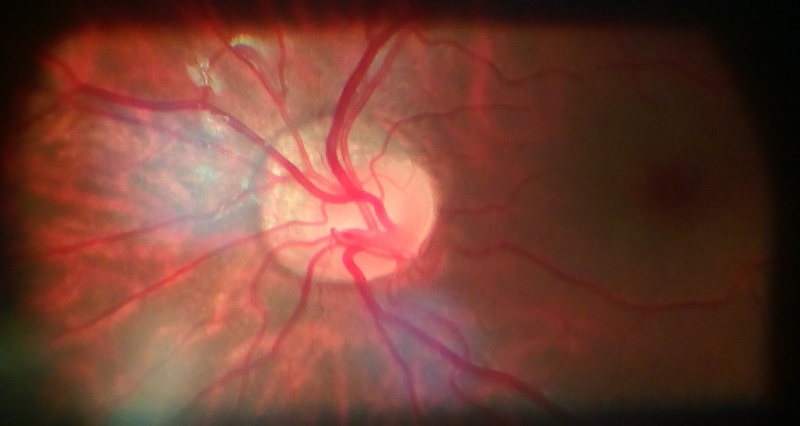 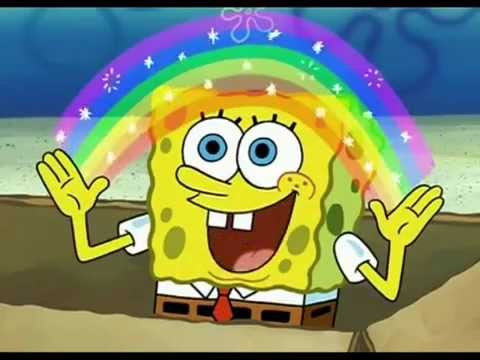 Tilted-disc syndrome. If you use your imagination, you can see that the superior pole is elevated relative to the inferior
204
Developmental Abnormalities of the Optic Nerve Head
These three are all secondary to abnormal
closure of the embryonic optic fissure
Megalopapilla
1) Abnormally large diameter of…disc and cup
2) VF testing may reveal an…enlarged blind spot
Optic Nerve Coloboma
1) May resemble…deep cupping
2) Can be…bilateral, asymmetric
3) Part of the…CHARGE association
Myelinated RNFL
1) Myelin normally ends at the…lamina cribrosa
2) Can be…patchy and discontinuous
3) Corresponding VF has an…absolute scotoma
Optic Pit/Hole
--Associated with…serous RD
  in adulthood
Optic Nerve Hypoplasia
1) Abnormally low number of…axons
2) DFE: Small pale disc with…double ring sign
3) VA…20/15<->NLP
4) VF defects…invariably present
5) Remember the…4 D’s
Morning-Glory Disc
--DFE reveals:
  1) A funnel-shaped…excavation
  2) Number of vessels crossing the rim
    seems abnormally…high 
--Tissue is…contractile, so cup seems
  to…open and close (like its namesake,  
  the morning-glory flower)
--VA usually…20/200, but can be…
   20/20<->NLP
--1/3 develop…serous RD
Morning-Glory Disc
--DFE reveals:
  1) A funnel-shaped…excavation
  2) Number of vessels crossing the rim
    seems abnormally…high 
--Tissue is…contractile, so cup seems
  to…open and close (like its namesake,  
  the morning-glory flower)
--VA usually…20/200, but can be…
   20/20<->NLP
--1/3 develop…serous RD
Tilted-Disc Syndrome aka…Fuch’s Coloboma
1) Superior pole appears…elevated, inferior…recessed
2) Associated with…situs inversus of retinal vessels
3) Fundus abnormality produces…myopic astigmatism
4) VF testing reveals…bitemporal hemianopia that doesn’t
   …respect the vertical and may…resolve with refraction
[two words]
205
Developmental Abnormalities of the Optic Nerve Head
These three are all secondary to abnormal
closure of the embryonic optic fissure
Megalopapilla
1) Abnormally large diameter of…disc and cup
2) VF testing may reveal an…enlarged blind spot
Optic Nerve Coloboma
1) May resemble…deep cupping
2) Can be…bilateral, asymmetric
3) Part of the…CHARGE association
Myelinated RNFL
1) Myelin normally ends at the…lamina cribrosa
2) Can be…patchy and discontinuous
3) Corresponding VF has an…absolute scotoma
Optic Pit/Hole
--Associated with…serous RD
  in adulthood
Optic Nerve Hypoplasia
1) Abnormally low number of…axons
2) DFE: Small pale disc with…double ring sign
3) VA…20/15<->NLP
4) VF defects…invariably present
5) Remember the…4 D’s
Morning-Glory Disc
--DFE reveals:
  1) A funnel-shaped…excavation
  2) Number of vessels crossing the rim
    seems abnormally…high 
--Tissue is…contractile, so cup seems
  to…open and close (like its namesake,  
  the morning-glory flower)
--VA usually…20/200, but can be…
   20/20<->NLP
--1/3 develop…serous RD
Morning-Glory Disc
--DFE reveals:
  1) A funnel-shaped…excavation
  2) Number of vessels crossing the rim
    seems abnormally…high 
--Tissue is…contractile, so cup seems
  to…open and close (like its namesake,  
  the morning-glory flower)
--VA usually…20/200, but can be…
   20/20<->NLP
--1/3 develop…serous RD
Tilted-Disc Syndrome aka…Fuch’s Coloboma
1) Superior pole appears…elevated, inferior…recessed
2) Associated with…situs inversus of retinal vessels
3) Fundus abnormality produces…myopic astigmatism
4) VF testing reveals…bitemporal hemianopia that doesn’t
   …respect the vertical and may…resolve with refraction
206
Developmental Abnormalities of the Optic Nerve Head
These three are all secondary to abnormal
closure of the embryonic optic fissure
Megalopapilla
1) Abnormally large diameter of…disc and cup
2) VF testing may reveal an…enlarged blind spot
Optic Nerve Coloboma
1) May resemble…deep cupping
2) Can be…bilateral, asymmetric
3) Part of the…CHARGE association
Myelinated RNFL
1) Myelin normally ends at the…lamina cribrosa
2) Can be…patchy and discontinuous
3) Corresponding VF has an…absolute scotoma
Optic Pit/Hole
--Associated with…serous RD
  in adulthood
Optic Nerve Hypoplasia
1) Abnormally low number of…axons
2) DFE: Small pale disc with…double ring sign
3) VA…20/15<->NLP
4) VF defects…invariably present
5) Remember the…4 D’s
Morning-Glory Disc
--DFE reveals:
  1) A funnel-shaped…excavation
  2) Number of vessels crossing the rim
    seems abnormally…high 
--Tissue is…contractile, so cup seems
  to…open and close (like its namesake,  
  the morning-glory flower)
--VA usually…20/200, but can be…
   20/20<->NLP
--1/3 develop…serous RD
Morning-Glory Disc
--DFE reveals:
  1) A funnel-shaped…excavation
  2) Number of vessels crossing the rim
    seems abnormally…high 
--Tissue is…contractile, so cup seems
  to…open and close (like its namesake,  
  the morning-glory flower)
--VA usually…20/200, but can be…
   20/20<->NLP
--1/3 develop…serous RD
Huh? I thought situs inversus meant all the organs were on the wrong side of the body, or something. What does it mean in this context?
It means the  temporal  vessels run  nasally  for a short interval before heading off in the right direction
Tilted-Disc Syndrome aka…Fuch’s Coloboma
1) Superior pole appears…elevated, inferior…recessed
2) Associated with…situs inversus of retinal vessels
3) Fundus abnormality produces…myopic astigmatism
4) VF testing reveals…bitemporal hemianopia that doesn’t
   …respect the vertical and may…resolve with refraction
207
Developmental Abnormalities of the Optic Nerve Head
These three are all secondary to abnormal
closure of the embryonic optic fissure
Megalopapilla
1) Abnormally large diameter of…disc and cup
2) VF testing may reveal an…enlarged blind spot
Optic Nerve Coloboma
1) May resemble…deep cupping
2) Can be…bilateral, asymmetric
3) Part of the…CHARGE association
Myelinated RNFL
1) Myelin normally ends at the…lamina cribrosa
2) Can be…patchy and discontinuous
3) Corresponding VF has an…absolute scotoma
Optic Pit/Hole
--Associated with…serous RD
  in adulthood
Optic Nerve Hypoplasia
1) Abnormally low number of…axons
2) DFE: Small pale disc with…double ring sign
3) VA…20/15<->NLP
4) VF defects…invariably present
5) Remember the…4 D’s
Morning-Glory Disc
--DFE reveals:
  1) A funnel-shaped…excavation
  2) Number of vessels crossing the rim
    seems abnormally…high 
--Tissue is…contractile, so cup seems
  to…open and close (like its namesake,  
  the morning-glory flower)
--VA usually…20/200, but can be…
   20/20<->NLP
--1/3 develop…serous RD
Morning-Glory Disc
--DFE reveals:
  1) A funnel-shaped…excavation
  2) Number of vessels crossing the rim
    seems abnormally…high 
--Tissue is…contractile, so cup seems
  to…open and close (like its namesake,  
  the morning-glory flower)
--VA usually…20/200, but can be…
   20/20<->NLP
--1/3 develop…serous RD
Huh? I thought situs inversus meant all the organs were on the wrong side of the body, or something. What does it mean in this context?
It means the  temporal  vessels run  nasally  for a short interval before heading off in the right direction
nasal v temp
direction
Tilted-Disc Syndrome aka…Fuch’s Coloboma
1) Superior pole appears…elevated, inferior…recessed
2) Associated with…situs inversus of retinal vessels
3) Fundus abnormality produces…myopic astigmatism
4) VF testing reveals…bitemporal hemianopia that doesn’t
   …respect the vertical and may…resolve with refraction
208
Developmental Abnormalities of the Optic Nerve Head
These three are all secondary to abnormal
closure of the embryonic optic fissure
Megalopapilla
1) Abnormally large diameter of…disc and cup
2) VF testing may reveal an…enlarged blind spot
Optic Nerve Coloboma
1) May resemble…deep cupping
2) Can be…bilateral, asymmetric
3) Part of the…CHARGE association
Myelinated RNFL
1) Myelin normally ends at the…lamina cribrosa
2) Can be…patchy and discontinuous
3) Corresponding VF has an…absolute scotoma
Optic Pit/Hole
--Associated with…serous RD
  in adulthood
Optic Nerve Hypoplasia
1) Abnormally low number of…axons
2) DFE: Small pale disc with…double ring sign
3) VA…20/15<->NLP
4) VF defects…invariably present
5) Remember the…4 D’s
Morning-Glory Disc
--DFE reveals:
  1) A funnel-shaped…excavation
  2) Number of vessels crossing the rim
    seems abnormally…high 
--Tissue is…contractile, so cup seems
  to…open and close (like its namesake,  
  the morning-glory flower)
--VA usually…20/200, but can be…
   20/20<->NLP
--1/3 develop…serous RD
Morning-Glory Disc
--DFE reveals:
  1) A funnel-shaped…excavation
  2) Number of vessels crossing the rim
    seems abnormally…high 
--Tissue is…contractile, so cup seems
  to…open and close (like its namesake,  
  the morning-glory flower)
--VA usually…20/200, but can be…
   20/20<->NLP
--1/3 develop…serous RD
Huh? I thought situs inversus meant all the organs were on the wrong side of the body, or something. What does it mean in this context?
It means the  temporal  vessels run  nasally  for a short interval before heading off in the right direction
Tilted-Disc Syndrome aka…Fuch’s Coloboma
1) Superior pole appears…elevated, inferior…recessed
2) Associated with…situs inversus of retinal vessels
3) Fundus abnormality produces…myopic astigmatism
4) VF testing reveals…bitemporal hemianopia that doesn’t
   …respect the vertical and may…resolve with refraction
209
Developmental Abnormalities of the Optic Nerve Head
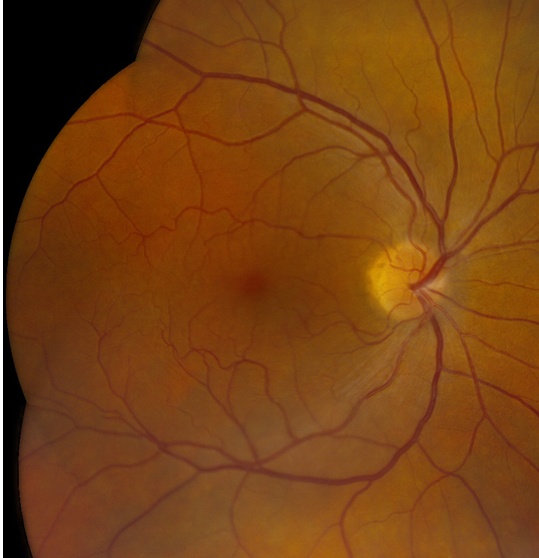 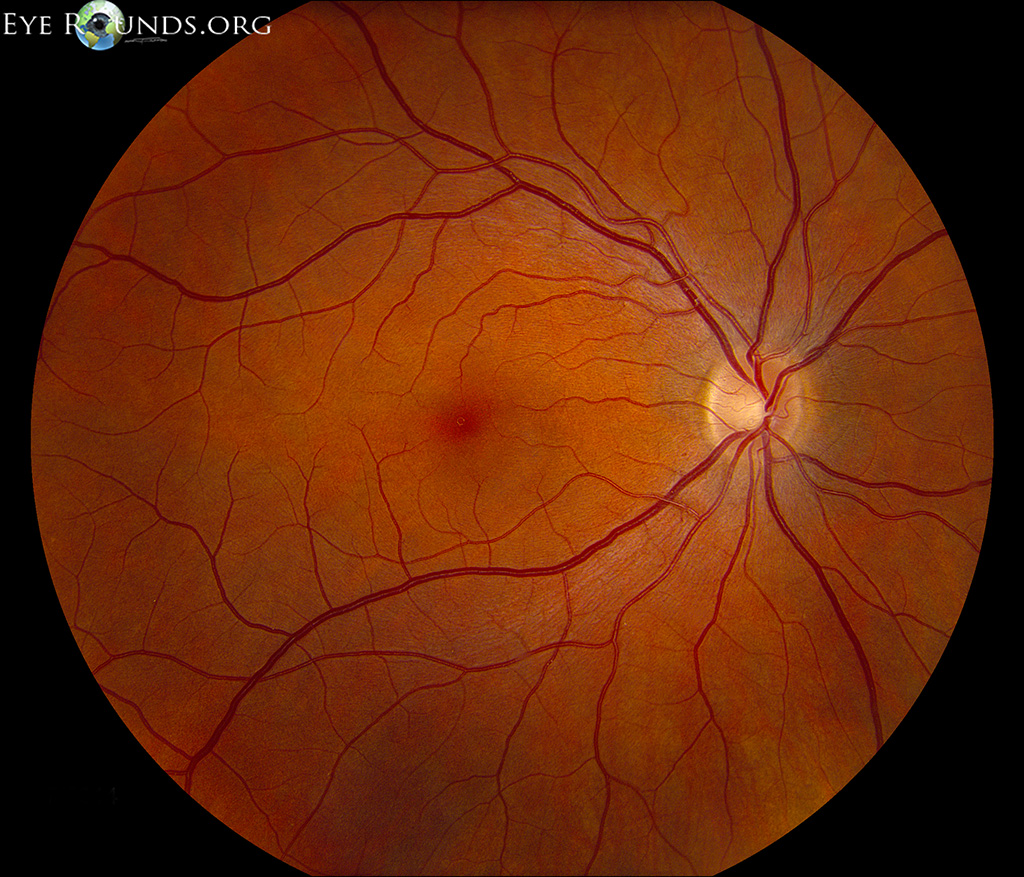 Situs inversus OD. Note how the temporal vessels exiting the ONH briefly run nasally prior to heading temporally
Normal OD posterior pole for comparison
Optic nerve hypoplasia: Double-ring sign
210
Developmental Abnormalities of the Optic Nerve Head
These three are all secondary to abnormal
closure of the embryonic optic fissure
Megalopapilla
1) Abnormally large diameter of…disc and cup
2) VF testing may reveal an…enlarged blind spot
Optic Nerve Coloboma
1) May resemble…deep cupping
2) Can be…bilateral, asymmetric
3) Part of the…CHARGE association
Myelinated RNFL
1) Myelin normally ends at the…lamina cribrosa
2) Can be…patchy and discontinuous
3) Corresponding VF has an…absolute scotoma
Optic Pit/Hole
--Associated with…serous RD
  in adulthood
Optic Nerve Hypoplasia
1) Abnormally low number of…axons
2) DFE: Small pale disc with…double ring sign
3) VA…20/15<->NLP
4) VF defects…invariably present
5) Remember the…4 D’s
Morning-Glory Disc
--DFE reveals:
  1) A funnel-shaped…excavation
  2) Number of vessels crossing the rim
    seems abnormally…high 
--Tissue is…contractile, so cup seems
  to…open and close (like its namesake,  
  the morning-glory flower)
--VA usually…20/200, but can be…
   20/20<->NLP
--1/3 develop…serous RD
Morning-Glory Disc
--DFE reveals:
  1) A funnel-shaped…excavation
  2) Number of vessels crossing the rim
    seems abnormally…high 
--Tissue is…contractile, so cup seems
  to…open and close (like its namesake,  
  the morning-glory flower)
--VA usually…20/200, but can be…
   20/20<->NLP
--1/3 develop…serous RD
Tilted-Disc Syndrome aka…Fuch’s Coloboma
1) Superior pole appears…elevated, inferior…recessed
2) Associated with…situs inversus of retinal vessels
3) Fundus abnormality produces…myopic astigmatism
4) VF testing reveals…bitemporal hemianopia that doesn’t
   …respect the vertical and may…resolve with refraction
[refractive error]
211
Developmental Abnormalities of the Optic Nerve Head
These three are all secondary to abnormal
closure of the embryonic optic fissure
Megalopapilla
1) Abnormally large diameter of…disc and cup
2) VF testing may reveal an…enlarged blind spot
Optic Nerve Coloboma
1) May resemble…deep cupping
2) Can be…bilateral, asymmetric
3) Part of the…CHARGE association
Myelinated RNFL
1) Myelin normally ends at the…lamina cribrosa
2) Can be…patchy and discontinuous
3) Corresponding VF has an…absolute scotoma
Optic Pit/Hole
--Associated with…serous RD
  in adulthood
Optic Nerve Hypoplasia
1) Abnormally low number of…axons
2) DFE: Small pale disc with…double ring sign
3) VA…20/15<->NLP
4) VF defects…invariably present
5) Remember the…4 D’s
Morning-Glory Disc
--DFE reveals:
  1) A funnel-shaped…excavation
  2) Number of vessels crossing the rim
    seems abnormally…high 
--Tissue is…contractile, so cup seems
  to…open and close (like its namesake,  
  the morning-glory flower)
--VA usually…20/200, but can be…
   20/20<->NLP
--1/3 develop…serous RD
Morning-Glory Disc
--DFE reveals:
  1) A funnel-shaped…excavation
  2) Number of vessels crossing the rim
    seems abnormally…high 
--Tissue is…contractile, so cup seems
  to…open and close (like its namesake,  
  the morning-glory flower)
--VA usually…20/200, but can be…
   20/20<->NLP
--1/3 develop…serous RD
Tilted-Disc Syndrome aka…Fuch’s Coloboma
1) Superior pole appears…elevated, inferior…recessed
2) Associated with…situs inversus of retinal vessels
3) Fundus abnormality produces…myopic astigmatism
4) VF testing reveals…bitemporal hemianopia that doesn’t
   …respect the vertical and may…resolve with refraction
212
Developmental Abnormalities of the Optic Nerve Head
These three are all secondary to abnormal
closure of the embryonic optic fissure
Megalopapilla
1) Abnormally large diameter of…disc and cup
2) VF testing may reveal an…enlarged blind spot
Optic Nerve Coloboma
1) May resemble…deep cupping
2) Can be…bilateral, asymmetric
3) Part of the…CHARGE association
Myelinated RNFL
1) Myelin normally ends at the…lamina cribrosa
2) Can be…patchy and discontinuous
3) Corresponding VF has an…absolute scotoma
Optic Pit/Hole
--Associated with…serous RD
  in adulthood
Optic Nerve Hypoplasia
1) Abnormally low number of…axons
2) DFE: Small pale disc with…double ring sign
3) VA…20/15<->NLP
4) VF defects…invariably present
5) Remember the…4 D’s
Morning-Glory Disc
--DFE reveals:
  1) A funnel-shaped…excavation
  2) Number of vessels crossing the rim
    seems abnormally…high 
--Tissue is…contractile, so cup seems
  to…open and close (like its namesake,  
  the morning-glory flower)
--VA usually…20/200, but can be…
   20/20<->NLP
--1/3 develop…serous RD
Morning-Glory Disc
--DFE reveals:
  1) A funnel-shaped…excavation
  2) Number of vessels crossing the rim
    seems abnormally…high 
--Tissue is…contractile, so cup seems
  to…open and close (like its namesake,  
  the morning-glory flower)
--VA usually…20/200, but can be…
   20/20<->NLP
--1/3 develop…serous RD
Tilted-Disc Syndrome aka…Fuch’s Coloboma
1) Superior pole appears…elevated, inferior…recessed
2) Associated with…situs inversus of retinal vessels
3) Fundus abnormality produces…myopic astigmatism
4) VF testing reveals…bitemporal hemianopia that doesn’t
   respect the vertical, and may resolve with… refraction
[specific VF finding]
[simple clinical
maneuver]
213
Developmental Abnormalities of the Optic Nerve Head
These three are all secondary to abnormal
closure of the embryonic optic fissure
Megalopapilla
1) Abnormally large diameter of…disc and cup
2) VF testing may reveal an…enlarged blind spot
Optic Nerve Coloboma
1) May resemble…deep cupping
2) Can be…bilateral, asymmetric
3) Part of the…CHARGE association
Myelinated RNFL
1) Myelin normally ends at the…lamina cribrosa
2) Can be…patchy and discontinuous
3) Corresponding VF has an…absolute scotoma
Optic Pit/Hole
--Associated with…serous RD
  in adulthood
Optic Nerve Hypoplasia
1) Abnormally low number of…axons
2) DFE: Small pale disc with…double ring sign
3) VA…20/15<->NLP
4) VF defects…invariably present
5) Remember the…4 D’s
Morning-Glory Disc
--DFE reveals:
  1) A funnel-shaped…excavation
  2) Number of vessels crossing the rim
    seems abnormally…high 
--Tissue is…contractile, so cup seems
  to…open and close (like its namesake,  
  the morning-glory flower)
--VA usually…20/200, but can be…
   20/20<->NLP
--1/3 develop…serous RD
Morning-Glory Disc
--DFE reveals:
  1) A funnel-shaped…excavation
  2) Number of vessels crossing the rim
    seems abnormally…high 
--Tissue is…contractile, so cup seems
  to…open and close (like its namesake,  
  the morning-glory flower)
--VA usually…20/200, but can be…
   20/20<->NLP
--1/3 develop…serous RD
Tilted-Disc Syndrome aka…Fuch’s Coloboma
1) Superior pole appears…elevated, inferior…recessed
2) Associated with…situs inversus of retinal vessels
3) Fundus abnormality produces…myopic astigmatism
4) VF testing reveals…bitemporal loss that doesn’t
   respect the vertical, and may resolve with…refraction
214
Developmental Abnormalities of the Optic Nerve Head
These three are all secondary to abnormal
closure of the embryonic optic fissure
Megalopapilla
1) Abnormally large diameter of…disc and cup
2) VF testing may reveal an…enlarged blind spot
Optic Nerve Coloboma
1) May resemble…deep cupping
2) Can be…bilateral, asymmetric
3) Part of the…CHARGE association
Myelinated RNFL
1) Myelin normally ends at the…lamina cribrosa
2) Can be…patchy and discontinuous
3) Corresponding VF has an…absolute scotoma
Optic Pit/Hole
--Associated with…serous RD
  in adulthood
Optic Nerve Hypoplasia
1) Abnormally low number of…axons
2) DFE: Small pale disc with…double ring sign
3) VA…20/15<->NLP
4) VF defects…invariably present
5) Remember the…4 D’s
Morning-Glory Disc
--DFE reveals:
  1) A funnel-shaped…excavation
  2) Number of vessels crossing the rim
    seems abnormally…high 
--Tissue is…contractile, so cup seems
  to…open and close (like its namesake,  
  the morning-glory flower)
--VA usually…20/200, but can be…
   20/20<->NLP
--1/3 develop…serous RD
Morning-Glory Disc
--DFE reveals:
  1) A funnel-shaped…excavation
  2) Number of vessels crossing the rim
    seems abnormally…high 
--Tissue is…contractile, so cup seems
  to…open and close (like its namesake,  
  the morning-glory flower)
--VA usually…20/200, but can be…
   20/20<->NLP
--1/3 develop…serous RD
Tilted-Disc Syndrome aka…Fuch’s Coloboma
1) Superior pole appears…elevated, inferior…recessed
2) Associated with…situs inversus of retinal vessels
3) Fundus abnormality produces…myopic astigmatism
4) VF testing reveals…bitemporal loss that doesn’t
   respect the vertical, and may resolve with…refraction
Does the VF defect tend to involve the superior field, or the inferior?
Superior
215
Developmental Abnormalities of the Optic Nerve Head
These three are all secondary to abnormal
closure of the embryonic optic fissure
Megalopapilla
1) Abnormally large diameter of…disc and cup
2) VF testing may reveal an…enlarged blind spot
Optic Nerve Coloboma
1) May resemble…deep cupping
2) Can be…bilateral, asymmetric
3) Part of the…CHARGE association
Myelinated RNFL
1) Myelin normally ends at the…lamina cribrosa
2) Can be…patchy and discontinuous
3) Corresponding VF has an…absolute scotoma
Optic Pit/Hole
--Associated with…serous RD
  in adulthood
Optic Nerve Hypoplasia
1) Abnormally low number of…axons
2) DFE: Small pale disc with…double ring sign
3) VA…20/15<->NLP
4) VF defects…invariably present
5) Remember the…4 D’s
Morning-Glory Disc
--DFE reveals:
  1) A funnel-shaped…excavation
  2) Number of vessels crossing the rim
    seems abnormally…high 
--Tissue is…contractile, so cup seems
  to…open and close (like its namesake,  
  the morning-glory flower)
--VA usually…20/200, but can be…
   20/20<->NLP
--1/3 develop…serous RD
Morning-Glory Disc
--DFE reveals:
  1) A funnel-shaped…excavation
  2) Number of vessels crossing the rim
    seems abnormally…high 
--Tissue is…contractile, so cup seems
  to…open and close (like its namesake,  
  the morning-glory flower)
--VA usually…20/200, but can be…
   20/20<->NLP
--1/3 develop…serous RD
Tilted-Disc Syndrome aka…Fuch’s Coloboma
1) Superior pole appears…elevated, inferior…recessed
2) Associated with…situs inversus of retinal vessels
3) Fundus abnormality produces…myopic astigmatism
4) VF testing reveals…bitemporal loss that doesn’t
   respect the vertical, and may resolve with…refraction
Does the VF defect tend to involve the superior field, or the inferior?
Superior
216
Developmental Abnormalities of the Optic Nerve Head
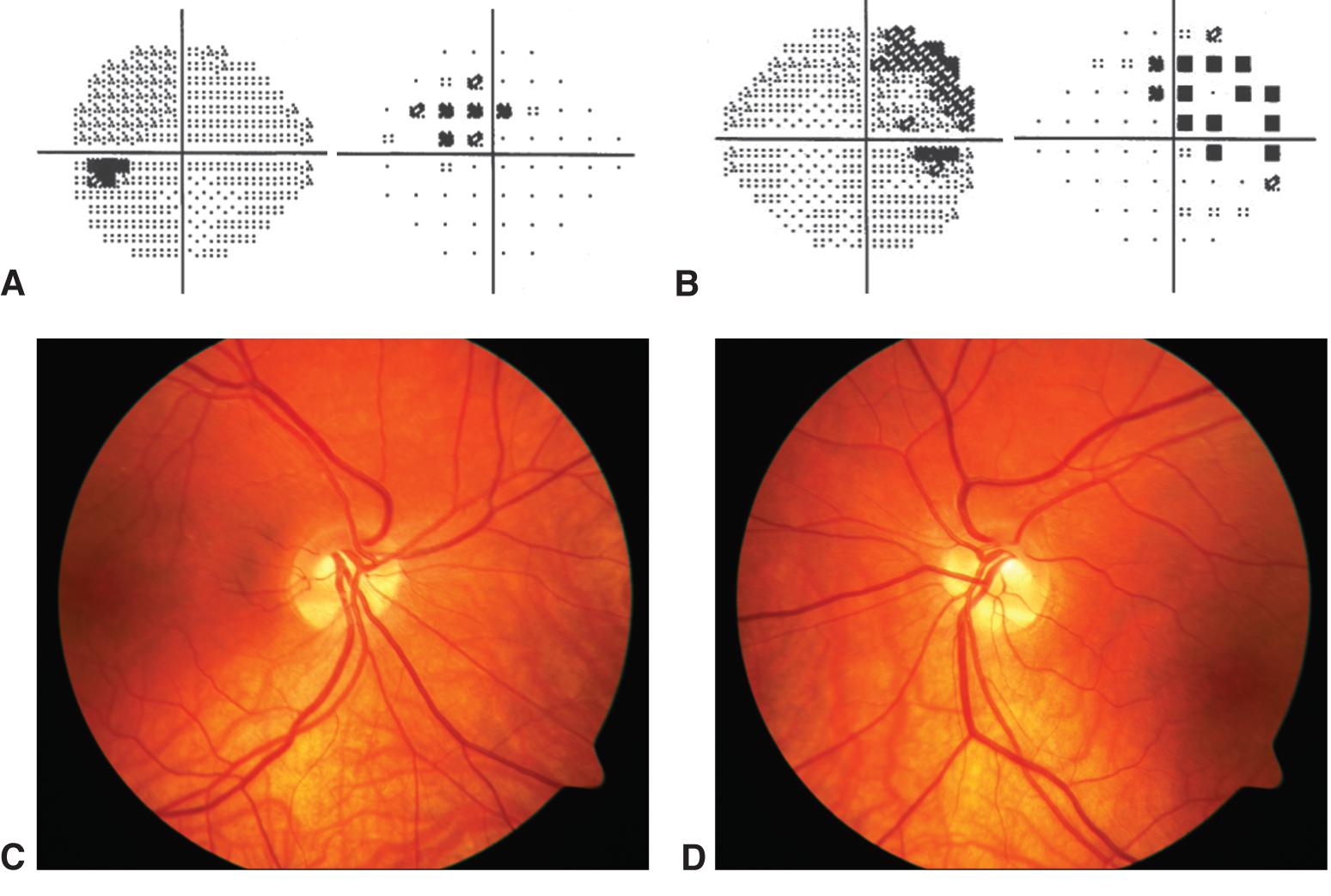 Tilted-disc syndrome: Superior bitemporal VF loss
217
Developmental Abnormalities of the Optic Nerve Head
These three are all secondary to abnormal
closure of the embryonic optic fissure
Megalopapilla
1) Abnormally large diameter of…disc and cup
2) VF testing may reveal an…enlarged blind spot
Optic Nerve Coloboma
1) May resemble…deep cupping
2) Can be…bilateral, asymmetric
3) Part of the…CHARGE association
Myelinated RNFL
1) Myelin normally ends at the…lamina cribrosa
2) Can be…patchy and discontinuous
3) Corresponding VF has an…absolute scotoma
Optic Pit/Hole
--Associated with…serous RD
  in adulthood
Optic Nerve Hypoplasia
1) Abnormally low number of…axons
2) DFE: Small pale disc with…double ring sign
3) VA…20/15<->NLP
4) VF defects…invariably present
5) Remember the…4 D’s
How on earth does tilting of the discs lead to a superior bitemporal VF defect?
It’s actually pretty simple. 
The recession of the inferonasal ONH is quite dramatic—almost staphyloma-ish. Because of this,  the ‘axial length’ (AL) of the inferonasal peripapillary retina is longer than that of other retinal regions.  The excess AL of this portion of the retina renders it more myopic than the rest, and thus the refractive correction used during the performance of the VF test—derived from the foveal refraction, with its unaffected AL—is not myopic enough for the inferonasal retina. The subsequent uncorrected myopia of the inferonasal retina produces a refractive scotoma which localizes in the superotemporal VF. And because Fuchs coloboma is almost always a bilateral condition, the VF loss is too.
Morning-Glory Disc
--DFE reveals:
  1) A funnel-shaped…excavation
  2) Number of vessels crossing the rim
    seems abnormally…high 
--Tissue is…contractile, so cup seems
  to…open and close (like its namesake,  
  the morning-glory flower)
--VA usually…20/200, but can be…
   20/20<->NLP
--1/3 develop…serous RD
Morning-Glory Disc
--DFE reveals:
  1) A funnel-shaped…excavation
  2) Number of vessels crossing the rim
    seems abnormally…high 
--Tissue is…contractile, so cup seems
  to…open and close (like its namesake,  
  the morning-glory flower)
--VA usually…20/200, but can be…
   20/20<->NLP
--1/3 develop…serous RD
Tilted-Disc Syndrome aka…Fuch’s Coloboma
1) Superior pole appears…elevated, inferior…recessed
2) Associated with…situs inversus of retinal vessels
3) Fundus abnormality produces…myopic astigmatism
4) VF testing reveals…bitemporal loss that doesn’t
   respect the vertical, and may resolve with…refraction
218
Developmental Abnormalities of the Optic Nerve Head
These three are all secondary to abnormal
closure of the embryonic optic fissure
Megalopapilla
1) Abnormally large diameter of…disc and cup
2) VF testing may reveal an…enlarged blind spot
Optic Nerve Coloboma
1) May resemble…deep cupping
2) Can be…bilateral, asymmetric
3) Part of the…CHARGE association
Myelinated RNFL
1) Myelin normally ends at the…lamina cribrosa
2) Can be…patchy and discontinuous
3) Corresponding VF has an…absolute scotoma
Optic Pit/Hole
--Associated with…serous RD
  in adulthood
Optic Nerve Hypoplasia
1) Abnormally low number of…axons
2) DFE: Small pale disc with…double ring sign
3) VA…20/15<->NLP
4) VF defects…invariably present
5) Remember the…4 D’s
How on earth does tilting of the discs lead to a superior bitemporal VF defect?
It’s actually pretty simple. 
The recession of the inferonasal ONH is quite dramatic—almost staphyloma-ish. Because of this,  the ‘axial length’ (AL) of the inferonasal peripapillary retina is longer than that of other retinal regions.  The excess AL of this portion of the retina renders it more myopic than the rest, and thus the refractive correction used during the performance of the VF test—derived from the foveal refraction, with its unaffected AL—is not myopic enough for the inferonasal retina. The subsequent uncorrected myopia of the inferonasal retina produces a refractive scotoma which localizes in the superotemporal VF. And because Fuchs coloboma is almost always a bilateral condition, the VF loss is too.
Morning-Glory Disc
--DFE reveals:
  1) A funnel-shaped…excavation
  2) Number of vessels crossing the rim
    seems abnormally…high 
--Tissue is…contractile, so cup seems
  to…open and close (like its namesake,  
  the morning-glory flower)
--VA usually…20/200, but can be…
   20/20<->NLP
--1/3 develop…serous RD
Morning-Glory Disc
--DFE reveals:
  1) A funnel-shaped…excavation
  2) Number of vessels crossing the rim
    seems abnormally…high 
--Tissue is…contractile, so cup seems
  to…open and close (like its namesake,  
  the morning-glory flower)
--VA usually…20/200, but can be…
   20/20<->NLP
--1/3 develop…serous RD
Tilted-Disc Syndrome aka…Fuch’s Coloboma
1) Superior pole appears…elevated, inferior…recessed
2) Associated with…situs inversus of retinal vessels
3) Fundus abnormality produces…myopic astigmatism
4) VF testing reveals…bitemporal loss that doesn’t
   respect the vertical, and may resolve with…refraction
219
Developmental Abnormalities of the Optic Nerve Head
These three are all secondary to abnormal
closure of the embryonic optic fissure
Megalopapilla
1) Abnormally large diameter of…disc and cup
2) VF testing may reveal an…enlarged blind spot
Optic Nerve Coloboma
1) May resemble…deep cupping
2) Can be…bilateral, asymmetric
3) Part of the…CHARGE association
Myelinated RNFL
1) Myelin normally ends at the…lamina cribrosa
2) Can be…patchy and discontinuous
3) Corresponding VF has an…absolute scotoma
Optic Pit/Hole
--Associated with…serous RD
  in adulthood
Optic Nerve Hypoplasia
1) Abnormally low number of…axons
2) DFE: Small pale disc with…double ring sign
3) VA…20/15<->NLP
4) VF defects…invariably present
5) Remember the…4 D’s
How on earth does tilting of the discs lead to a superior bitemporal VF defect?
It’s actually pretty simple. 
The recession of the inferonasal ONH is quite dramatic—almost staphyloma-ish. Because of this,  the ‘axial length’ (AL) of the inferonasal peripapillary retina is longer than that of other retinal regions.  The excess AL of this portion of the retina renders it more myopic than the rest, and thus the refractive correction used during the performance of the VF test—derived from the foveal refraction, with its unaffected AL—is not myopic enough for the inferonasal retina. The subsequent uncorrected myopia of the inferonasal retina produces a refractive scotoma which localizes in the superotemporal VF. And because Fuchs coloboma is almost always a bilateral condition, the VF loss is too.
Morning-Glory Disc
--DFE reveals:
  1) A funnel-shaped…excavation
  2) Number of vessels crossing the rim
    seems abnormally…high 
--Tissue is…contractile, so cup seems
  to…open and close (like its namesake,  
  the morning-glory flower)
--VA usually…20/200, but can be…
   20/20<->NLP
--1/3 develop…serous RD
Morning-Glory Disc
--DFE reveals:
  1) A funnel-shaped…excavation
  2) Number of vessels crossing the rim
    seems abnormally…high 
--Tissue is…contractile, so cup seems
  to…open and close (like its namesake,  
  the morning-glory flower)
--VA usually…20/200, but can be…
   20/20<->NLP
--1/3 develop…serous RD
Tilted-Disc Syndrome aka…Fuch’s Coloboma
1) Superior pole appears…elevated, inferior…recessed
2) Associated with…situs inversus of retinal vessels
3) Fundus abnormality produces…myopic astigmatism
4) VF testing reveals…bitemporal loss that doesn’t
   respect the vertical, and may resolve with…refraction
220
Developmental Abnormalities of the Optic Nerve Head
These three are all secondary to abnormal
closure of the embryonic optic fissure
Megalopapilla
1) Abnormally large diameter of…disc and cup
2) VF testing may reveal an…enlarged blind spot
Optic Nerve Coloboma
1) May resemble…deep cupping
2) Can be…bilateral, asymmetric
3) Part of the…CHARGE association
Myelinated RNFL
1) Myelin normally ends at the…lamina cribrosa
2) Can be…patchy and discontinuous
3) Corresponding VF has an…absolute scotoma
Optic Pit/Hole
--Associated with…serous RD
  in adulthood
Optic Nerve Hypoplasia
1) Abnormally low number of…axons
2) DFE: Small pale disc with…double ring sign
3) VA…20/15<->NLP
4) VF defects…invariably present
5) Remember the…4 D’s
How on earth does tilting of the discs lead to a superior bitemporal VF defect?
It’s actually pretty simple. 
The recession of the inferonasal ONH is quite dramatic—almost staphyloma-ish. Because of this,  the ‘axial length’ (AL) of the inferonasal peripapillary retina is longer than that of other retinal regions.  The excess AL of this portion of the retina renders it more myopic than the rest, and thus the refractive correction used during the performance of the VF test—derived from the foveal refraction, with its unaffected AL—is not myopic enough for the inferonasal retina. The subsequent uncorrected myopia of the inferonasal retina produces a refractive scotoma which localizes in the superotemporal VF. And because Fuchs coloboma is almost always a bilateral condition, the VF loss is too.
Morning-Glory Disc
--DFE reveals:
  1) A funnel-shaped…excavation
  2) Number of vessels crossing the rim
    seems abnormally…high 
--Tissue is…contractile, so cup seems
  to…open and close (like its namesake,  
  the morning-glory flower)
--VA usually…20/200, but can be…
   20/20<->NLP
--1/3 develop…serous RD
Morning-Glory Disc
--DFE reveals:
  1) A funnel-shaped…excavation
  2) Number of vessels crossing the rim
    seems abnormally…high 
--Tissue is…contractile, so cup seems
  to…open and close (like its namesake,  
  the morning-glory flower)
--VA usually…20/200, but can be…
   20/20<->NLP
--1/3 develop…serous RD
Tilted-Disc Syndrome aka…Fuch’s Coloboma
1) Superior pole appears…elevated, inferior…recessed
2) Associated with…situs inversus of retinal vessels
3) Fundus abnormality produces…myopic astigmatism
4) VF testing reveals…bitemporal loss that doesn’t
   respect the vertical, and may resolve with…refraction
221
Developmental Abnormalities of the Optic Nerve Head
These three are all secondary to abnormal
closure of the embryonic optic fissure
Megalopapilla
1) Abnormally large diameter of…disc and cup
2) VF testing may reveal an…enlarged blind spot
Optic Nerve Coloboma
1) May resemble…deep cupping
2) Can be…bilateral, asymmetric
3) Part of the…CHARGE association
Myelinated RNFL
1) Myelin normally ends at the…lamina cribrosa
2) Can be…patchy and discontinuous
3) Corresponding VF has an…absolute scotoma
When you hear ‘superior bitemporal VF defect’ two words come to mind, and they ain’t Fuchs coloboma—they are  pituitary tumor .  How can you tell whether a bitemporal VF cut results from a pituitary tumor as opposed to Fuchs coloboma?
For starters, by examining the pt. The ONHs in a Fuchs coloboma pt will be highly tilted and manifest situs inversus, whereas the ONHs of a pituitary-tumor pt will be unremarkable or edematous.

OK, fair. But is there a way to tell from the VF itself?
Indeed there is—a bitemporal VF defect 2ndry to a pituitary tumor will always respect the   vertical  midline, whereas one 2ndry to Fuchs coloboma will not. Put another way: A pituitary tumor, but not a Fuchs coloboma, is expected to produce bitemporal hemianopic VF loss.
Optic Pit/Hole
--Associated with…serous RD
  in adulthood
Optic Nerve Hypoplasia
1) Abnormally low number of…axons
2) DFE: Small pale disc with…double ring sign
3) VA…20/15<->NLP
4) VF defects…invariably present
5) Remember the…4 D’s
How on earth does tilting of the discs lead to a superior bitemporal VF defect?
It’s actually pretty simple. 
The recession of the inferonasal ONH is quite dramatic—almost staphyloma-ish. Because of this,  the ‘axial length’ (AL) of the inferonasal peripapillary retina is longer than that of other retinal regions.  The excess AL of this portion of the retina renders it more myopic than the rest, and thus the refractive correction used during the performance of the VF test—derived from the foveal refraction, with its unaffected AL—is not myopic enough for the inferonasal retina. The subsequent uncorrected myopia of the inferonasal retina produces a refractive scotoma which localizes in the superotemporal VF. And because Fuchs coloboma is almost always a bilateral condition, the VF loss is too.
Morning-Glory Disc
--DFE reveals:
  1) A funnel-shaped…excavation
  2) Number of vessels crossing the rim
    seems abnormally…high 
--Tissue is…contractile, so cup seems
  to…open and close (like its namesake,  
  the morning-glory flower)
--VA usually…20/200, but can be…
   20/20<->NLP
--1/3 develop…serous RD
Morning-Glory Disc
--DFE reveals:
  1) A funnel-shaped…excavation
  2) Number of vessels crossing the rim
    seems abnormally…high 
--Tissue is…contractile, so cup seems
  to…open and close (like its namesake,  
  the morning-glory flower)
--VA usually…20/200, but can be…
   20/20<->NLP
--1/3 develop…serous RD
Tilted-Disc Syndrome aka…Fuch’s Coloboma
1) Superior pole appears…elevated, inferior…recessed
2) Associated with…situs inversus of retinal vessels
3) Fundus abnormality produces…myopic astigmatism
4) VF testing reveals…bitemporal loss that doesn’t
   respect the vertical, and may resolve with…refraction
222
Developmental Abnormalities of the Optic Nerve Head
These three are all secondary to abnormal
closure of the embryonic optic fissure
Megalopapilla
1) Abnormally large diameter of…disc and cup
2) VF testing may reveal an…enlarged blind spot
Optic Nerve Coloboma
1) May resemble…deep cupping
2) Can be…bilateral, asymmetric
3) Part of the…CHARGE association
Myelinated RNFL
1) Myelin normally ends at the…lamina cribrosa
2) Can be…patchy and discontinuous
3) Corresponding VF has an…absolute scotoma
When you hear ‘superior bitemporal VF defect’ two words come to mind, and they ain’t Fuchs coloboma—they are  pituitary tumor .  How can you tell whether a bitemporal VF cut results from a pituitary tumor as opposed to Fuchs coloboma?
For starters, by examining the pt. The ONHs in a Fuchs coloboma pt will be highly tilted and manifest situs inversus, whereas the ONHs of a pituitary-tumor pt will be unremarkable or edematous.

OK, fair. But is there a way to tell from the VF itself?
Indeed there is—a bitemporal VF defect 2ndry to a pituitary tumor will always respect the   vertical  midline, whereas one 2ndry to Fuchs coloboma will not. Put another way: A pituitary tumor, but not a Fuchs coloboma, is expected to produce bitemporal hemianopic VF loss.
Optic Pit/Hole
--Associated with…serous RD
  in adulthood
Optic Nerve Hypoplasia
1) Abnormally low number of…axons
2) DFE: Small pale disc with…double ring sign
3) VA…20/15<->NLP
4) VF defects…invariably present
5) Remember the…4 D’s
How on earth does tilting of the discs lead to a superior bitemporal VF defect?
It’s actually pretty simple. 
The recession of the inferonasal ONH is quite dramatic—almost staphyloma-ish. Because of this,  the ‘axial length’ (AL) of the inferonasal peripapillary retina is longer than that of other retinal regions.  The excess AL of this portion of the retina renders it more myopic than the rest, and thus the refractive correction used during the performance of the VF test—derived from the foveal refraction, with its unaffected AL—is not myopic enough for the inferonasal retina. The subsequent uncorrected myopia of the inferonasal retina produces a refractive scotoma which localizes in the superotemporal VF. And because Fuchs coloboma is almost always a bilateral condition, the VF loss is too.
Morning-Glory Disc
--DFE reveals:
  1) A funnel-shaped…excavation
  2) Number of vessels crossing the rim
    seems abnormally…high 
--Tissue is…contractile, so cup seems
  to…open and close (like its namesake,  
  the morning-glory flower)
--VA usually…20/200, but can be…
   20/20<->NLP
--1/3 develop…serous RD
Morning-Glory Disc
--DFE reveals:
  1) A funnel-shaped…excavation
  2) Number of vessels crossing the rim
    seems abnormally…high 
--Tissue is…contractile, so cup seems
  to…open and close (like its namesake,  
  the morning-glory flower)
--VA usually…20/200, but can be…
   20/20<->NLP
--1/3 develop…serous RD
Tilted-Disc Syndrome aka…Fuch’s Coloboma
1) Superior pole appears…elevated, inferior…recessed
2) Associated with…situs inversus of retinal vessels
3) Fundus abnormality produces…myopic astigmatism
4) VF testing reveals…bitemporal loss that doesn’t
   respect the vertical, and may resolve with…refraction
223
Developmental Abnormalities of the Optic Nerve Head
These three are all secondary to abnormal
closure of the embryonic optic fissure
Megalopapilla
1) Abnormally large diameter of…disc and cup
2) VF testing may reveal an…enlarged blind spot
Optic Nerve Coloboma
1) May resemble…deep cupping
2) Can be…bilateral, asymmetric
3) Part of the…CHARGE association
Myelinated RNFL
1) Myelin normally ends at the…lamina cribrosa
2) Can be…patchy and discontinuous
3) Corresponding VF has an…absolute scotoma
When you hear ‘superior bitemporal VF defect’ two words come to mind, and they ain’t Fuchs coloboma—they are  pituitary tumor .  How can you tell whether a bitemporal VF cut results from a pituitary tumor as opposed to Fuchs coloboma?
For starters, by examining the pt. The ONHs in a Fuchs coloboma pt will be highly tilted and manifest situs inversus, whereas the ONHs of a pituitary-tumor pt will be unremarkable or edematous.

OK, fair. But is there a way to tell from the VF itself?
Indeed there is—a bitemporal VF defect 2ndry to a pituitary tumor will always respect the   vertical  midline, whereas one 2ndry to Fuchs coloboma will not. Put another way: A pituitary tumor, but not a Fuchs coloboma, is expected to produce bitemporal hemianopic VF loss.
Optic Pit/Hole
--Associated with…serous RD
  in adulthood
Optic Nerve Hypoplasia
1) Abnormally low number of…axons
2) DFE: Small pale disc with…double ring sign
3) VA…20/15<->NLP
4) VF defects…invariably present
5) Remember the…4 D’s
How on earth does tilting of the discs lead to a superior bitemporal VF defect?
It’s actually pretty simple. 
The recession of the inferonasal ONH is quite dramatic—almost staphyloma-ish. Because of this,  the ‘axial length’ (AL) of the inferonasal peripapillary retina is longer than that of other retinal regions.  The excess AL of this portion of the retina renders it more myopic than the rest, and thus the refractive correction used during the performance of the VF test—derived from the foveal refraction, with its unaffected AL—is not myopic enough for the inferonasal retina. The subsequent uncorrected myopia of the inferonasal retina produces a refractive scotoma which localizes in the superotemporal VF. And because Fuchs coloboma is almost always a bilateral condition, the VF loss is too.
Morning-Glory Disc
--DFE reveals:
  1) A funnel-shaped…excavation
  2) Number of vessels crossing the rim
    seems abnormally…high 
--Tissue is…contractile, so cup seems
  to…open and close (like its namesake,  
  the morning-glory flower)
--VA usually…20/200, but can be…
   20/20<->NLP
--1/3 develop…serous RD
Morning-Glory Disc
--DFE reveals:
  1) A funnel-shaped…excavation
  2) Number of vessels crossing the rim
    seems abnormally…high 
--Tissue is…contractile, so cup seems
  to…open and close (like its namesake,  
  the morning-glory flower)
--VA usually…20/200, but can be…
   20/20<->NLP
--1/3 develop…serous RD
Tilted-Disc Syndrome aka…Fuch’s Coloboma
1) Superior pole appears…elevated, inferior…recessed
2) Associated with…situs inversus of retinal vessels
3) Fundus abnormality produces…myopic astigmatism
4) VF testing reveals…bitemporal loss that doesn’t
   respect the vertical, and may resolve with…refraction
224
Developmental Abnormalities of the Optic Nerve Head
These three are all secondary to abnormal
closure of the embryonic optic fissure
Megalopapilla
1) Abnormally large diameter of…disc and cup
2) VF testing may reveal an…enlarged blind spot
Optic Nerve Coloboma
1) May resemble…deep cupping
2) Can be…bilateral, asymmetric
3) Part of the…CHARGE association
Myelinated RNFL
1) Myelin normally ends at the…lamina cribrosa
2) Can be…patchy and discontinuous
3) Corresponding VF has an…absolute scotoma
When you hear ‘superior bitemporal VF defect’ two words come to mind, and they ain’t Fuchs coloboma—they are  pituitary tumor .  How can you tell whether a bitemporal VF cut results from a pituitary tumor as opposed to Fuchs coloboma?
For starters, by examining the pt. The ONHs in a Fuchs coloboma pt will be highly tilted and manifest situs inversus, whereas the ONHs of a pituitary-tumor pt will be unremarkable or edematous.

OK, fair. But is there a way to tell from the VF itself?
Indeed there is—a bitemporal VF defect 2ndry to a pituitary tumor will always respect the   vertical  midline, whereas one 2ndry to Fuchs coloboma will not. Put another way: A pituitary tumor, but not a Fuchs coloboma, is expected to produce bitemporal hemianopic VF loss.
Optic Pit/Hole
--Associated with…serous RD
  in adulthood
Optic Nerve Hypoplasia
1) Abnormally low number of…axons
2) DFE: Small pale disc with…double ring sign
3) VA…20/15<->NLP
4) VF defects…invariably present
5) Remember the…4 D’s
How on earth does tilting of the discs lead to a superior bitemporal VF defect?
It’s actually pretty simple. 
The recession of the inferonasal ONH is quite dramatic—almost staphyloma-ish. Because of this,  the ‘axial length’ (AL) of the inferonasal peripapillary retina is longer than that of other retinal regions.  The excess AL of this portion of the retina renders it more myopic than the rest, and thus the refractive correction used during the performance of the VF test—derived from the foveal refraction, with its unaffected AL—is not myopic enough for the inferonasal retina. The subsequent uncorrected myopia of the inferonasal retina produces a refractive scotoma which localizes in the superotemporal VF. And because Fuchs coloboma is almost always a bilateral condition, the VF loss is too.
Morning-Glory Disc
--DFE reveals:
  1) A funnel-shaped…excavation
  2) Number of vessels crossing the rim
    seems abnormally…high 
--Tissue is…contractile, so cup seems
  to…open and close (like its namesake,  
  the morning-glory flower)
--VA usually…20/200, but can be…
   20/20<->NLP
--1/3 develop…serous RD
Morning-Glory Disc
--DFE reveals:
  1) A funnel-shaped…excavation
  2) Number of vessels crossing the rim
    seems abnormally…high 
--Tissue is…contractile, so cup seems
  to…open and close (like its namesake,  
  the morning-glory flower)
--VA usually…20/200, but can be…
   20/20<->NLP
--1/3 develop…serous RD
Tilted-Disc Syndrome aka…Fuch’s Coloboma
1) Superior pole appears…elevated, inferior…recessed
2) Associated with…situs inversus of retinal vessels
3) Fundus abnormality produces…myopic astigmatism
4) VF testing reveals…bitemporal loss that doesn’t
   respect the vertical, and may resolve with…refraction
225
Developmental Abnormalities of the Optic Nerve Head
These three are all secondary to abnormal
closure of the embryonic optic fissure
Megalopapilla
1) Abnormally large diameter of…disc and cup
2) VF testing may reveal an…enlarged blind spot
Optic Nerve Coloboma
1) May resemble…deep cupping
2) Can be…bilateral, asymmetric
3) Part of the…CHARGE association
Myelinated RNFL
1) Myelin normally ends at the…lamina cribrosa
2) Can be…patchy and discontinuous
3) Corresponding VF has an…absolute scotoma
When you hear ‘superior bitemporal VF defect’ two words come to mind, and they ain’t Fuchs coloboma—they are  pituitary tumor .  How can you tell whether a bitemporal VF cut results from a pituitary tumor as opposed to Fuchs coloboma?
For starters, by examining the pt. The ONHs in a Fuchs coloboma pt will be highly tilted and manifest situs inversus, whereas the ONHs of a pituitary-tumor pt will be unremarkable or edematous.

OK, fair. But is there a way to tell from the VF itself?
Indeed there is—a bitemporal VF defect 2ndry to a pituitary tumor will always respect the   vertical  midline, whereas one 2ndry to Fuchs coloboma will not. Put another way: A pituitary tumor, but not a Fuchs coloboma, is expected to produce bitemporal hemianopic VF loss.
Optic Pit/Hole
--Associated with…serous RD
  in adulthood
Optic Nerve Hypoplasia
1) Abnormally low number of…axons
2) DFE: Small pale disc with…double ring sign
3) VA…20/15<->NLP
4) VF defects…invariably present
5) Remember the…4 D’s
How on earth does tilting of the discs lead to a superior bitemporal VF defect?
It’s actually pretty simple. 
The recession of the inferonasal ONH is quite dramatic—almost staphyloma-ish. Because of this,  the ‘axial length’ (AL) of the inferonasal peripapillary retina is longer than that of other retinal regions.  The excess AL of this portion of the retina renders it more myopic than the rest, and thus the refractive correction used during the performance of the VF test—derived from the foveal refraction, with its unaffected AL—is not myopic enough for the inferonasal retina. The subsequent uncorrected myopia of the inferonasal retina produces a refractive scotoma which localizes in the superotemporal VF. And because Fuchs coloboma is almost always a bilateral condition, the VF loss is too.
Morning-Glory Disc
--DFE reveals:
  1) A funnel-shaped…excavation
  2) Number of vessels crossing the rim
    seems abnormally…high 
--Tissue is…contractile, so cup seems
  to…open and close (like its namesake,  
  the morning-glory flower)
--VA usually…20/200, but can be…
   20/20<->NLP
--1/3 develop…serous RD
Morning-Glory Disc
--DFE reveals:
  1) A funnel-shaped…excavation
  2) Number of vessels crossing the rim
    seems abnormally…high 
--Tissue is…contractile, so cup seems
  to…open and close (like its namesake,  
  the morning-glory flower)
--VA usually…20/200, but can be…
   20/20<->NLP
--1/3 develop…serous RD
Tilted-Disc Syndrome aka…Fuch’s Coloboma
1) Superior pole appears…elevated, inferior…recessed
2) Associated with…situs inversus of retinal vessels
3) Fundus abnormality produces…myopic astigmatism
4) VF testing reveals…bitemporal loss that doesn’t
   respect the vertical, and may resolve with…refraction
226
Developmental Abnormalities of the Optic Nerve Head
These three are all secondary to abnormal
closure of the embryonic optic fissure
Megalopapilla
1) Abnormally large diameter of…disc and cup
2) VF testing may reveal an…enlarged blind spot
Optic Nerve Coloboma
1) May resemble…deep cupping
2) Can be…bilateral, asymmetric
3) Part of the…CHARGE association
Myelinated RNFL
1) Myelin normally ends at the…lamina cribrosa
2) Can be…patchy and discontinuous
3) Corresponding VF has an…absolute scotoma
When you hear ‘superior bitemporal VF defect’ two words come to mind, and they ain’t Fuchs coloboma—they are  pituitary tumor .  How can you tell whether a bitemporal VF cut results from a pituitary tumor as opposed to Fuchs coloboma?
For starters, by examining the pt. The ONHs in a Fuchs coloboma pt will be highly tilted and manifest situs inversus, whereas the ONHs of a pituitary-tumor pt will be unremarkable or edematous.

OK, fair. But is there a way to tell from the VF itself?
Indeed there is—a bitemporal VF defect 2ndry to a pituitary tumor will always respect the   vertical  midline, whereas one 2ndry to Fuchs coloboma will not. Put another way: A pituitary tumor, but not a Fuchs coloboma, is expected to produce bitemporal hemianopic VF loss.
Optic Pit/Hole
--Associated with…serous RD
  in adulthood
Optic Nerve Hypoplasia
1) Abnormally low number of…axons
2) DFE: Small pale disc with…double ring sign
3) VA…20/15<->NLP
4) VF defects…invariably present
5) Remember the…4 D’s
How on earth does tilting of the discs lead to a superior bitemporal VF defect?
It’s actually pretty simple. 
The recession of the inferonasal ONH is quite dramatic—almost staphyloma-ish. Because of this,  the ‘axial length’ (AL) of the inferonasal peripapillary retina is longer than that of other retinal regions.  The excess AL of this portion of the retina renders it more myopic than the rest, and thus the refractive correction used during the performance of the VF test—derived from the foveal refraction, with its unaffected AL—is not myopic enough for the inferonasal retina. The subsequent uncorrected myopia of the inferonasal retina produces a refractive scotoma which localizes in the superotemporal VF. And because Fuchs coloboma is almost always a bilateral condition, the VF loss is too.
Morning-Glory Disc
--DFE reveals:
  1) A funnel-shaped…excavation
  2) Number of vessels crossing the rim
    seems abnormally…high 
--Tissue is…contractile, so cup seems
  to…open and close (like its namesake,  
  the morning-glory flower)
--VA usually…20/200, but can be…
   20/20<->NLP
--1/3 develop…serous RD
Morning-Glory Disc
--DFE reveals:
  1) A funnel-shaped…excavation
  2) Number of vessels crossing the rim
    seems abnormally…high 
--Tissue is…contractile, so cup seems
  to…open and close (like its namesake,  
  the morning-glory flower)
--VA usually…20/200, but can be…
   20/20<->NLP
--1/3 develop…serous RD
vertical vs horizontal
Tilted-Disc Syndrome aka…Fuch’s Coloboma
1) Superior pole appears…elevated, inferior…recessed
2) Associated with…situs inversus of retinal vessels
3) Fundus abnormality produces…myopic astigmatism
4) VF testing reveals…bitemporal loss that doesn’t
   respect the vertical, and may resolve with…refraction
227
Developmental Abnormalities of the Optic Nerve Head
These three are all secondary to abnormal
closure of the embryonic optic fissure
Megalopapilla
1) Abnormally large diameter of…disc and cup
2) VF testing may reveal an…enlarged blind spot
Optic Nerve Coloboma
1) May resemble…deep cupping
2) Can be…bilateral, asymmetric
3) Part of the…CHARGE association
Myelinated RNFL
1) Myelin normally ends at the…lamina cribrosa
2) Can be…patchy and discontinuous
3) Corresponding VF has an…absolute scotoma
When you hear ‘superior bitemporal VF defect’ two words come to mind, and they ain’t Fuchs coloboma—they are  pituitary tumor .  How can you tell whether a bitemporal VF cut results from a pituitary tumor as opposed to Fuchs coloboma?
For starters, by examining the pt. The ONHs in a Fuchs coloboma pt will be highly tilted and manifest situs inversus, whereas the ONHs of a pituitary-tumor pt will be unremarkable or edematous.

OK, fair. But is there a way to tell from the VF itself?
Indeed there is—a bitemporal VF defect 2ndry to a pituitary tumor will always respect the   vertical  midline, whereas one 2ndry to Fuchs coloboma will not. Put another way: A pituitary tumor, but not a Fuchs coloboma, is expected to produce bitemporal hemianopic VF loss.
Optic Pit/Hole
--Associated with…serous RD
  in adulthood
Optic Nerve Hypoplasia
1) Abnormally low number of…axons
2) DFE: Small pale disc with…double ring sign
3) VA…20/15<->NLP
4) VF defects…invariably present
5) Remember the…4 D’s
How on earth does tilting of the discs lead to a superior bitemporal VF defect?
It’s actually pretty simple. 
The recession of the inferonasal ONH is quite dramatic—almost staphyloma-ish. Because of this,  the ‘axial length’ (AL) of the inferonasal peripapillary retina is longer than that of other retinal regions.  The excess AL of this portion of the retina renders it more myopic than the rest, and thus the refractive correction used during the performance of the VF test—derived from the foveal refraction, with its unaffected AL—is not myopic enough for the inferonasal retina. The subsequent uncorrected myopia of the inferonasal retina produces a refractive scotoma which localizes in the superotemporal VF. And because Fuchs coloboma is almost always a bilateral condition, the VF loss is too.
Morning-Glory Disc
--DFE reveals:
  1) A funnel-shaped…excavation
  2) Number of vessels crossing the rim
    seems abnormally…high 
--Tissue is…contractile, so cup seems
  to…open and close (like its namesake,  
  the morning-glory flower)
--VA usually…20/200, but can be…
   20/20<->NLP
--1/3 develop…serous RD
Morning-Glory Disc
--DFE reveals:
  1) A funnel-shaped…excavation
  2) Number of vessels crossing the rim
    seems abnormally…high 
--Tissue is…contractile, so cup seems
  to…open and close (like its namesake,  
  the morning-glory flower)
--VA usually…20/200, but can be…
   20/20<->NLP
--1/3 develop…serous RD
Tilted-Disc Syndrome aka…Fuch’s Coloboma
1) Superior pole appears…elevated, inferior…recessed
2) Associated with…situs inversus of retinal vessels
3) Fundus abnormality produces…myopic astigmatism
4) VF testing reveals…bitemporal loss that doesn’t
   respect the vertical, and may resolve with…refraction
228
Developmental Abnormalities of the Optic Nerve Head
These three are all secondary to abnormal
closure of the embryonic optic fissure
Megalopapilla
1) Abnormally large diameter of…disc and cup
2) VF testing may reveal an…enlarged blind spot
Optic Nerve Coloboma
1) May resemble…deep cupping
2) Can be…bilateral, asymmetric
3) Part of the…CHARGE association
Myelinated RNFL
1) Myelin normally ends at the…lamina cribrosa
2) Can be…patchy and discontinuous
3) Corresponding VF has an…absolute scotoma
When you hear ‘superior bitemporal VF defect’ two words come to mind, and they ain’t Fuchs coloboma—they are  pituitary tumor .  How can you tell whether a bitemporal VF cut results from a pituitary tumor as opposed to Fuchs coloboma?
For starters, by examining the pt. The ONHs in a Fuchs coloboma pt will be highly tilted and manifest situs inversus, whereas the ONHs of a pituitary-tumor pt will be unremarkable or edematous.

OK, fair. But is there a way to tell from the VF itself?
Indeed there is—a bitemporal VF defect 2ndry to a pituitary tumor will always respect the   vertical  midline, whereas one 2ndry to Fuchs coloboma will not. Put another way: A pituitary tumor, but not a Fuchs coloboma, is expected to produce bitemporal hemianopic VF loss.
Optic Pit/Hole
--Associated with…serous RD
  in adulthood
Optic Nerve Hypoplasia
1) Abnormally low number of…axons
2) DFE: Small pale disc with…double ring sign
3) VA…20/15<->NLP
4) VF defects…invariably present
5) Remember the…4 D’s
How on earth does tilting of the discs lead to a superior bitemporal VF defect?
It’s actually pretty simple. 
The recession of the inferonasal ONH is quite dramatic—almost staphyloma-ish. Because of this,  the ‘axial length’ (AL) of the inferonasal peripapillary retina is longer than that of other retinal regions.  The excess AL of this portion of the retina renders it more myopic than the rest, and thus the refractive correction used during the performance of the VF test—derived from the foveal refraction, with its unaffected AL—is not myopic enough for the inferonasal retina. The subsequent uncorrected myopia of the inferonasal retina produces a refractive scotoma which localizes in the superotemporal VF. And because Fuchs coloboma is almost always a bilateral condition, the VF loss is too.
Morning-Glory Disc
--DFE reveals:
  1) A funnel-shaped…excavation
  2) Number of vessels crossing the rim
    seems abnormally…high 
--Tissue is…contractile, so cup seems
  to…open and close (like its namesake,  
  the morning-glory flower)
--VA usually…20/200, but can be…
   20/20<->NLP
--1/3 develop…serous RD
Morning-Glory Disc
--DFE reveals:
  1) A funnel-shaped…excavation
  2) Number of vessels crossing the rim
    seems abnormally…high 
--Tissue is…contractile, so cup seems
  to…open and close (like its namesake,  
  the morning-glory flower)
--VA usually…20/200, but can be…
   20/20<->NLP
--1/3 develop…serous RD
Tilted-Disc Syndrome aka…Fuch’s Coloboma
1) Superior pole appears…elevated, inferior…recessed
2) Associated with…situs inversus of retinal vessels
3) Fundus abnormality produces…myopic astigmatism
4) VF testing reveals…bitemporal loss that doesn’t
   respect the vertical, and may resolve with…refraction
(but not hemianopic)
229
Developmental Abnormalities of the Optic Nerve Head
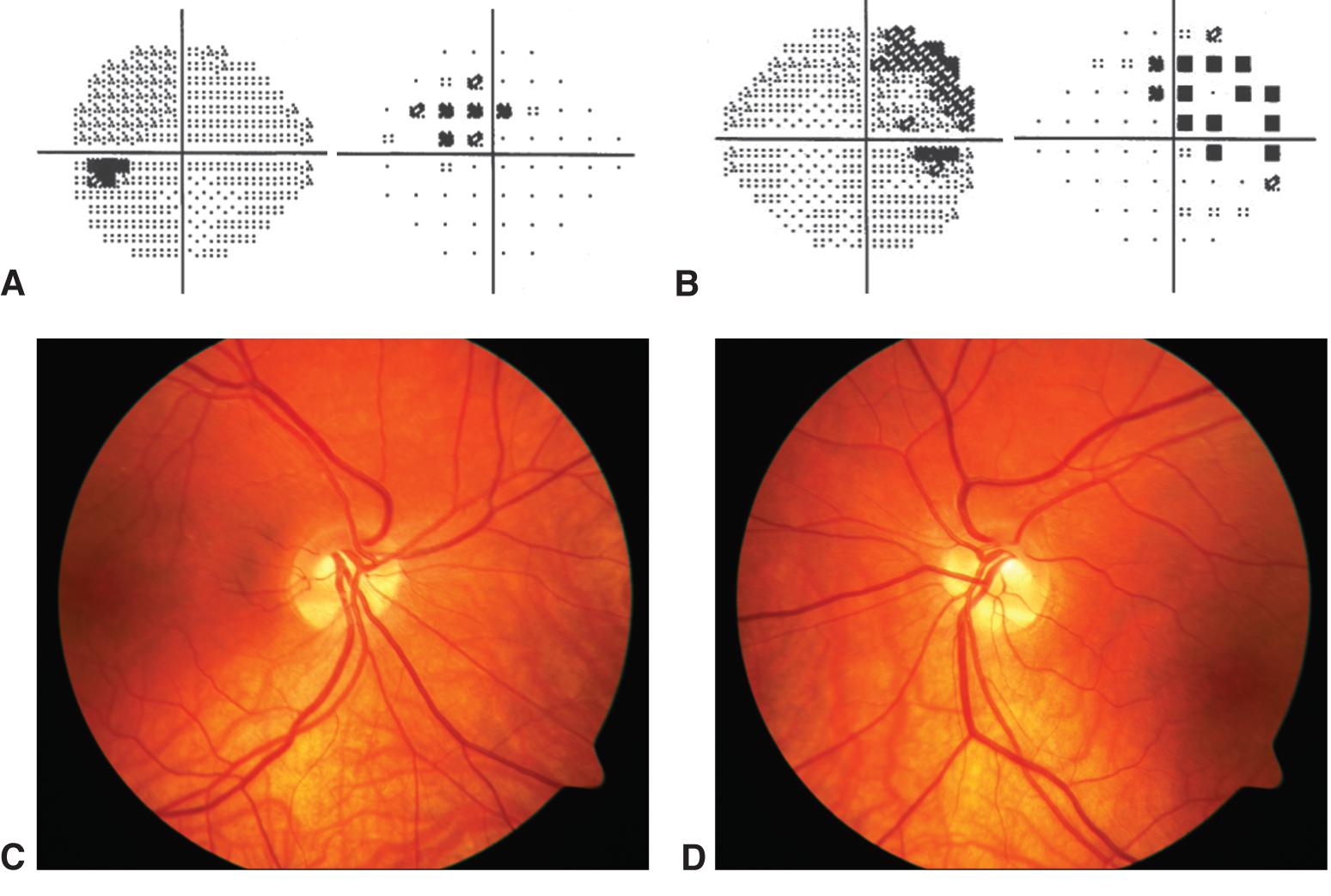 Tilted-disc syndrome: Superior bitemporal VF loss
(Note that the VF loss does not respect the vertical midline)
230
Developmental Abnormalities of the Optic Nerve Head
These three are all secondary to abnormal
closure of the embryonic optic fissure
Megalopapilla
1) Abnormally large diameter of…disc and cup
2) VF testing may reveal an…enlarged blind spot
Optic Nerve Coloboma
1) May resemble…deep cupping
2) Can be…bilateral, asymmetric
3) Part of the…CHARGE association
Myelinated RNFL
1) Myelin normally ends at the…lamina cribrosa
2) Can be…patchy and discontinuous
3) Corresponding VF has an…absolute scotoma
Finally: Fuchs coloboma is associated with a rare inherited retinal condition. What is it?
CSNB

What does CSNB stand for in this context?
Congenital stationary night blindness

In a nutshell, what’s CSNB?
A congenital condition in which a dearth of functioning  rods  leads to  nyctalopia ,  nystagmus , and variably decreased  VA
Optic Pit/Hole
--Associated with…serous RD
  in adulthood
Optic Nerve Hypoplasia
1) Abnormally low number of…axons
2) DFE: Small pale disc with…double ring sign
3) VA…20/15<->NLP
4) VF defects…invariably present
5) Remember the…4 D’s
Morning-Glory Disc
--DFE reveals:
  1) A funnel-shaped…excavation
  2) Number of vessels crossing the rim
    seems abnormally…high 
--Tissue is…contractile, so cup seems
  to…open and close (like its namesake,  
  the morning-glory flower)
--VA usually…20/200, but can be…
   20/20<->NLP
--1/3 develop…serous RD
Morning-Glory Disc
--DFE reveals:
  1) A funnel-shaped…excavation
  2) Number of vessels crossing the rim
    seems abnormally…high 
--Tissue is…contractile, so cup seems
  to…open and close (like its namesake,  
  the morning-glory flower)
--VA usually…20/200, but can be…
   20/20<->NLP
--1/3 develop…serous RD
Tilted-Disc Syndrome aka…Fuch’s Coloboma
1) Superior pole appears…elevated, inferior…recessed
2) Associated with…situs inversus of retinal vessels
3) Fundus abnormality produces…myopic astigmatism
4) VF testing reveals…bitemporal loss that doesn’t
   respect the vertical, and may resolve with…refraction
231
Developmental Abnormalities of the Optic Nerve Head
These three are all secondary to abnormal
closure of the embryonic optic fissure
Megalopapilla
1) Abnormally large diameter of…disc and cup
2) VF testing may reveal an…enlarged blind spot
Optic Nerve Coloboma
1) May resemble…deep cupping
2) Can be…bilateral, asymmetric
3) Part of the…CHARGE association
Myelinated RNFL
1) Myelin normally ends at the…lamina cribrosa
2) Can be…patchy and discontinuous
3) Corresponding VF has an…absolute scotoma
Finally: Fuchs coloboma is associated with a rare inherited retinal condition. What is it?
CSNB

What does CSNB stand for in this context?
Congenital stationary night blindness

In a nutshell, what’s CSNB?
A congenital condition in which a dearth of functioning  rods  leads to  nyctalopia ,  nystagmus , and variably decreased  VA
Optic Pit/Hole
--Associated with…serous RD
  in adulthood
Optic Nerve Hypoplasia
1) Abnormally low number of…axons
2) DFE: Small pale disc with…double ring sign
3) VA…20/15<->NLP
4) VF defects…invariably present
5) Remember the…4 D’s
Morning-Glory Disc
--DFE reveals:
  1) A funnel-shaped…excavation
  2) Number of vessels crossing the rim
    seems abnormally…high 
--Tissue is…contractile, so cup seems
  to…open and close (like its namesake,  
  the morning-glory flower)
--VA usually…20/200, but can be…
   20/20<->NLP
--1/3 develop…serous RD
Morning-Glory Disc
--DFE reveals:
  1) A funnel-shaped…excavation
  2) Number of vessels crossing the rim
    seems abnormally…high 
--Tissue is…contractile, so cup seems
  to…open and close (like its namesake,  
  the morning-glory flower)
--VA usually…20/200, but can be…
   20/20<->NLP
--1/3 develop…serous RD
Tilted-Disc Syndrome aka…Fuch’s Coloboma
1) Superior pole appears…elevated, inferior…recessed
2) Associated with…situs inversus of retinal vessels
3) Fundus abnormality produces…myopic astigmatism
4) VF testing reveals…bitemporal loss that doesn’t
   respect the vertical, and may resolve with…refraction
232
Developmental Abnormalities of the Optic Nerve Head
These three are all secondary to abnormal
closure of the embryonic optic fissure
Megalopapilla
1) Abnormally large diameter of…disc and cup
2) VF testing may reveal an…enlarged blind spot
Optic Nerve Coloboma
1) May resemble…deep cupping
2) Can be…bilateral, asymmetric
3) Part of the…CHARGE association
Myelinated RNFL
1) Myelin normally ends at the…lamina cribrosa
2) Can be…patchy and discontinuous
3) Corresponding VF has an…absolute scotoma
Finally: Fuchs coloboma is associated with a rare inherited retinal condition. What is it?
CSNB

What does CSNB stand for in this context?
Congenital stationary night blindness

In a nutshell, what’s CSNB?
A congenital condition in which a dearth of functioning  rods  leads to  nyctalopia ,  nystagmus , and variably decreased  VA
Optic Pit/Hole
--Associated with…serous RD
  in adulthood
Optic Nerve Hypoplasia
1) Abnormally low number of…axons
2) DFE: Small pale disc with…double ring sign
3) VA…20/15<->NLP
4) VF defects…invariably present
5) Remember the…4 D’s
Morning-Glory Disc
--DFE reveals:
  1) A funnel-shaped…excavation
  2) Number of vessels crossing the rim
    seems abnormally…high 
--Tissue is…contractile, so cup seems
  to…open and close (like its namesake,  
  the morning-glory flower)
--VA usually…20/200, but can be…
   20/20<->NLP
--1/3 develop…serous RD
Morning-Glory Disc
--DFE reveals:
  1) A funnel-shaped…excavation
  2) Number of vessels crossing the rim
    seems abnormally…high 
--Tissue is…contractile, so cup seems
  to…open and close (like its namesake,  
  the morning-glory flower)
--VA usually…20/200, but can be…
   20/20<->NLP
--1/3 develop…serous RD
Tilted-Disc Syndrome aka…Fuch’s Coloboma
1) Superior pole appears…elevated, inferior…recessed
2) Associated with…situs inversus of retinal vessels
3) Fundus abnormality produces…myopic astigmatism
4) VF testing reveals…bitemporal loss that doesn’t
   respect the vertical, and may resolve with…refraction
233
Developmental Abnormalities of the Optic Nerve Head
These three are all secondary to abnormal
closure of the embryonic optic fissure
Megalopapilla
1) Abnormally large diameter of…disc and cup
2) VF testing may reveal an…enlarged blind spot
Optic Nerve Coloboma
1) May resemble…deep cupping
2) Can be…bilateral, asymmetric
3) Part of the…CHARGE association
Myelinated RNFL
1) Myelin normally ends at the…lamina cribrosa
2) Can be…patchy and discontinuous
3) Corresponding VF has an…absolute scotoma
Finally: Fuchs coloboma is associated with a rare inherited retinal condition. What is it?
CSNB

What does CSNB stand for in this context?
Congenital stationary night blindness

In a nutshell, what’s CSNB?
A congenital condition in which a dearth of functioning  rods  leads to  nyctalopia ,  nystagmus , and variably decreased  VA
Optic Pit/Hole
--Associated with…serous RD
  in adulthood
Optic Nerve Hypoplasia
1) Abnormally low number of…axons
2) DFE: Small pale disc with…double ring sign
3) VA…20/15<->NLP
4) VF defects…invariably present
5) Remember the…4 D’s
Morning-Glory Disc
--DFE reveals:
  1) A funnel-shaped…excavation
  2) Number of vessels crossing the rim
    seems abnormally…high 
--Tissue is…contractile, so cup seems
  to…open and close (like its namesake,  
  the morning-glory flower)
--VA usually…20/200, but can be…
   20/20<->NLP
--1/3 develop…serous RD
Morning-Glory Disc
--DFE reveals:
  1) A funnel-shaped…excavation
  2) Number of vessels crossing the rim
    seems abnormally…high 
--Tissue is…contractile, so cup seems
  to…open and close (like its namesake,  
  the morning-glory flower)
--VA usually…20/200, but can be…
   20/20<->NLP
--1/3 develop…serous RD
Tilted-Disc Syndrome aka…Fuch’s Coloboma
1) Superior pole appears…elevated, inferior…recessed
2) Associated with…situs inversus of retinal vessels
3) Fundus abnormality produces…myopic astigmatism
4) VF testing reveals…bitemporal loss that doesn’t
   respect the vertical, and may resolve with…refraction
234
Developmental Abnormalities of the Optic Nerve Head
These three are all secondary to abnormal
closure of the embryonic optic fissure
Megalopapilla
1) Abnormally large diameter of…disc and cup
2) VF testing may reveal an…enlarged blind spot
Optic Nerve Coloboma
1) May resemble…deep cupping
2) Can be…bilateral, asymmetric
3) Part of the…CHARGE association
Myelinated RNFL
1) Myelin normally ends at the…lamina cribrosa
2) Can be…patchy and discontinuous
3) Corresponding VF has an…absolute scotoma
Finally: Fuchs coloboma is associated with a rare inherited retinal condition. What is it?
CSNB

What does CSNB stand for in this context?
Congenital stationary night blindness

In a nutshell, what’s CSNB?
A congenital condition in which a dearth of functioning  rods  leads to  nyctalopia ,  nystagmus , and variably decreased  VA
Optic Pit/Hole
--Associated with…serous RD
  in adulthood
Optic Nerve Hypoplasia
1) Abnormally low number of…axons
2) DFE: Small pale disc with…double ring sign
3) VA…20/15<->NLP
4) VF defects…invariably present
5) Remember the…4 D’s
Morning-Glory Disc
--DFE reveals:
  1) A funnel-shaped…excavation
  2) Number of vessels crossing the rim
    seems abnormally…high 
--Tissue is…contractile, so cup seems
  to…open and close (like its namesake,  
  the morning-glory flower)
--VA usually…20/200, but can be…
   20/20<->NLP
--1/3 develop…serous RD
Morning-Glory Disc
--DFE reveals:
  1) A funnel-shaped…excavation
  2) Number of vessels crossing the rim
    seems abnormally…high 
--Tissue is…contractile, so cup seems
  to…open and close (like its namesake,  
  the morning-glory flower)
--VA usually…20/200, but can be…
   20/20<->NLP
--1/3 develop…serous RD
Tilted-Disc Syndrome aka…Fuch’s Coloboma
1) Superior pole appears…elevated, inferior…recessed
2) Associated with…situs inversus of retinal vessels
3) Fundus abnormality produces…myopic astigmatism
4) VF testing reveals…bitemporal loss that doesn’t
   respect the vertical, and may resolve with…refraction
235
Developmental Abnormalities of the Optic Nerve Head
These three are all secondary to abnormal
closure of the embryonic optic fissure
Megalopapilla
1) Abnormally large diameter of…disc and cup
2) VF testing may reveal an…enlarged blind spot
Optic Nerve Coloboma
1) May resemble…deep cupping
2) Can be…bilateral, asymmetric
3) Part of the…CHARGE association
Myelinated RNFL
1) Myelin normally ends at the…lamina cribrosa
2) Can be…patchy and discontinuous
3) Corresponding VF has an…absolute scotoma
Finally: Fuchs coloboma is associated with a rare inherited retinal condition. What is it?
CSNB

What does CSNB stand for in this context?
Congenital stationary night blindness

In a nutshell, what’s CSNB?
A congenital condition in which a dearth of functioning  rods  leads to  nyctalopia ,  nystagmus , and variably decreased  VA
Optic Pit/Hole
--Associated with…serous RD
  in adulthood
Optic Nerve Hypoplasia
1) Abnormally low number of…axons
2) DFE: Small pale disc with…double ring sign
3) VA…20/15<->NLP
4) VF defects…invariably present
5) Remember the…4 D’s
Morning-Glory Disc
--DFE reveals:
  1) A funnel-shaped…excavation
  2) Number of vessels crossing the rim
    seems abnormally…high 
--Tissue is…contractile, so cup seems
  to…open and close (like its namesake,  
  the morning-glory flower)
--VA usually…20/200, but can be…
   20/20<->NLP
--1/3 develop…serous RD
Morning-Glory Disc
--DFE reveals:
  1) A funnel-shaped…excavation
  2) Number of vessels crossing the rim
    seems abnormally…high 
--Tissue is…contractile, so cup seems
  to…open and close (like its namesake,  
  the morning-glory flower)
--VA usually…20/200, but can be…
   20/20<->NLP
--1/3 develop…serous RD
rods vs cones
abb.
Tilted-Disc Syndrome aka…Fuch’s Coloboma
1) Superior pole appears…elevated, inferior…recessed
2) Associated with…situs inversus of retinal vessels
3) Fundus abnormality produces…myopic astigmatism
4) VF testing reveals…bitemporal loss that doesn’t
   respect the vertical, and may resolve with…refraction
236
Developmental Abnormalities of the Optic Nerve Head
These three are all secondary to abnormal
closure of the embryonic optic fissure
Megalopapilla
1) Abnormally large diameter of…disc and cup
2) VF testing may reveal an…enlarged blind spot
Optic Nerve Coloboma
1) May resemble…deep cupping
2) Can be…bilateral, asymmetric
3) Part of the…CHARGE association
Myelinated RNFL
1) Myelin normally ends at the…lamina cribrosa
2) Can be…patchy and discontinuous
3) Corresponding VF has an…absolute scotoma
Finally: Fuchs coloboma is associated with a rare inherited retinal condition. What is it?
CSNB

What does CSNB stand for in this context?
Congenital stationary night blindness

In a nutshell, what’s CSNB?
A congenital condition in which a dearth of functioning  rods  leads to  nyctalopia ,  nystagmus , and variably decreased  VA
Optic Pit/Hole
--Associated with…serous RD
  in adulthood
Optic Nerve Hypoplasia
1) Abnormally low number of…axons
2) DFE: Small pale disc with…double ring sign
3) VA…20/15<->NLP
4) VF defects…invariably present
5) Remember the…4 D’s
Morning-Glory Disc
--DFE reveals:
  1) A funnel-shaped…excavation
  2) Number of vessels crossing the rim
    seems abnormally…high 
--Tissue is…contractile, so cup seems
  to…open and close (like its namesake,  
  the morning-glory flower)
--VA usually…20/200, but can be…
   20/20<->NLP
--1/3 develop…serous RD
Morning-Glory Disc
--DFE reveals:
  1) A funnel-shaped…excavation
  2) Number of vessels crossing the rim
    seems abnormally…high 
--Tissue is…contractile, so cup seems
  to…open and close (like its namesake,  
  the morning-glory flower)
--VA usually…20/200, but can be…
   20/20<->NLP
--1/3 develop…serous RD
Tilted-Disc Syndrome aka…Fuch’s Coloboma
1) Superior pole appears…elevated, inferior…recessed
2) Associated with…situs inversus of retinal vessels
3) Fundus abnormality produces…myopic astigmatism
4) VF testing reveals…bitemporal loss that doesn’t
   respect the vertical, and may resolve with…refraction